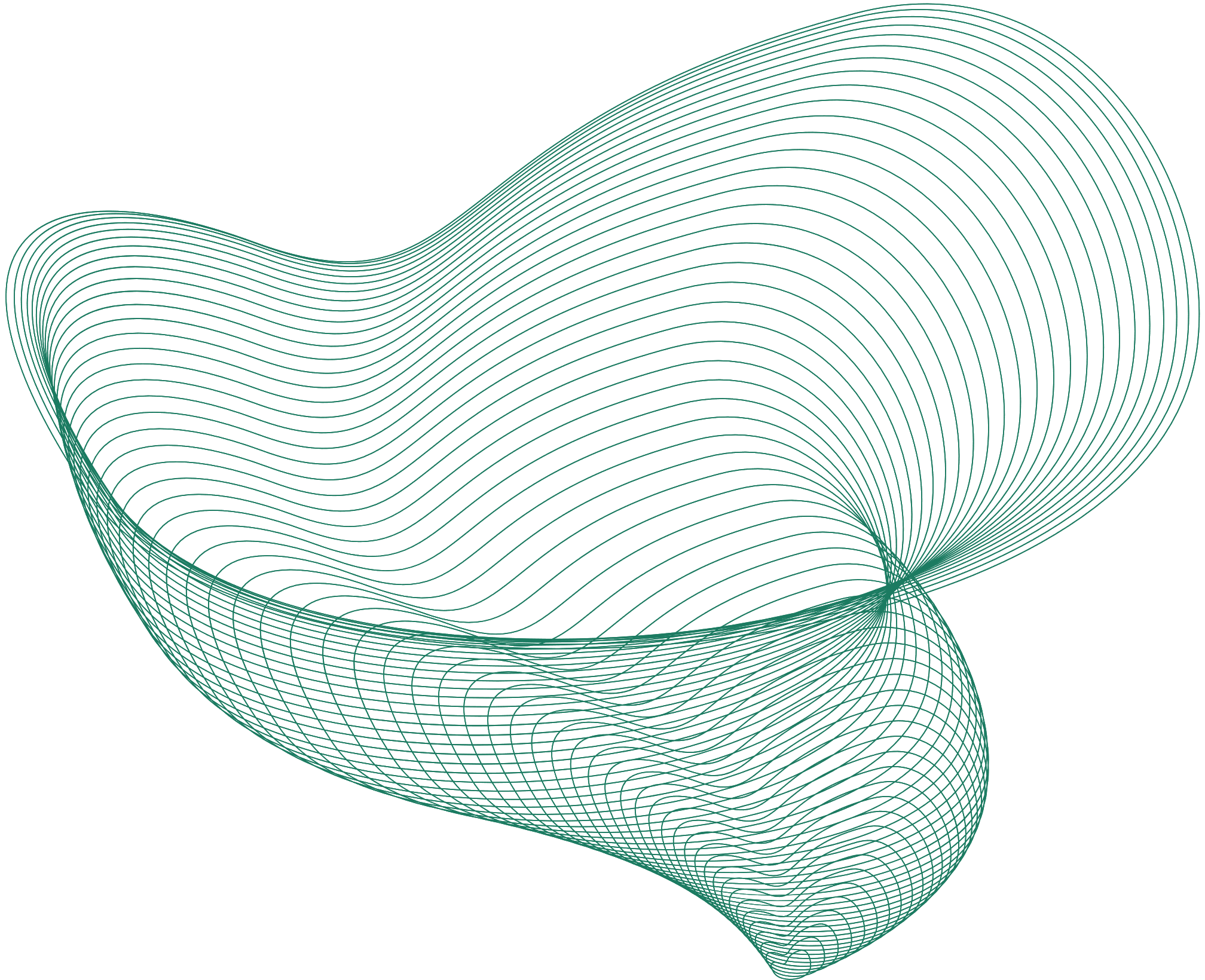 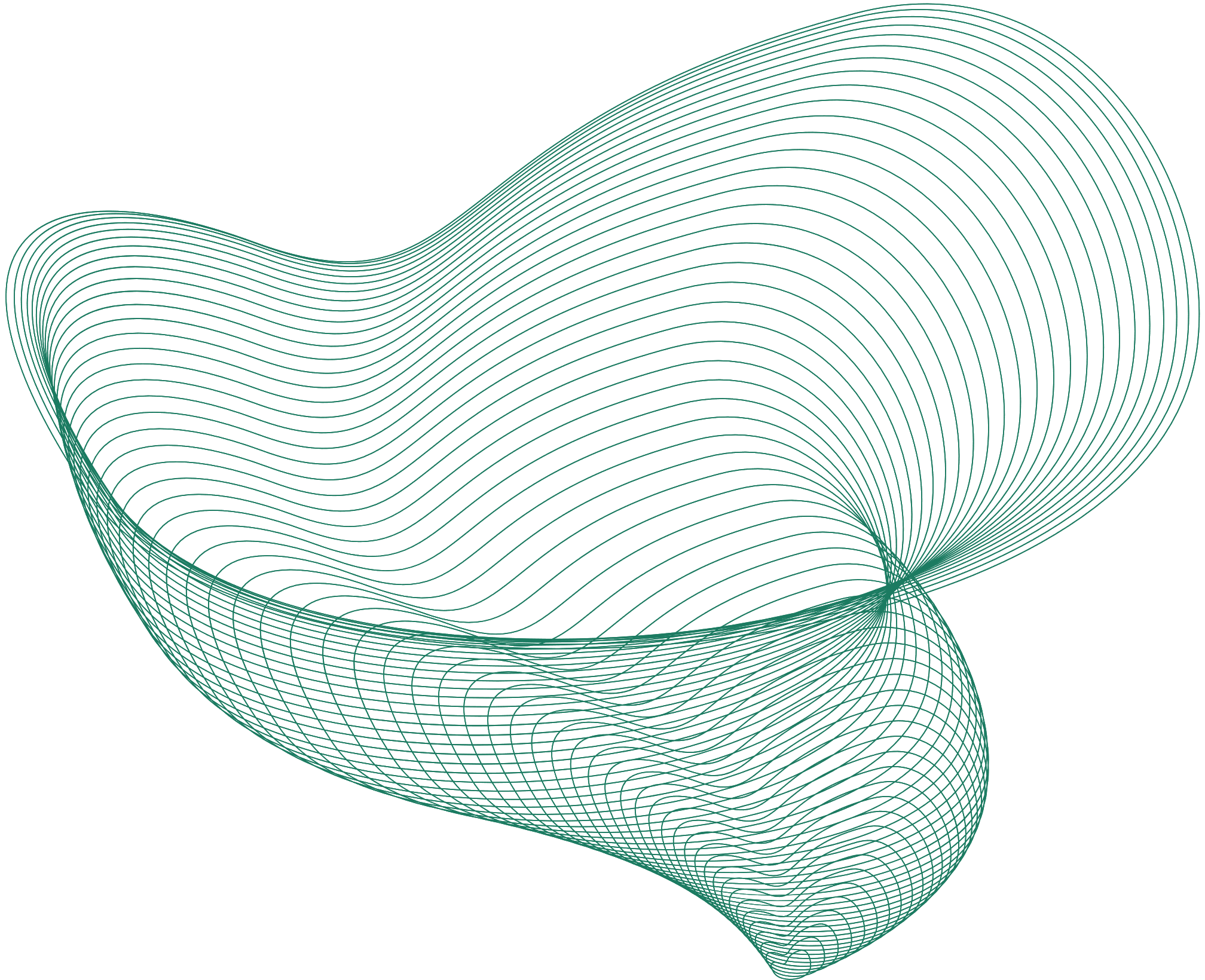 INTRODUCTION
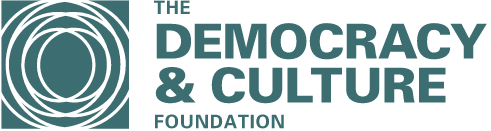 democracyculturefoundation.org
Created & Edited by George Zochios
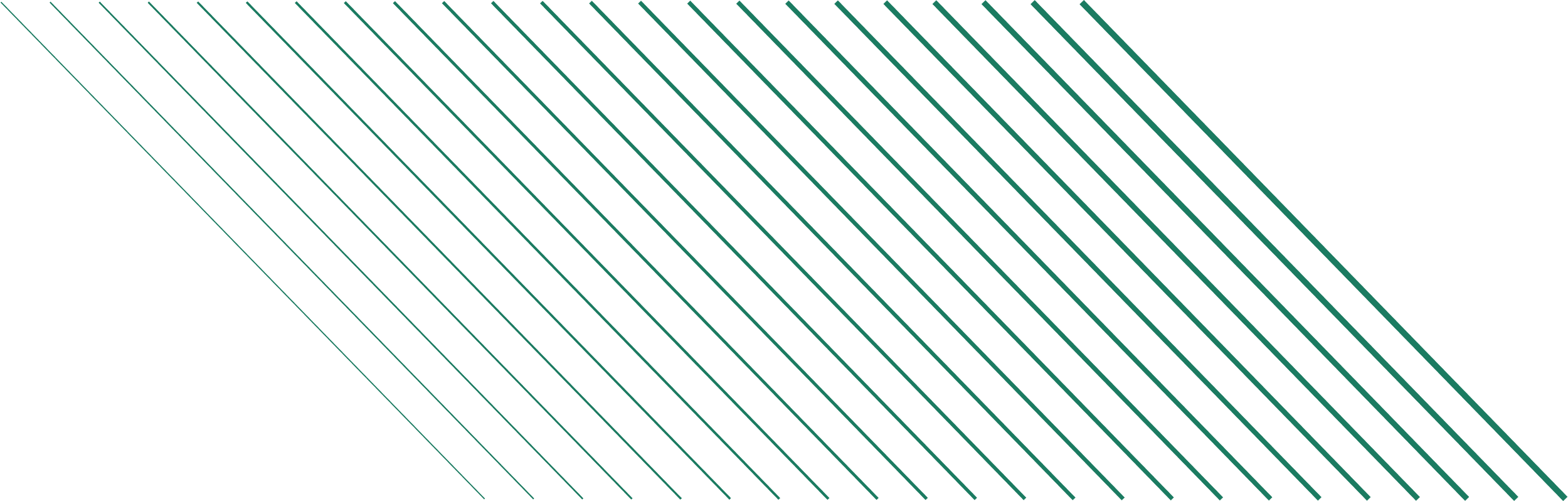 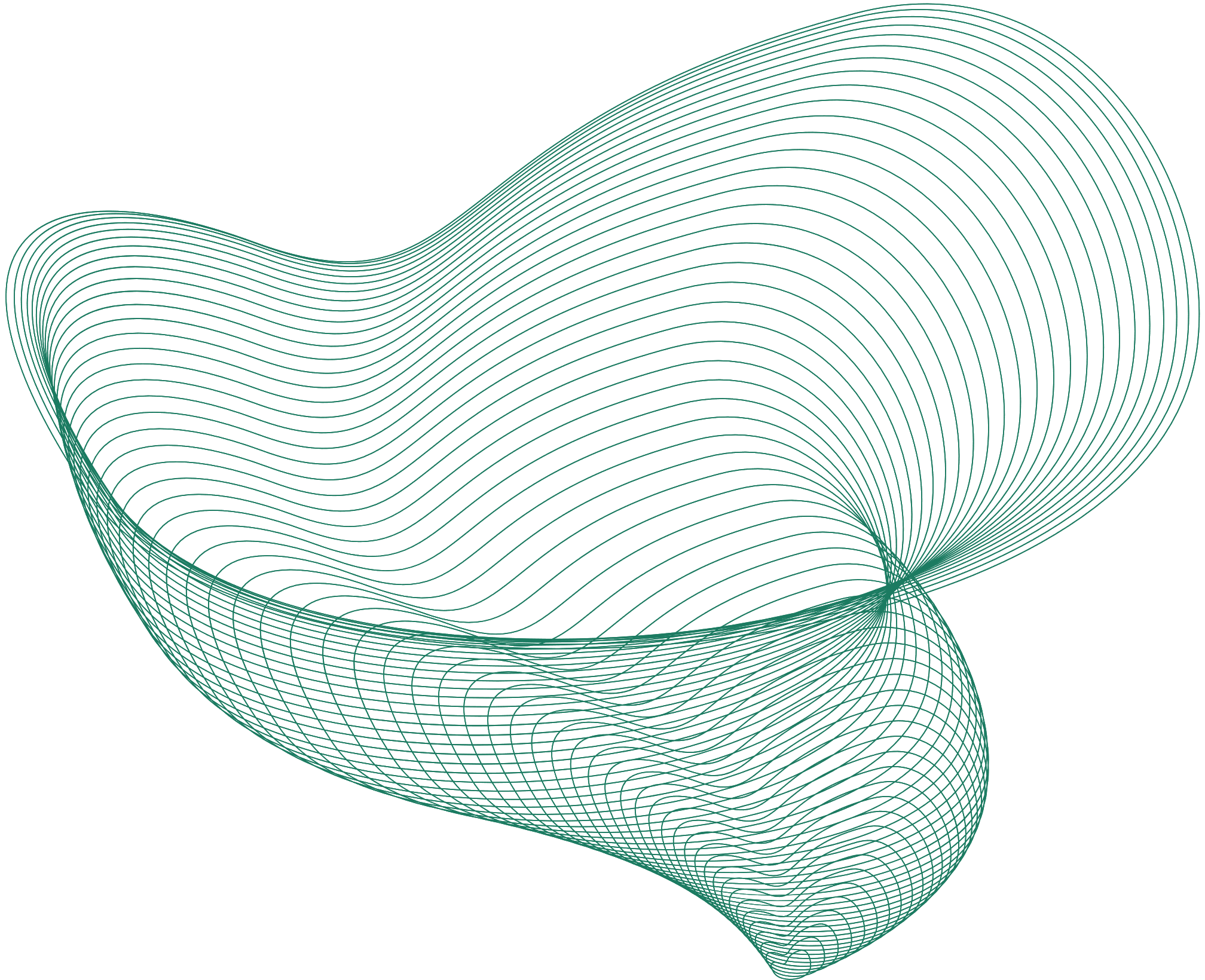 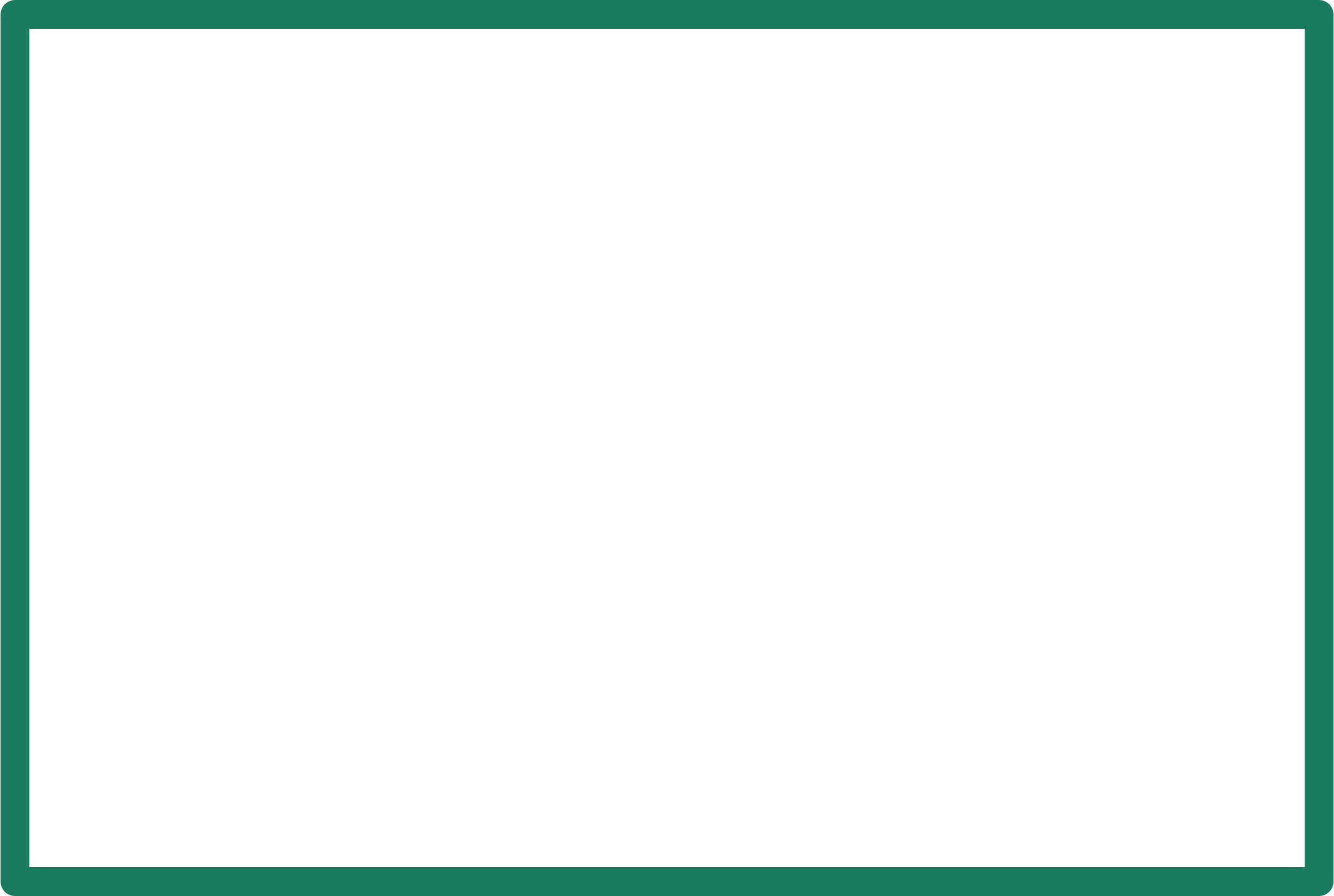 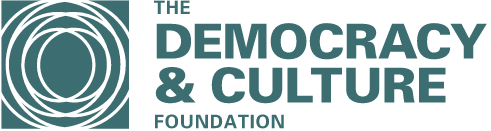 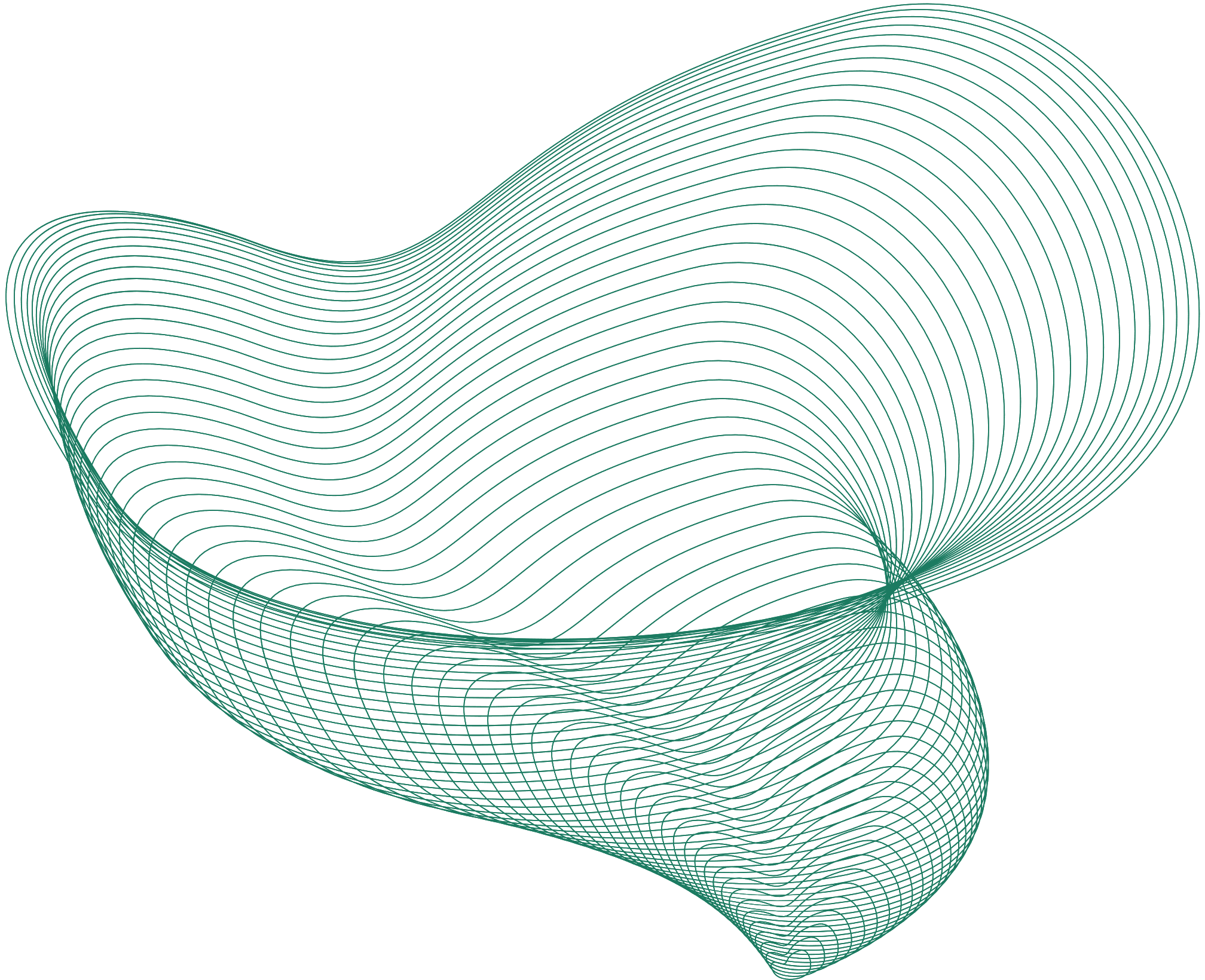 WHO WE ARE
Our Beliefs
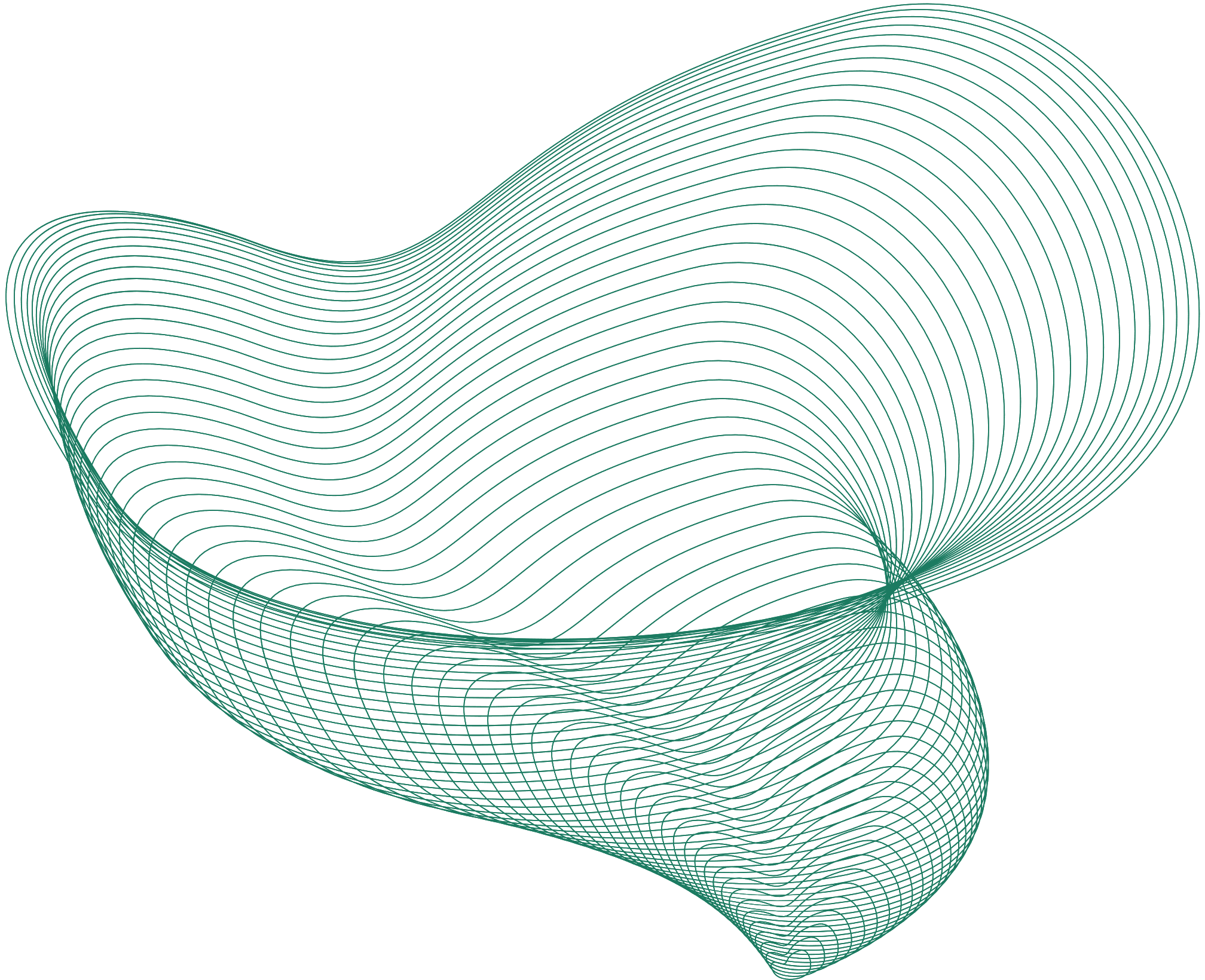 DEMOCRACY
IS THE RULE OF LAW & THE RESPECT OF HUMAN RIGHTS
STANDS AT THE NEXUS OF CULTURE & IDENTITY
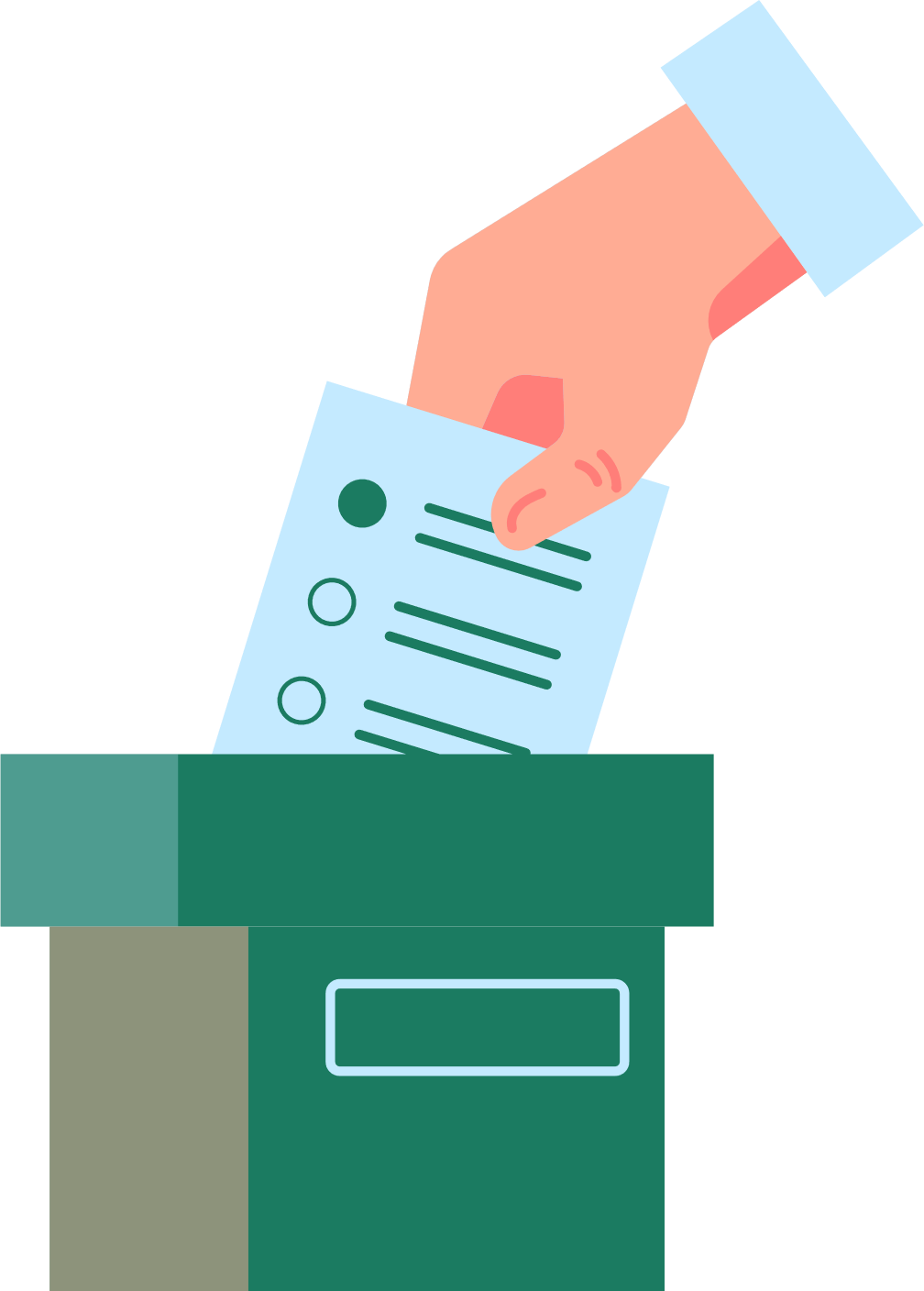 IS A PROCESS - NOT AN END PRODUCT.
      AS SUCH, THE DESIGN & INTEGRITY OF THE PROCESS  IS        
      CRITICALLY IMPORTANT
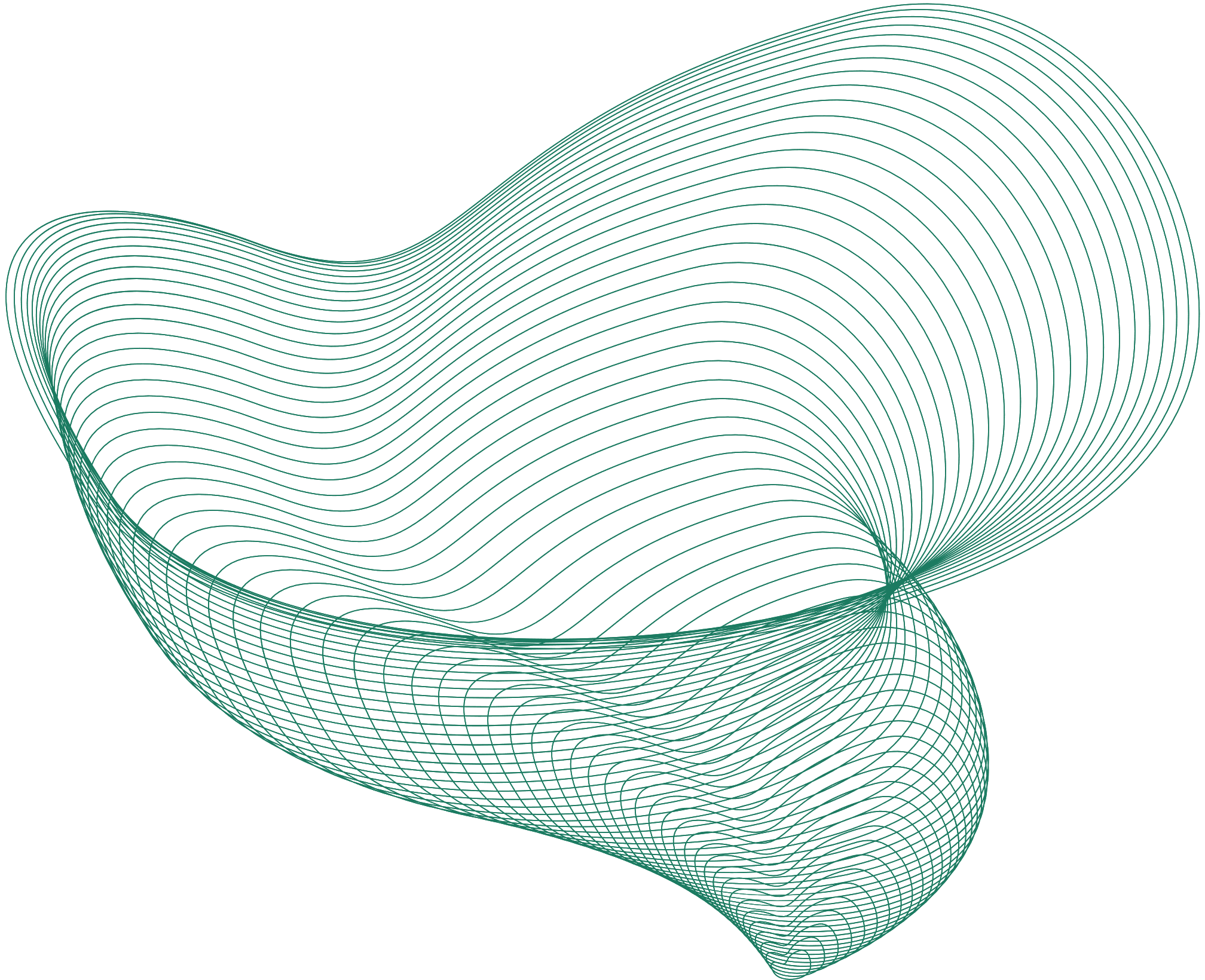 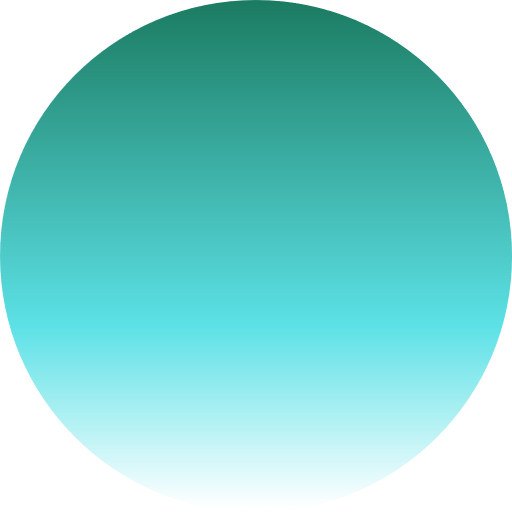 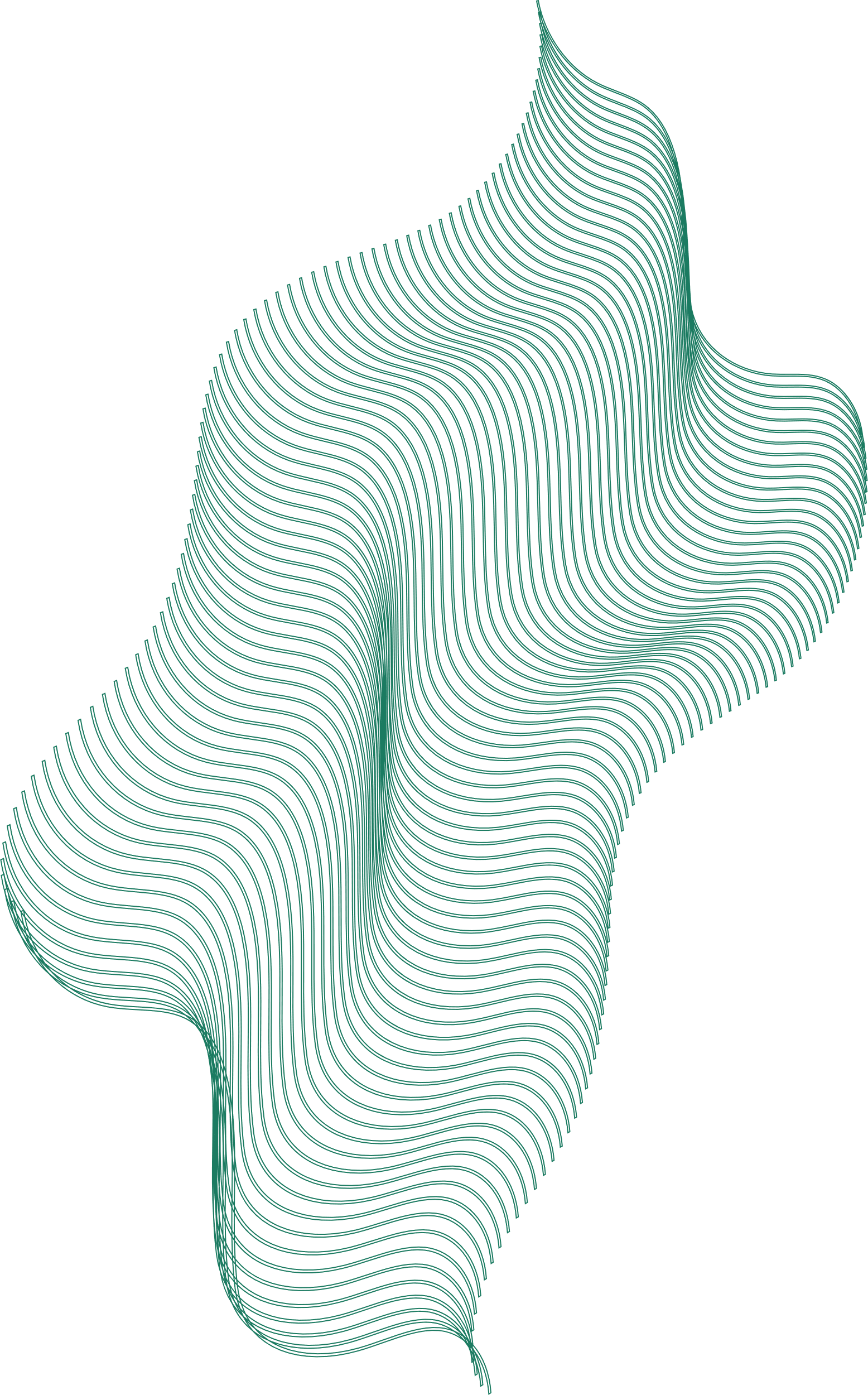 IN LIBERAL DEMOCRACY
THERE IS NO 
ETHICAL RELATIVISM.
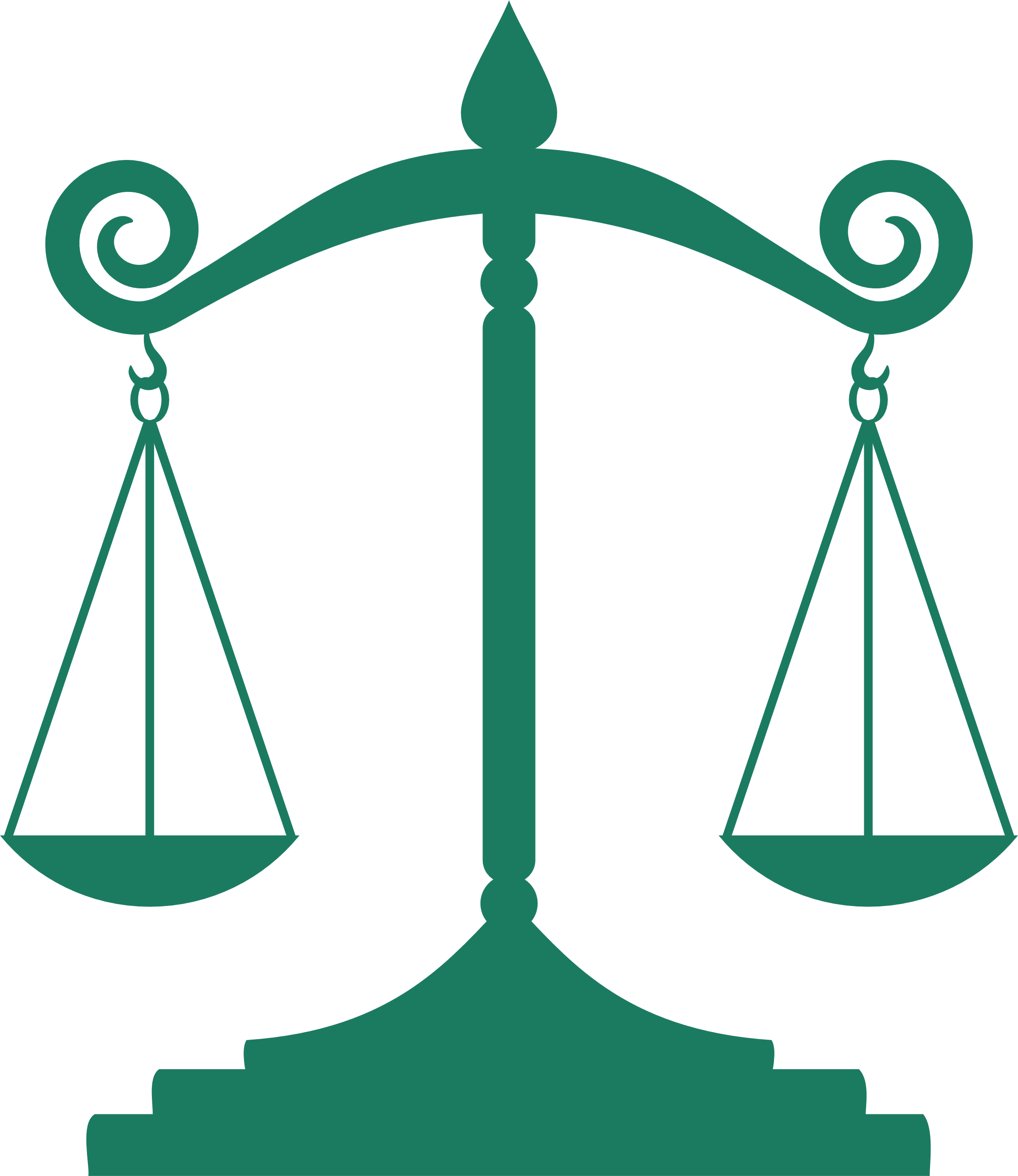 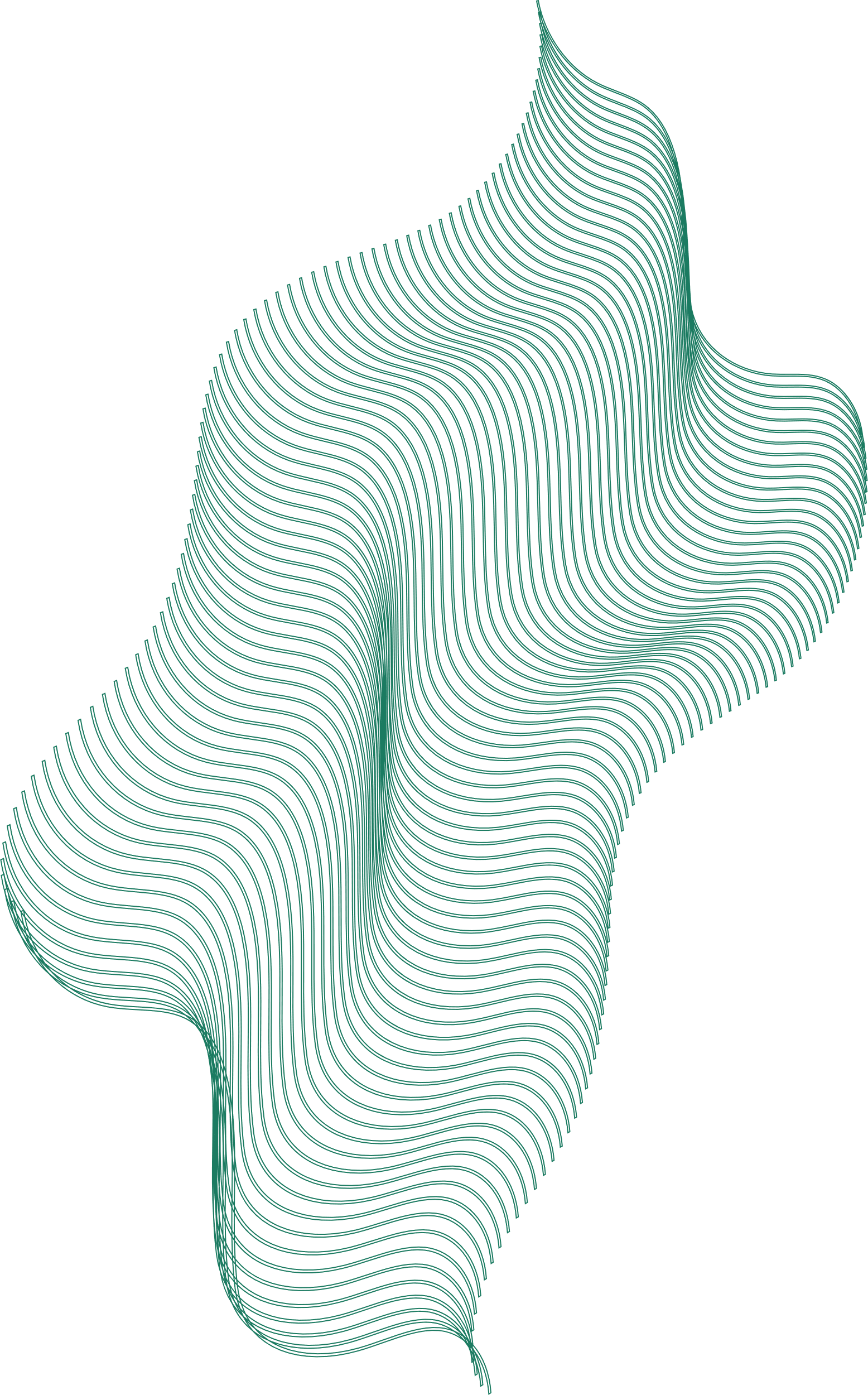 YOU EITHER HAVE
LIBERAL DEMOCRACY
OR YOU DO NOT.
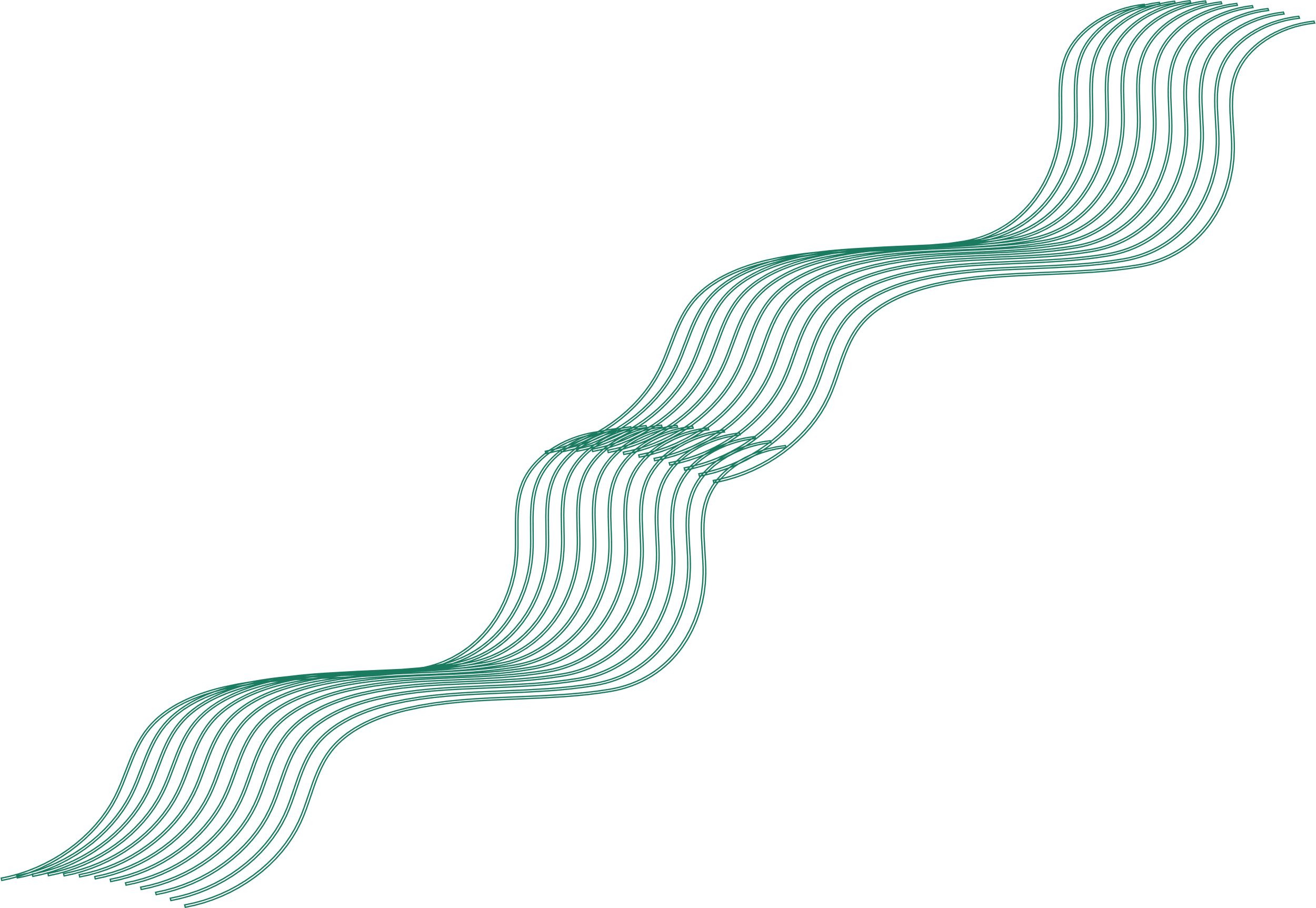 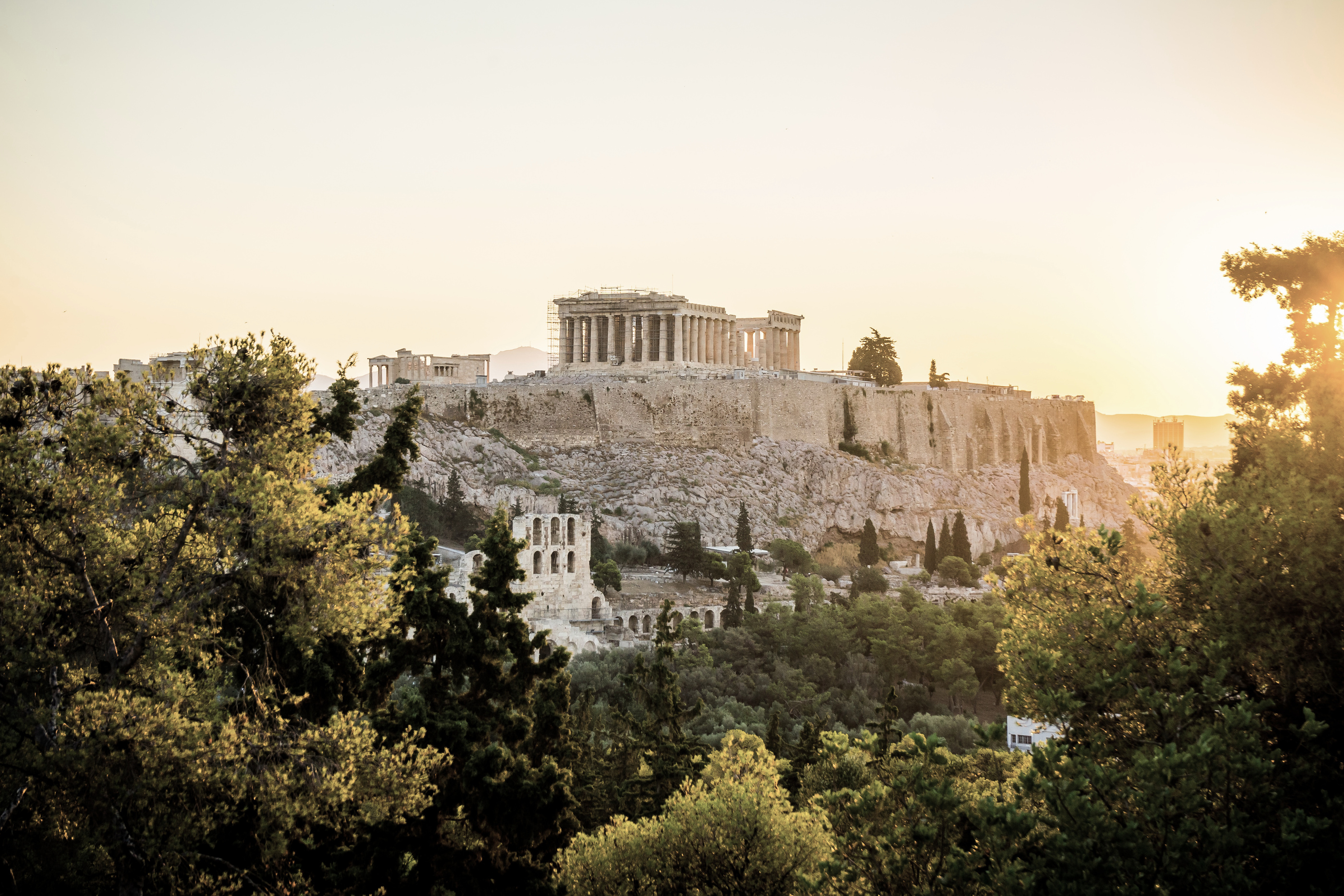 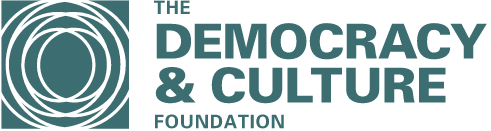 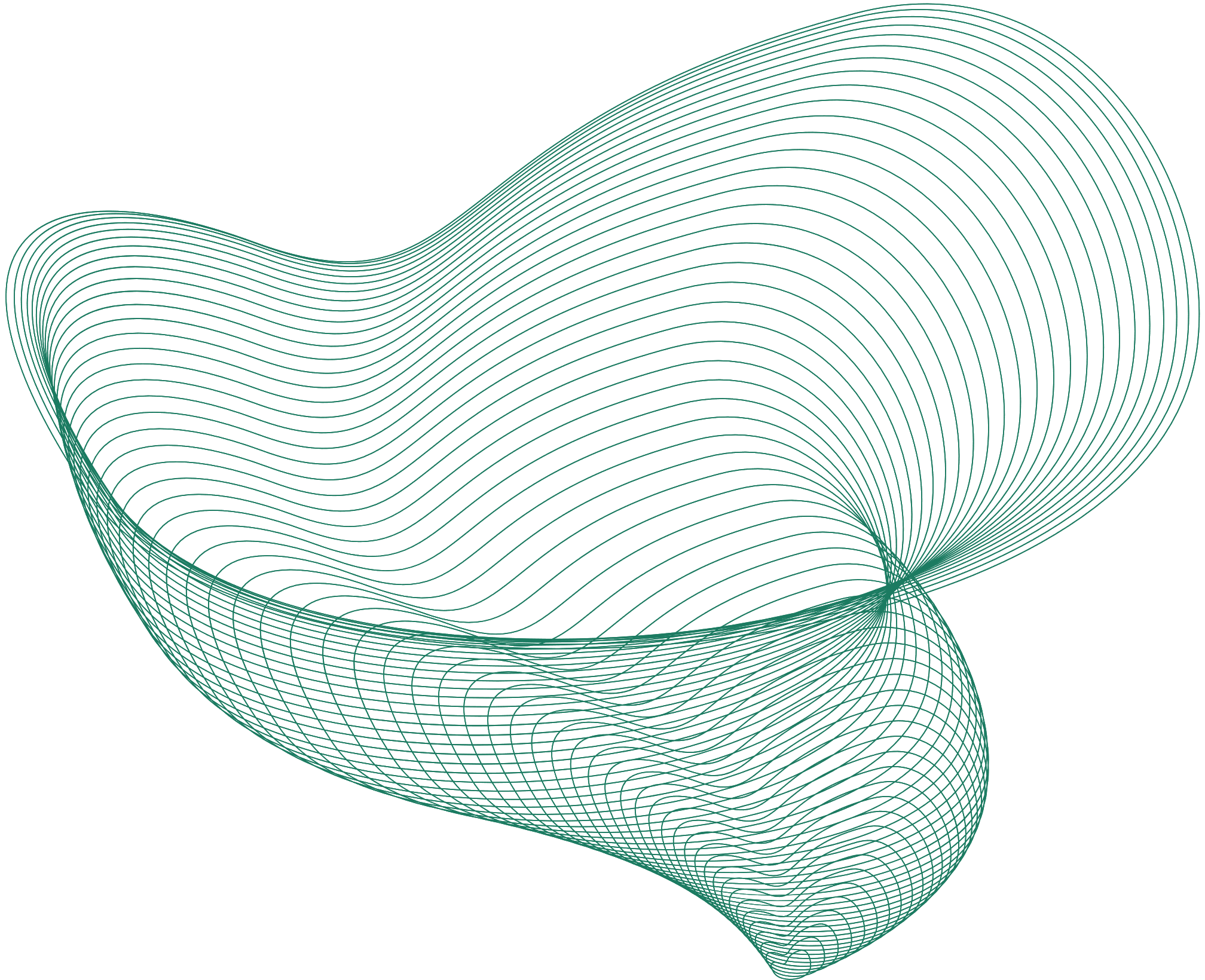 WHO WE ARE
THE FOUNDATION
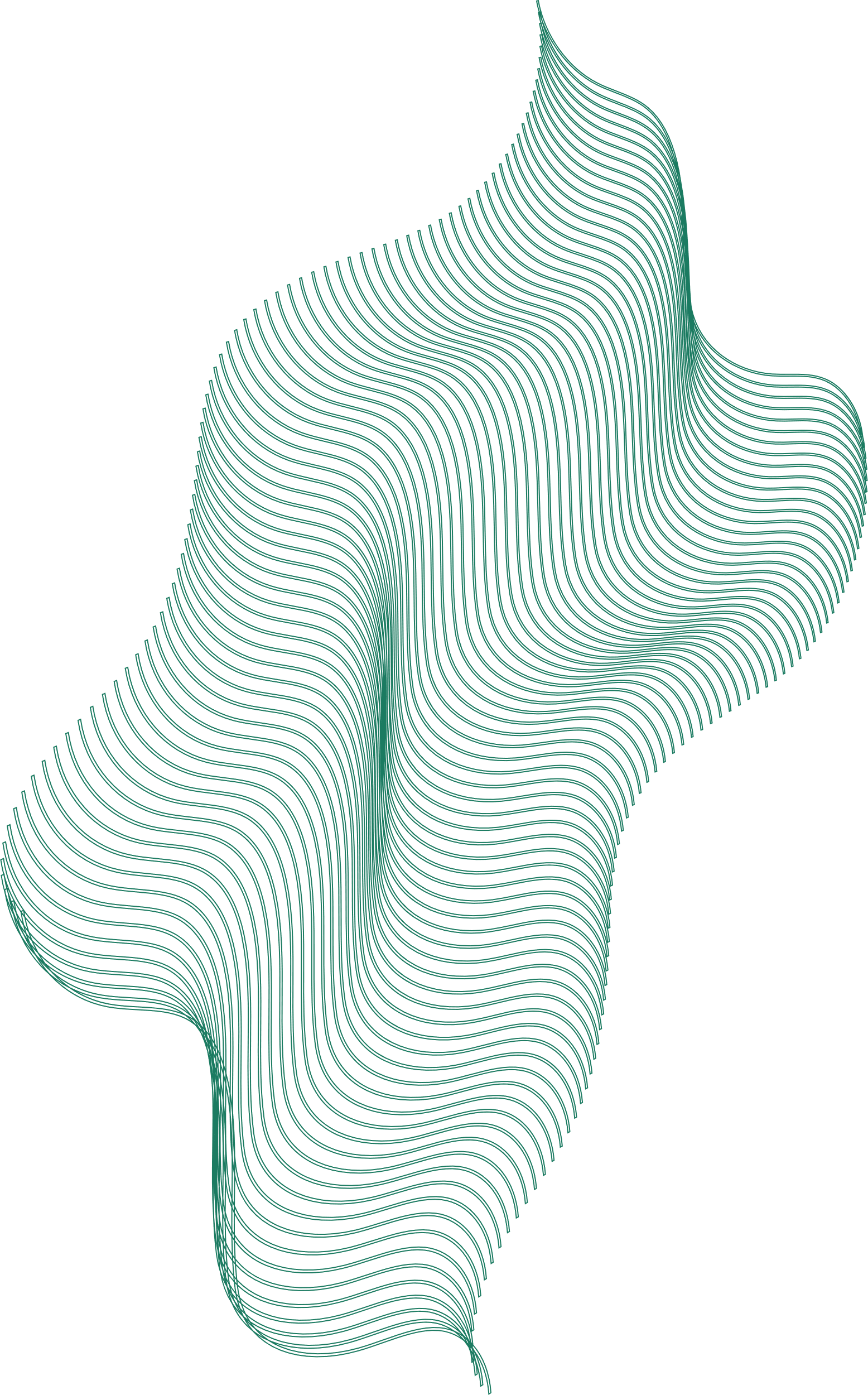 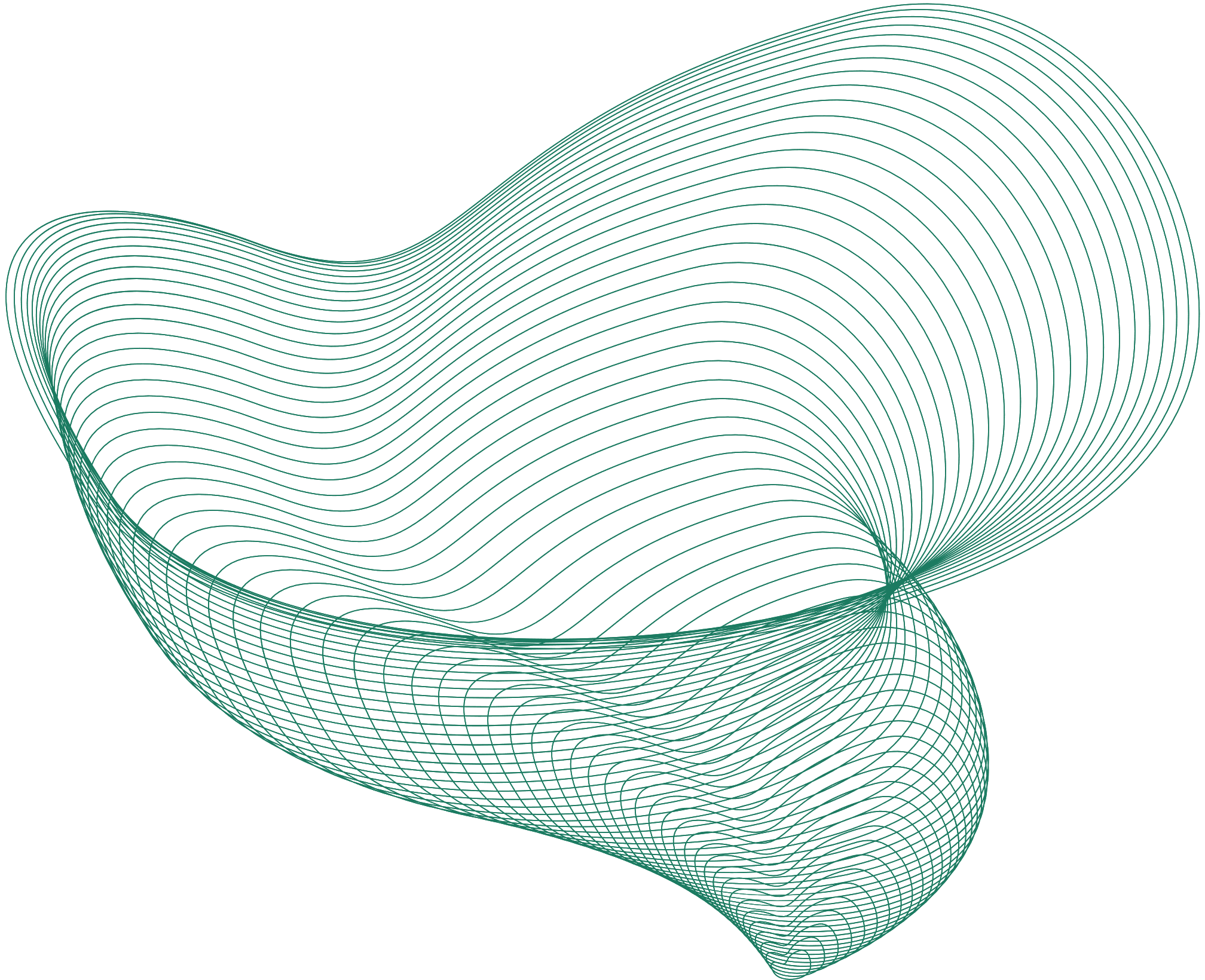 A Three-Year Old Foundation
STRUCTURE
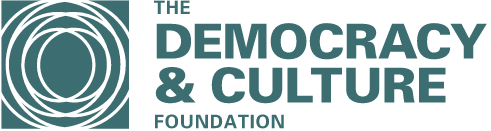 Leadership
Council
Board of
Trustees
Board of
Governors
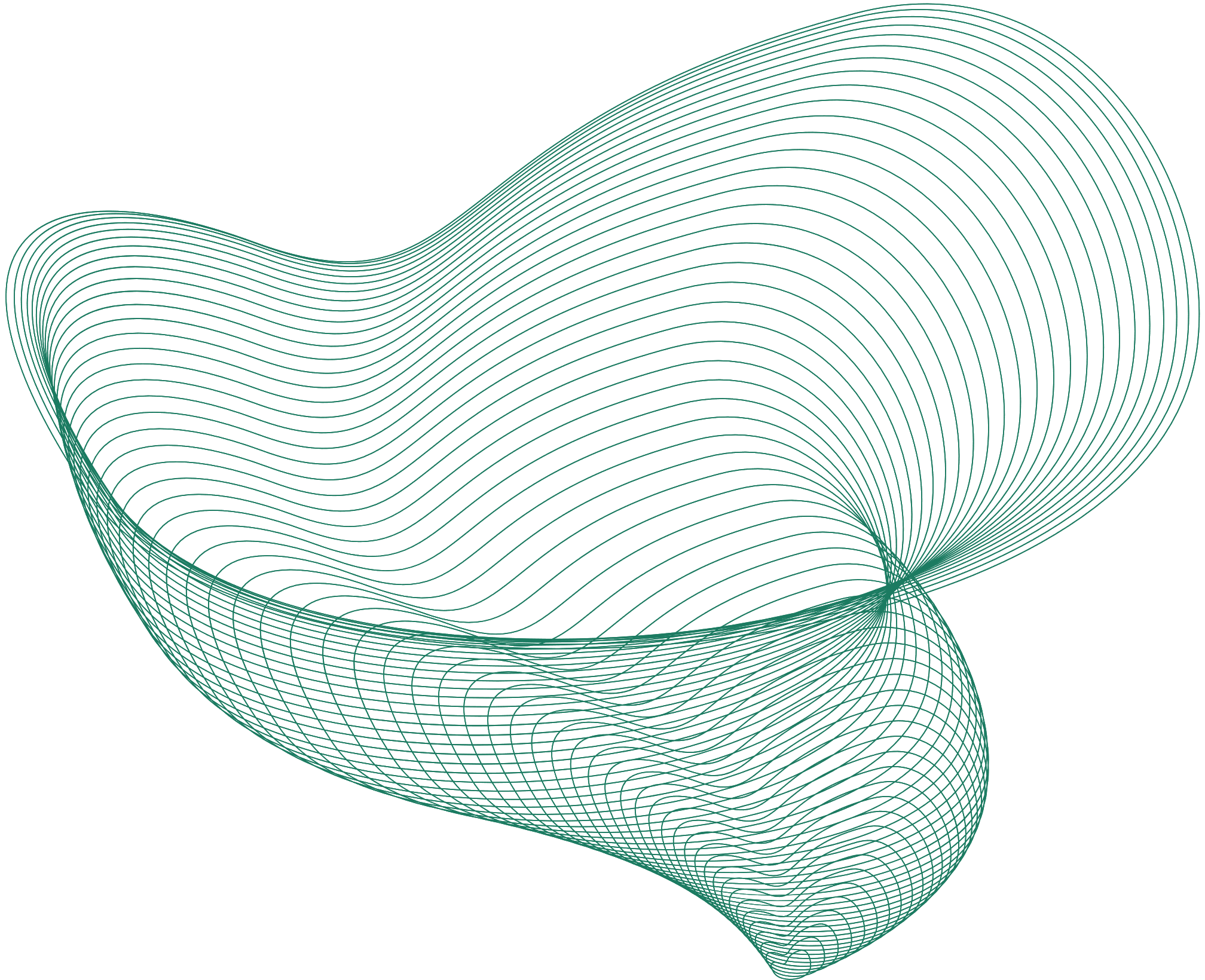 Operations
Team
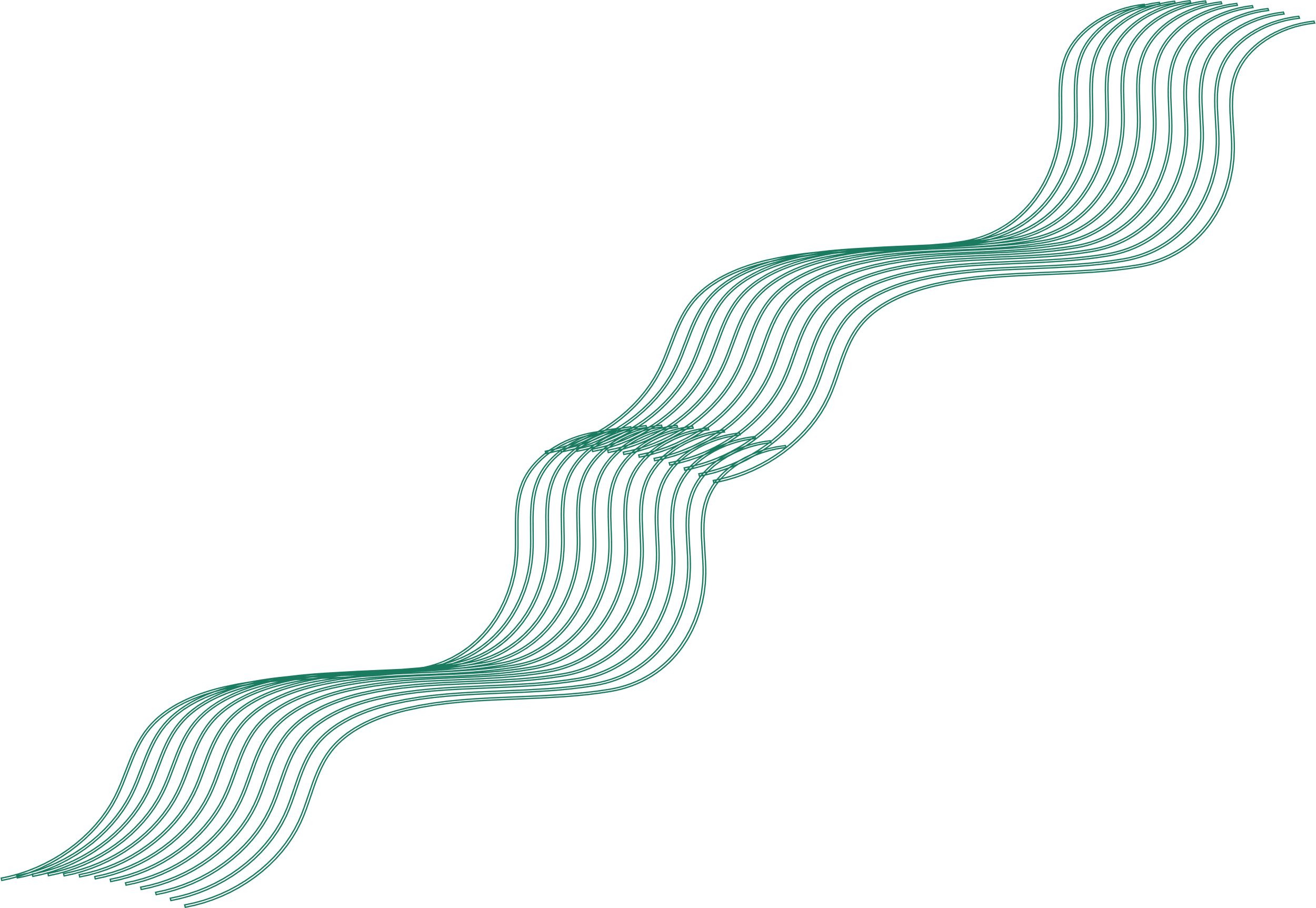 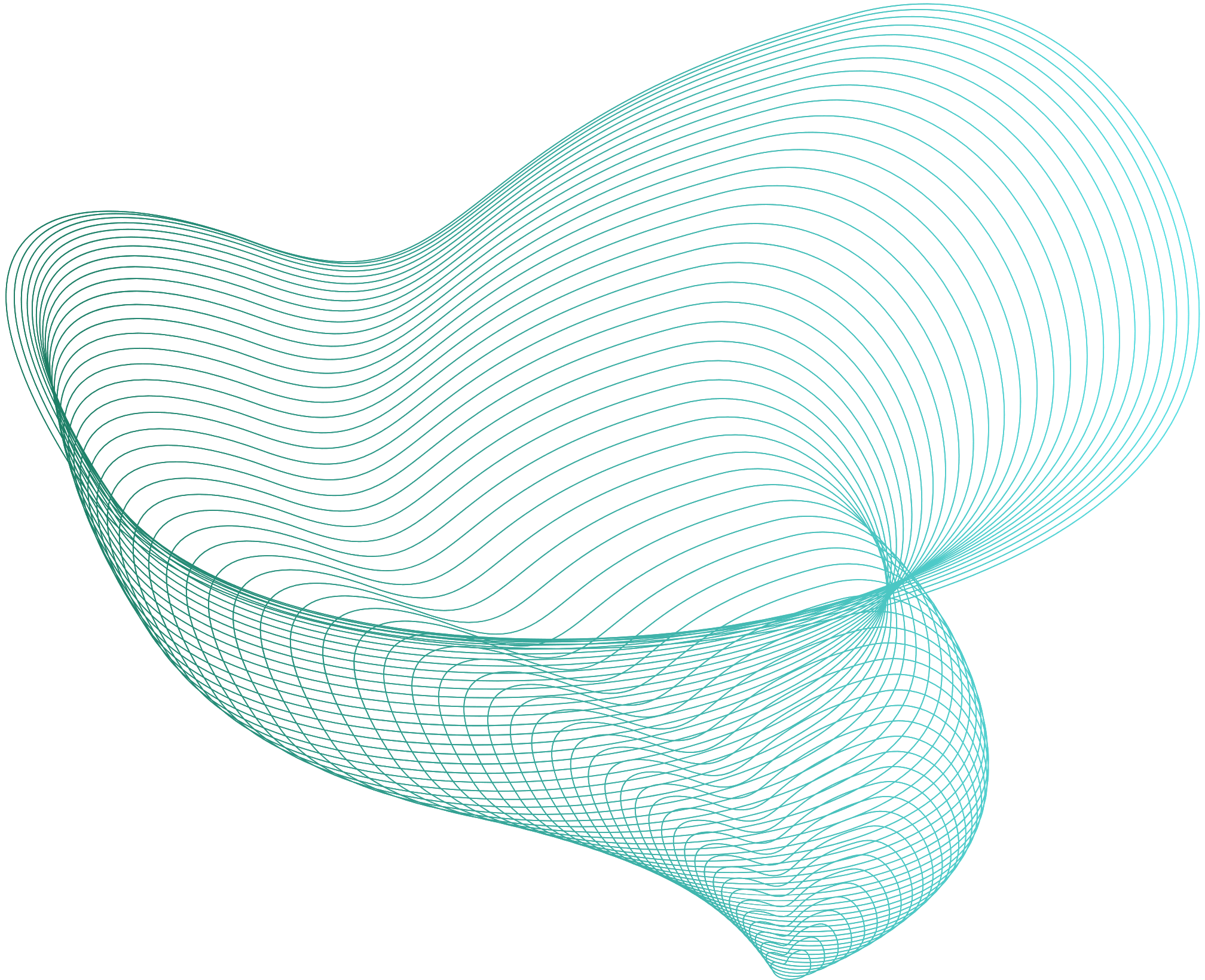 A Three-Year Old Foundation
ORGANIZATION
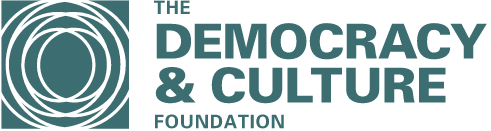 Conferences
Projects
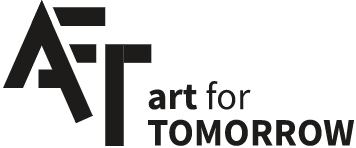 New Projects
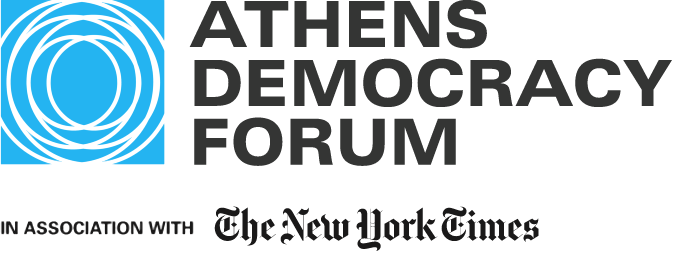 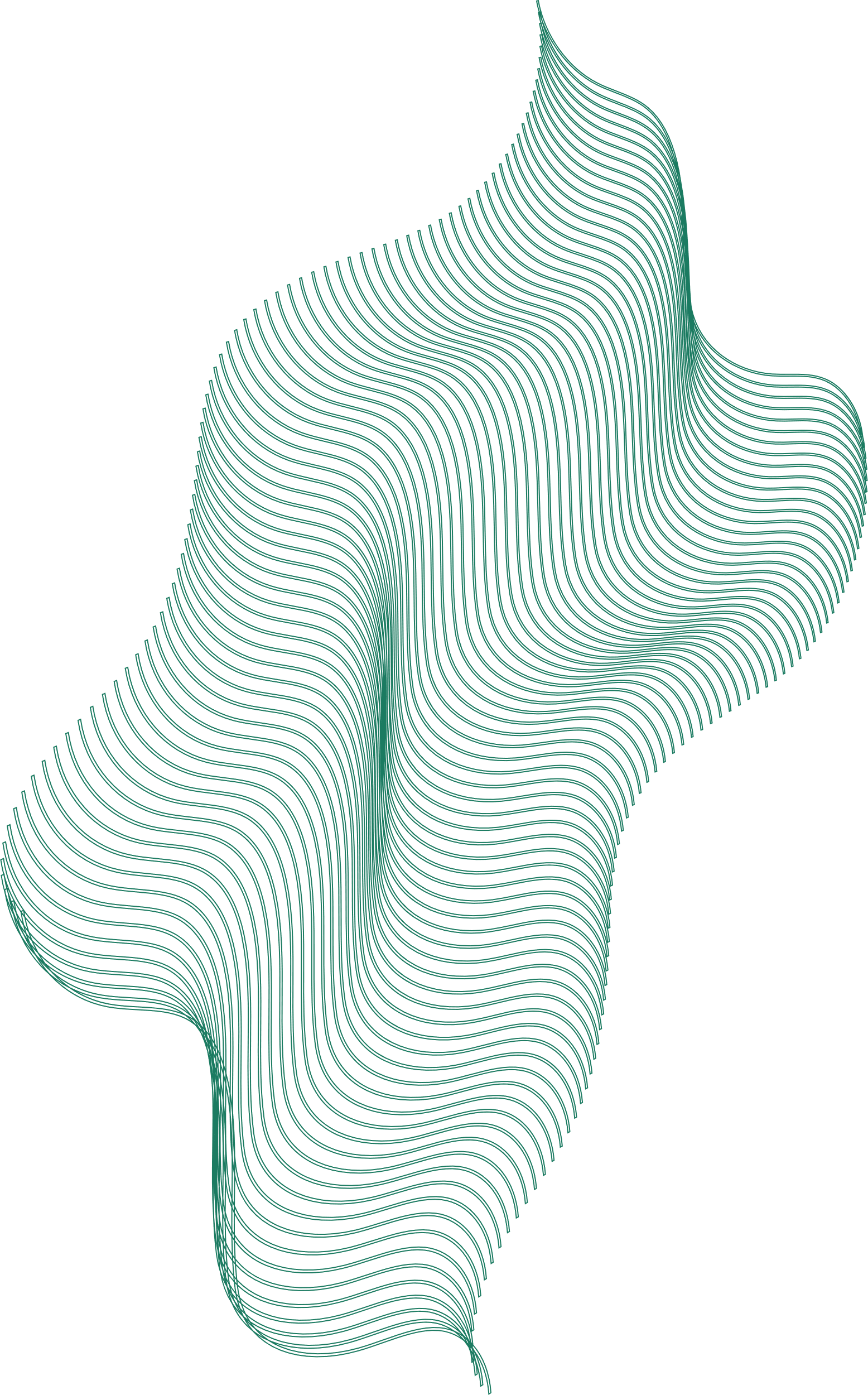 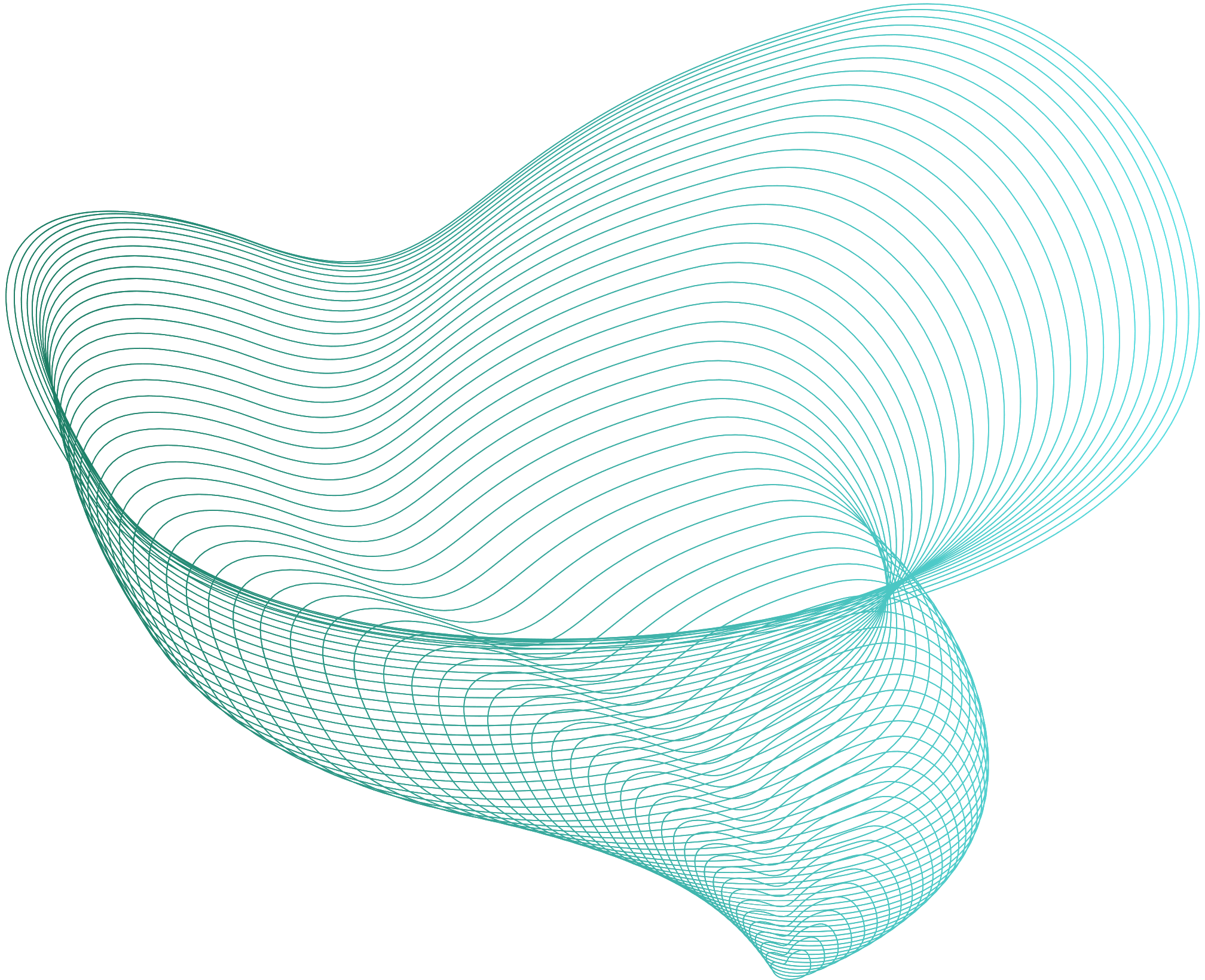 Strategy
The Simple Impact Chain
THINK
TALK
DO
Ideas
Concepts
Content
People
Interaction
Projects
Advocacy
Lead To
Lead To
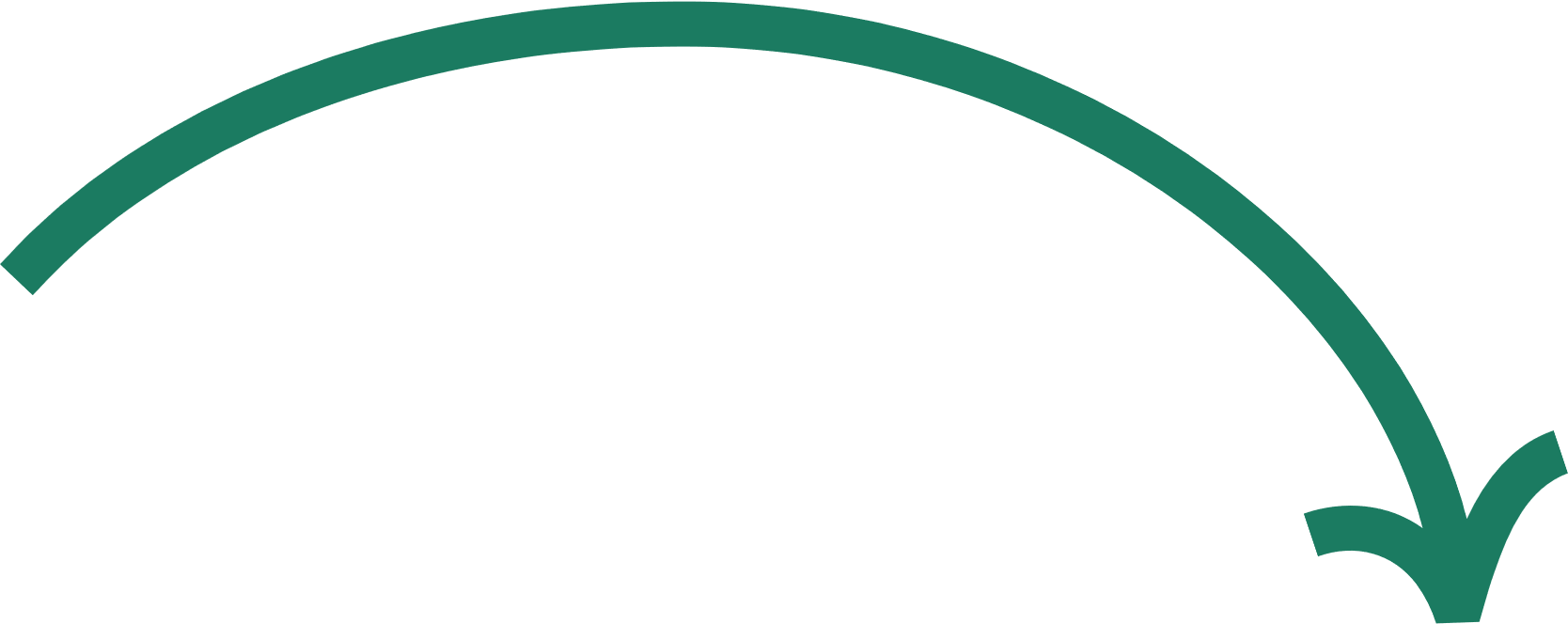 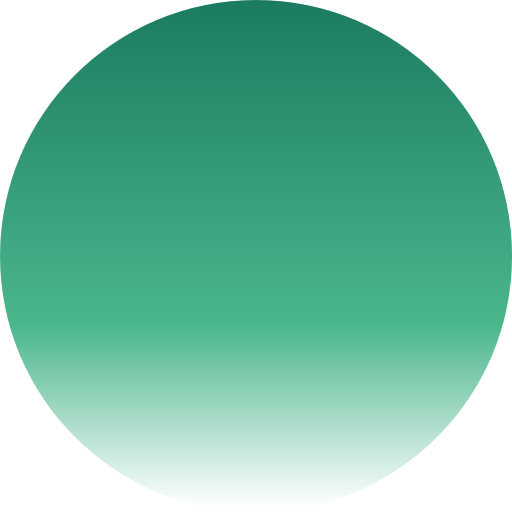 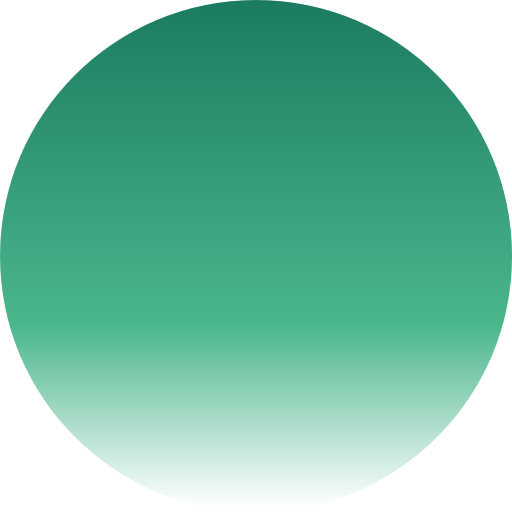 The Approach
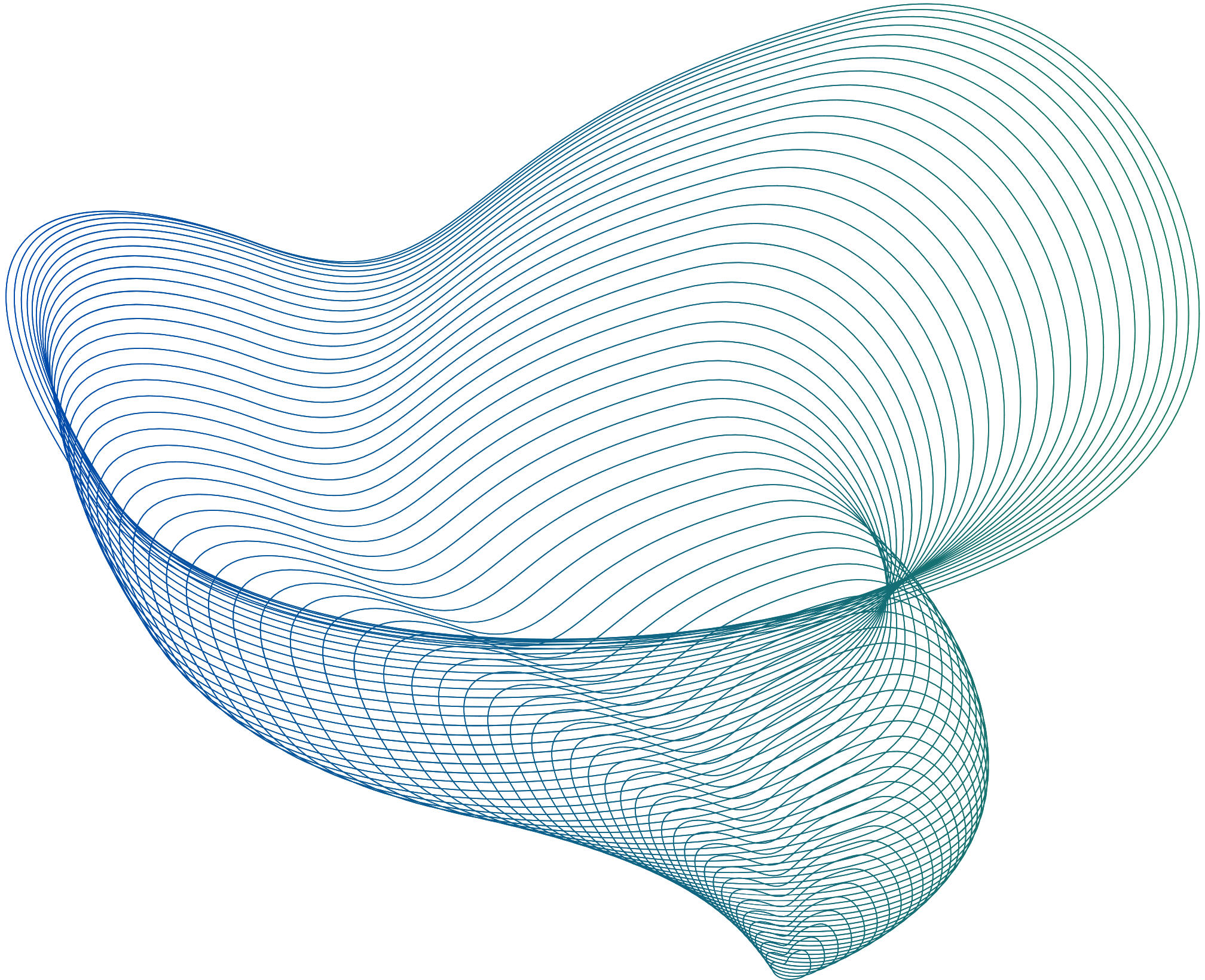 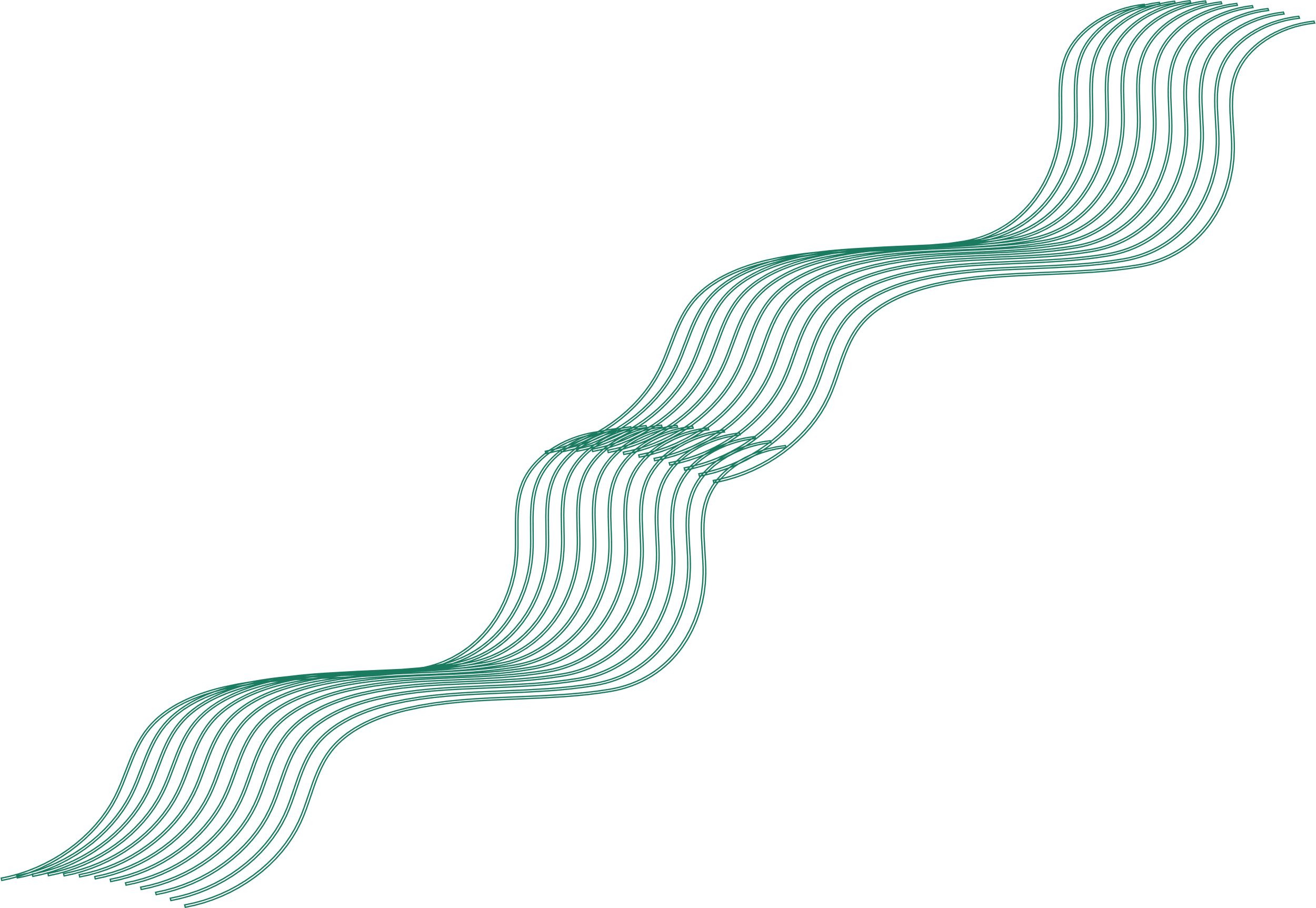 Experts
Top - Down
Bottom - Up
People
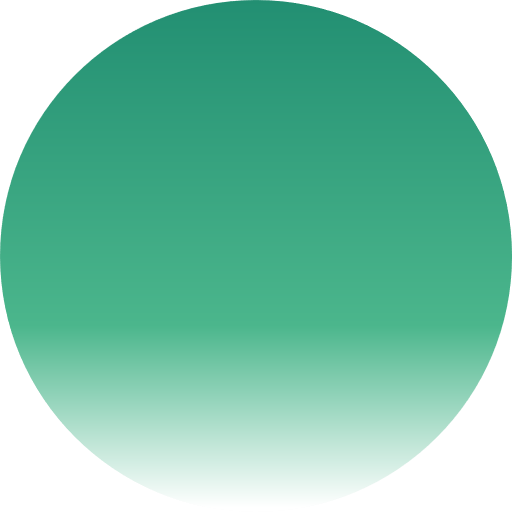 Democracy Catching Up 
With Technology
Experts Roundtables
1
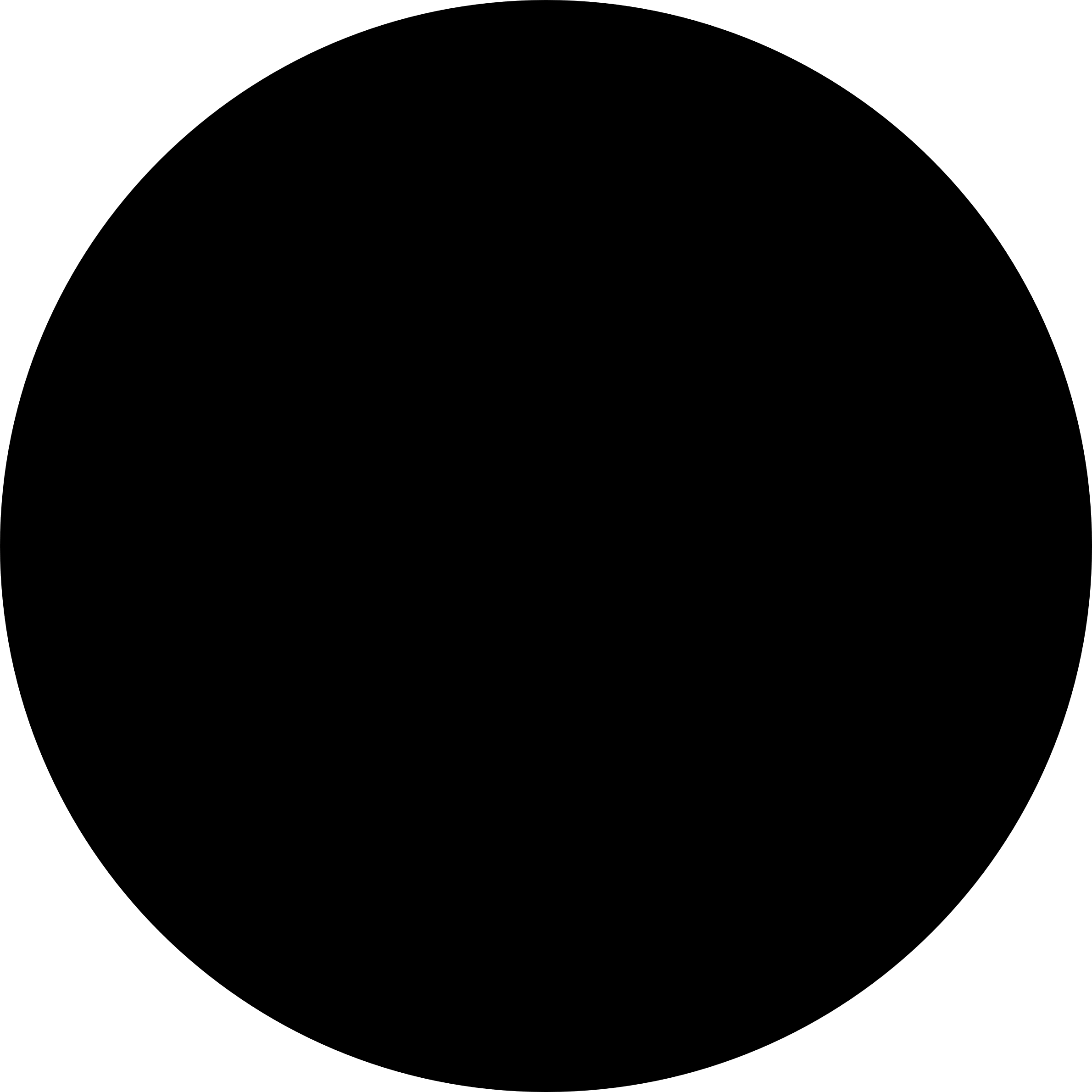 The Projects
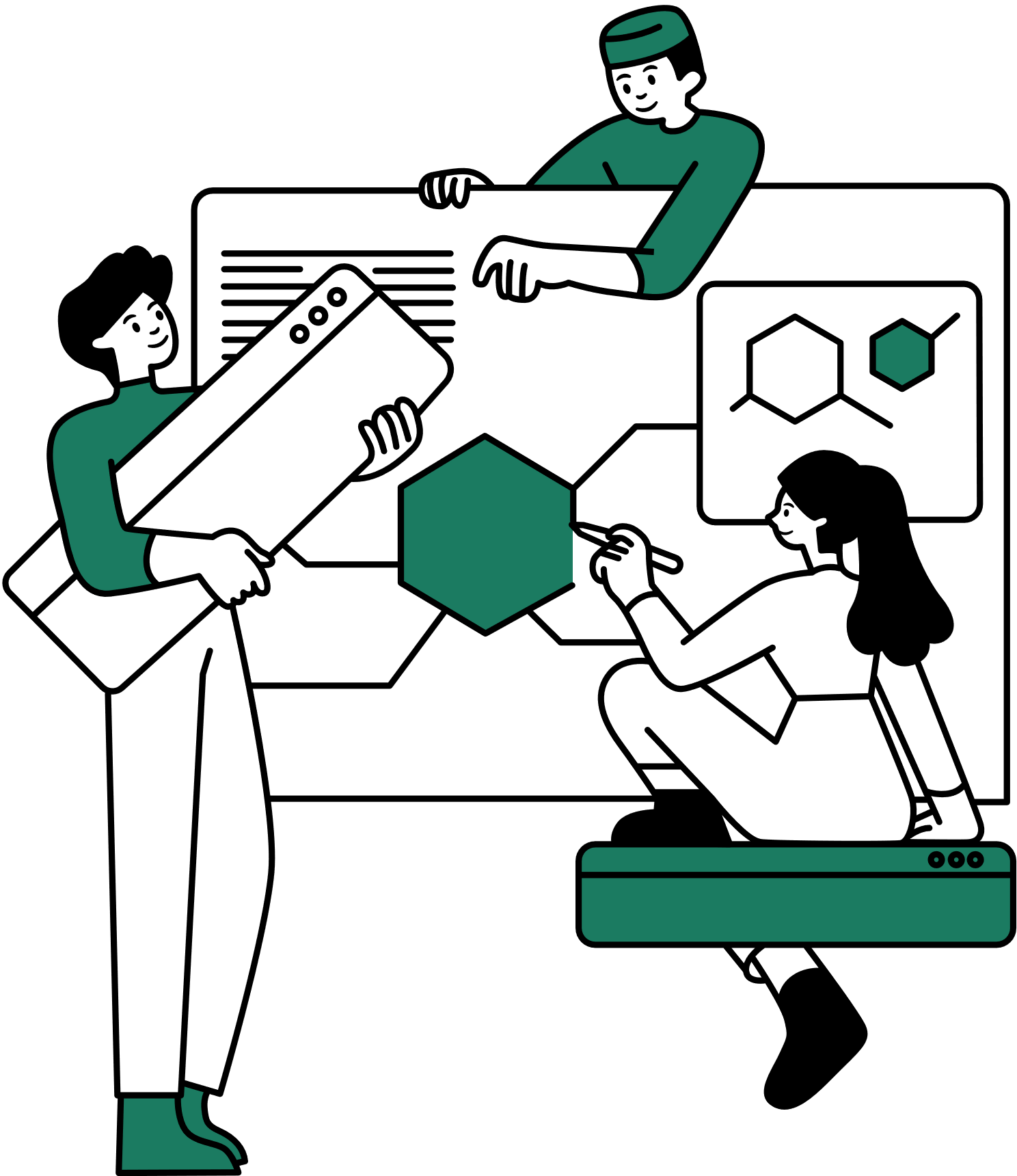 Digital Tool Kit
Tools Of Deliberative 
Democracy To Test Policy
2
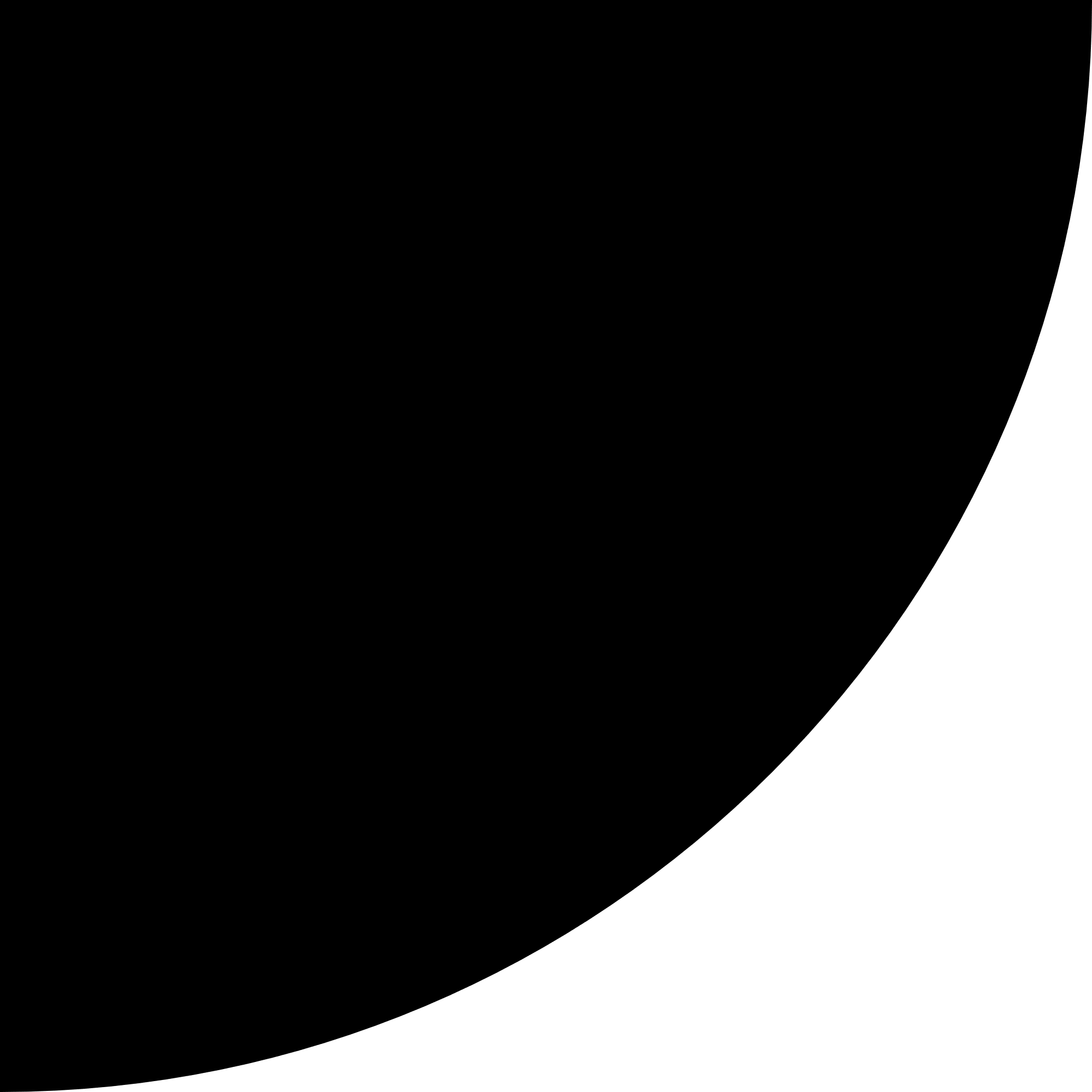 3
Climate Hub - Regional Interactive Hub
Especially For Local Authorities
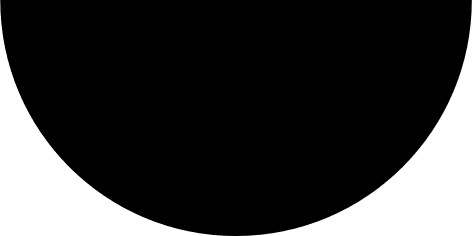 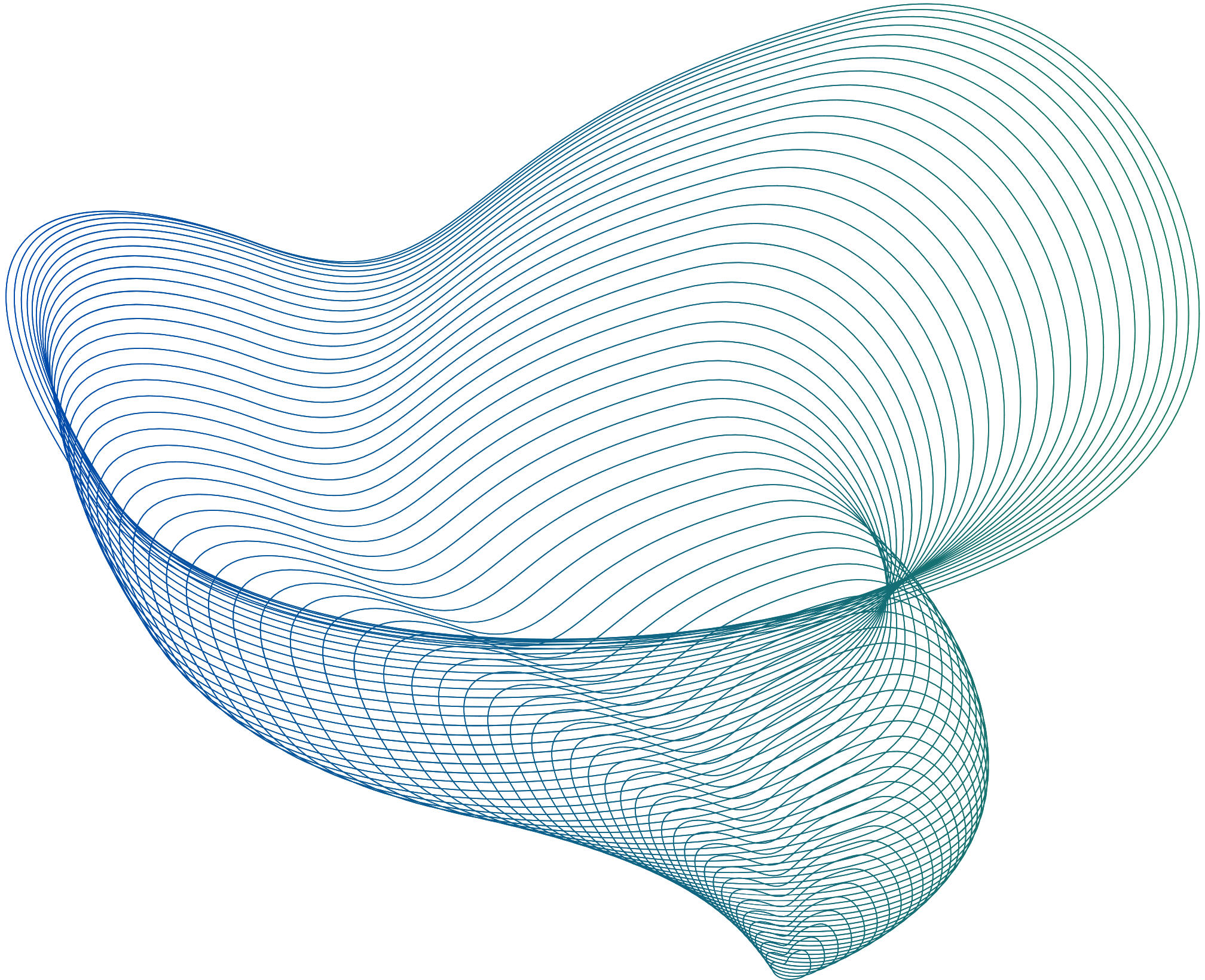 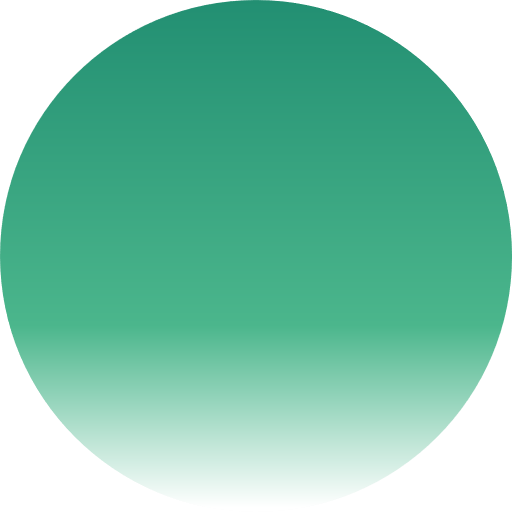 Curated Library
Selected Articles, Books, Papers on Democracy
The Projects
4
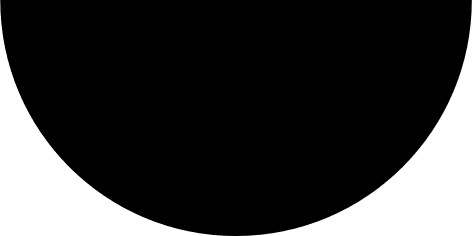 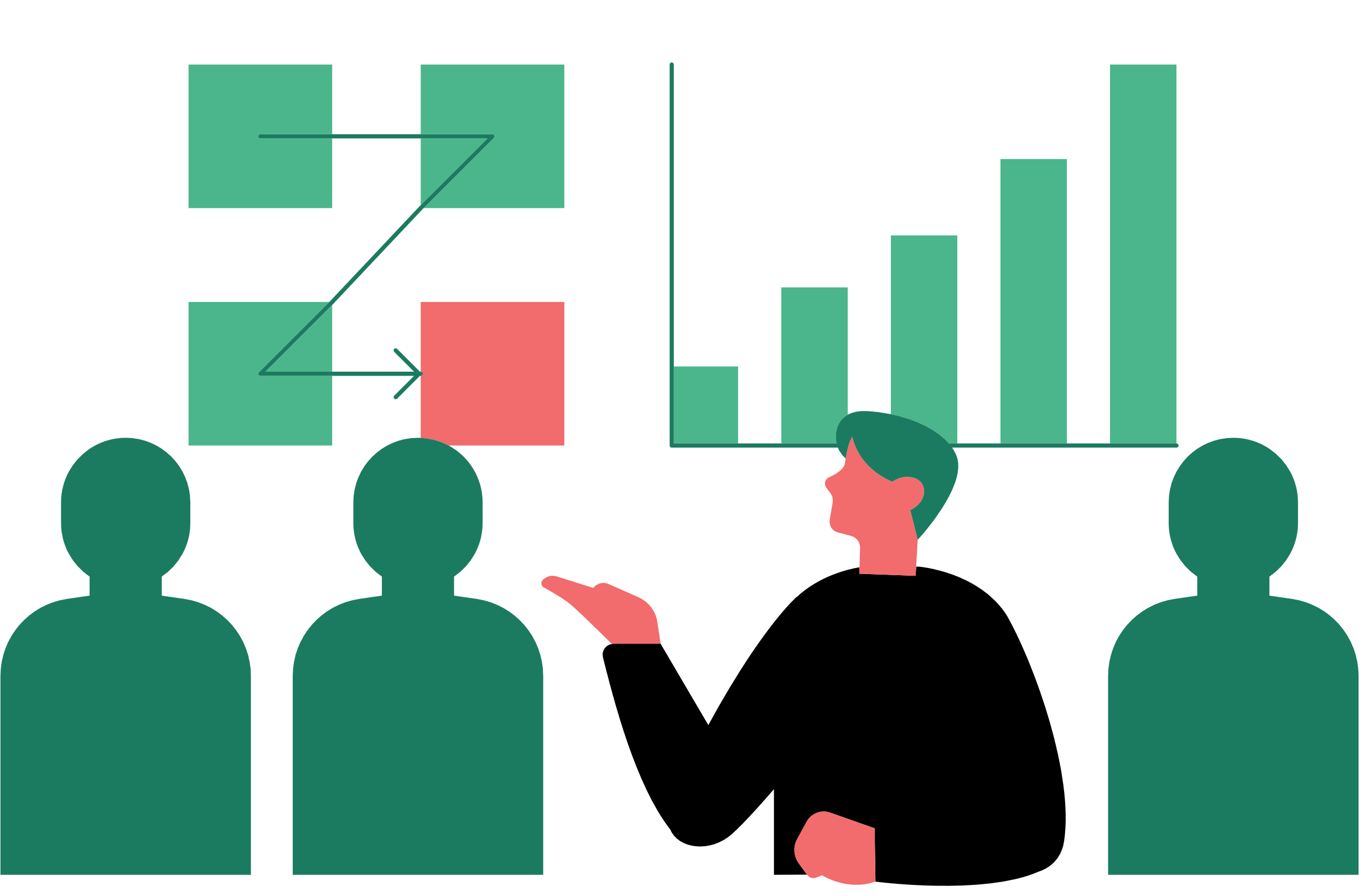 5
Re-Imagining The Building Blocks of Democracy
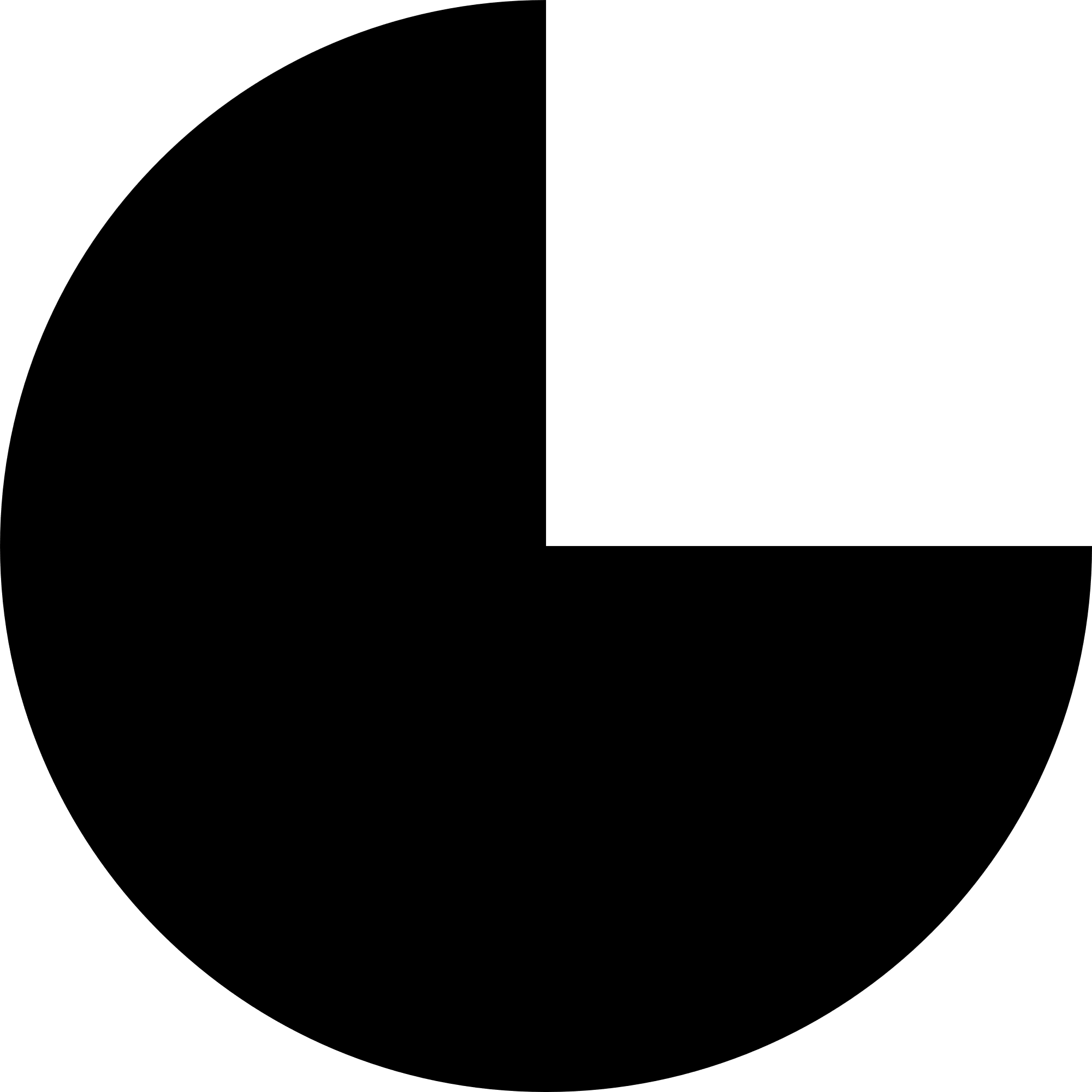 Teens ADF 
Pilot To Develop a 3rd Conference 
For Teens
6
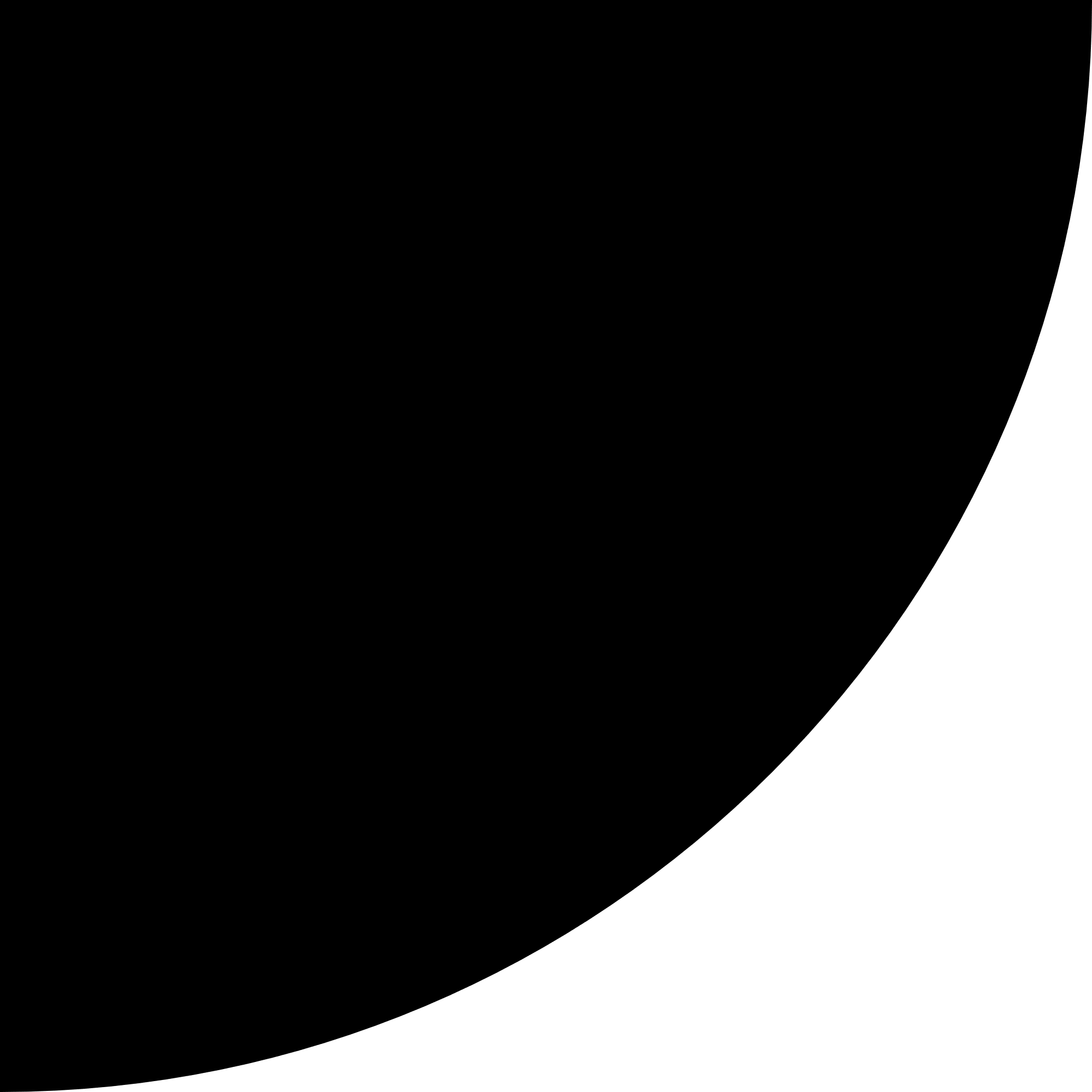 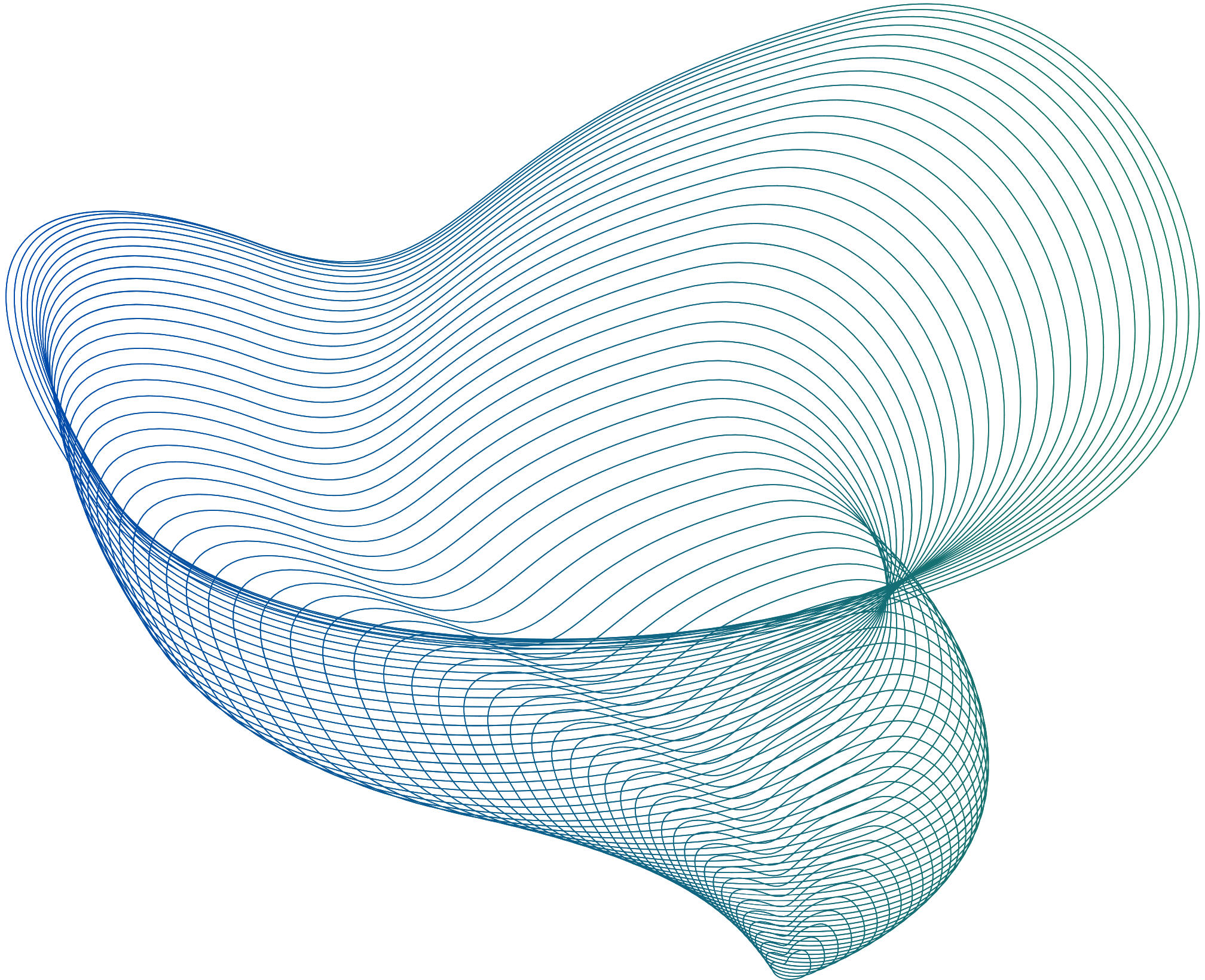 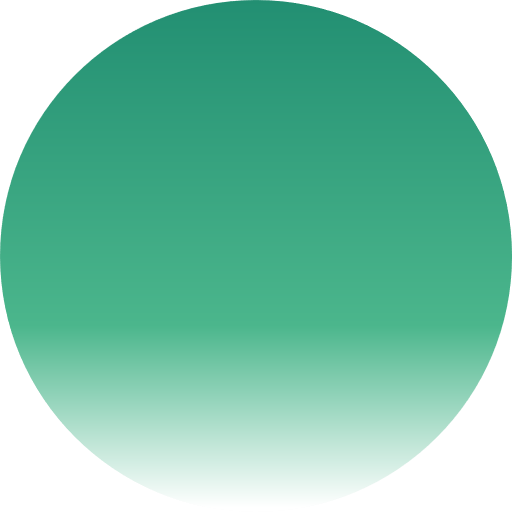 The Projects
The Athenian Charter
A New Code Of Ethics For
Global Business
7
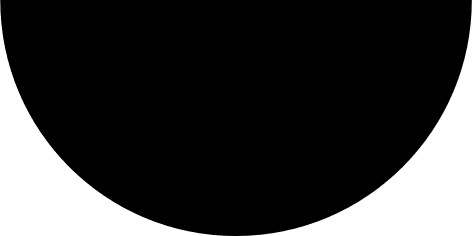 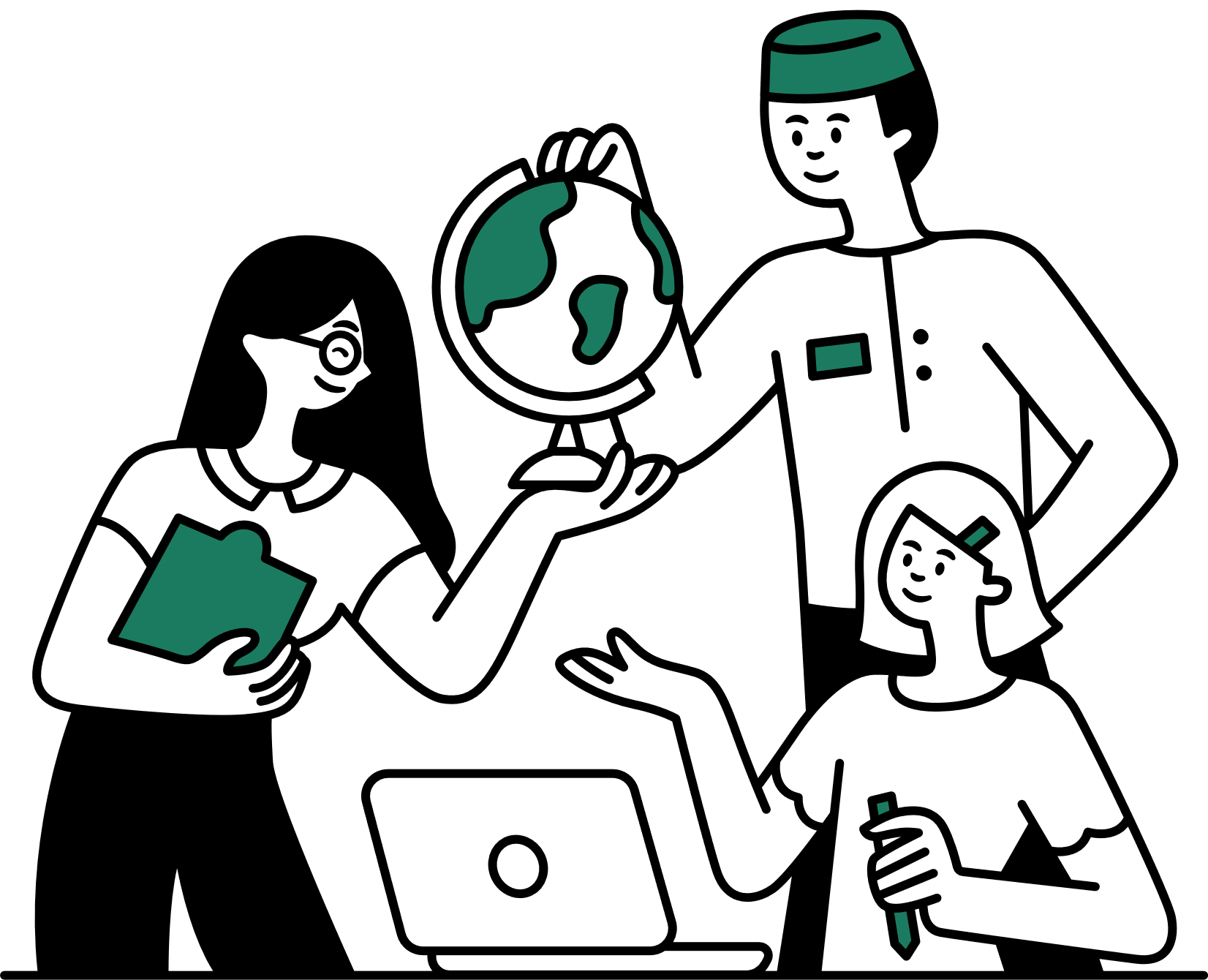 The Kofi Annan Foundation Prize For Democracy
8
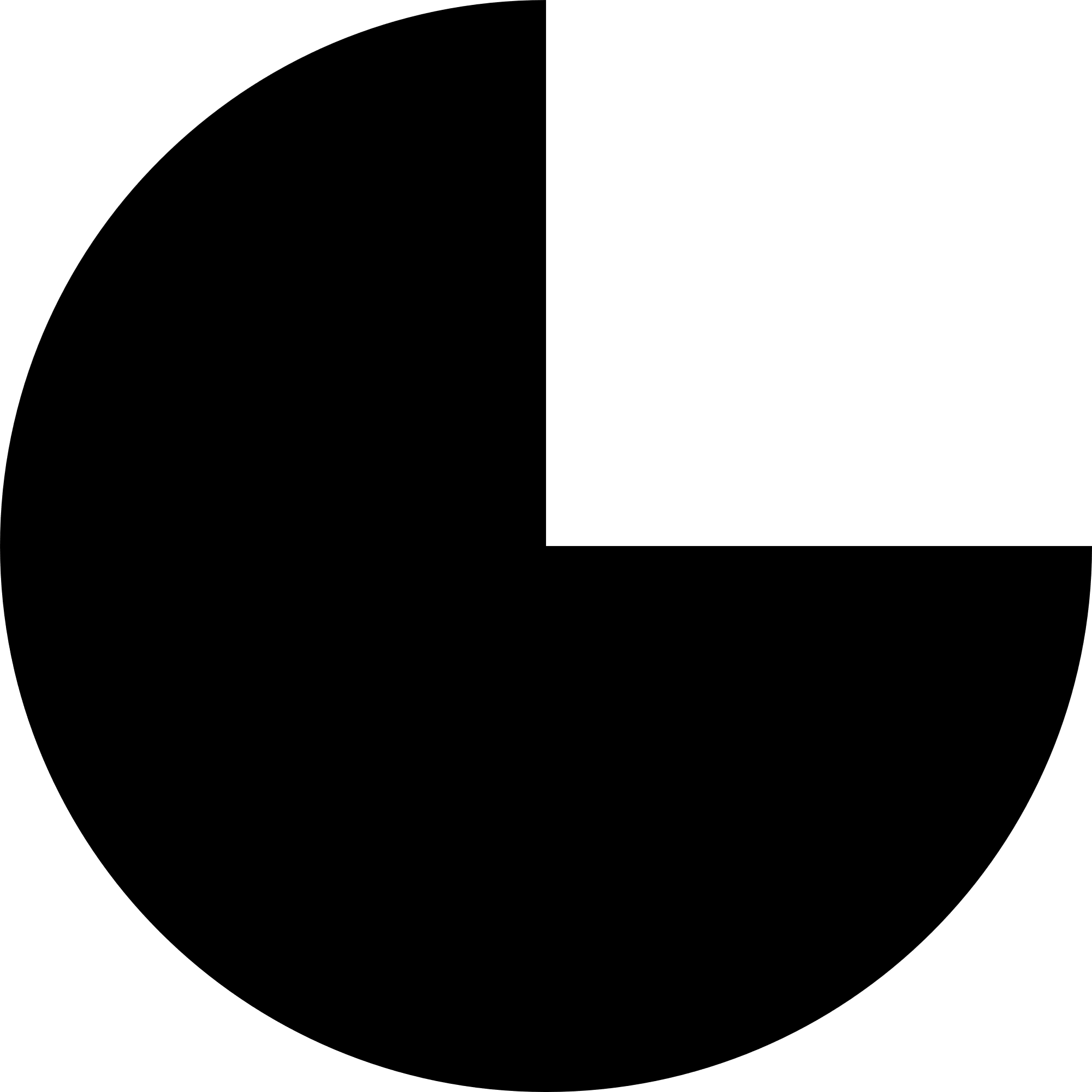 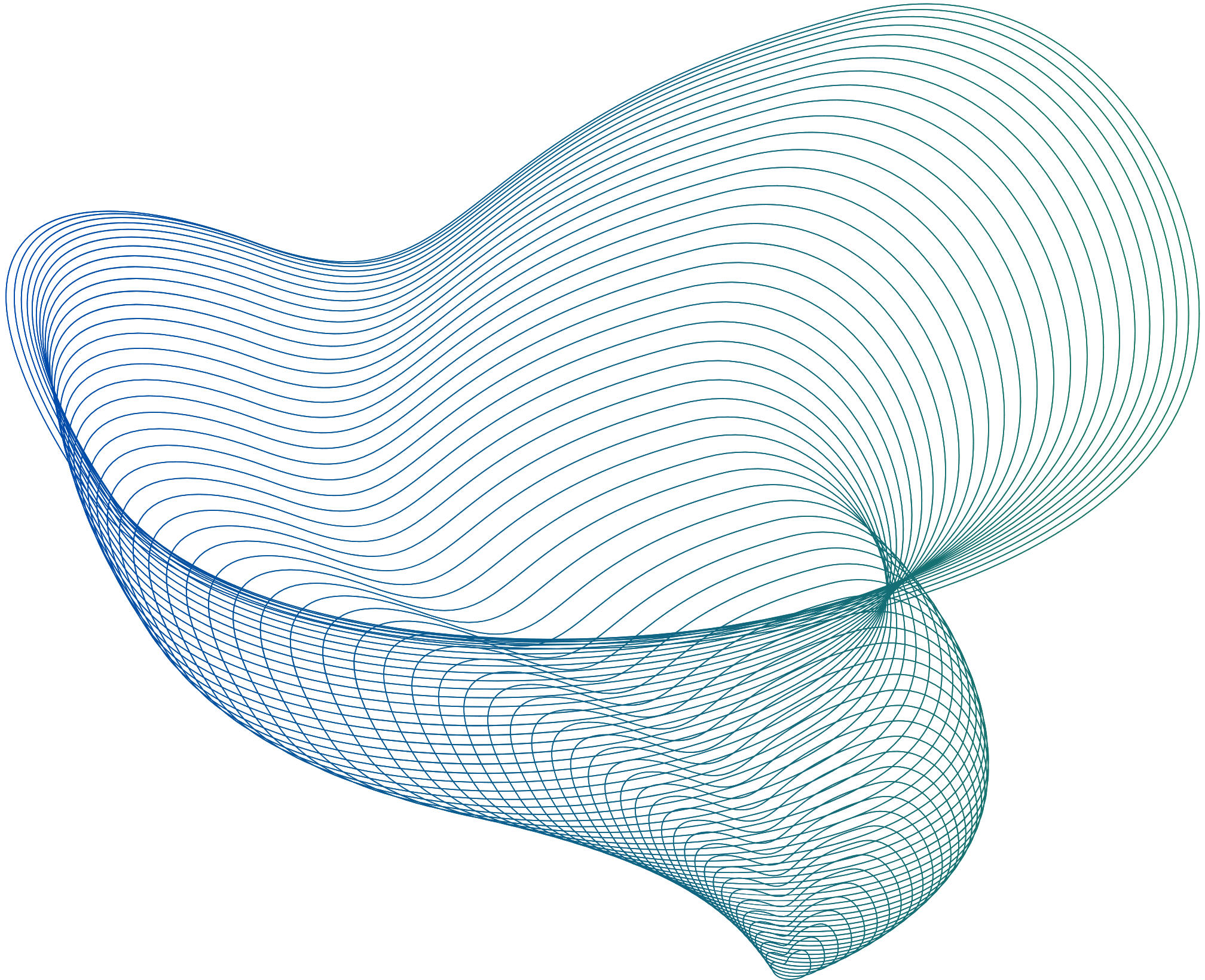 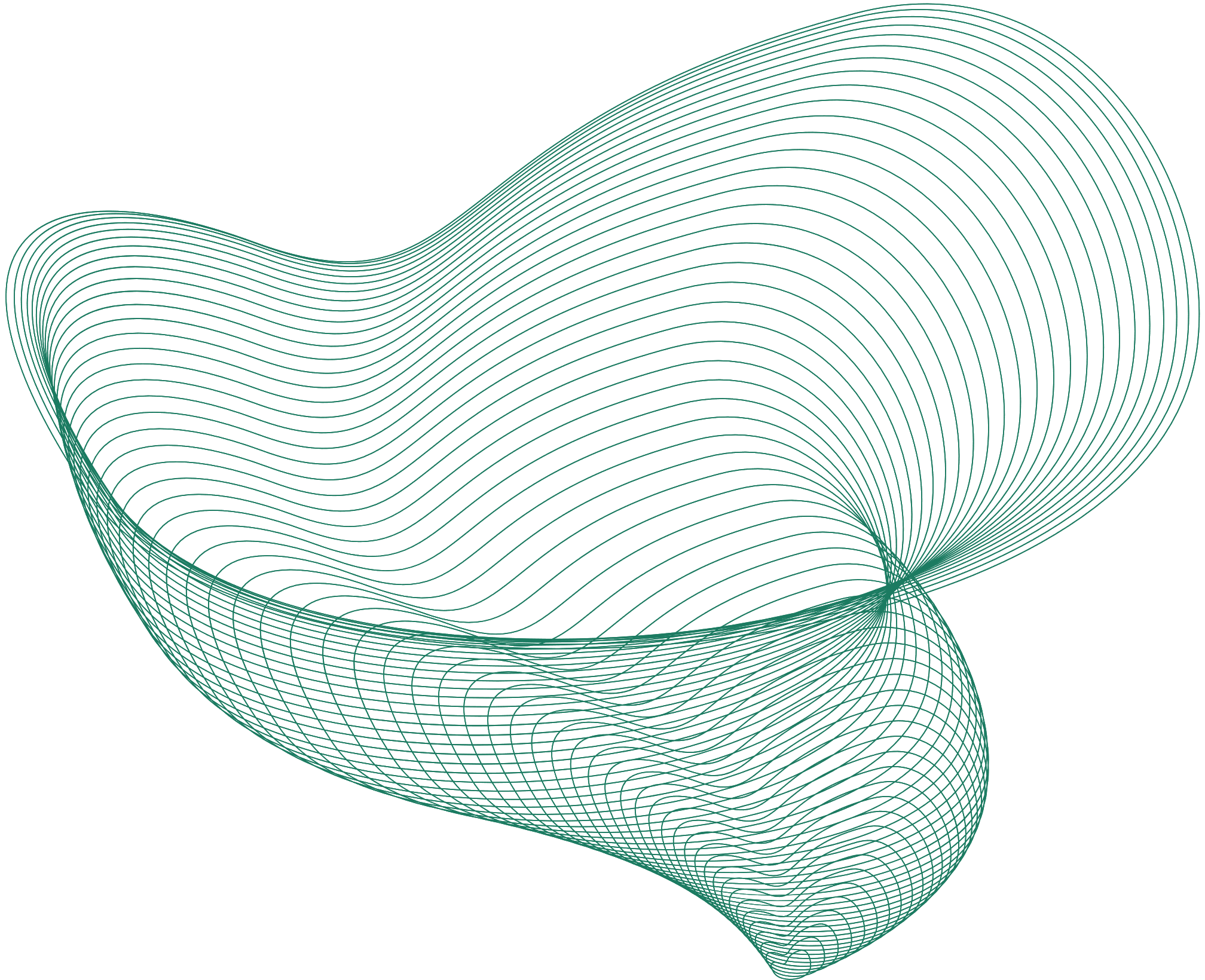 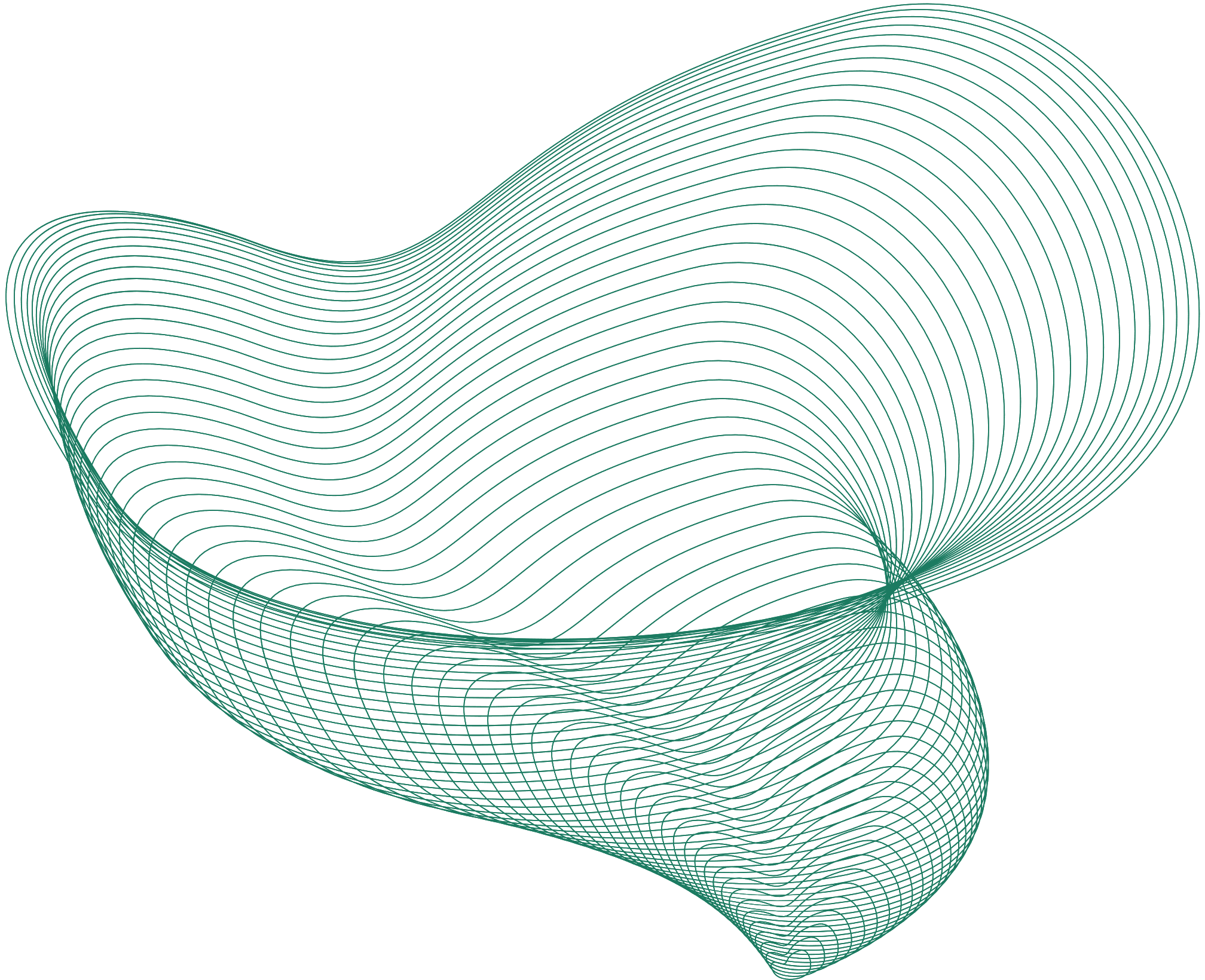 The Conferences
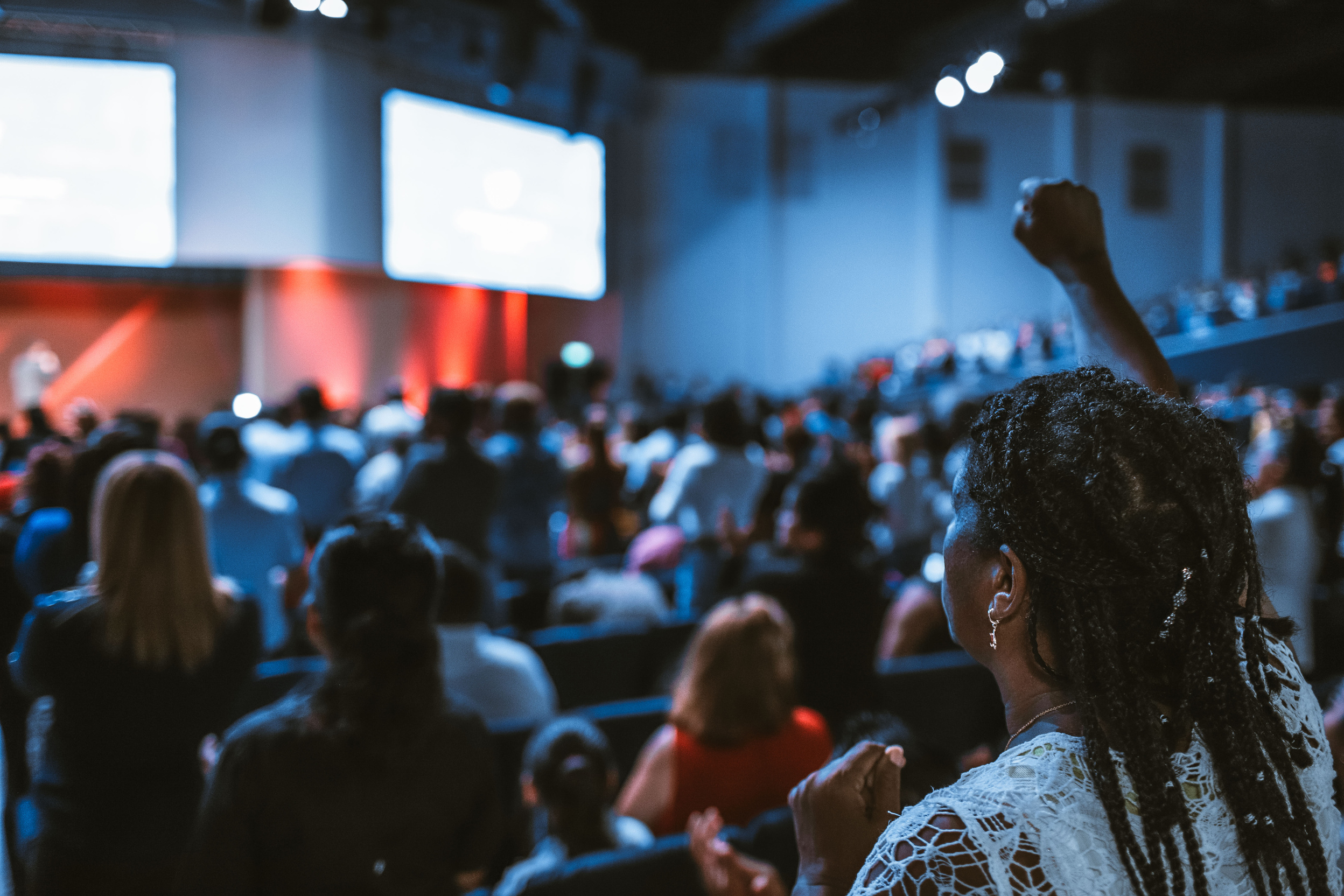 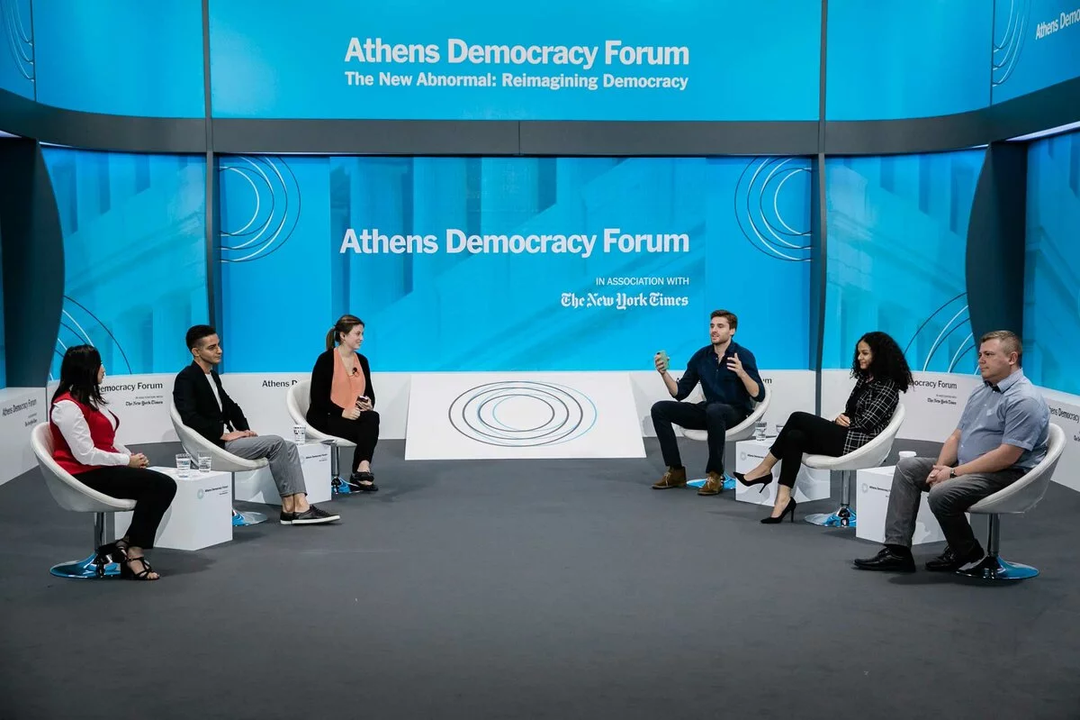 The Athens
Democracy Forum
A 2-day international conference
on current issues and ideas,
now in its 10th year,
run in association with the NYT.
Taking place in Athens.
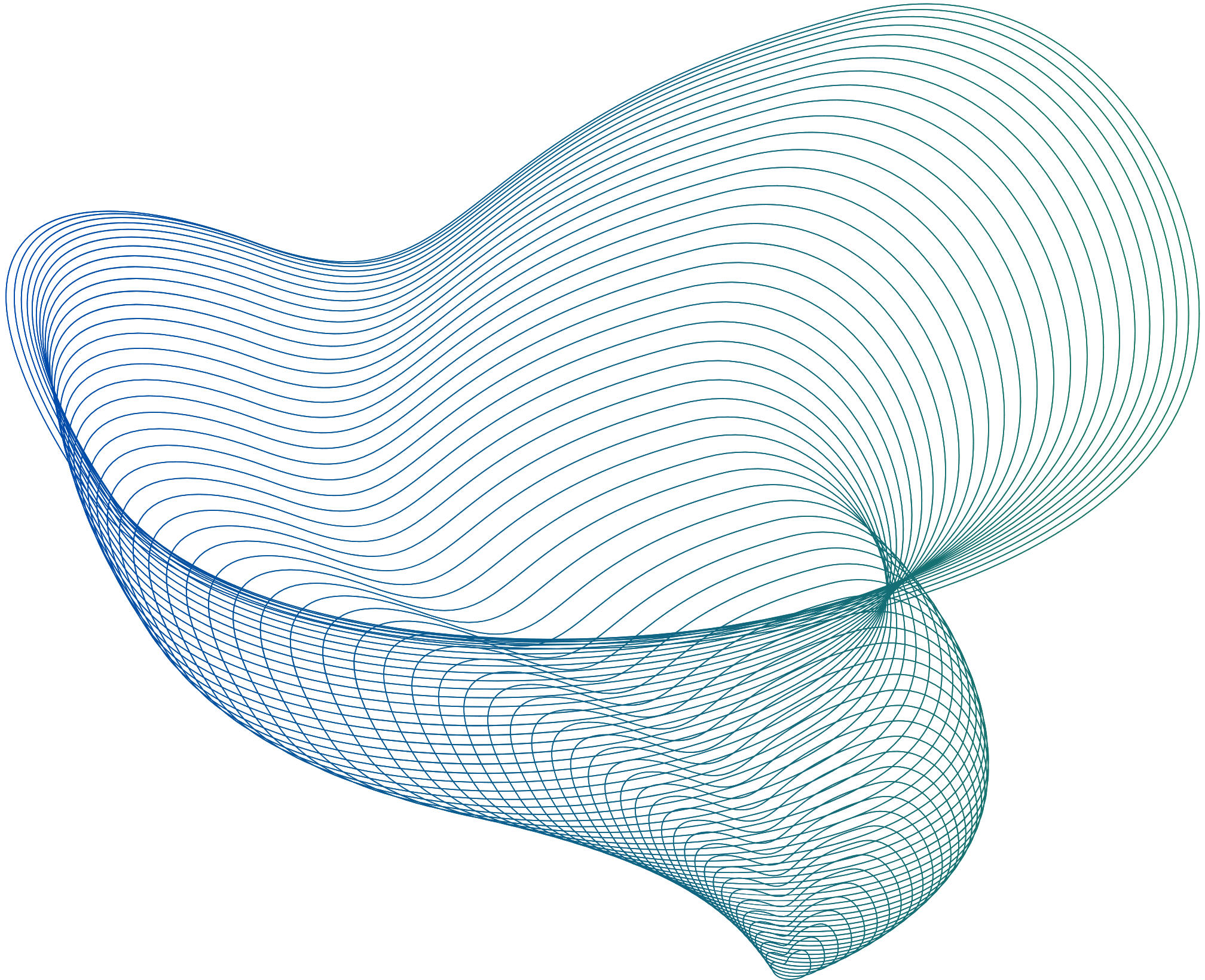 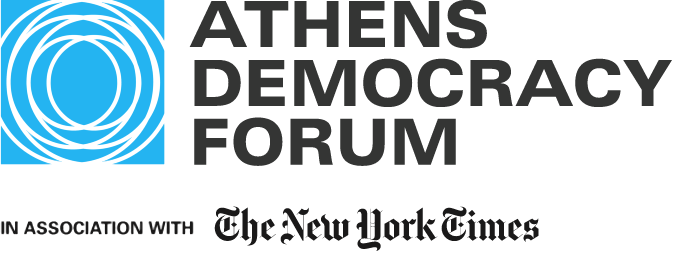 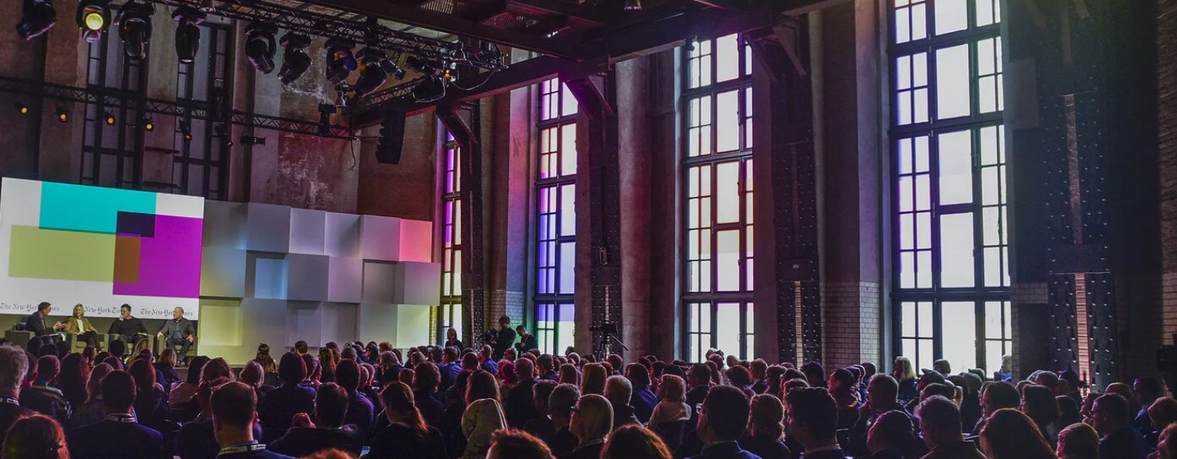 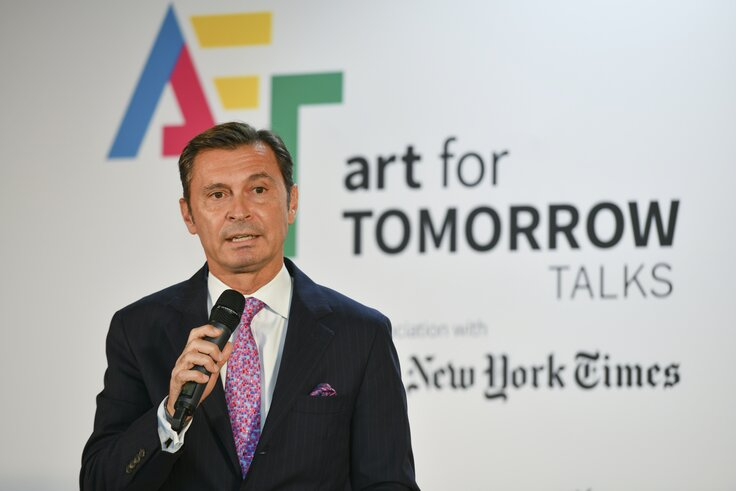 The Art for
Tomorrow Conference
A 2- & 1/2-days international conference on the relation between culture and democracy,
taking place in different European cities.
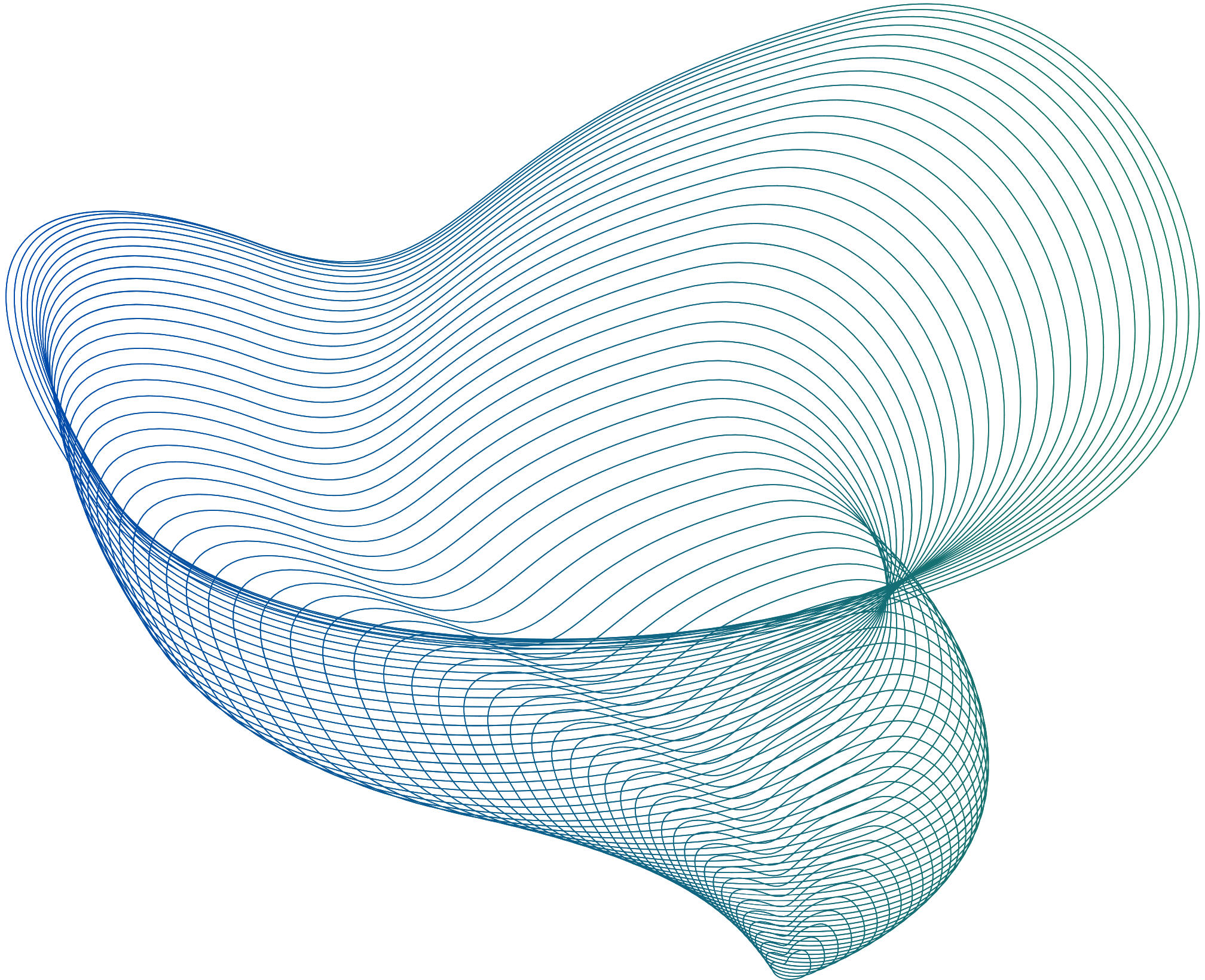 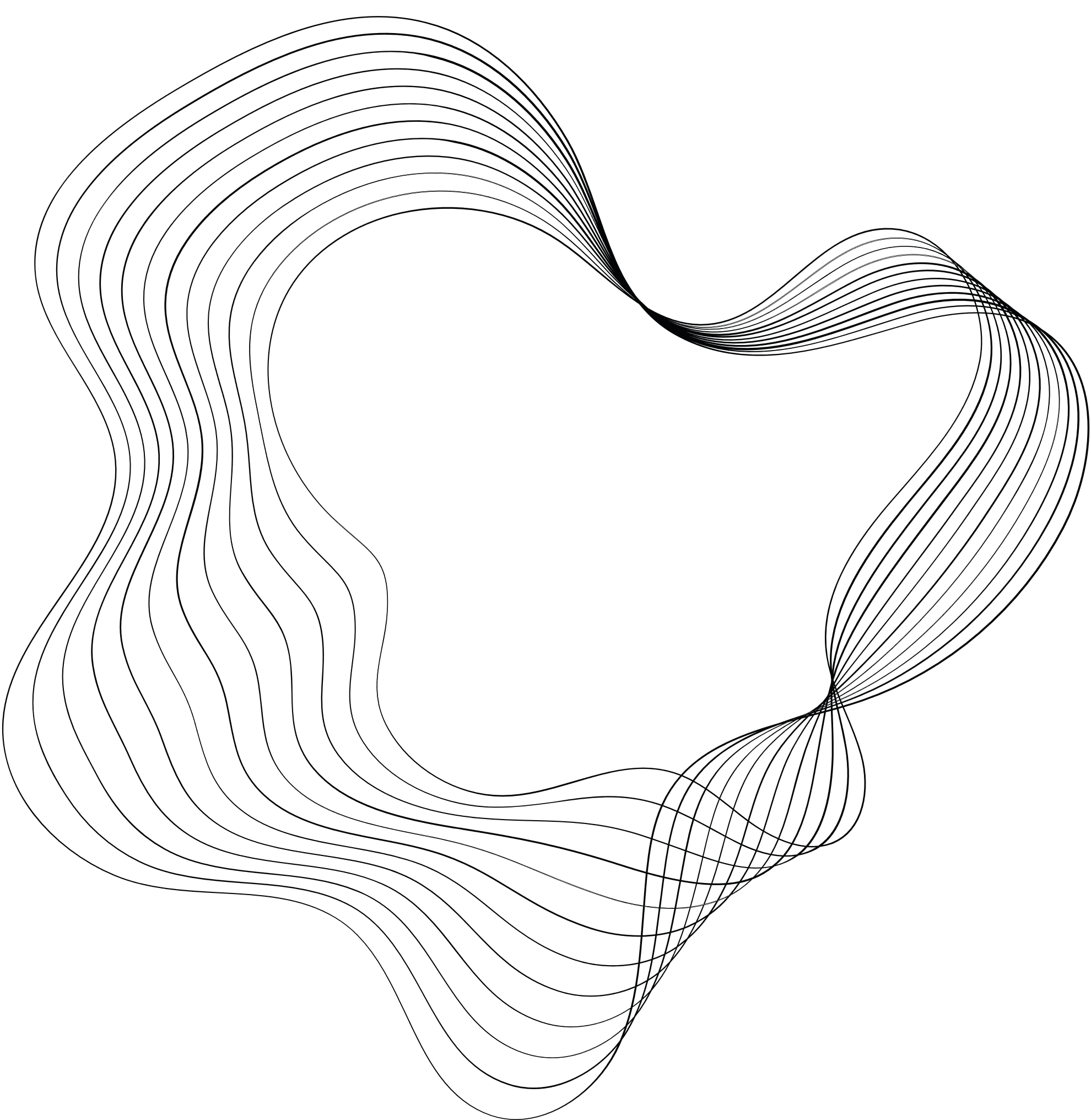 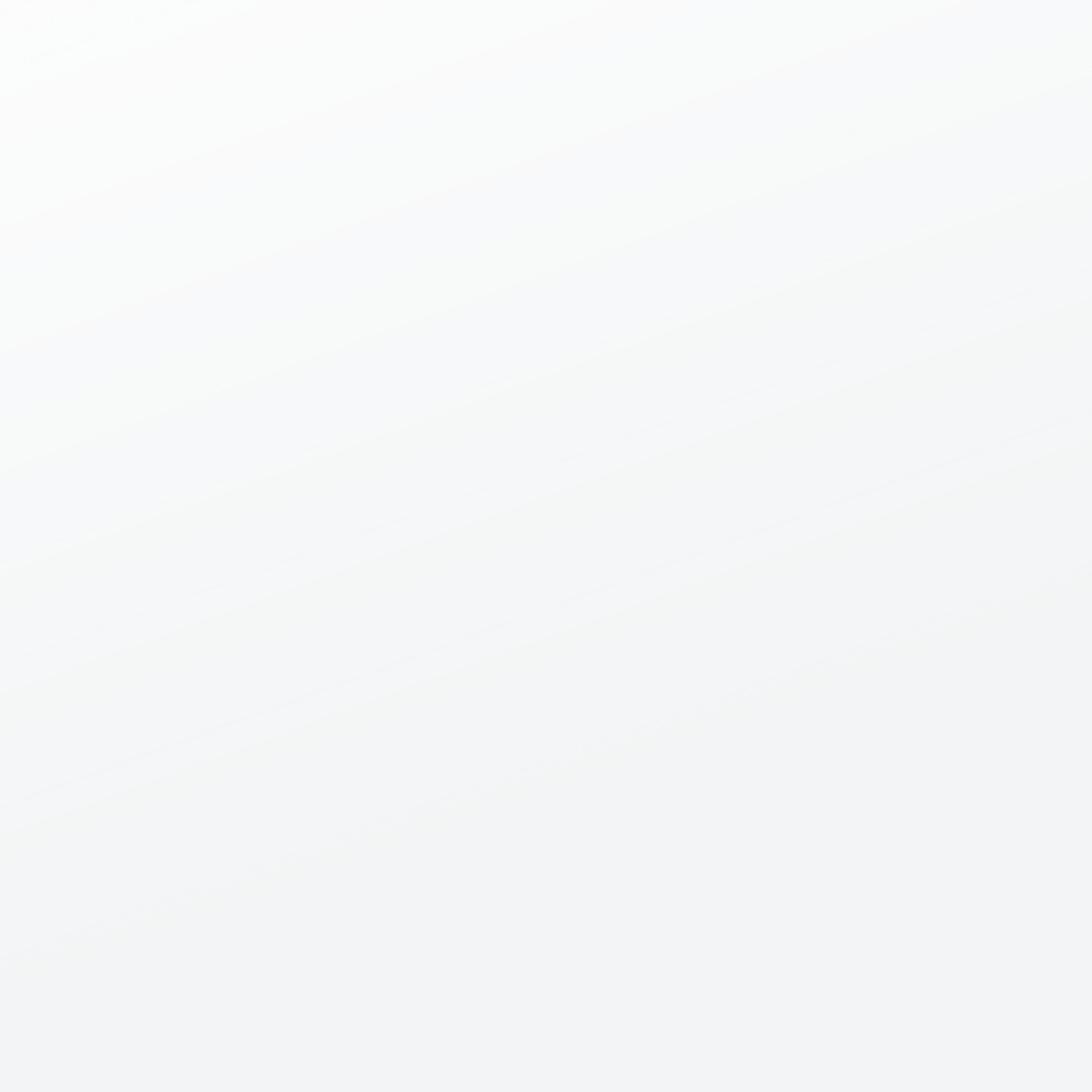 THE BUILDING
BLOCKS
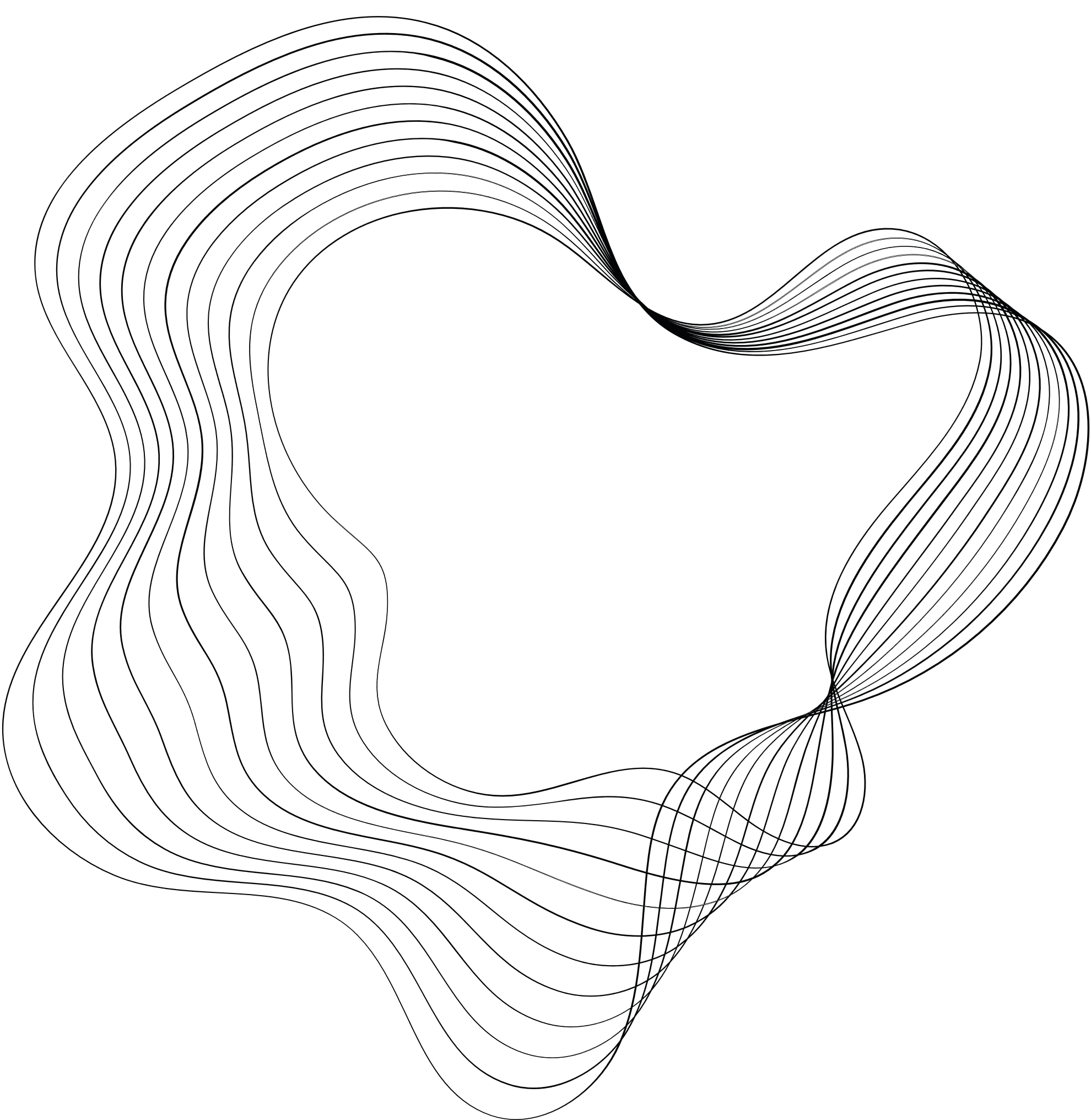 An Introductory Tour
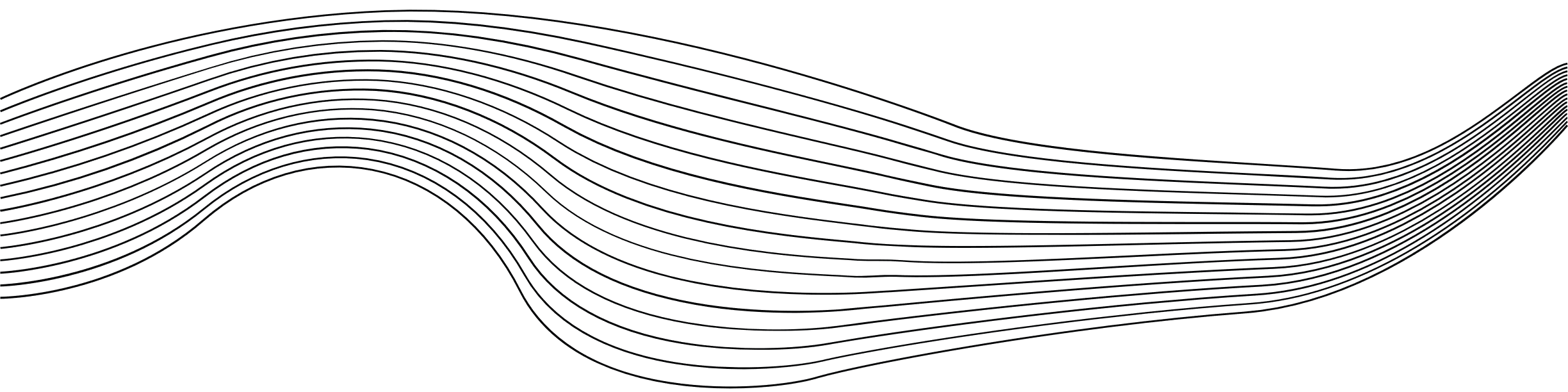 Re-Imagining the Building Blocks of Liberal Democracy
A 3-Year international project encompassing 
the Global North & the Global South
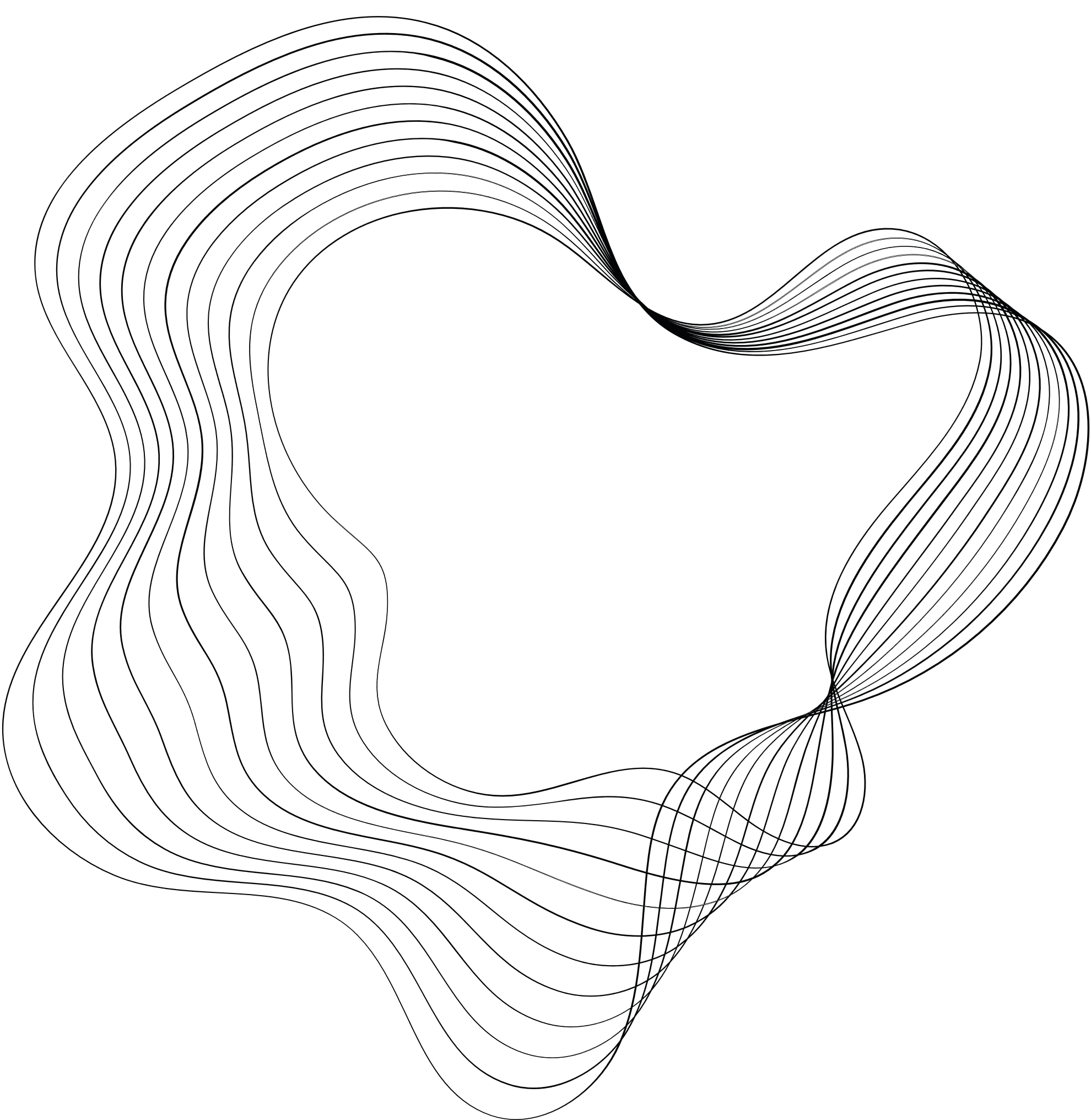 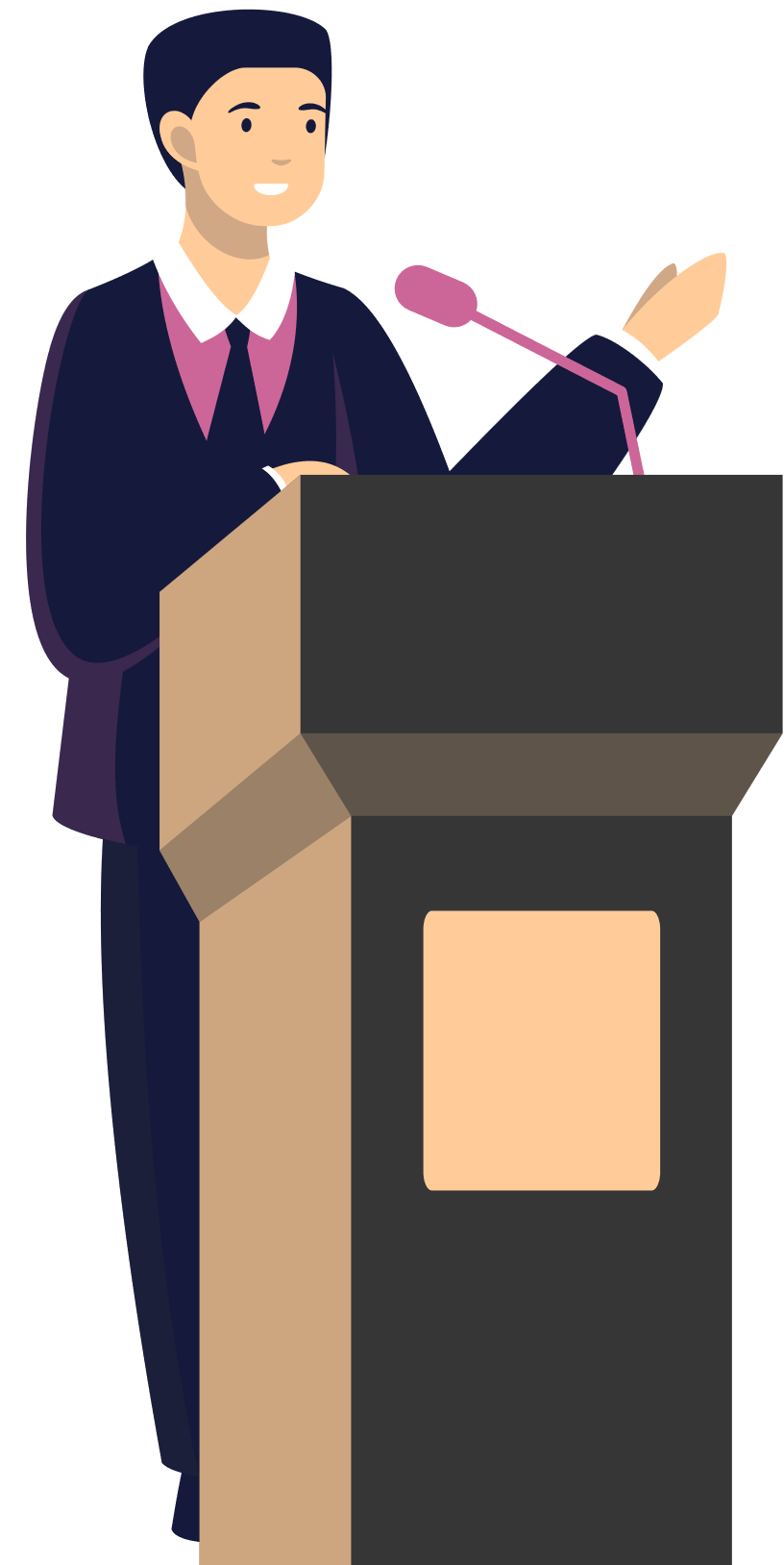 THE PROJECT'S
AIM
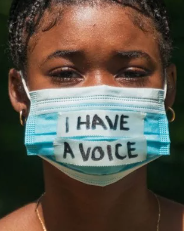 To reach practical policy recommendations that can 
make liberal
democracy more resilient 
to the dangers
of our Modern Times
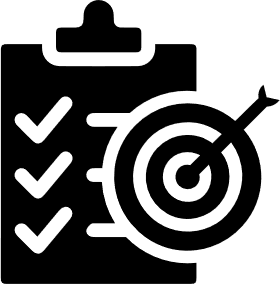 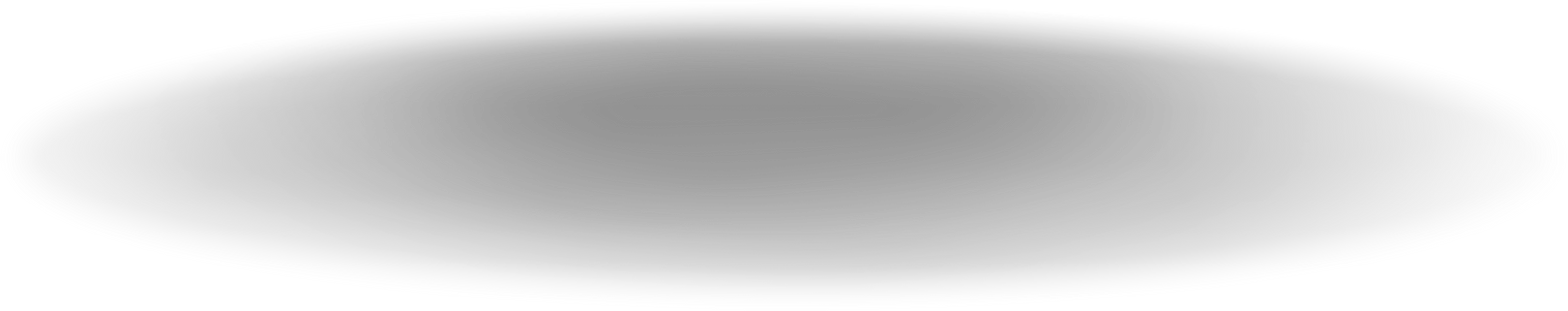 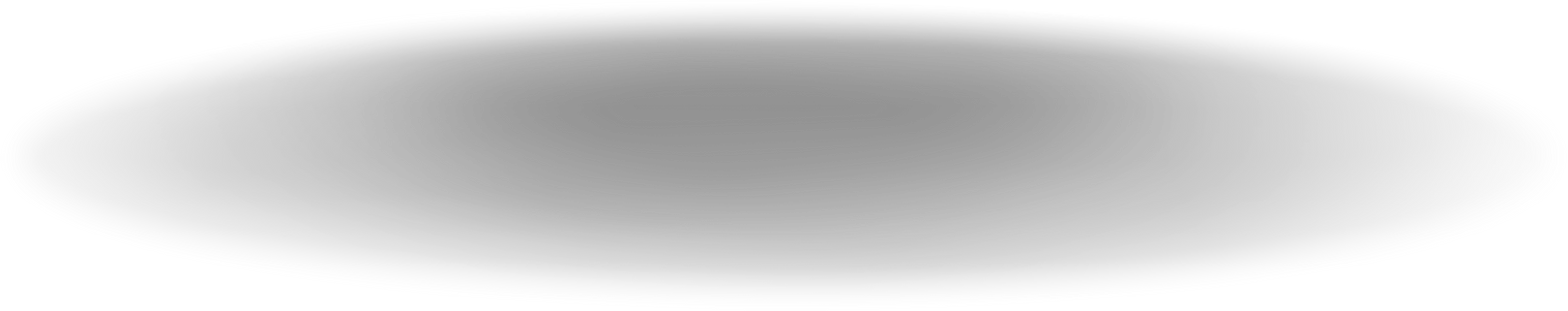 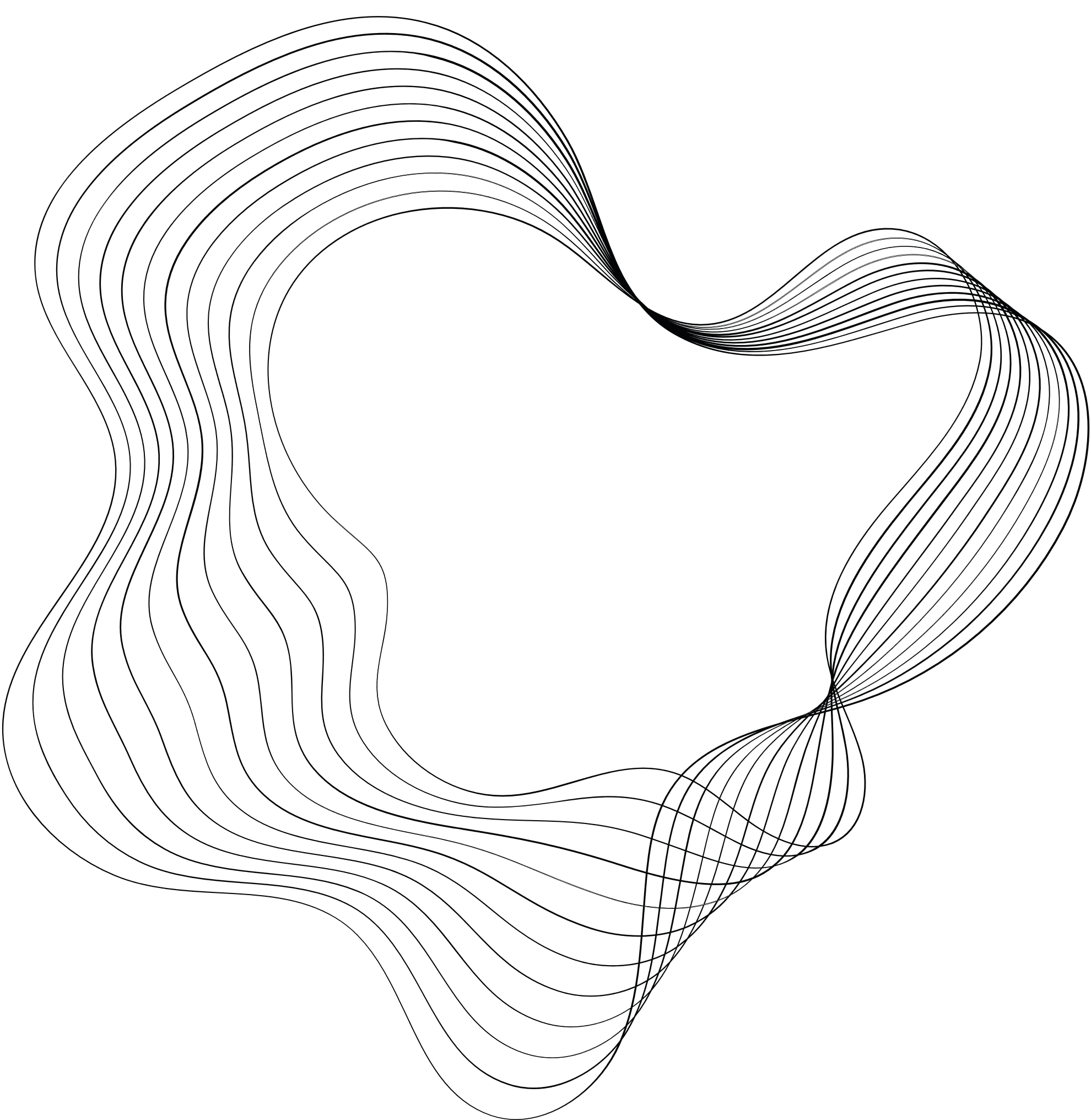 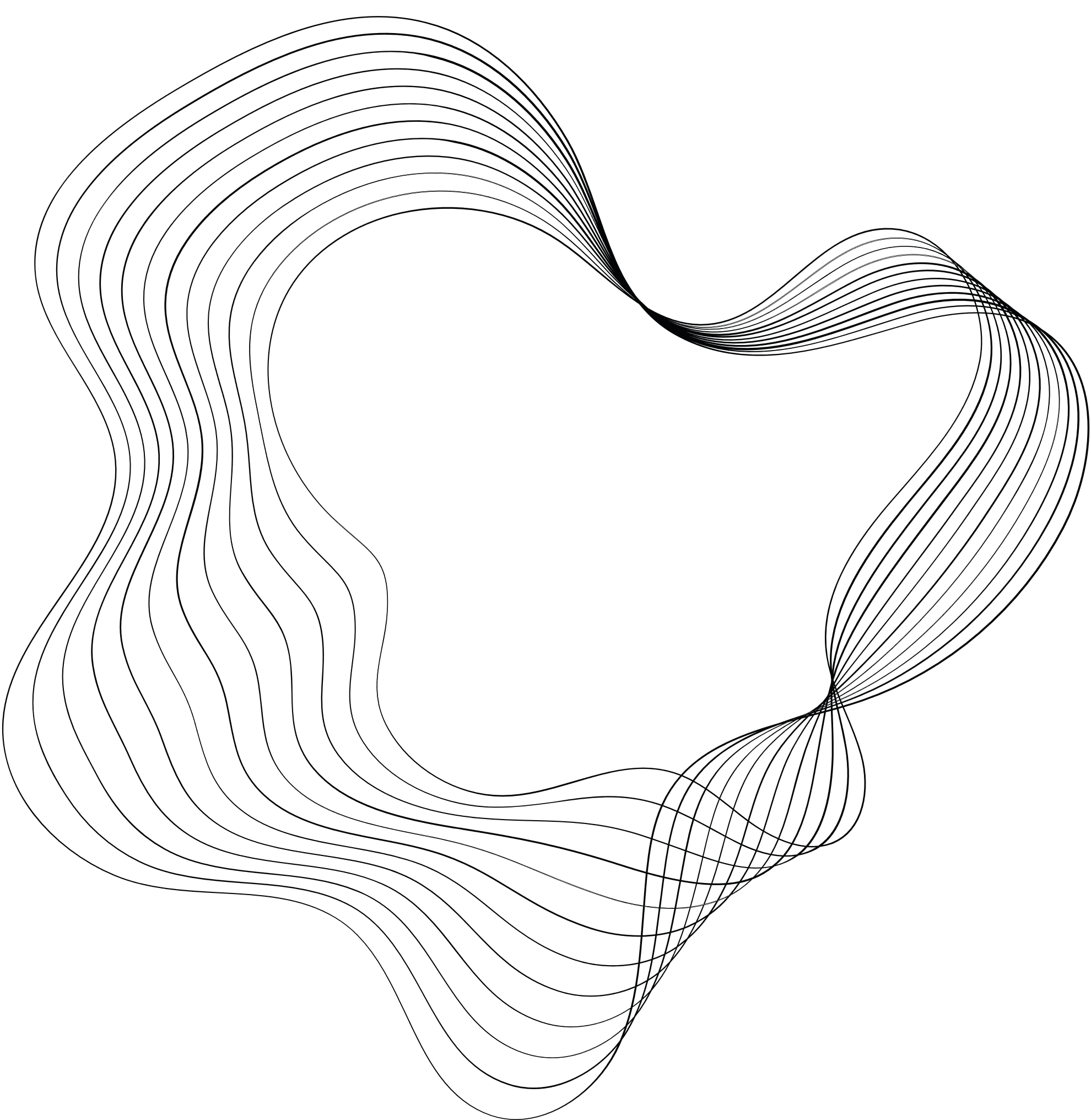 Tae Jae Academy
New Democracy Foundation
Bertelsmann Stiftung
The Partners - The Places
Seoul
Washington
Sydney
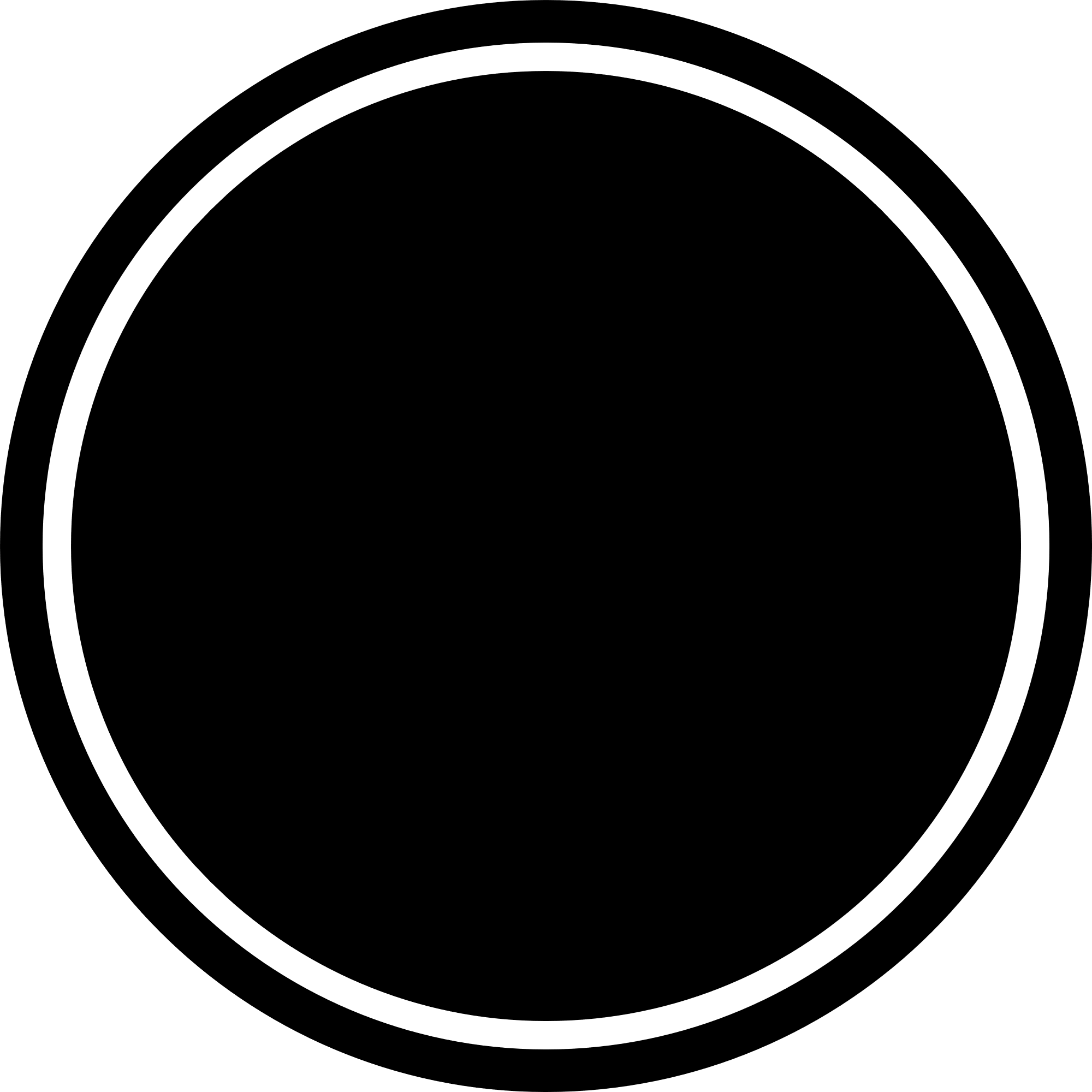 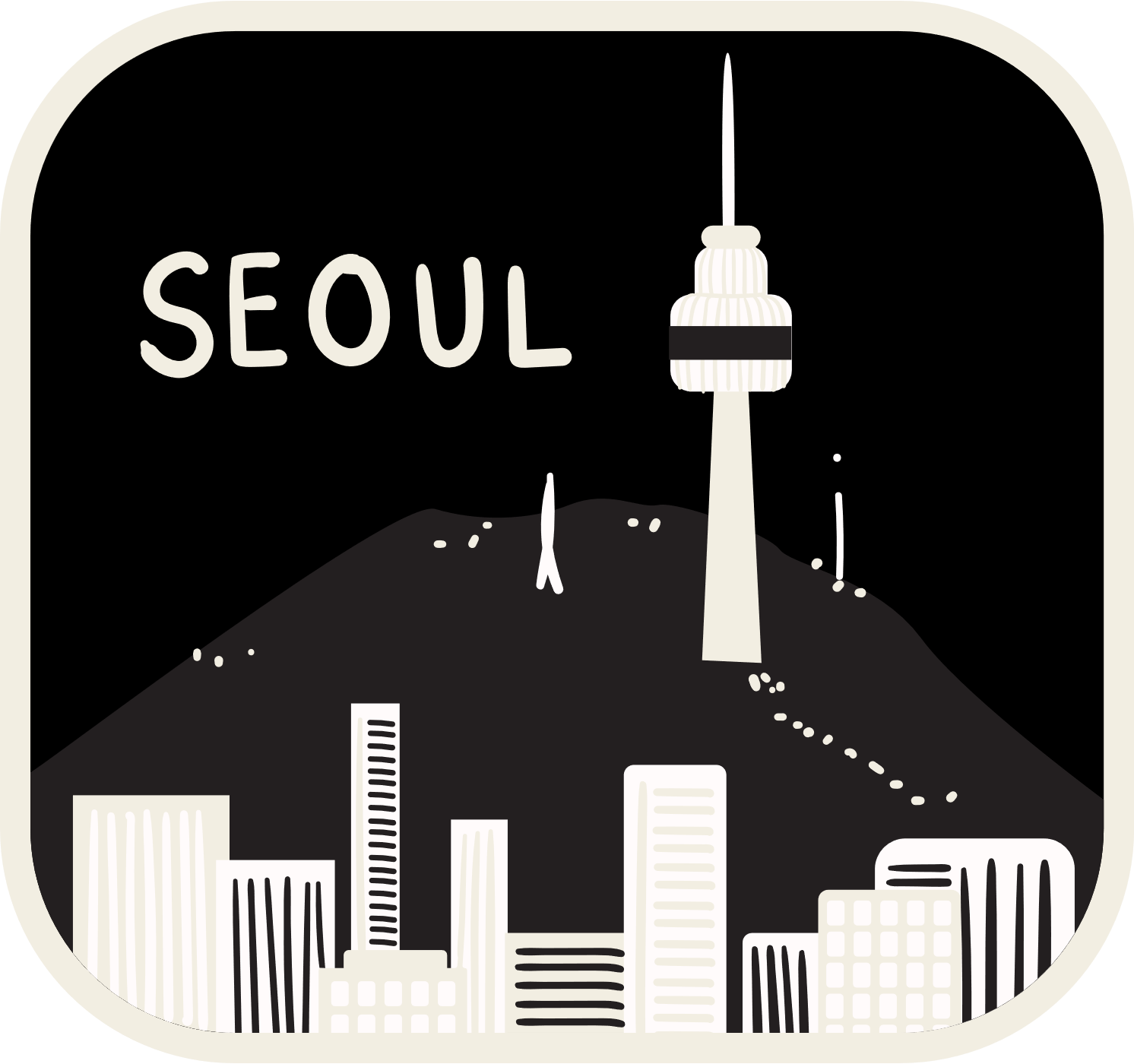 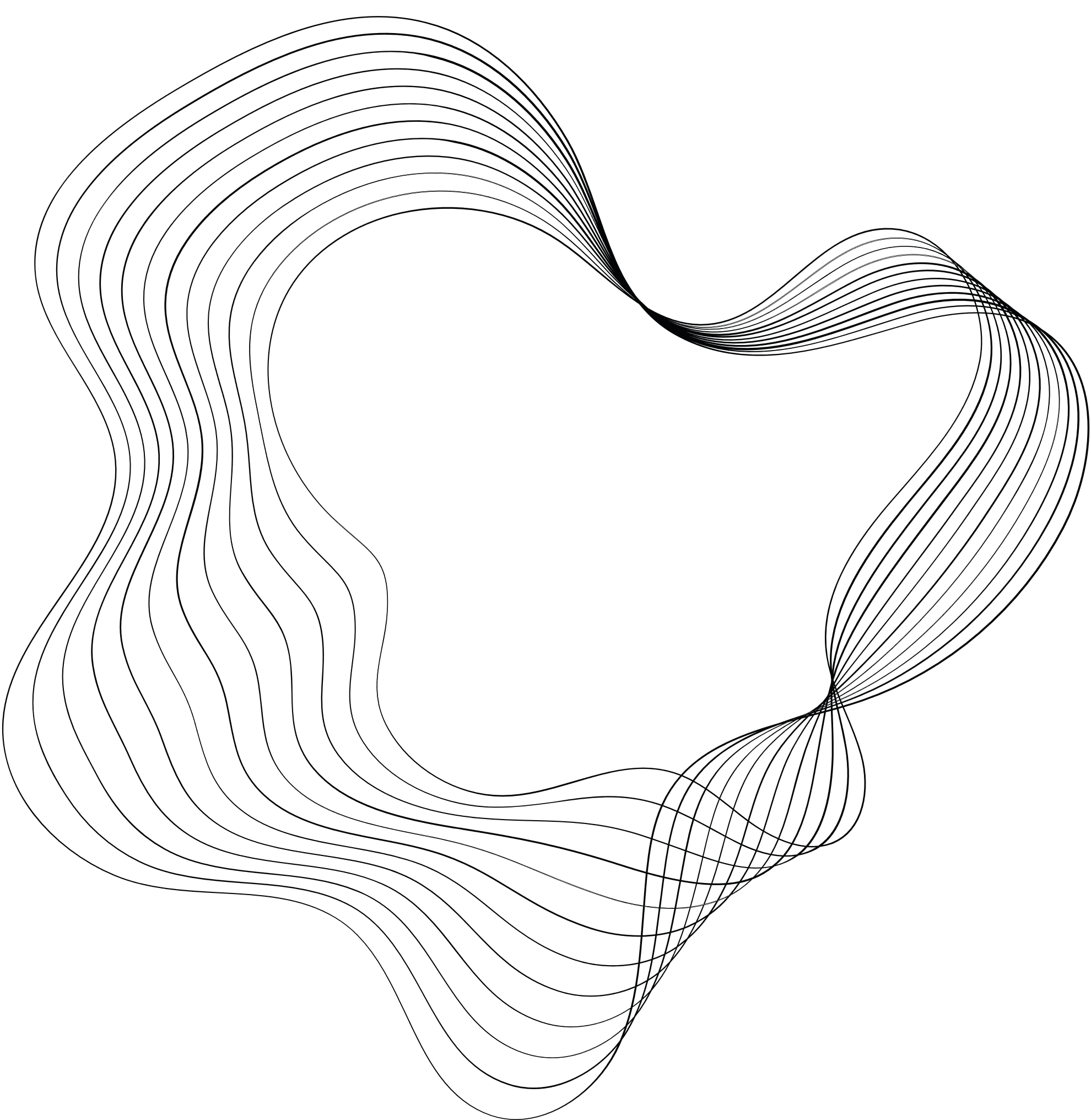 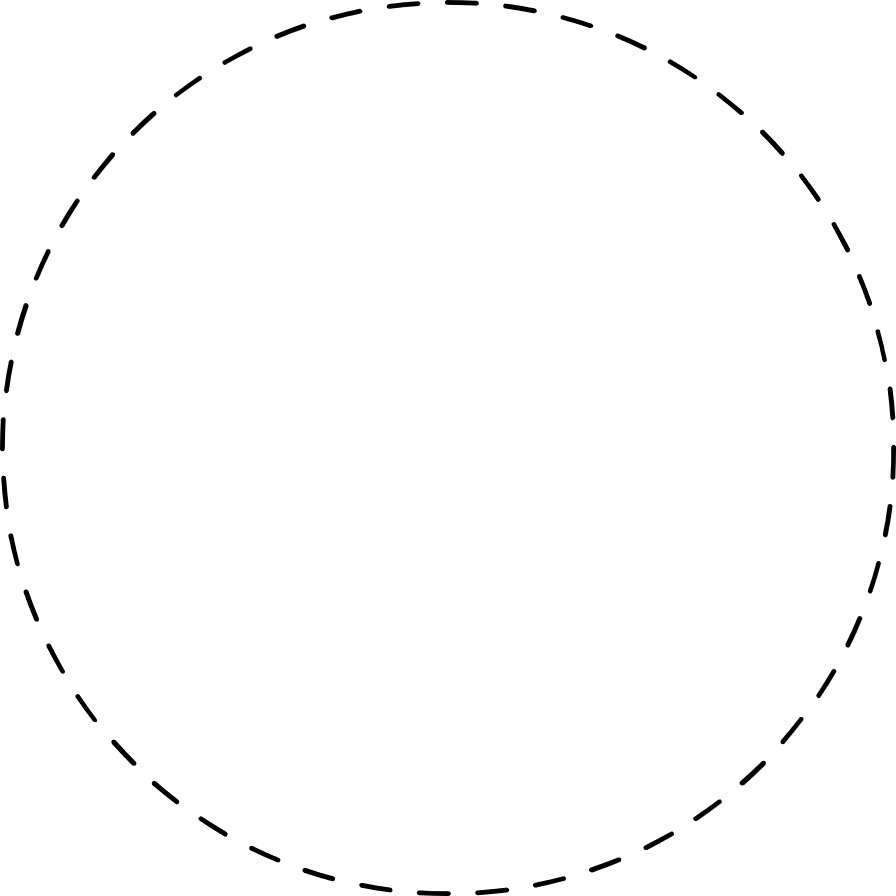 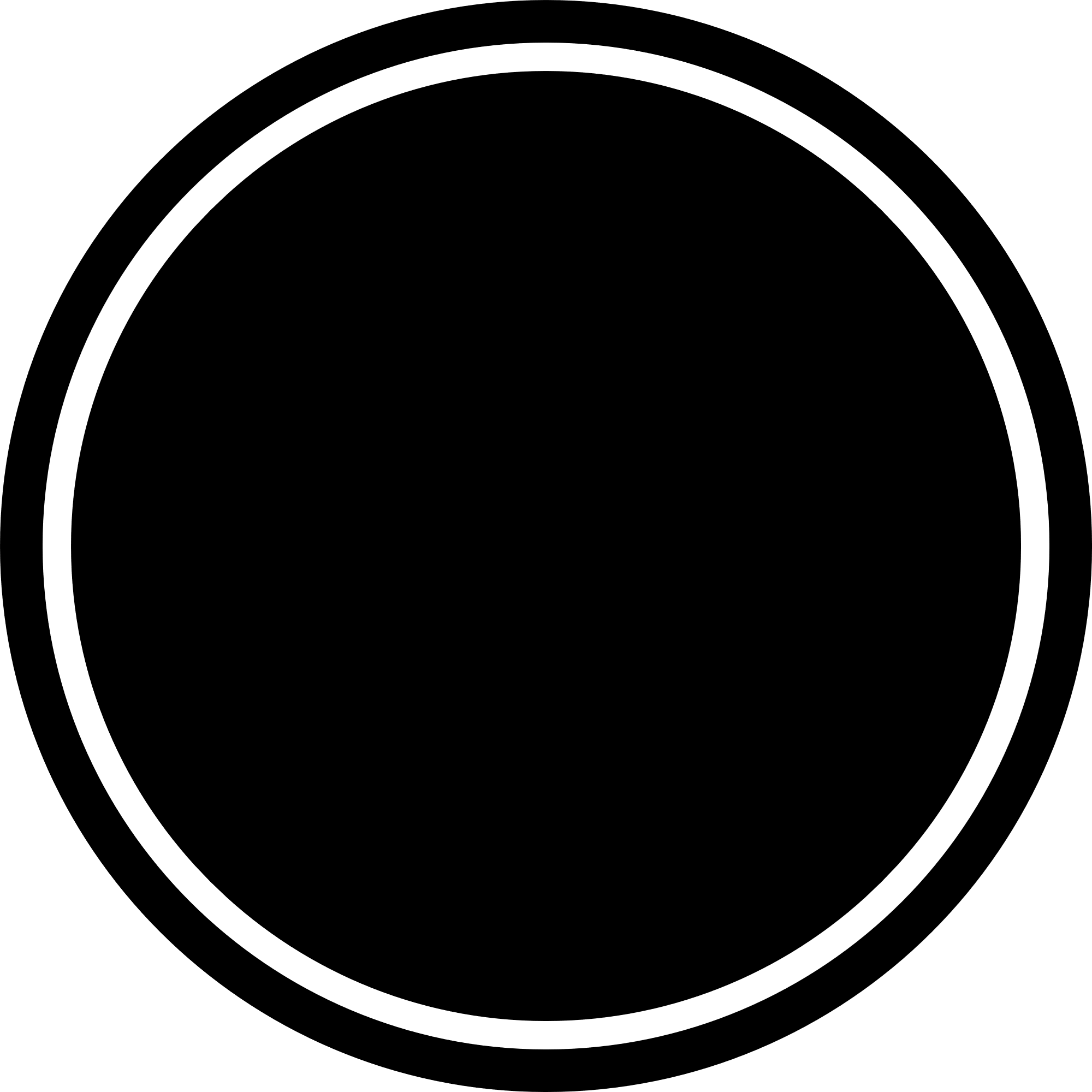 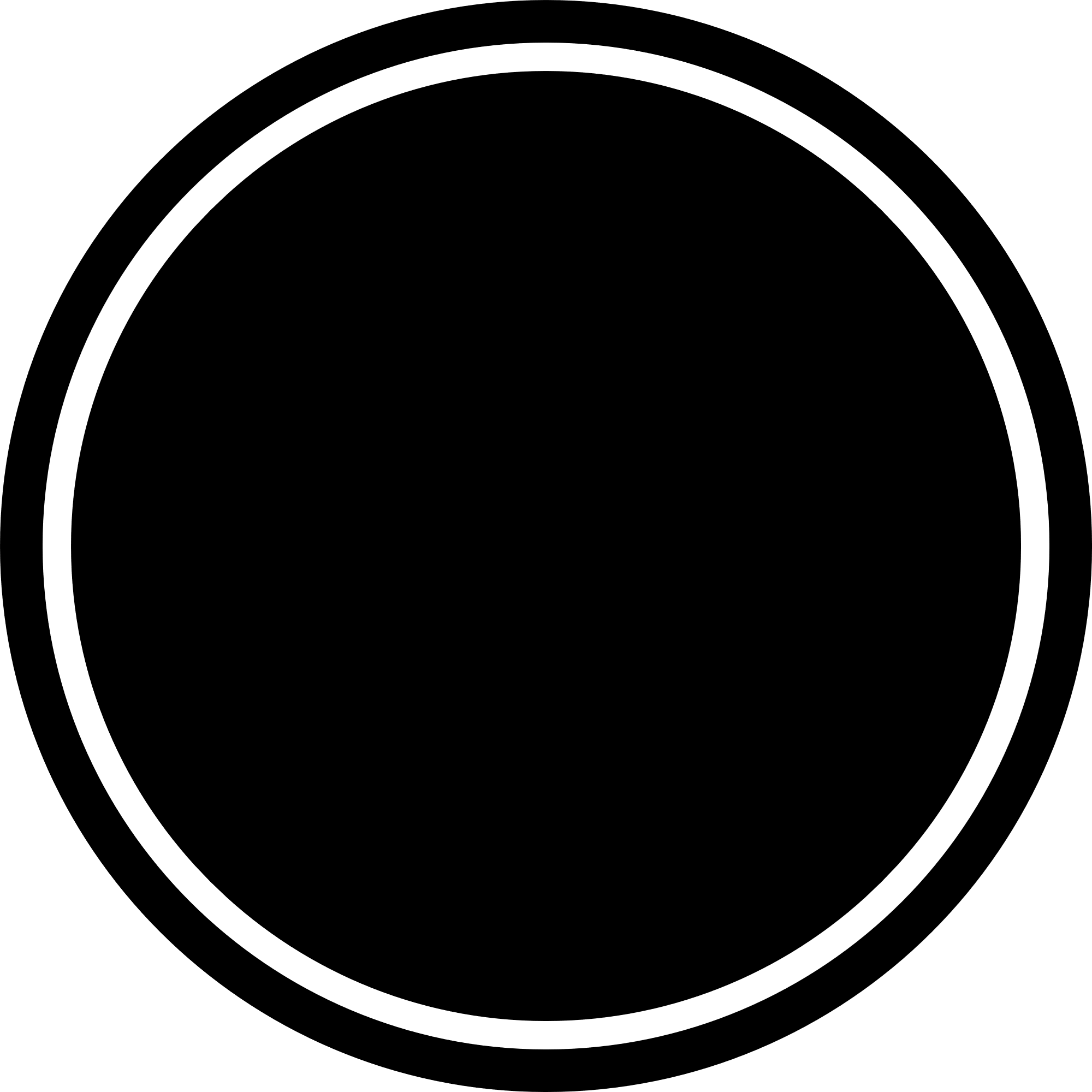 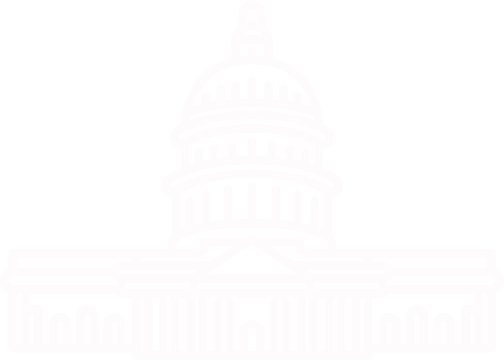 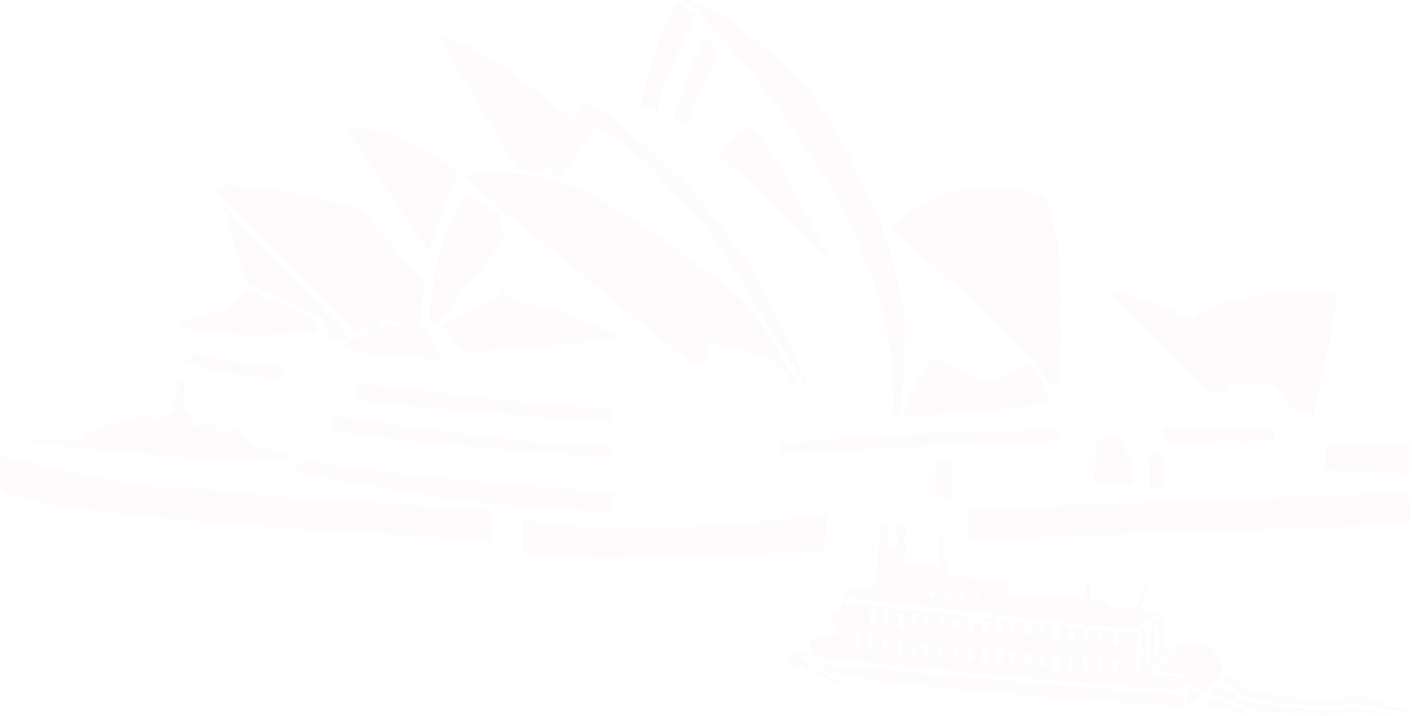 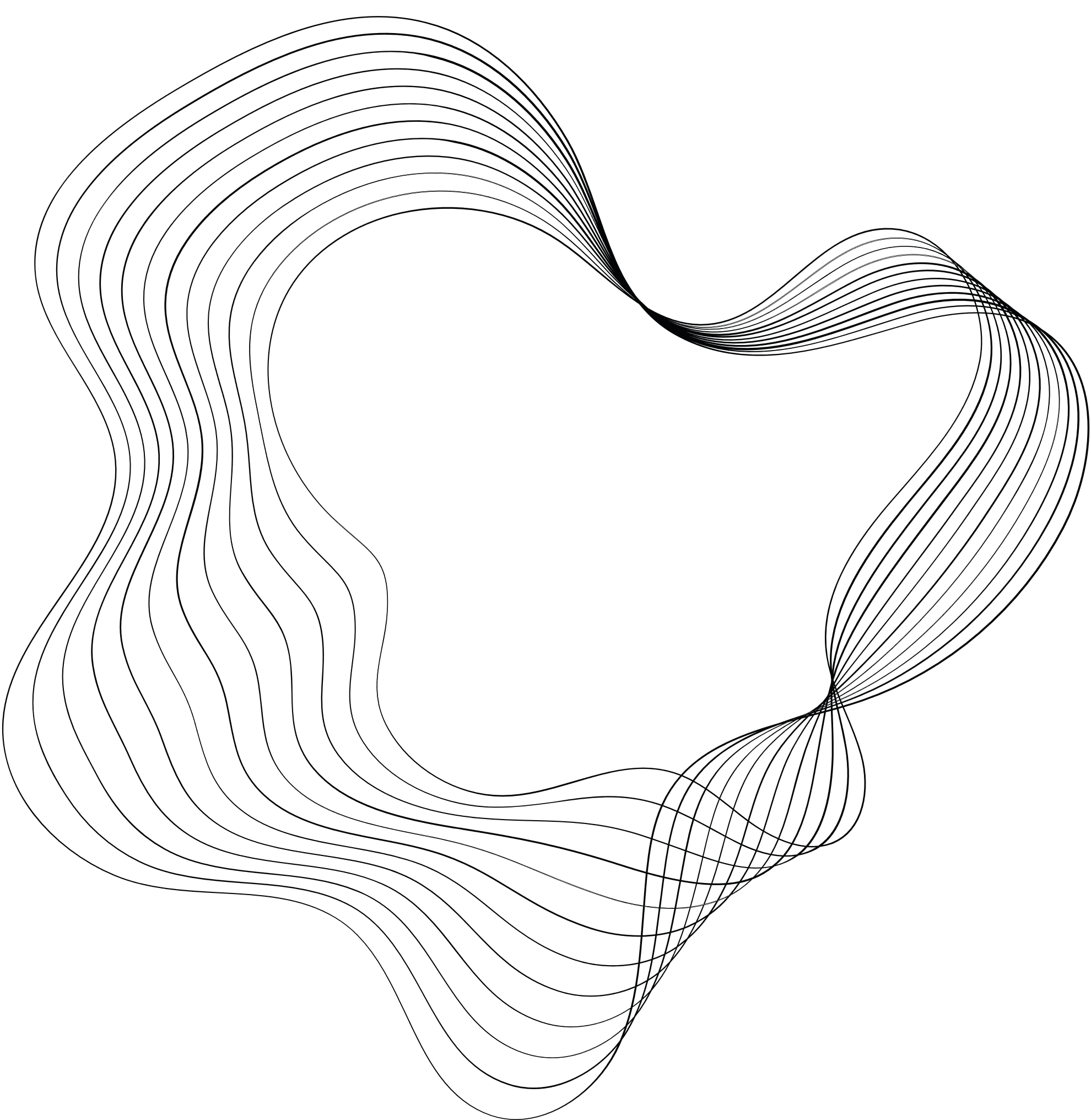 Idea
Sapienship
Konrad Adenauer Stiftung
The Partners - The Places
Berlin
Tel Aviv
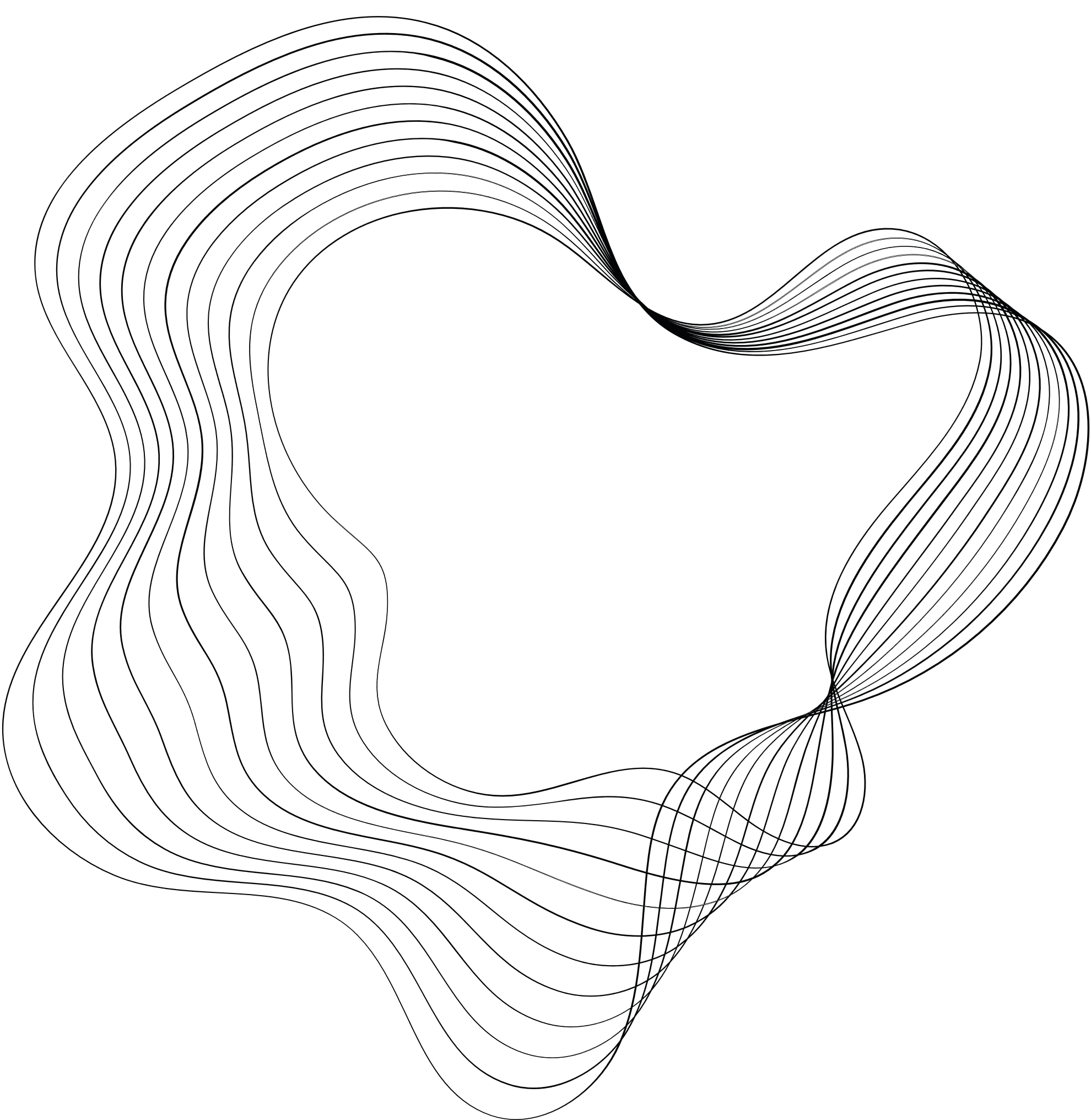 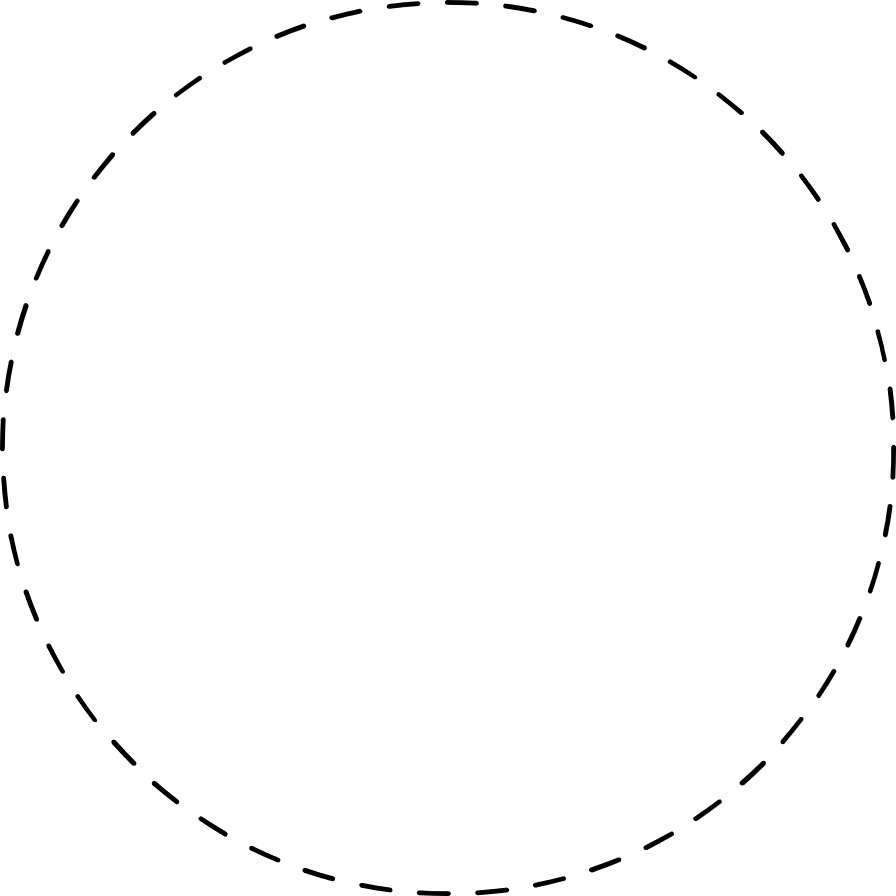 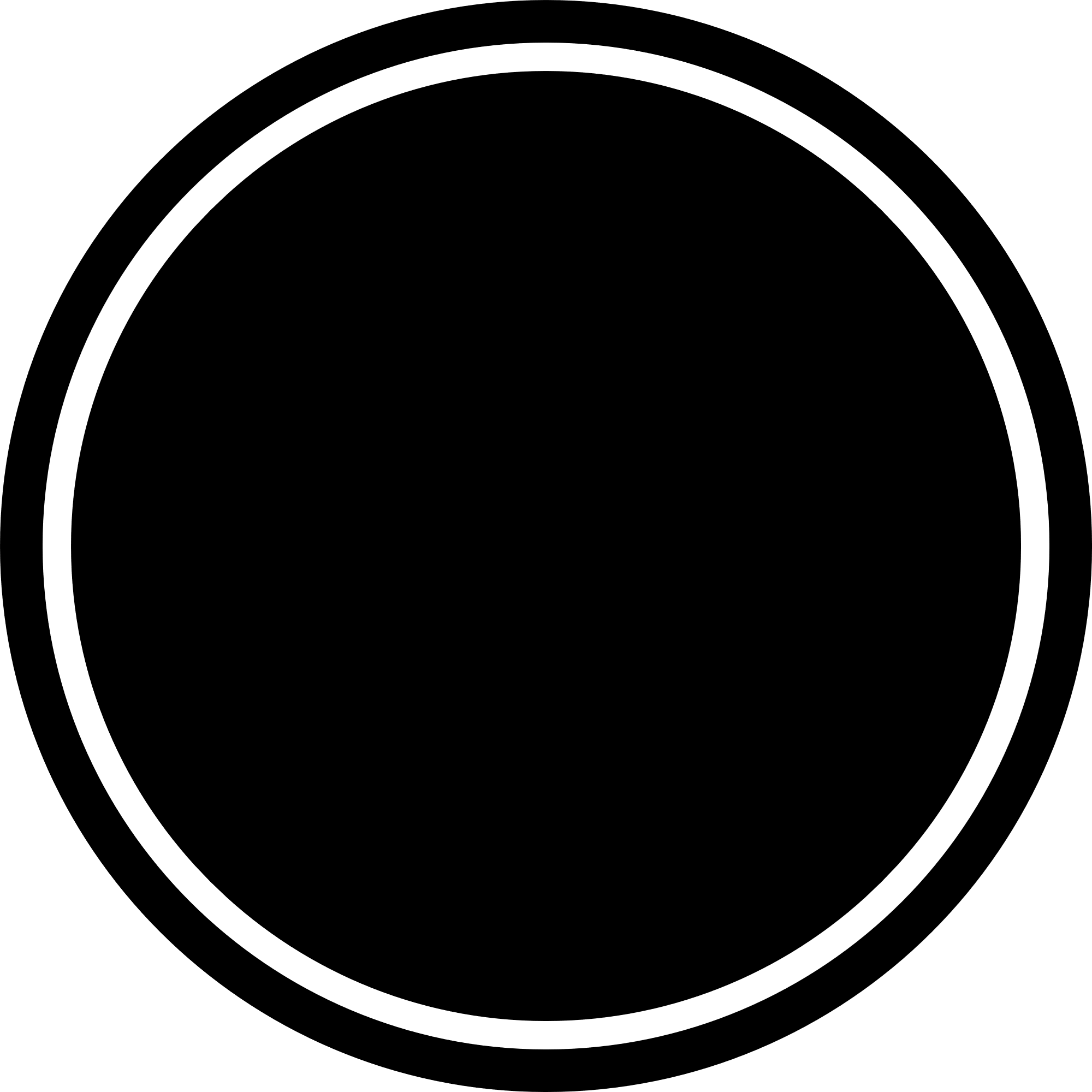 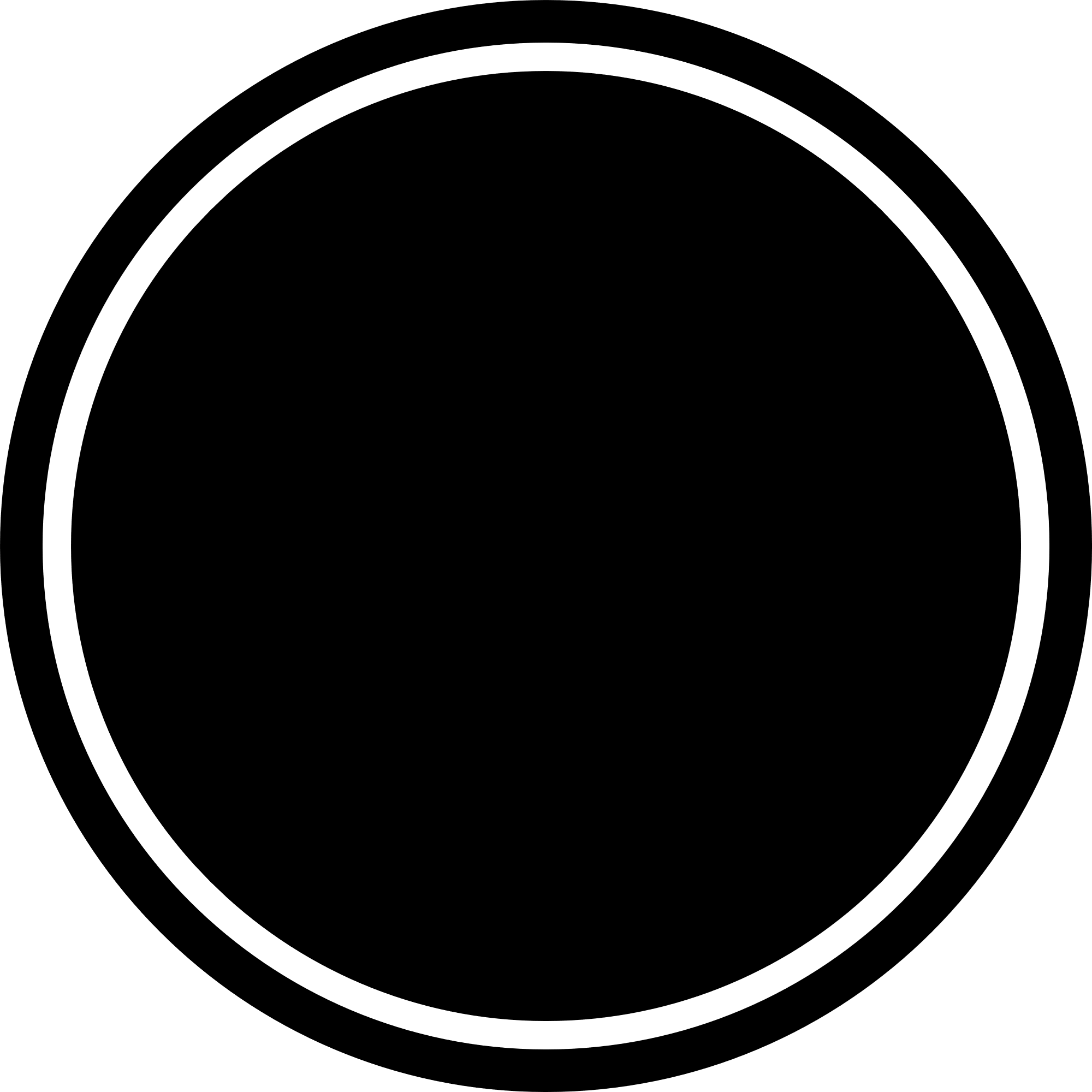 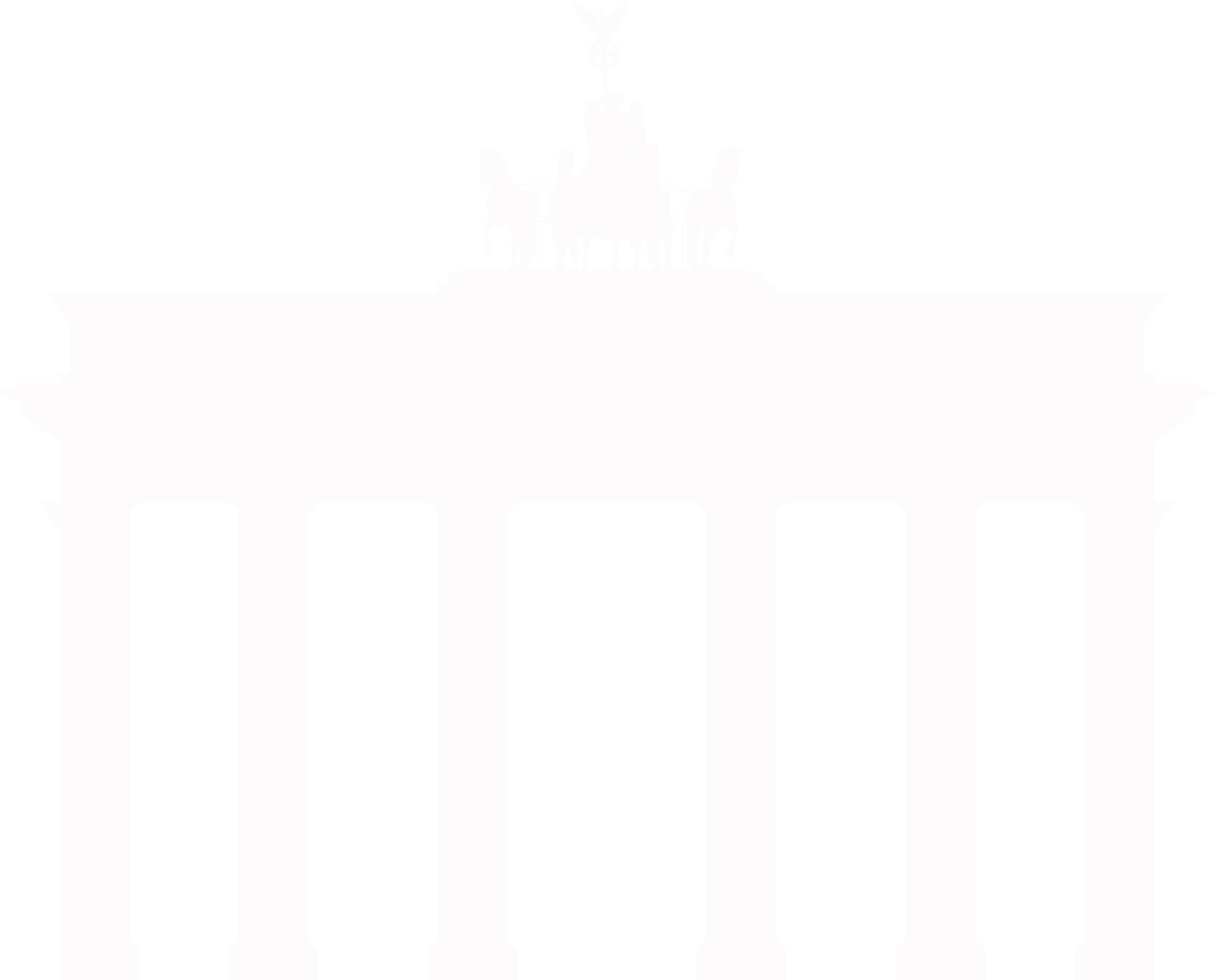 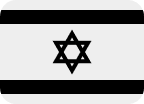 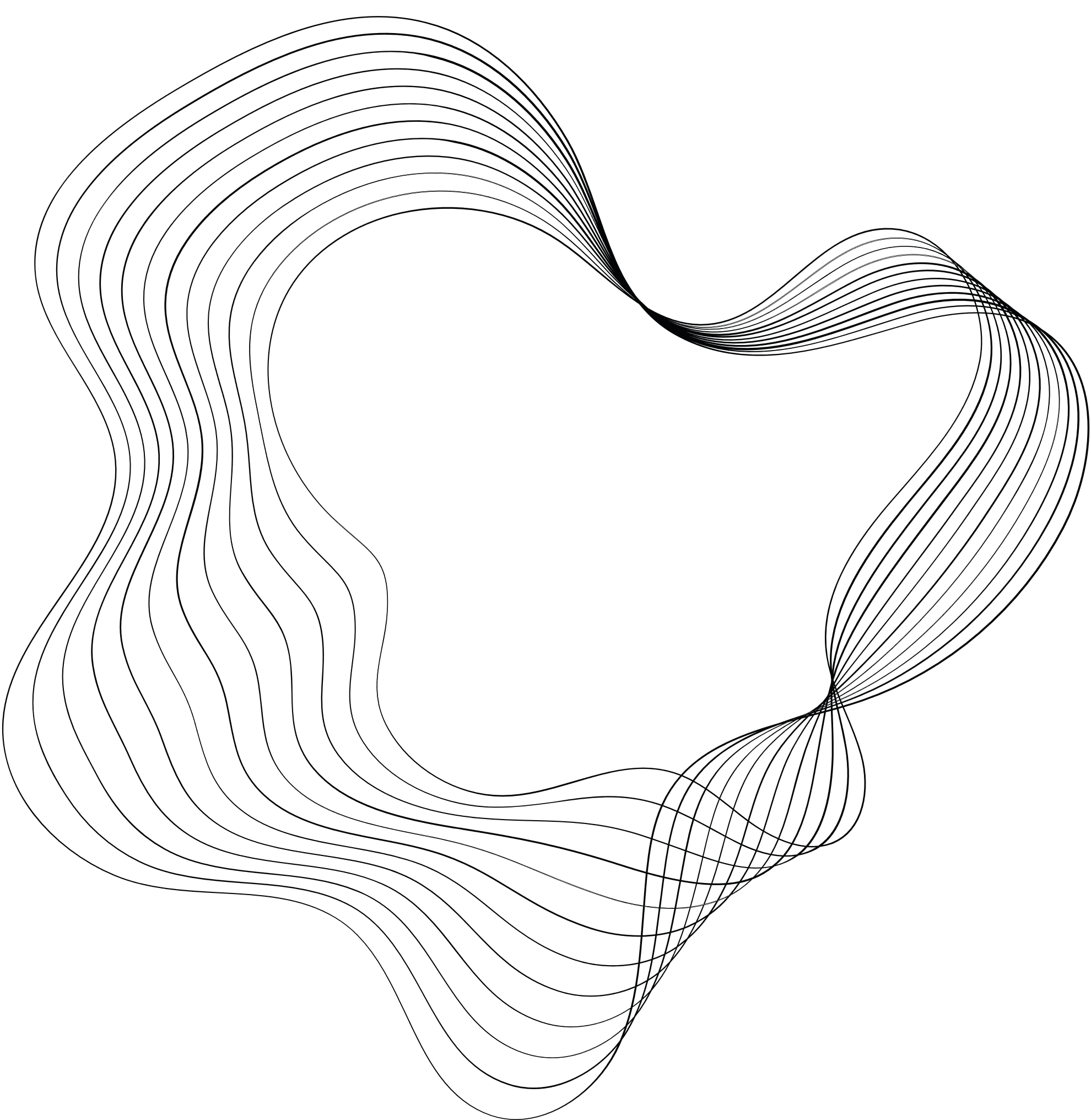 Microsoft
ENAfrica
Eidos Foundation
Innovation For Development Foundation
Sekyra Foundation
The Partners - The Places
Bucharest
Nairobi
Prague
Bogota
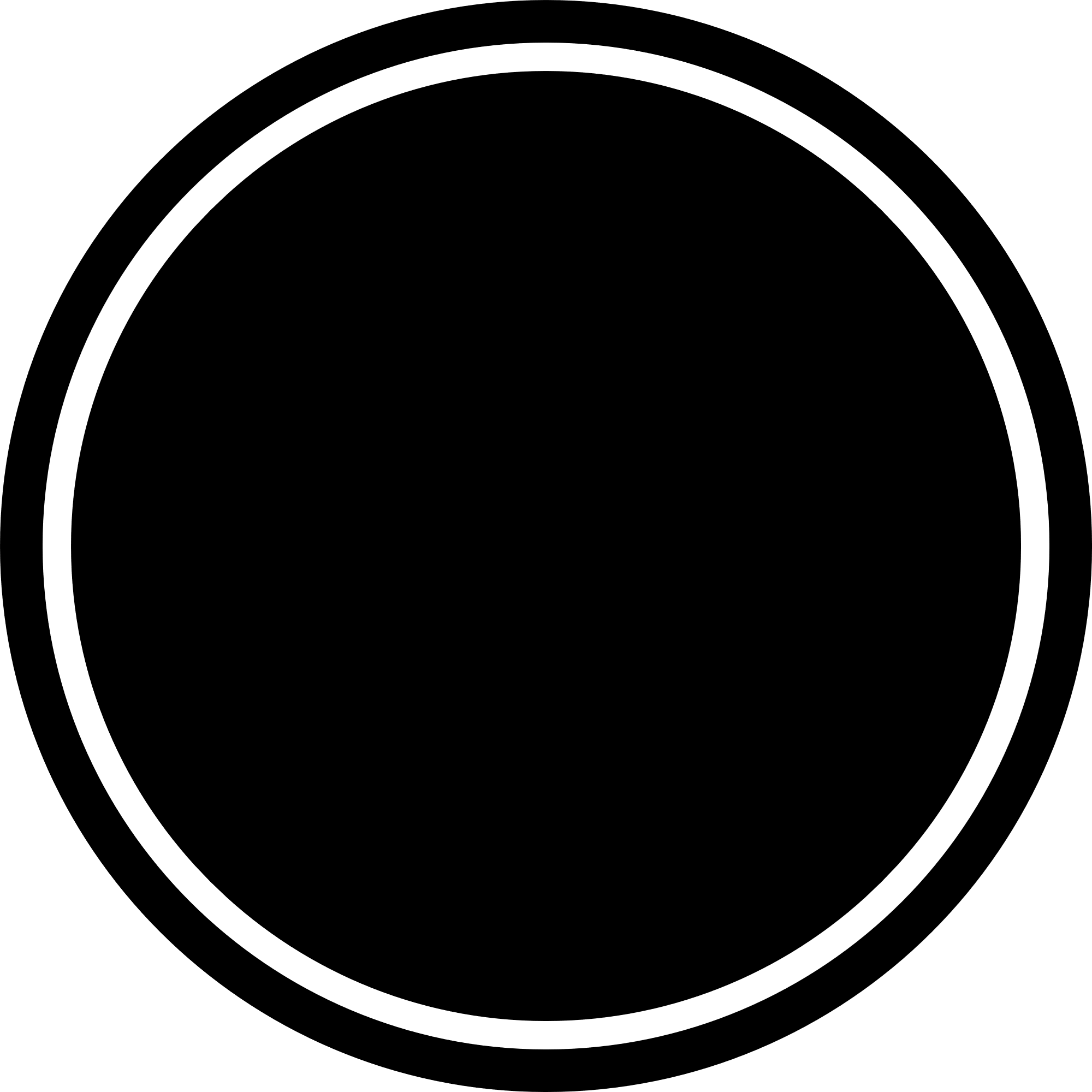 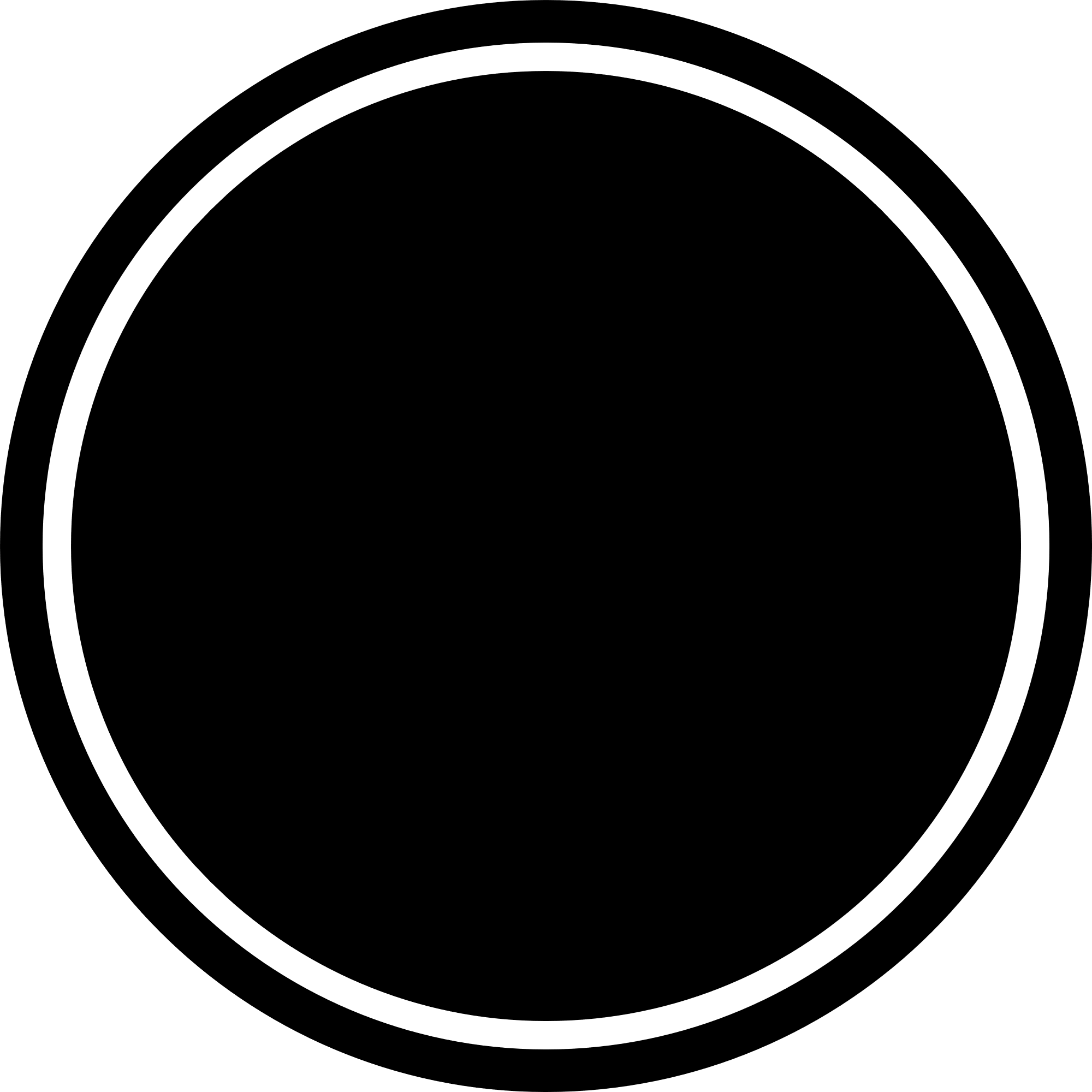 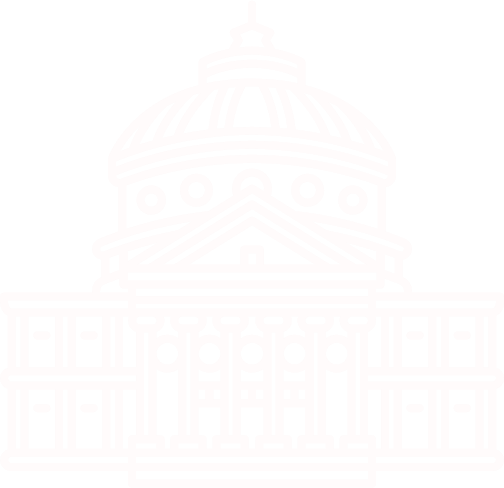 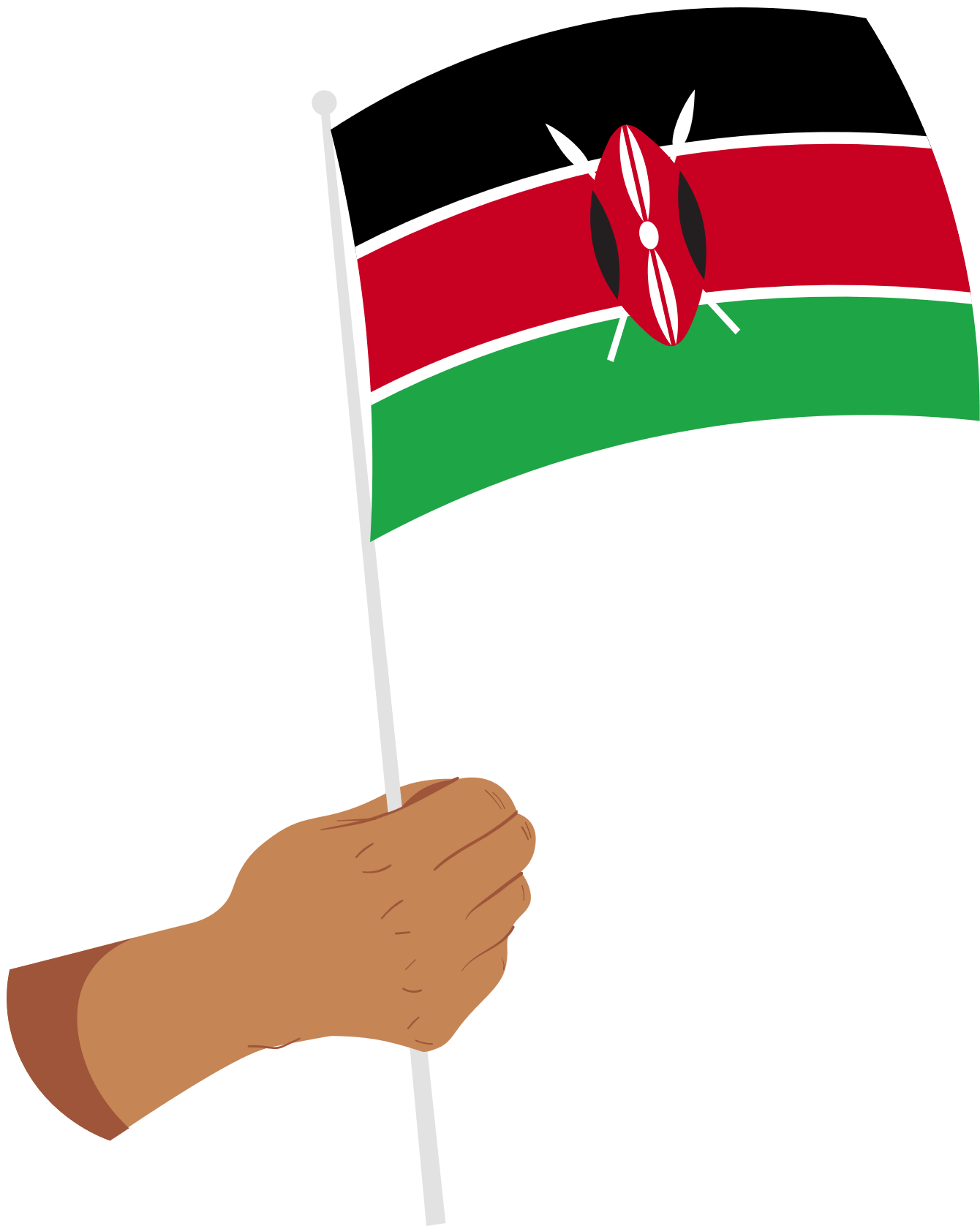 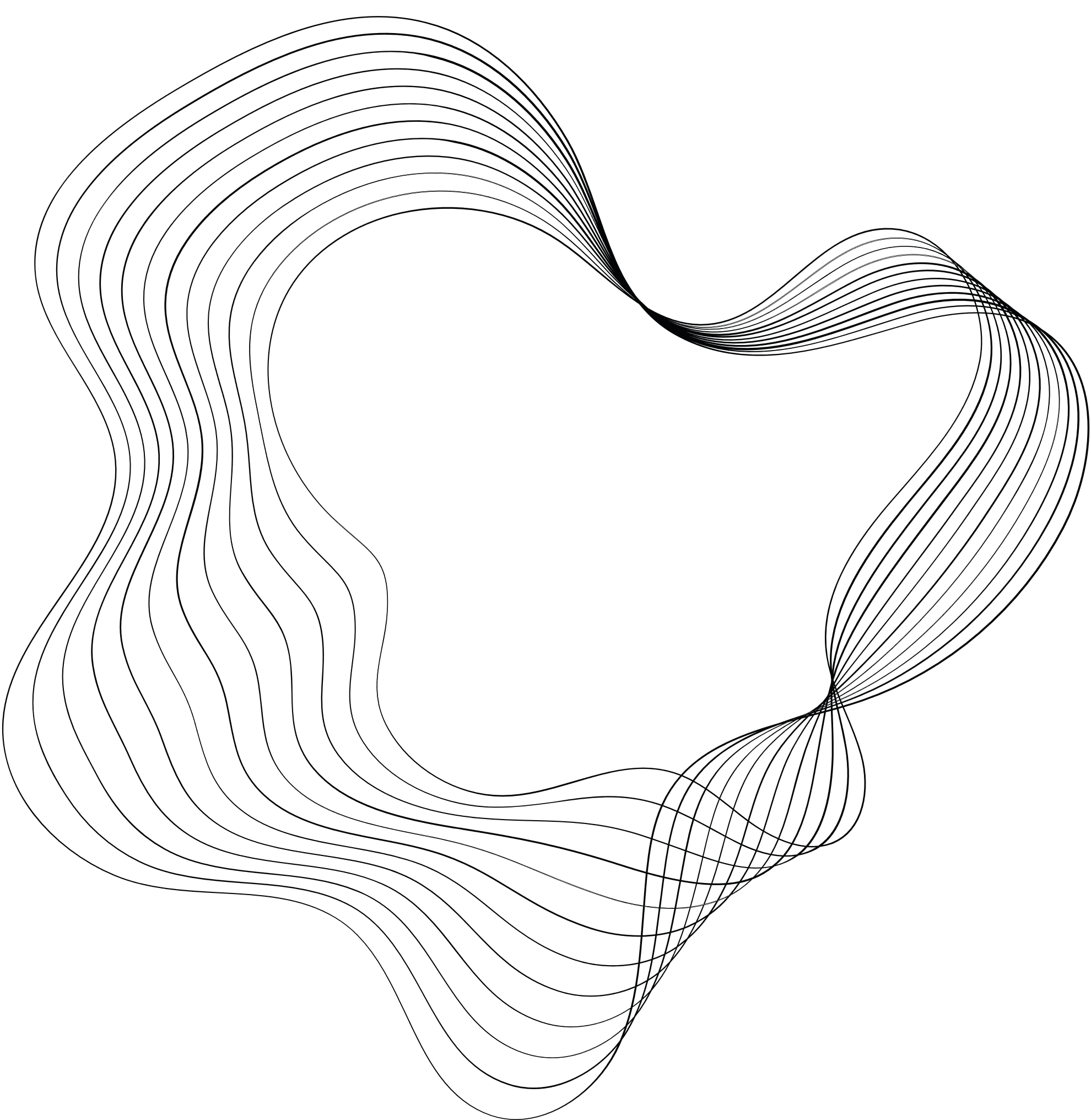 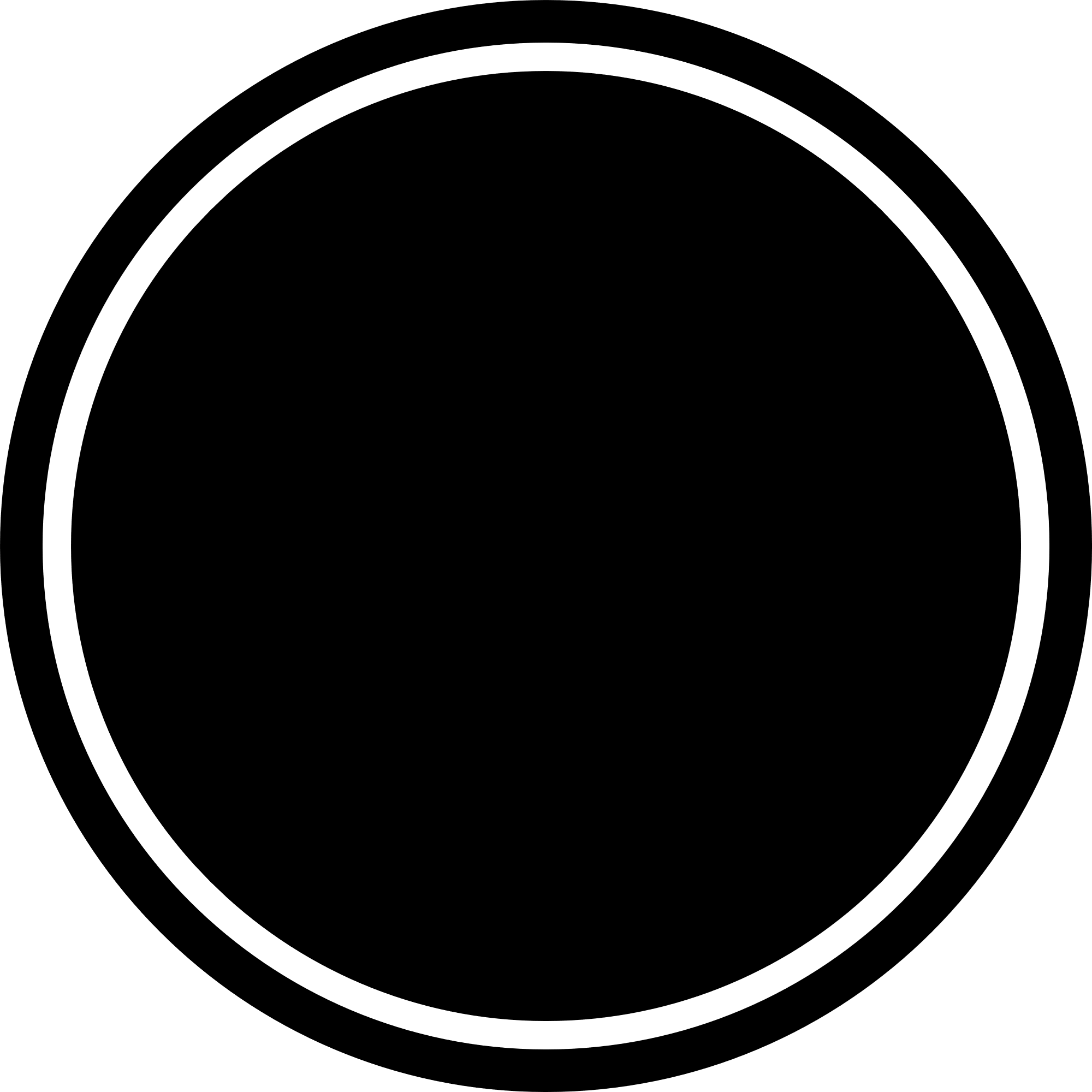 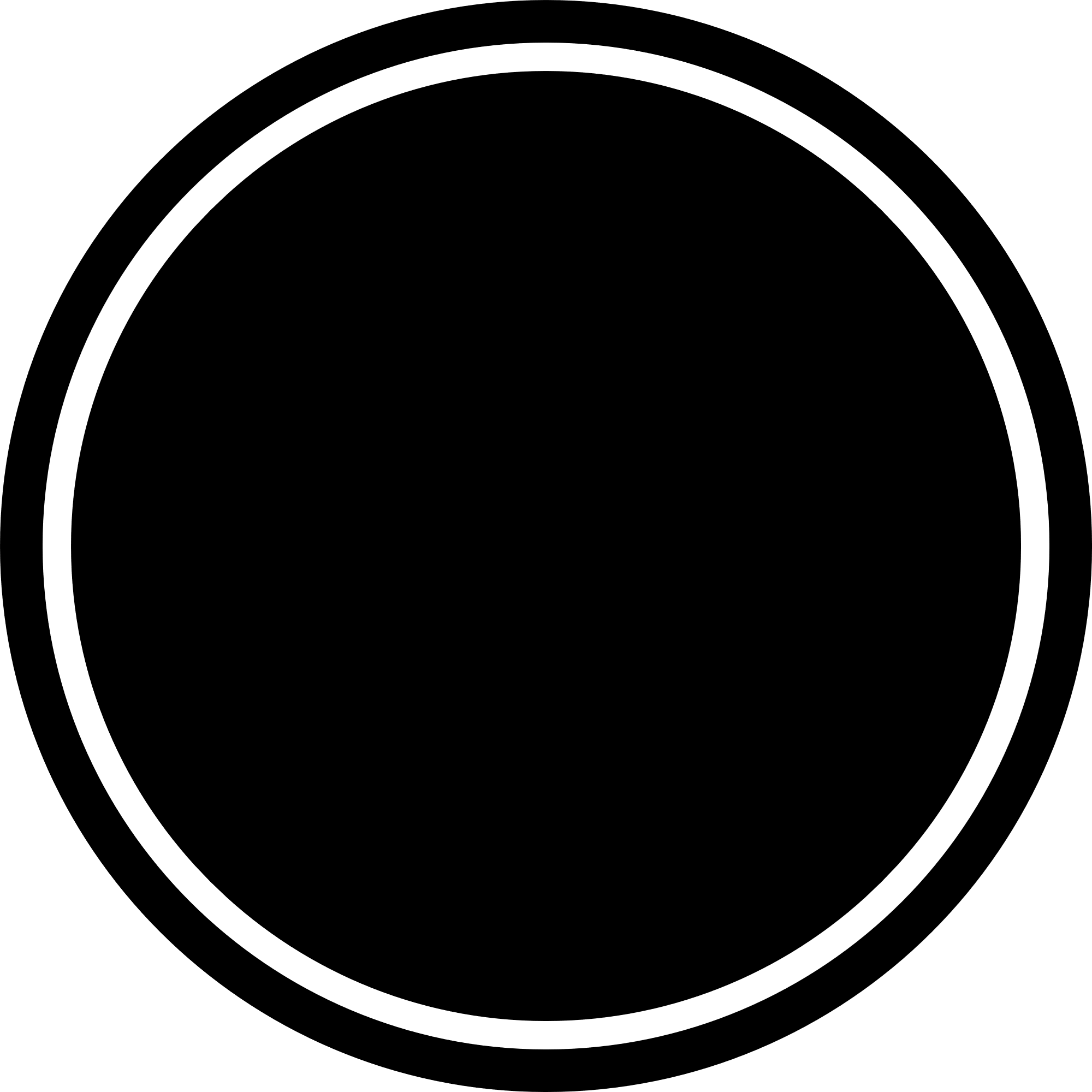 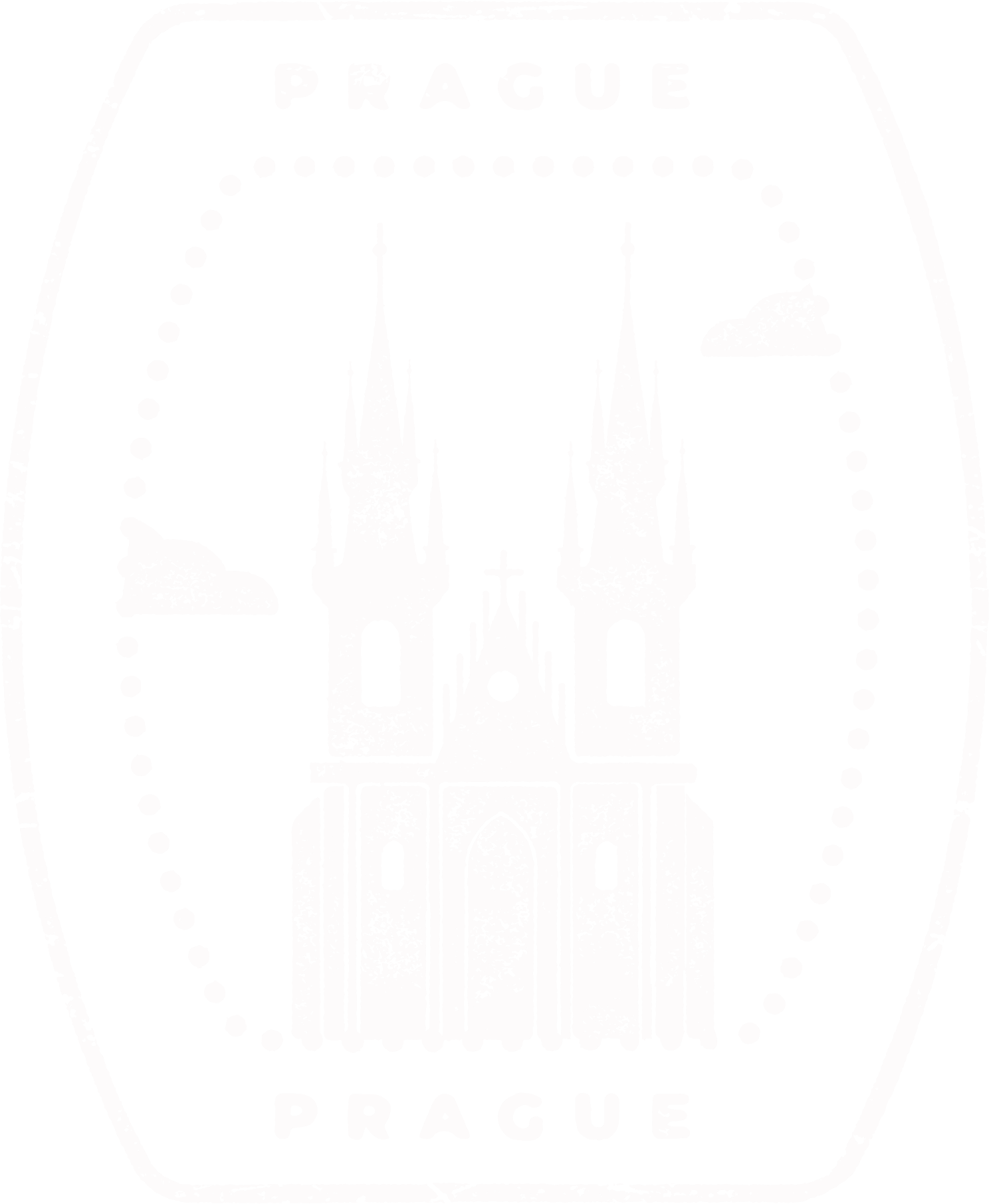 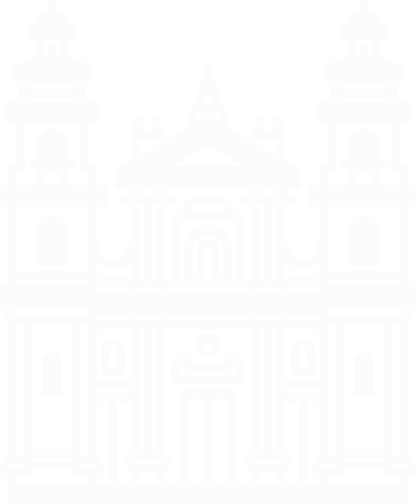 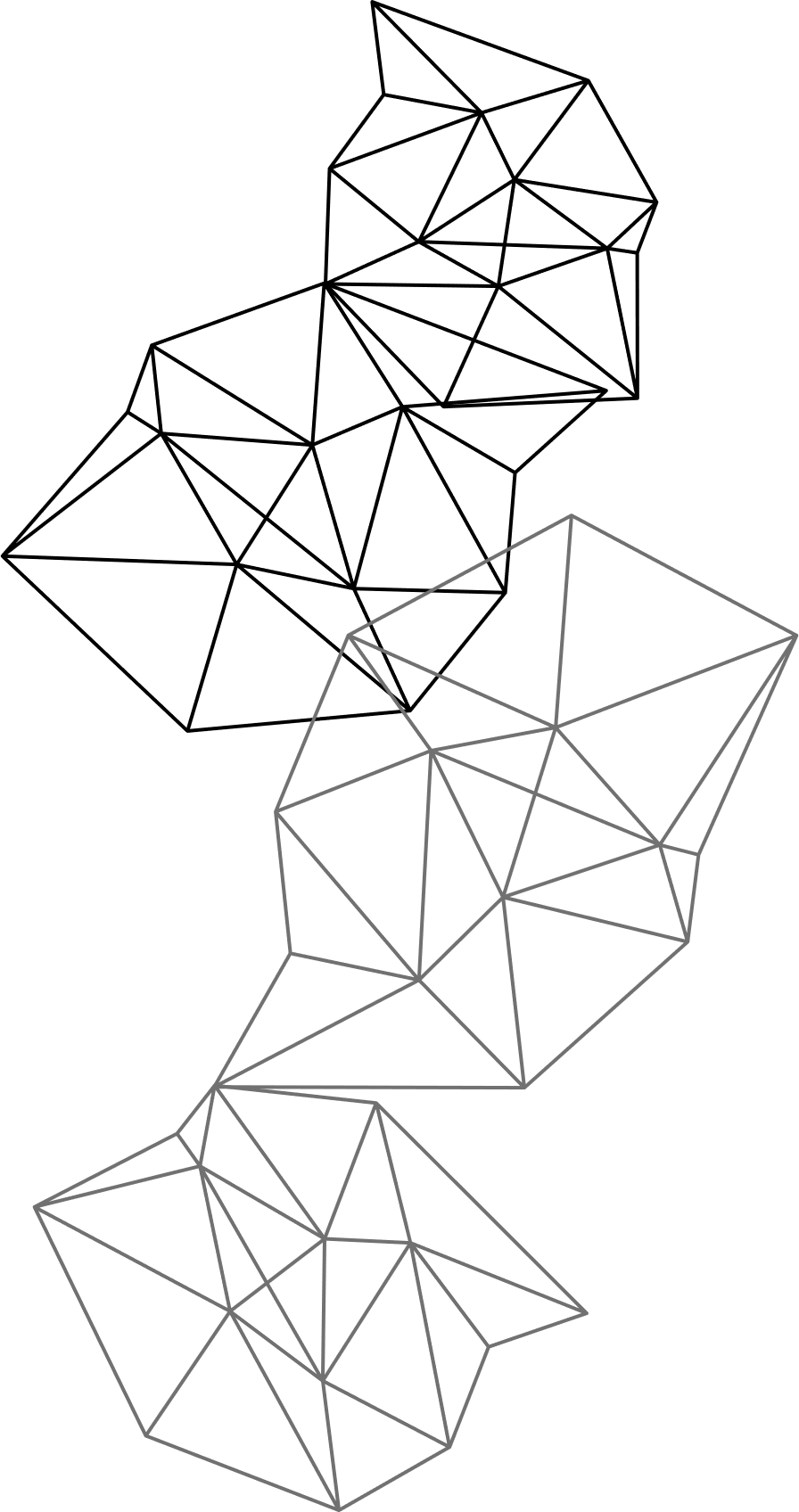 The Associates
ATLAS
McKinsey
The Berggruen Institue
Ban Ki Moon Foundation
Mo Ibrahim Foundation
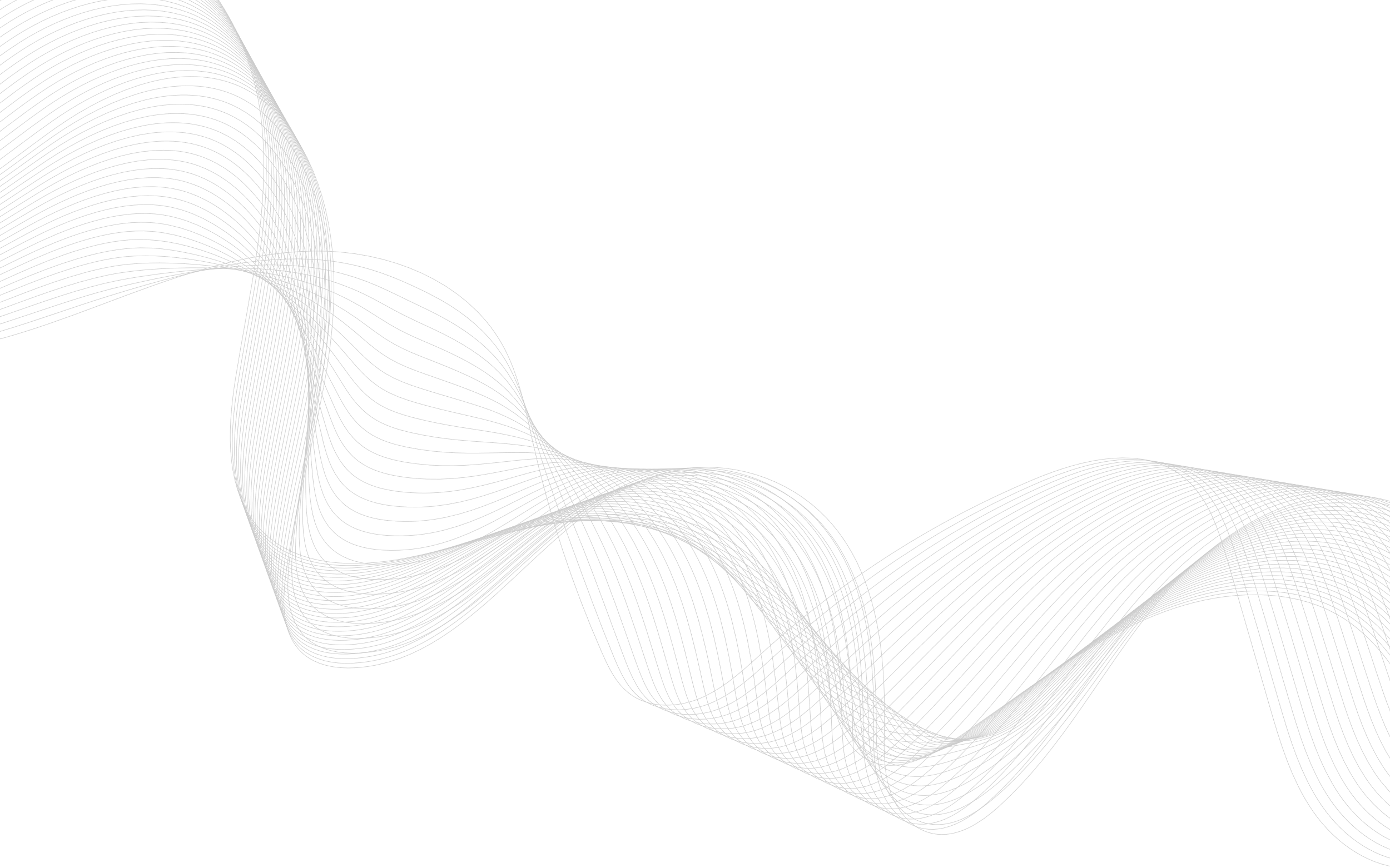 Libra Group
ElectHer
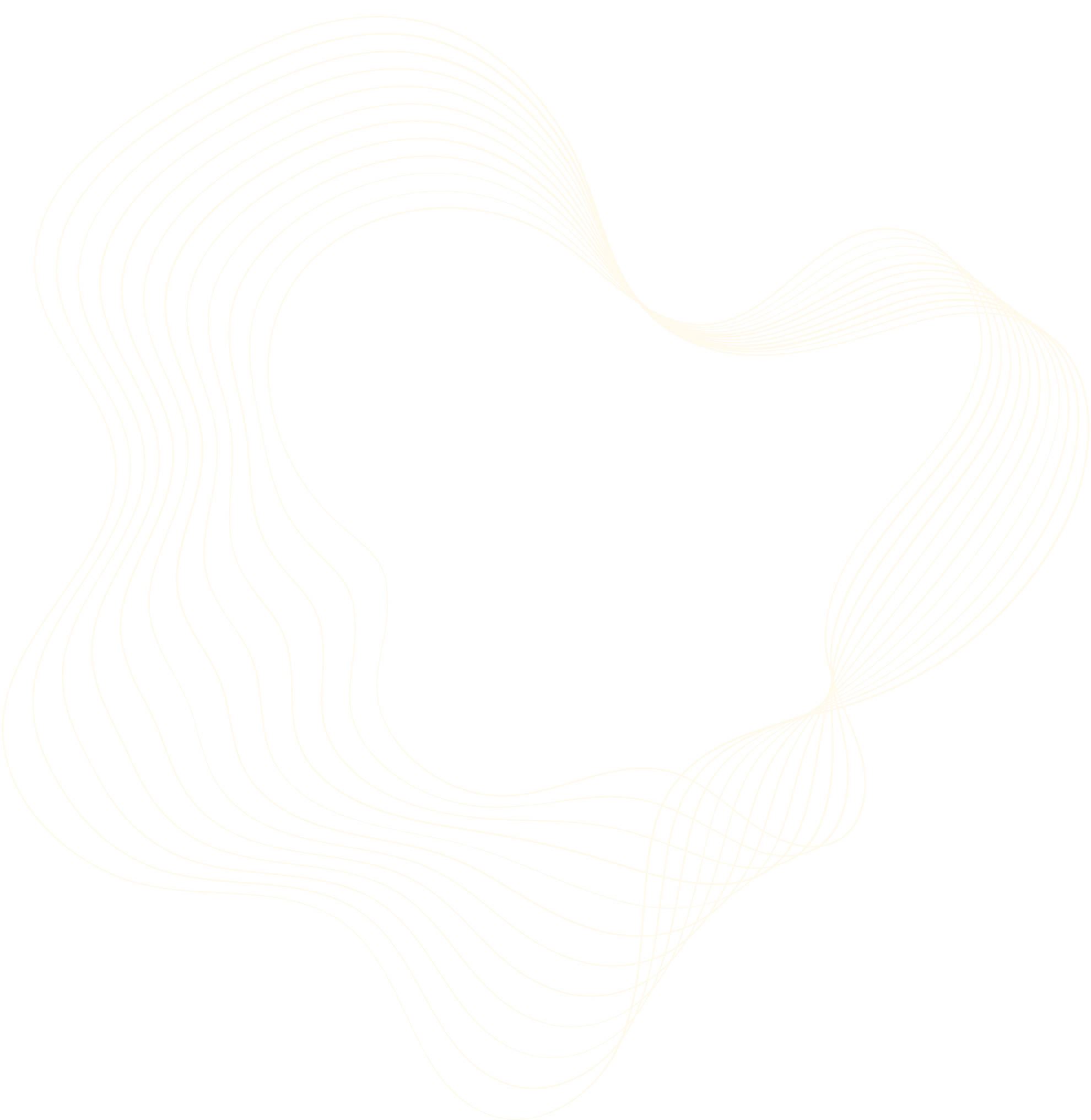 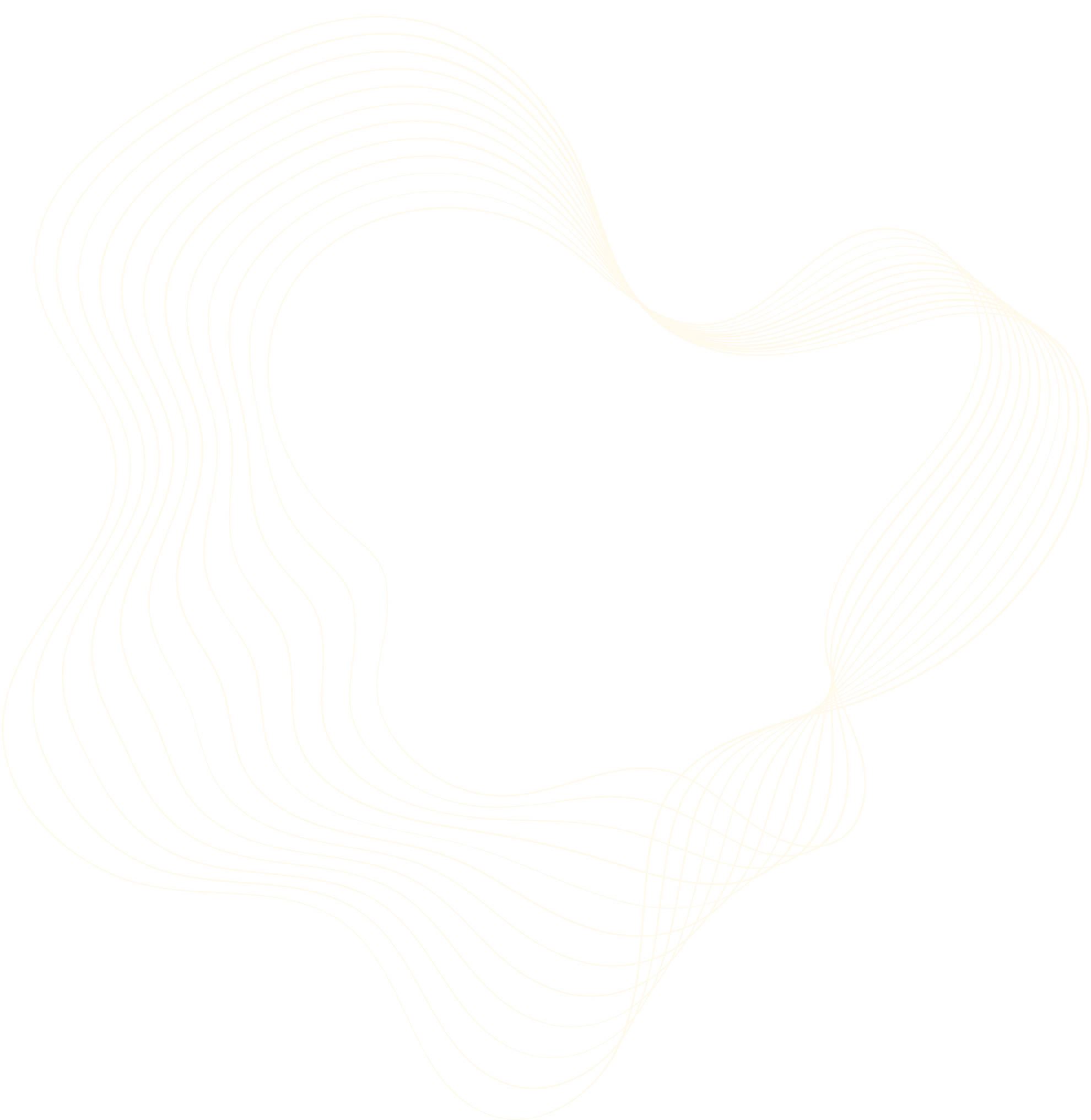 HOW IT ALL STARTED
The Athens Democracy Forum as an incubator of
ideas and a space to talk
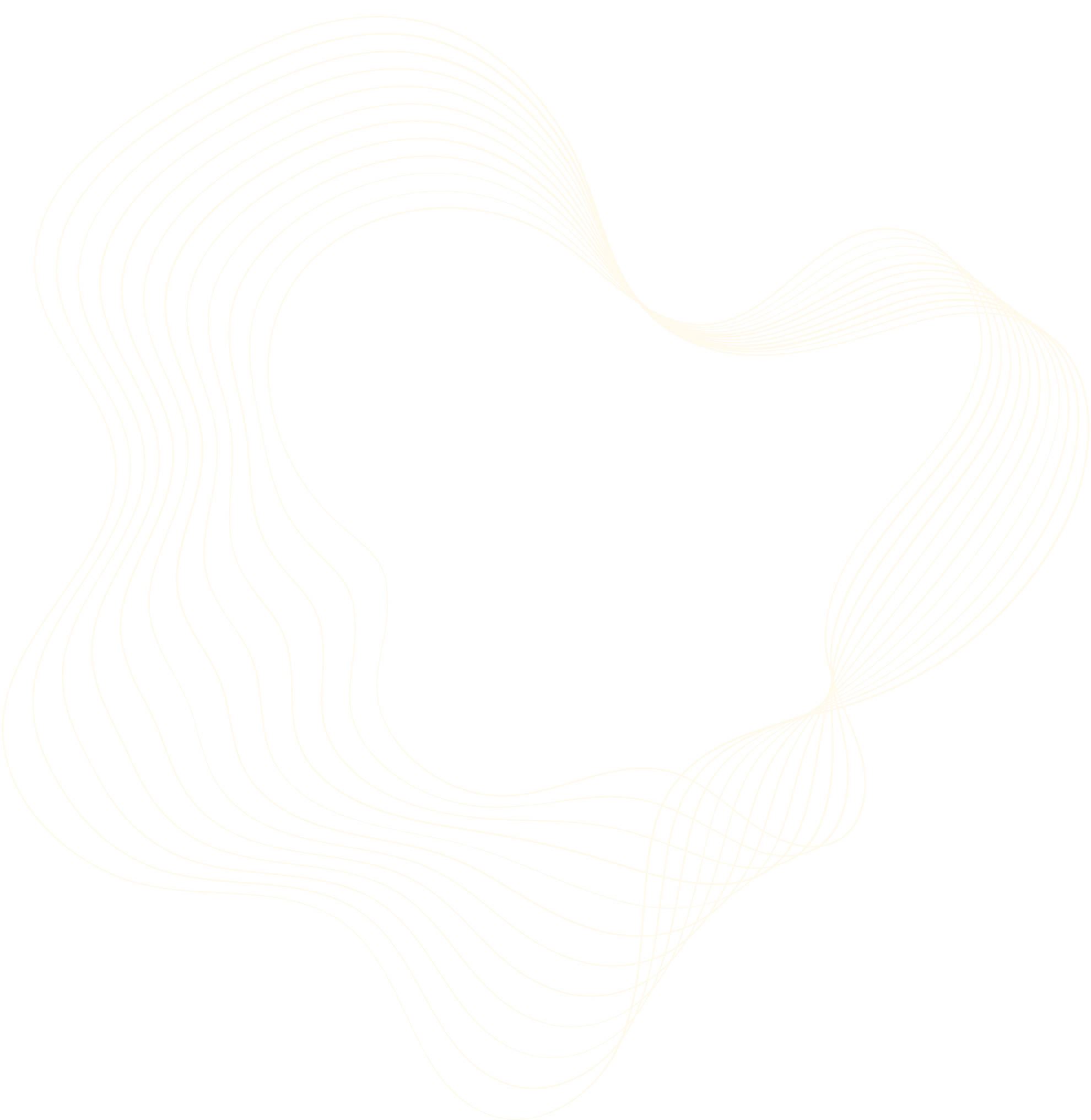 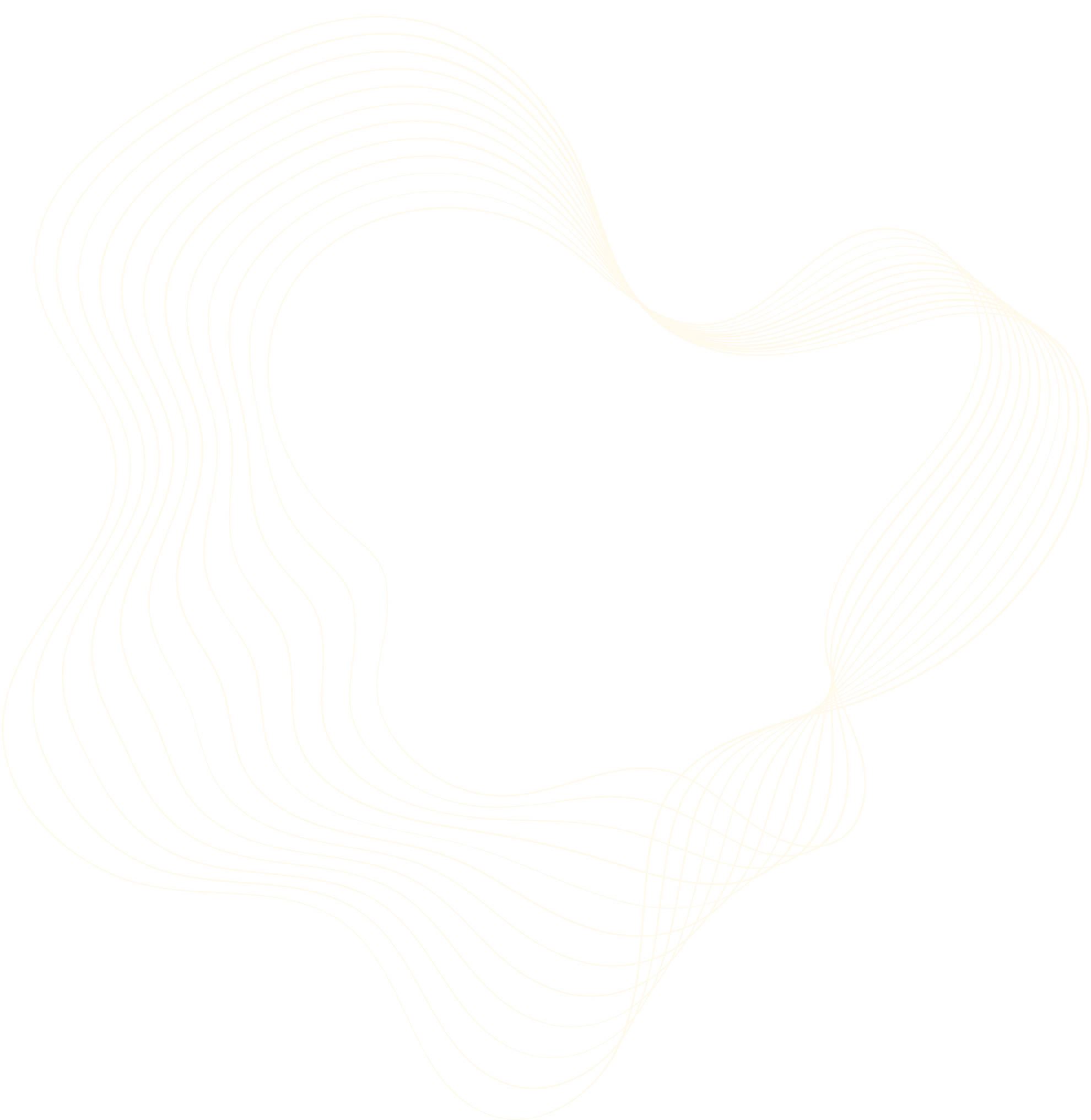 SEPTEMBER 2021
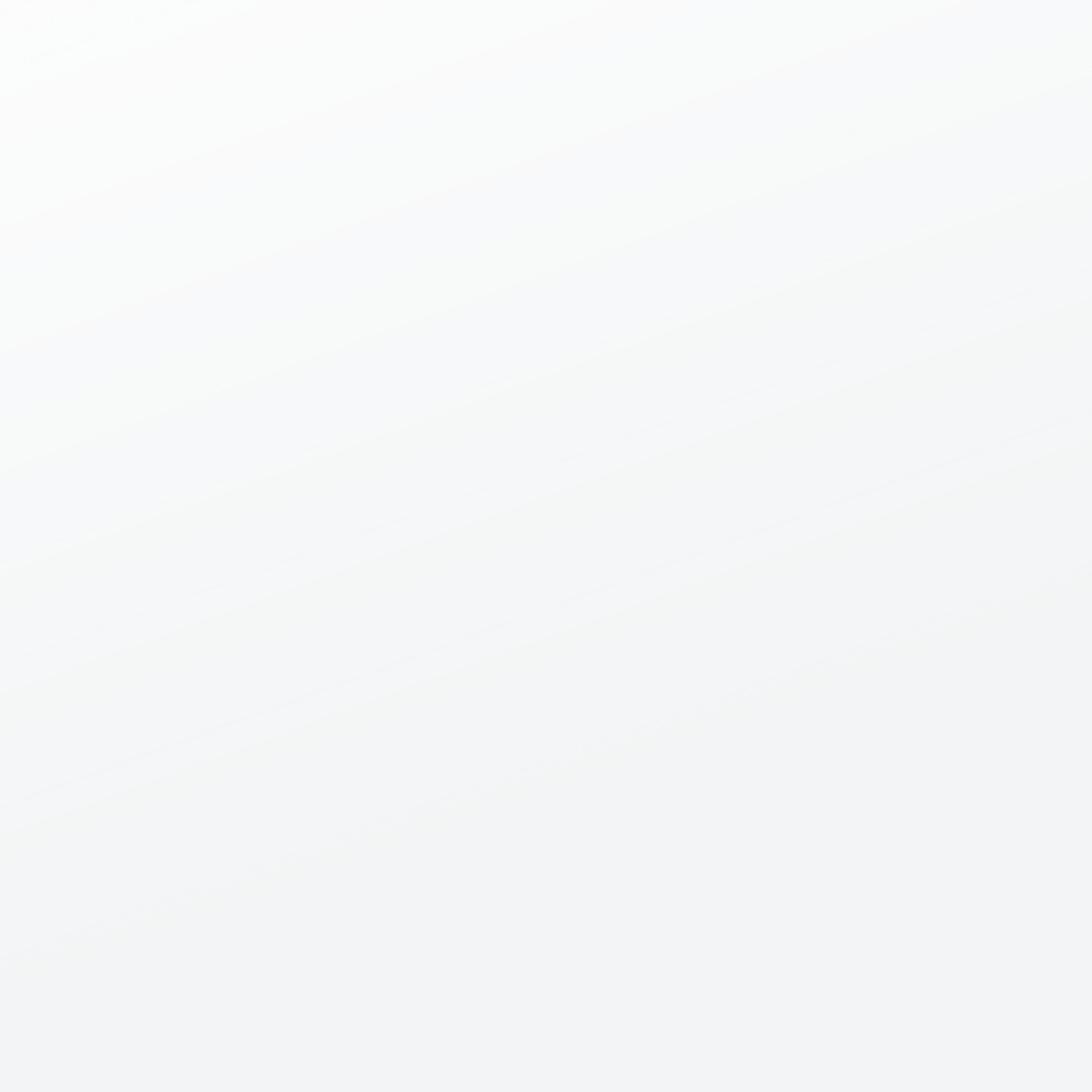 ATHENS 
DEMOCRACY FORUM
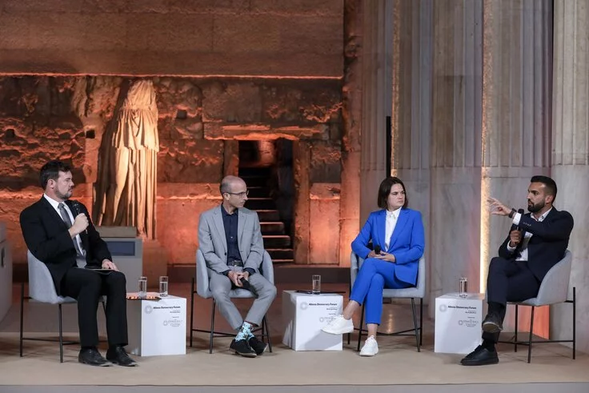 All the talk was about the dangers faced by liberal democracies.
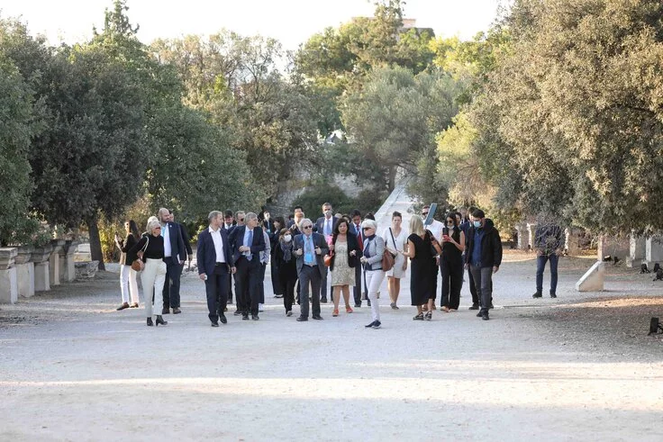 But..
Is Think and Talk enough?
What about doing something to meet these dangers?
What about DO?
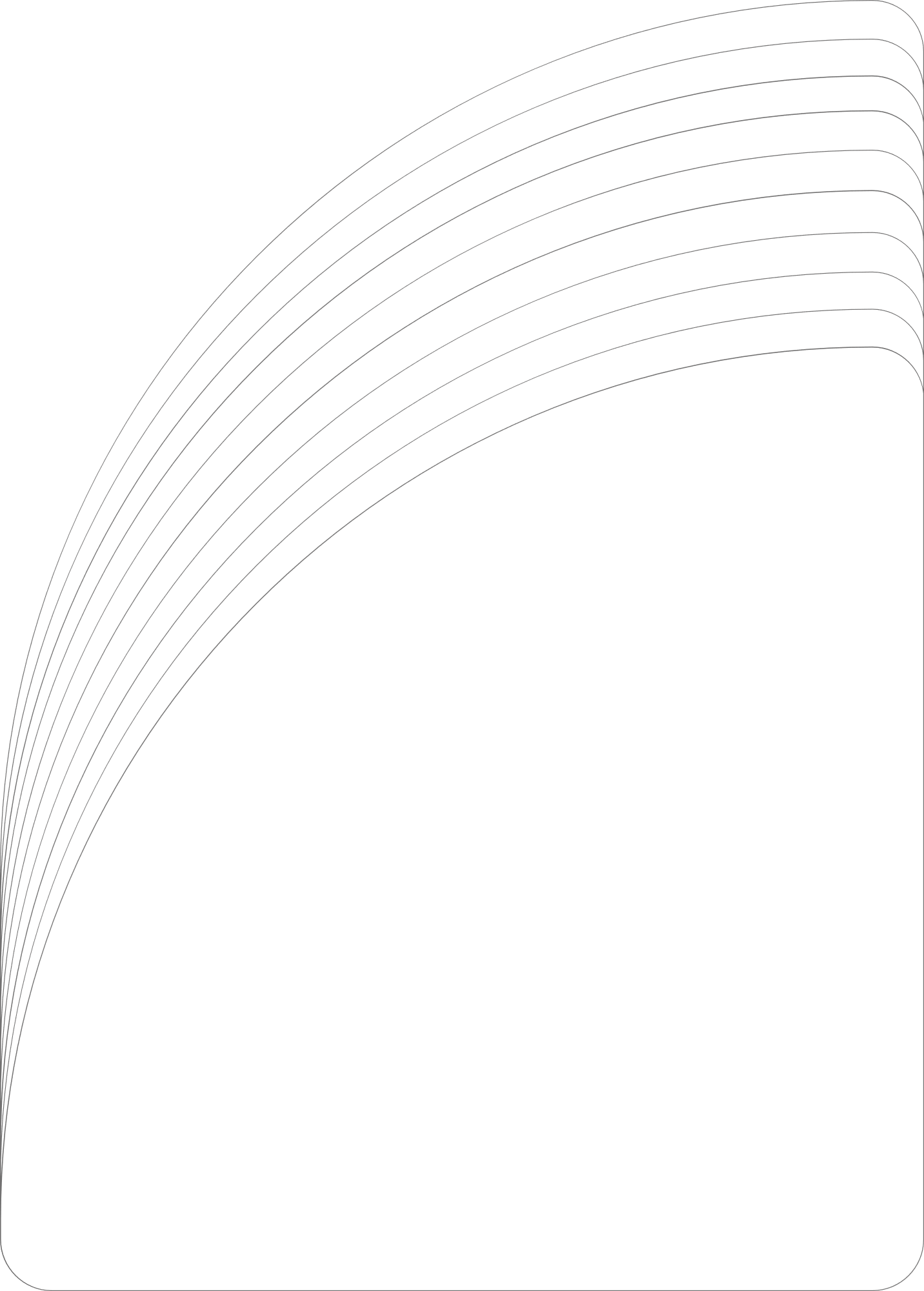 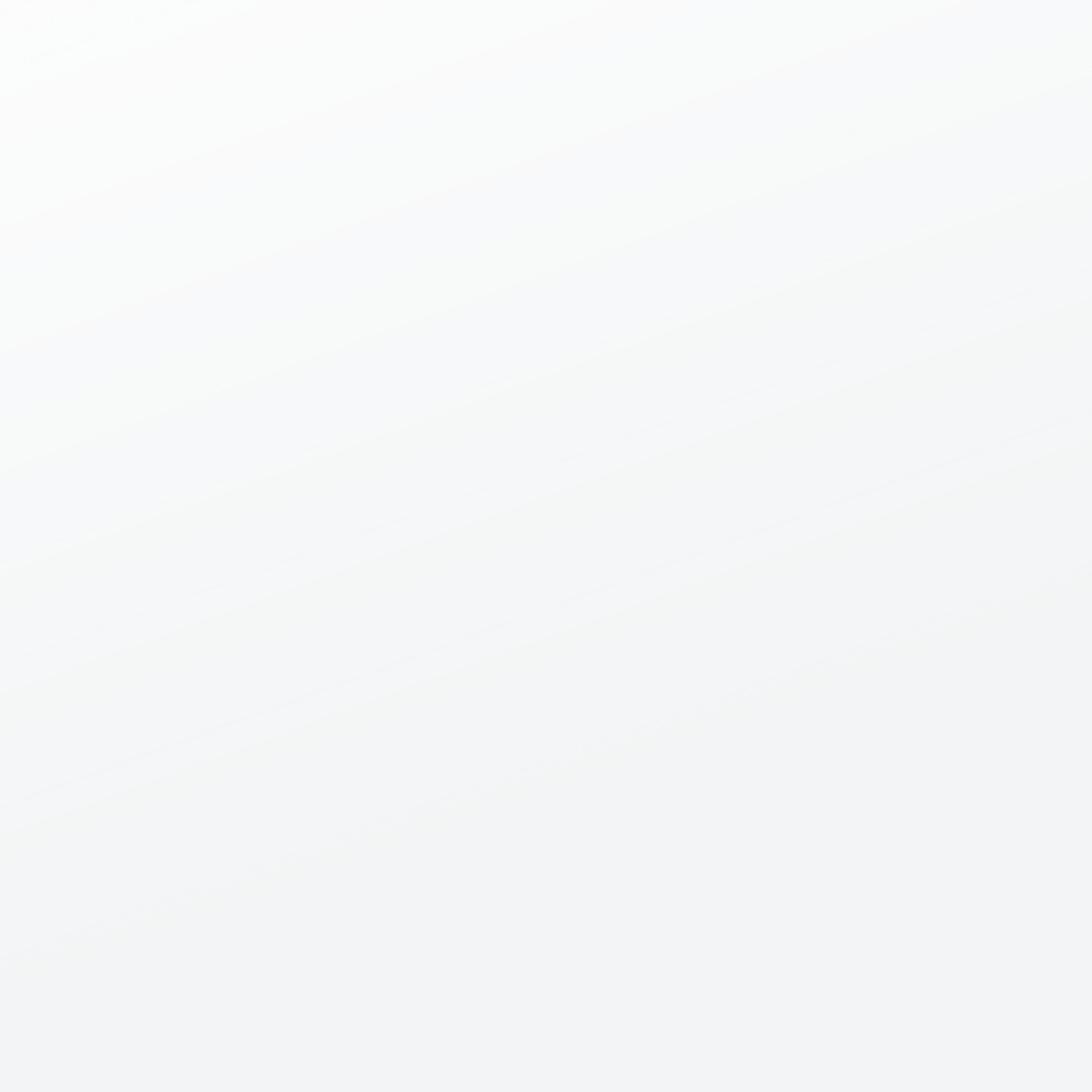 FIRST STEPS
An Academic Committee to deal
with the following issues:
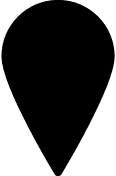 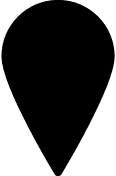 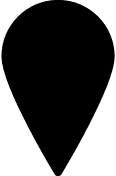 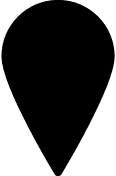 03
01
02
04
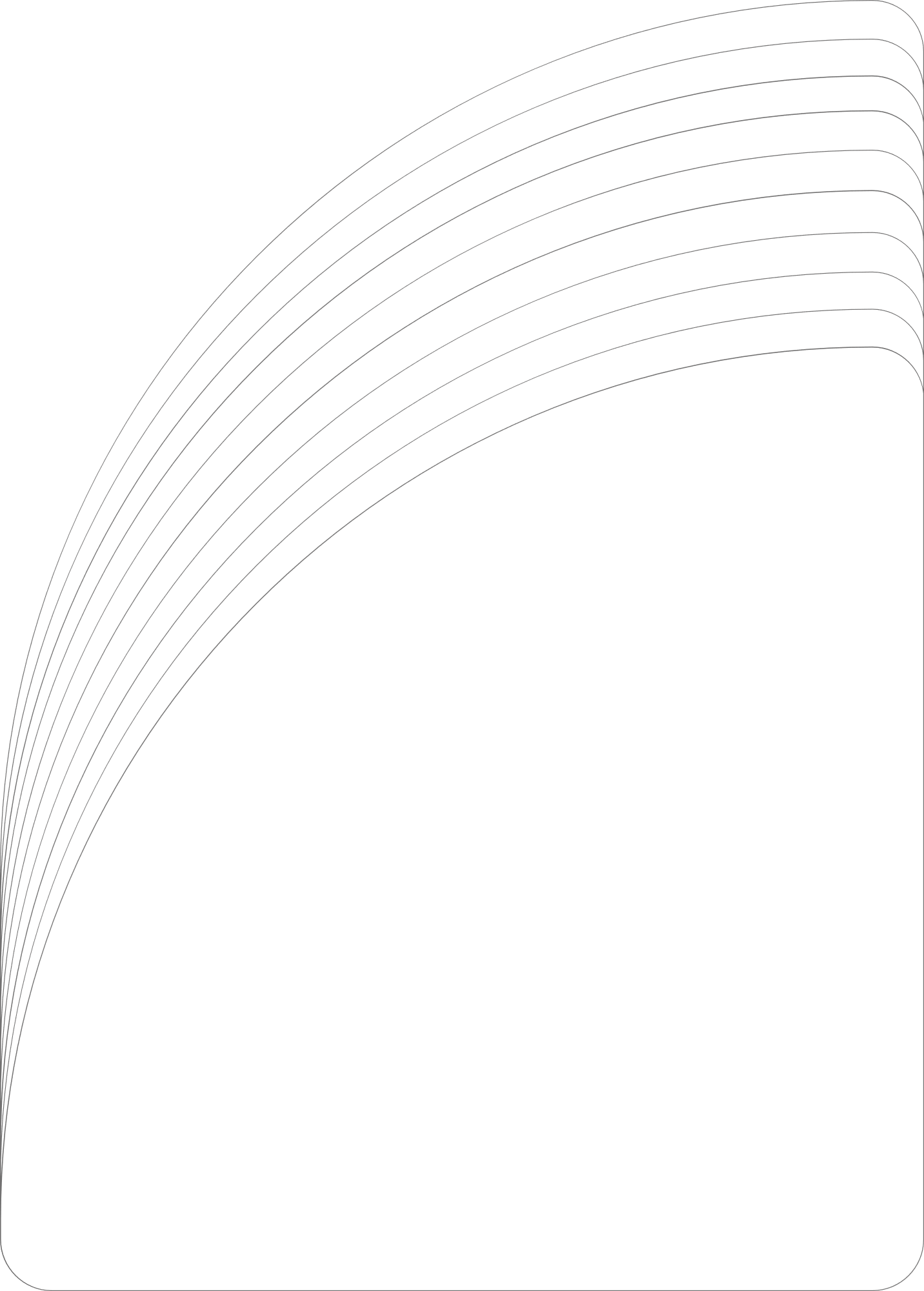 Do we need theoretical or practical resiliency?
What is the meaning of "resiliency"?
If theoretical,
is there enough time?
If practical,
at which function of liberal democracy should one intervene?
The operative word was "function"
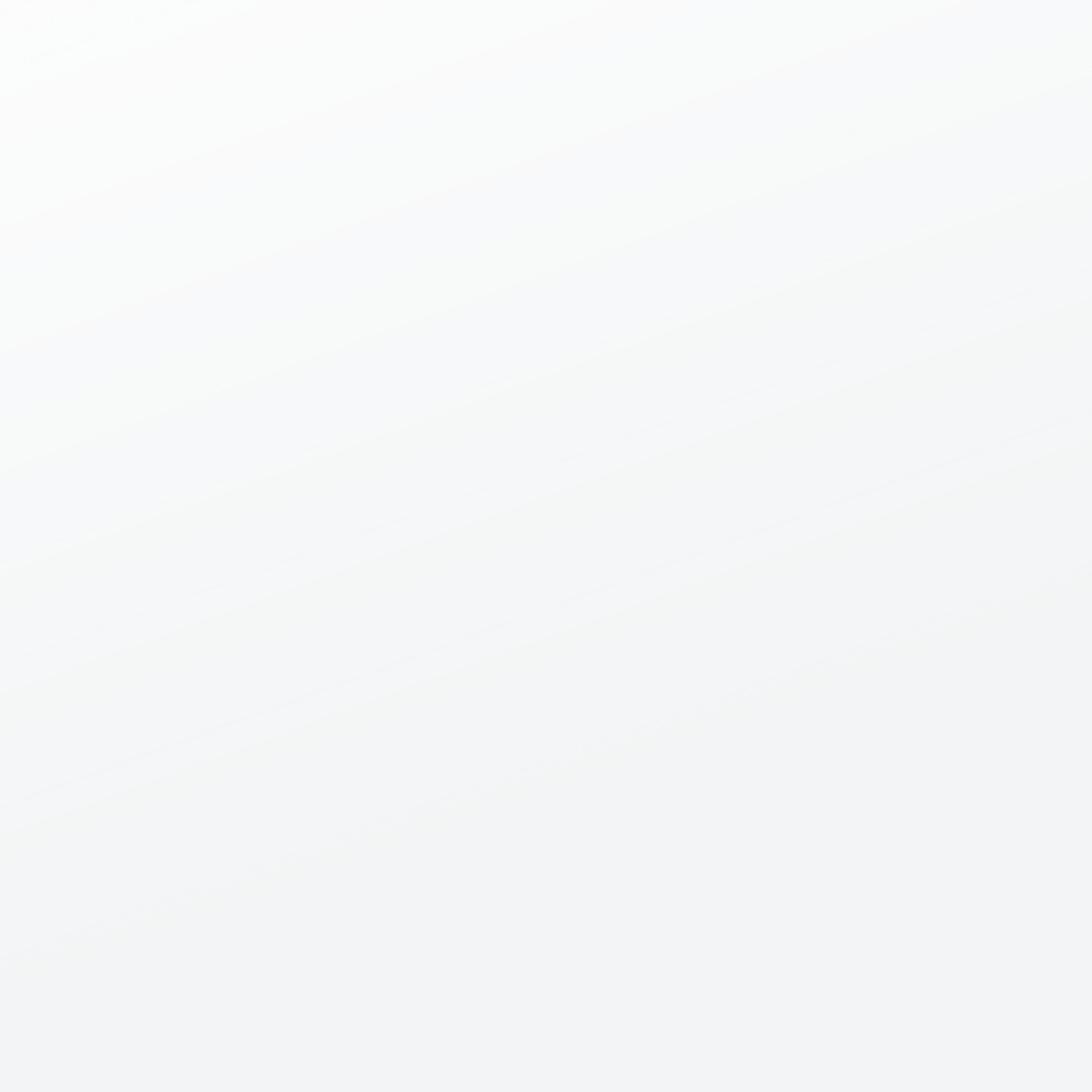 Critical Functions Prioritized
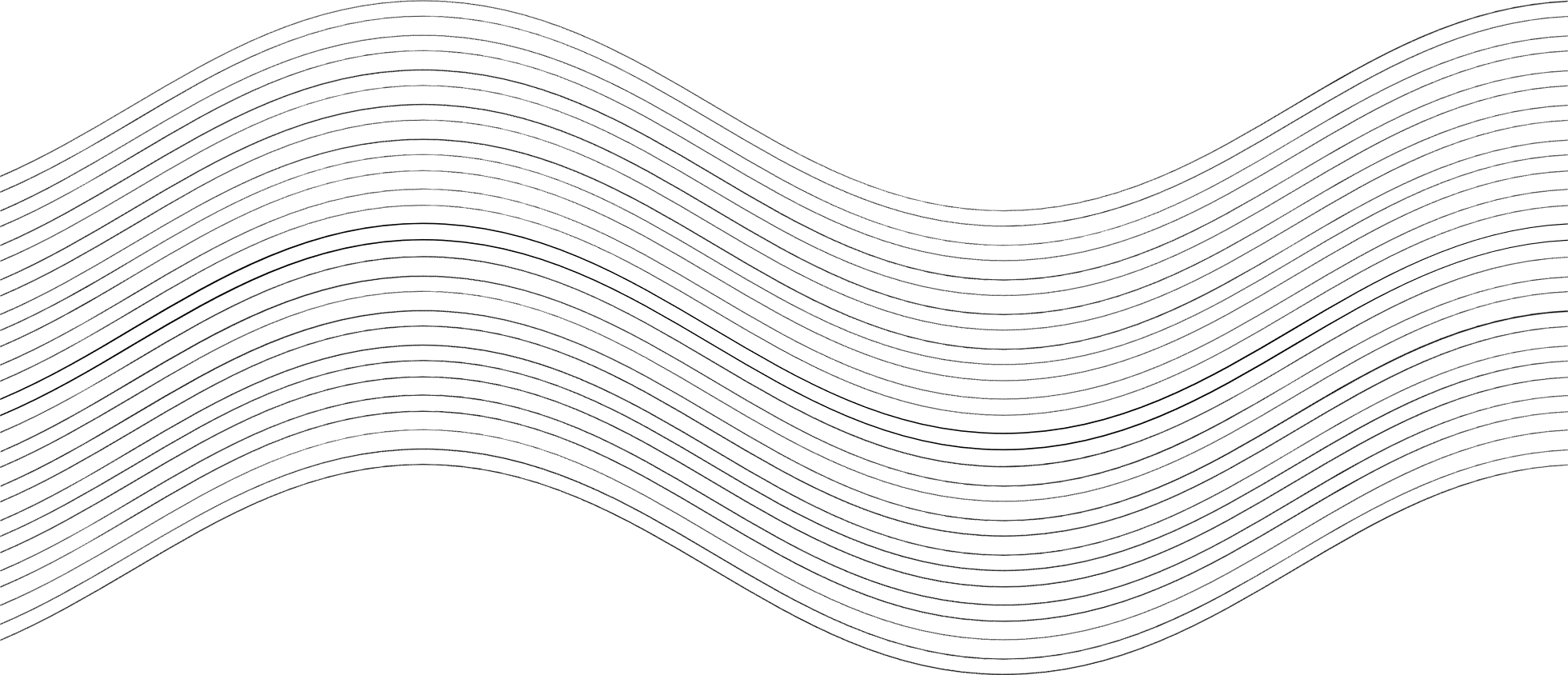 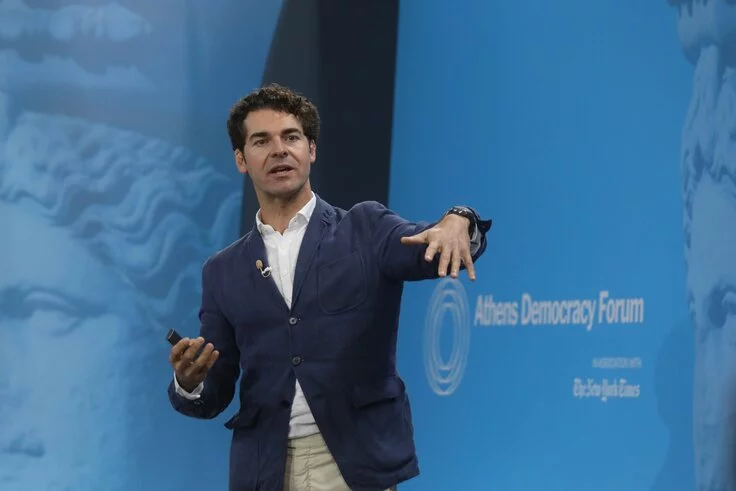 The people who participate - when and how

The voting - ability and legitimacy

The executive and the Legislature -
     fight and balance

The parties - money and influence

The knowledge - information,
     disinformation, truth and lies

The business world - an enemy
     or a friend of democracy

Artificial Intelligence and Biotechnology - 
     the need for new ethics
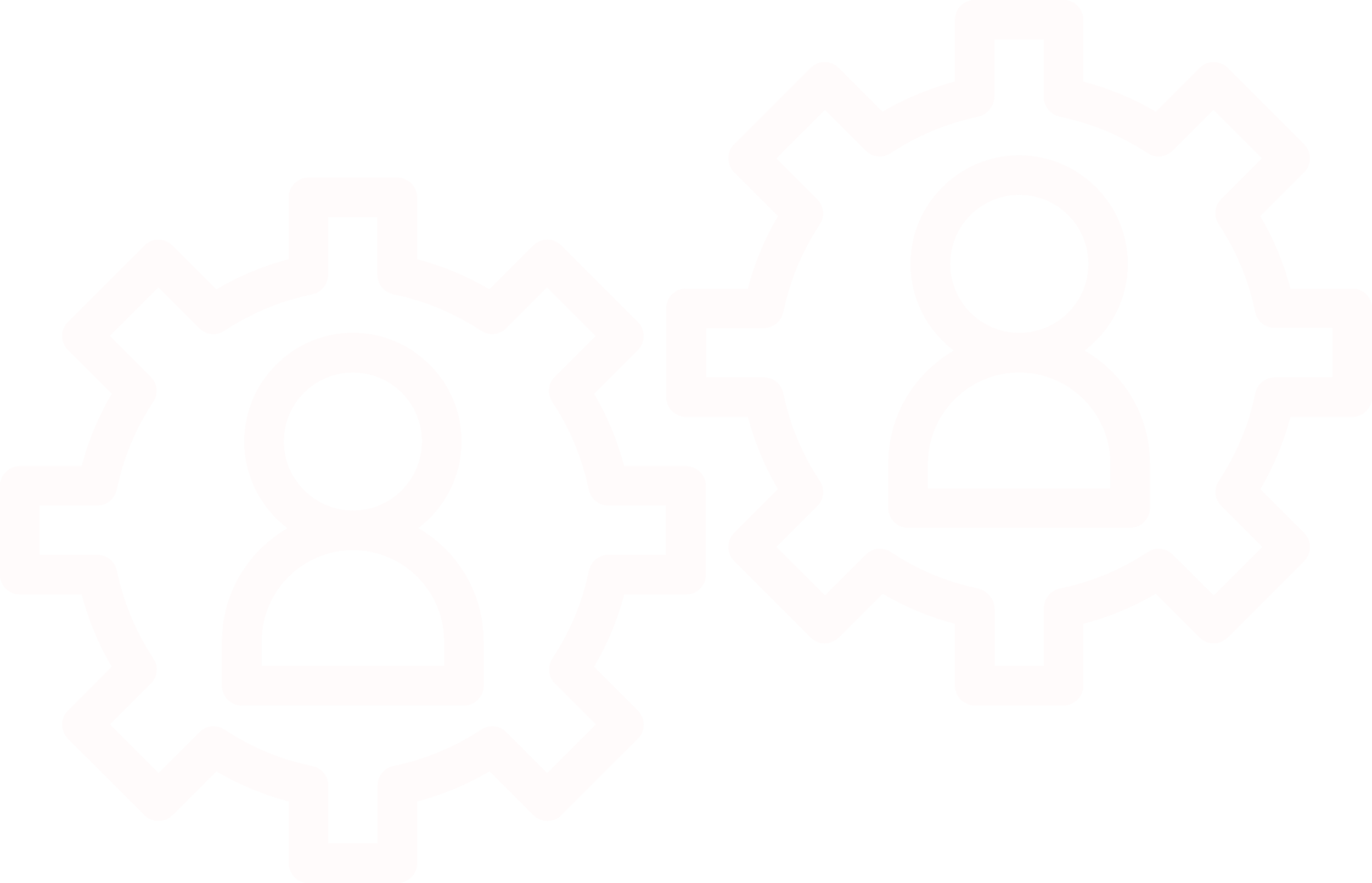 FUNCTIONS
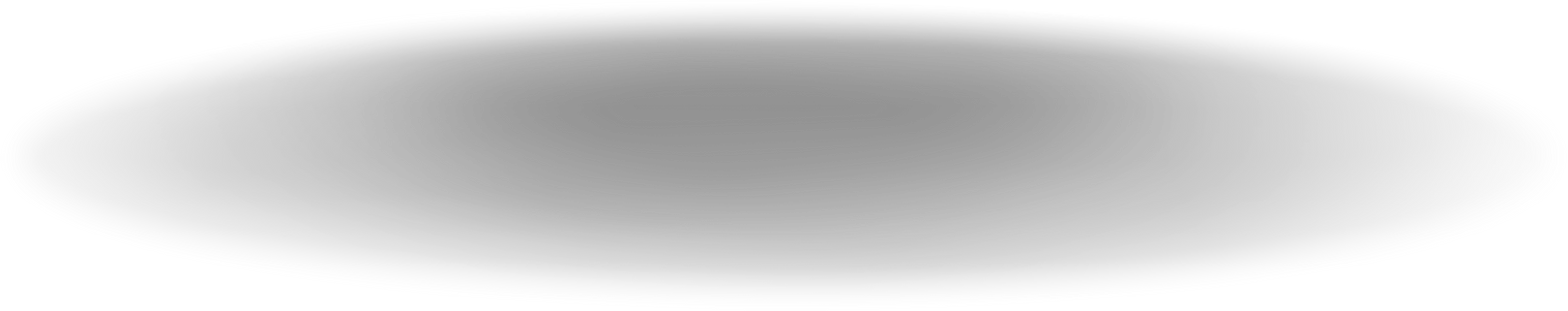 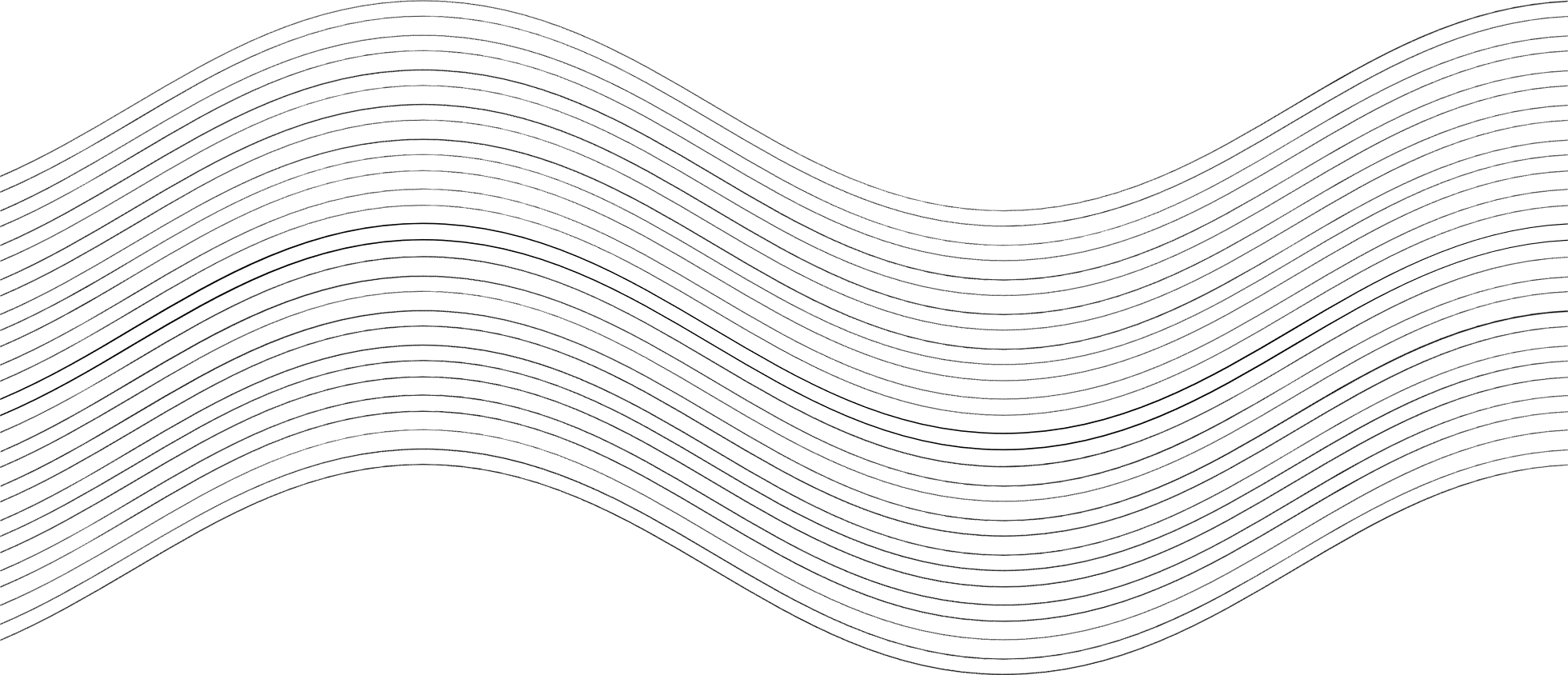 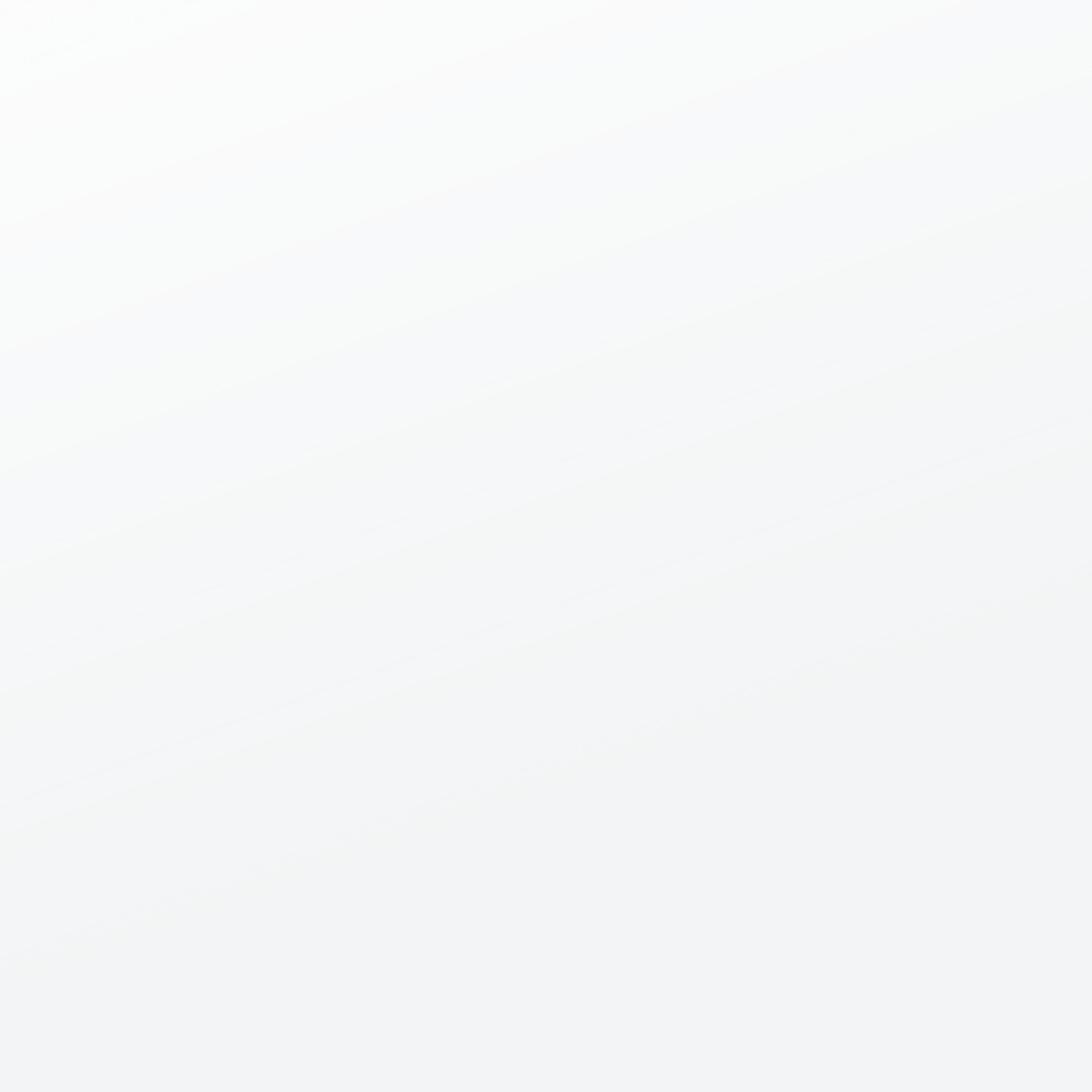 The Birth of the Building Blocks
& of the Process
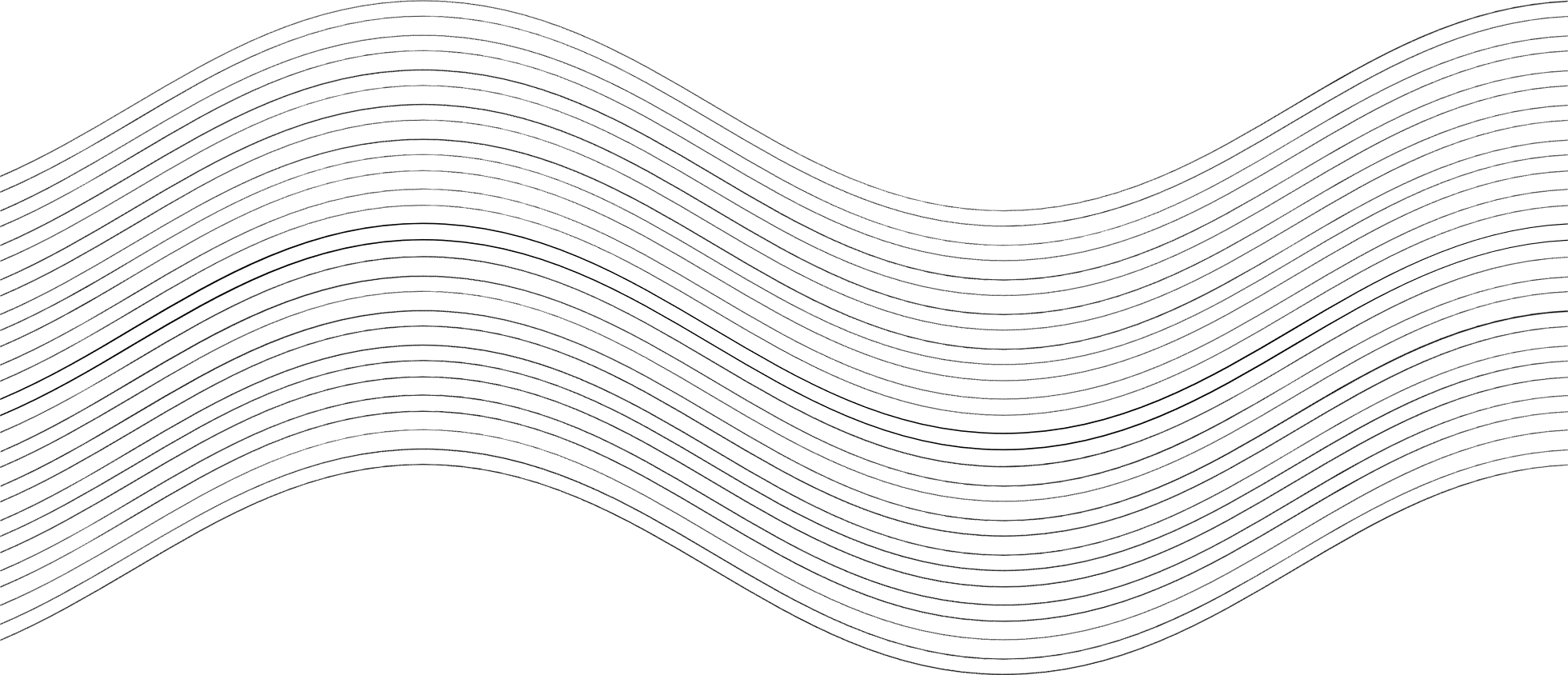 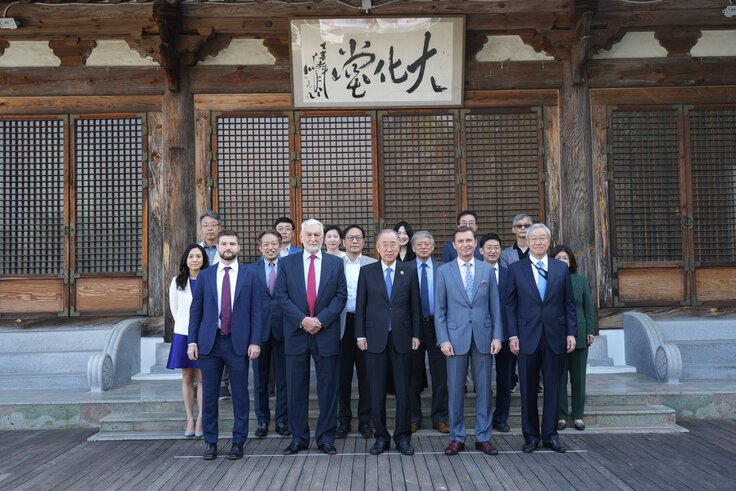 The Power of the People

The Power of Voting

The Power of the Executive

The Power of Parties

The Power of Information
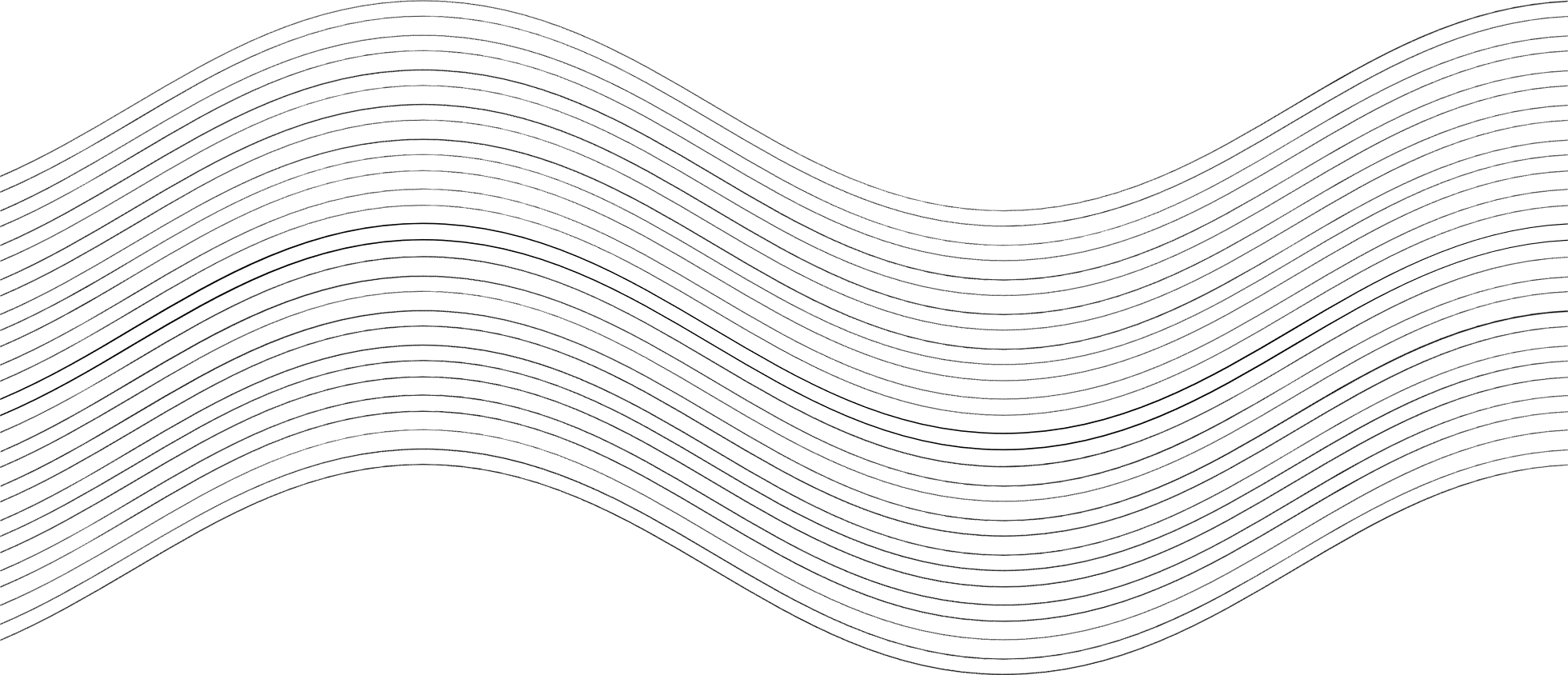 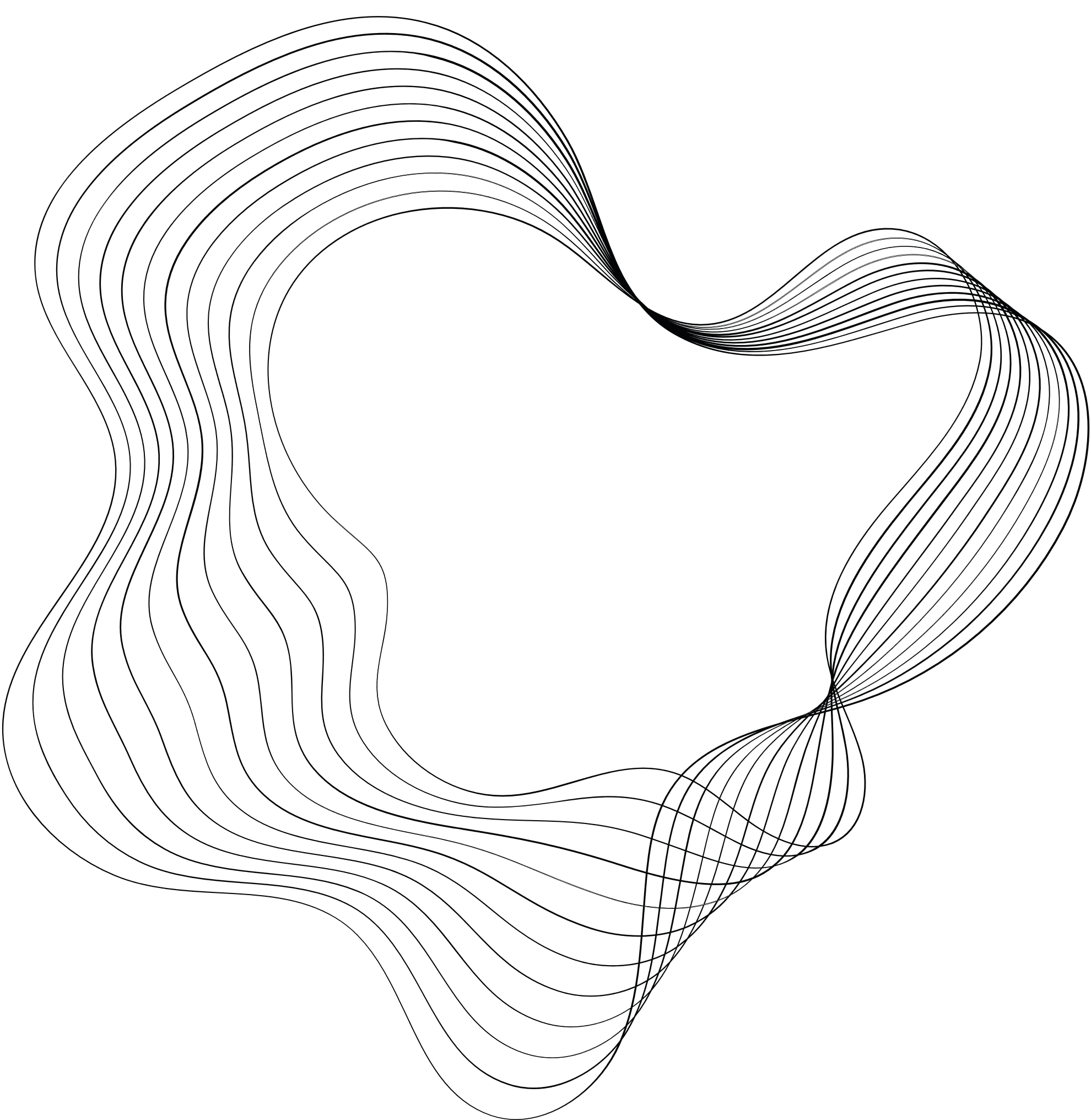 Diversity
Aim
Approach
Nature of recommendations
Implementing the project:
The Methodology
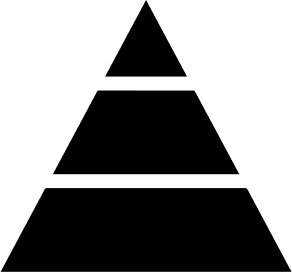 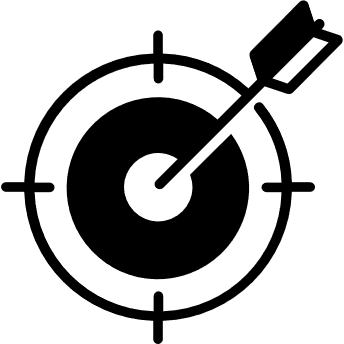 Top - Down
Bottom - Up
Talk
Recommend
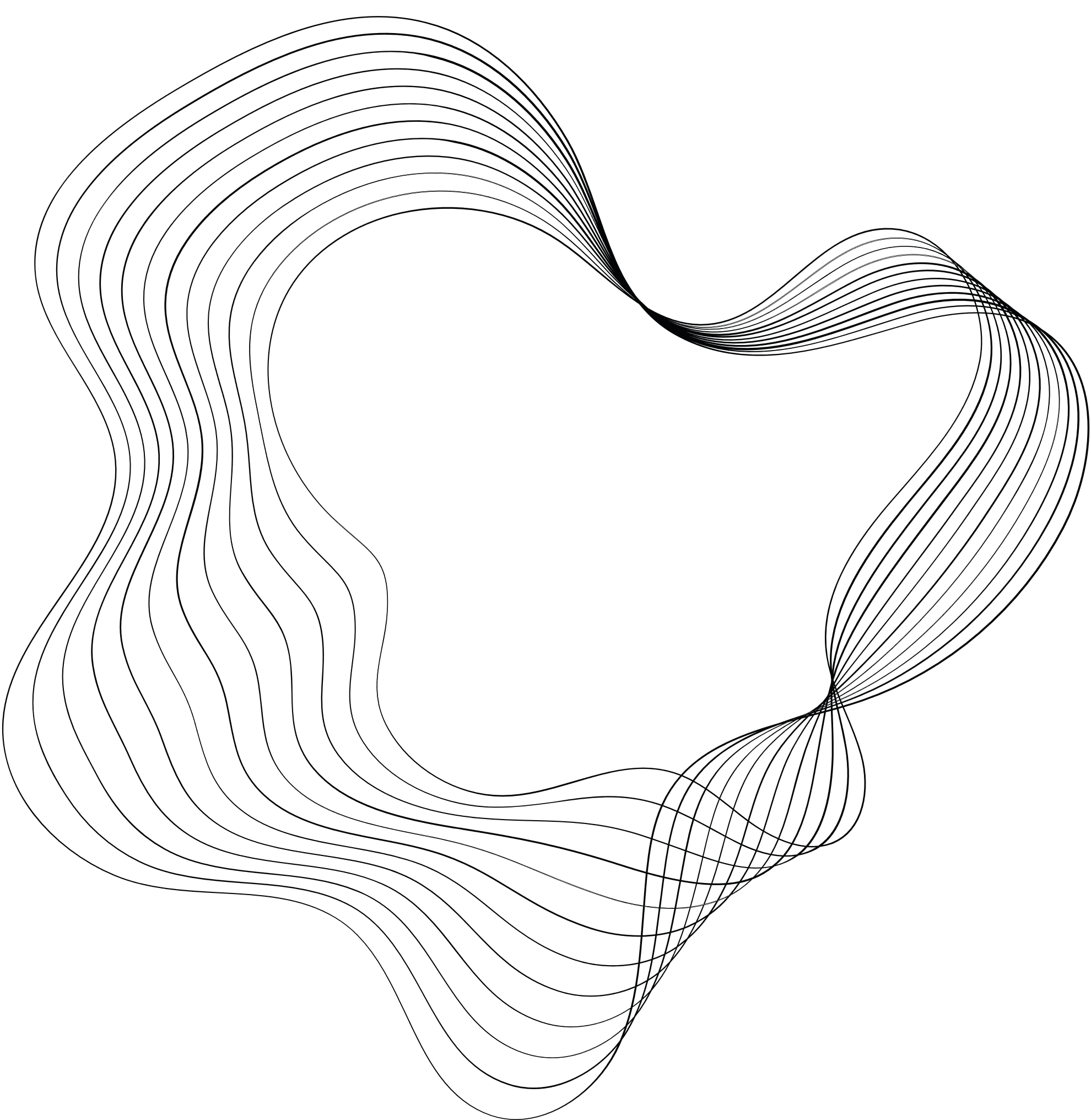 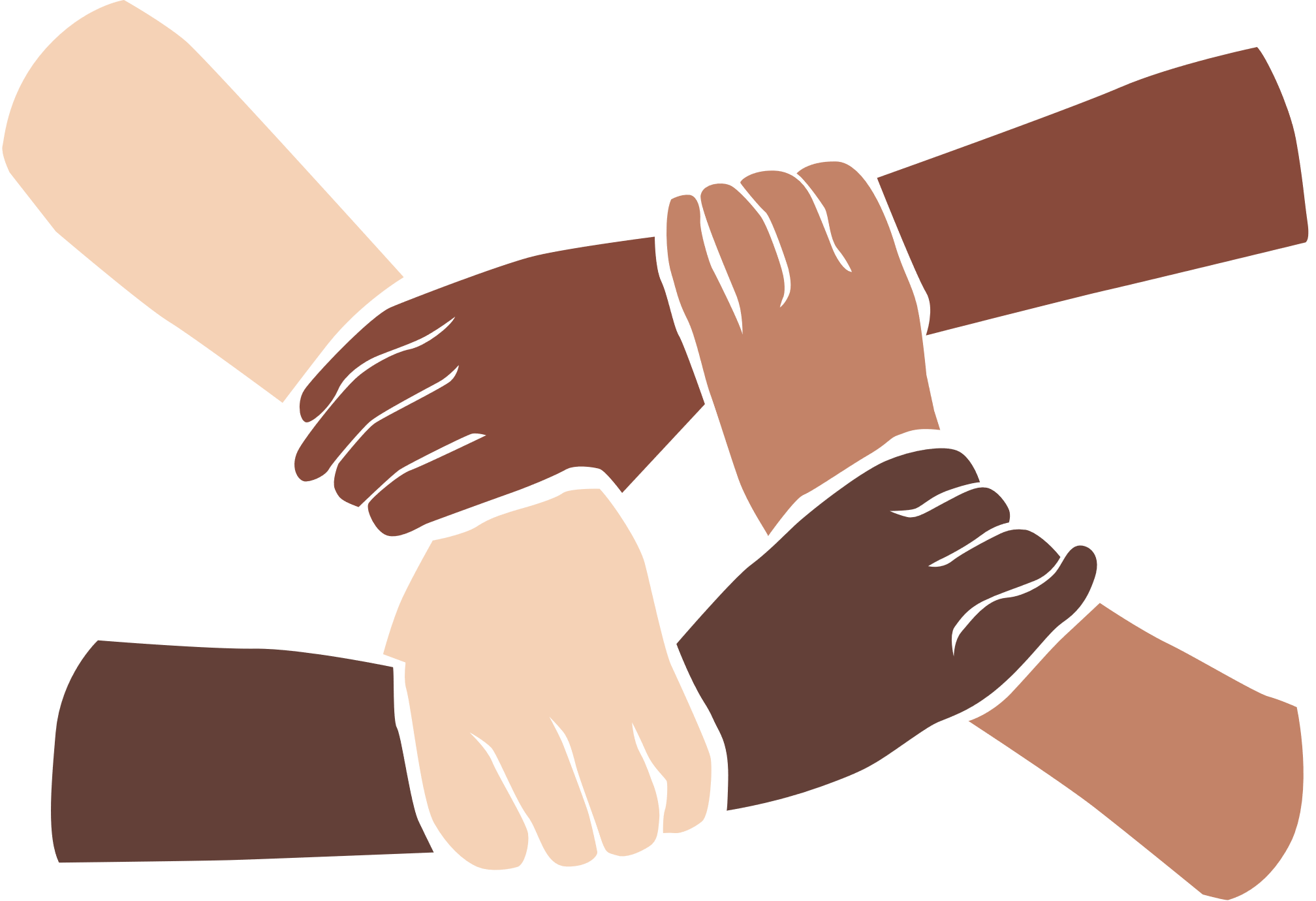 Ethnocentric
Universal
Geographical
Social
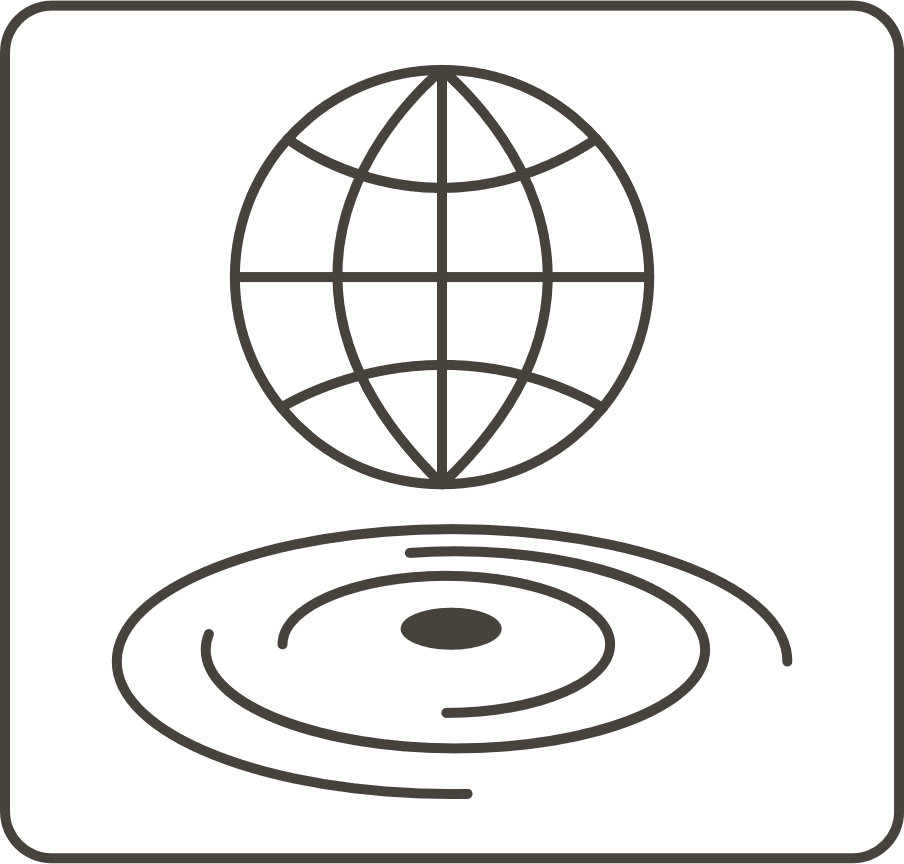 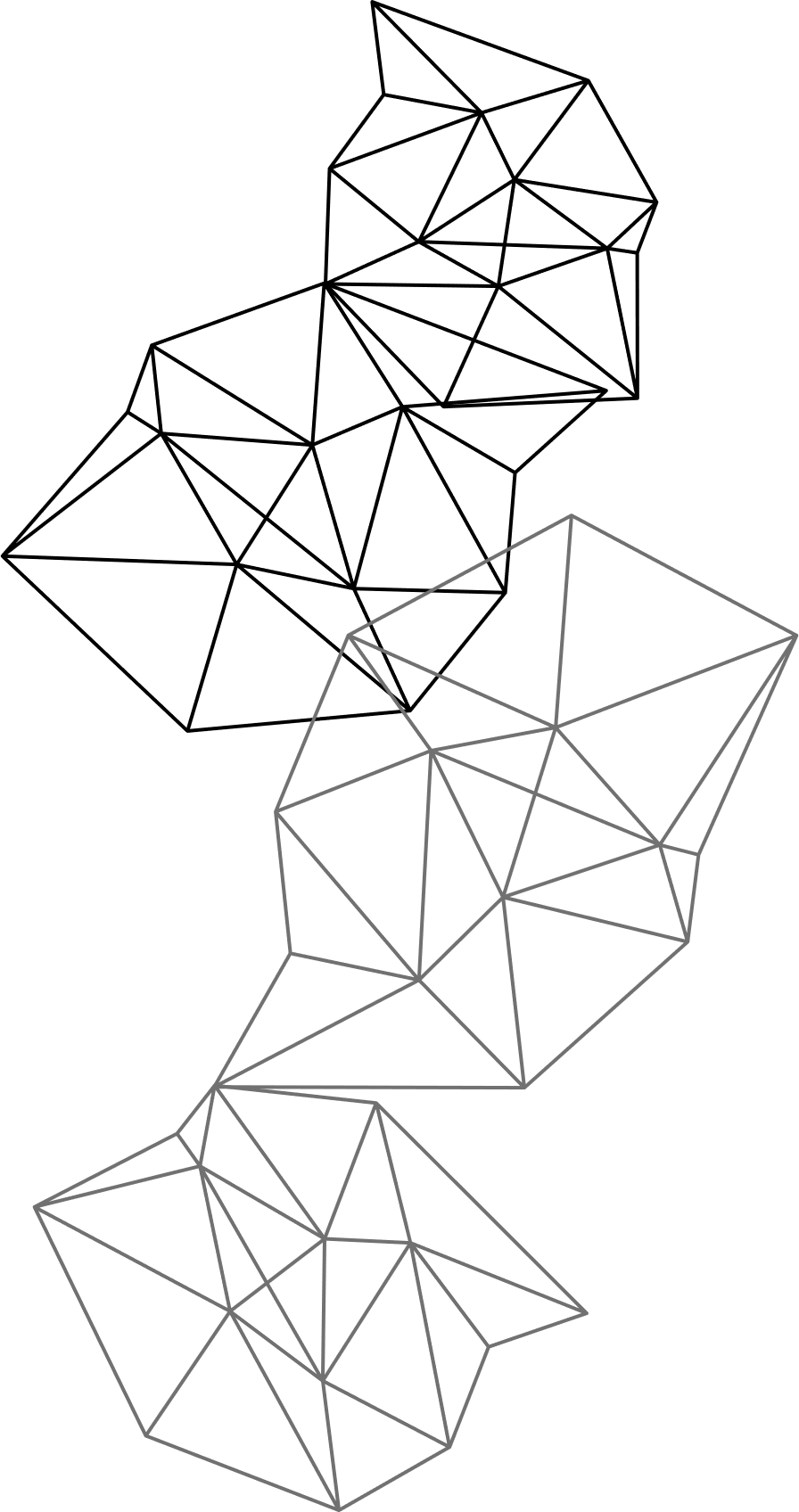 Structure of the Project
DCF in association with a chosen partner / curator
A different partner / curator for each building block
Each partnership deals with one building block
Each partnership to reflect geographic and ethnic diversity
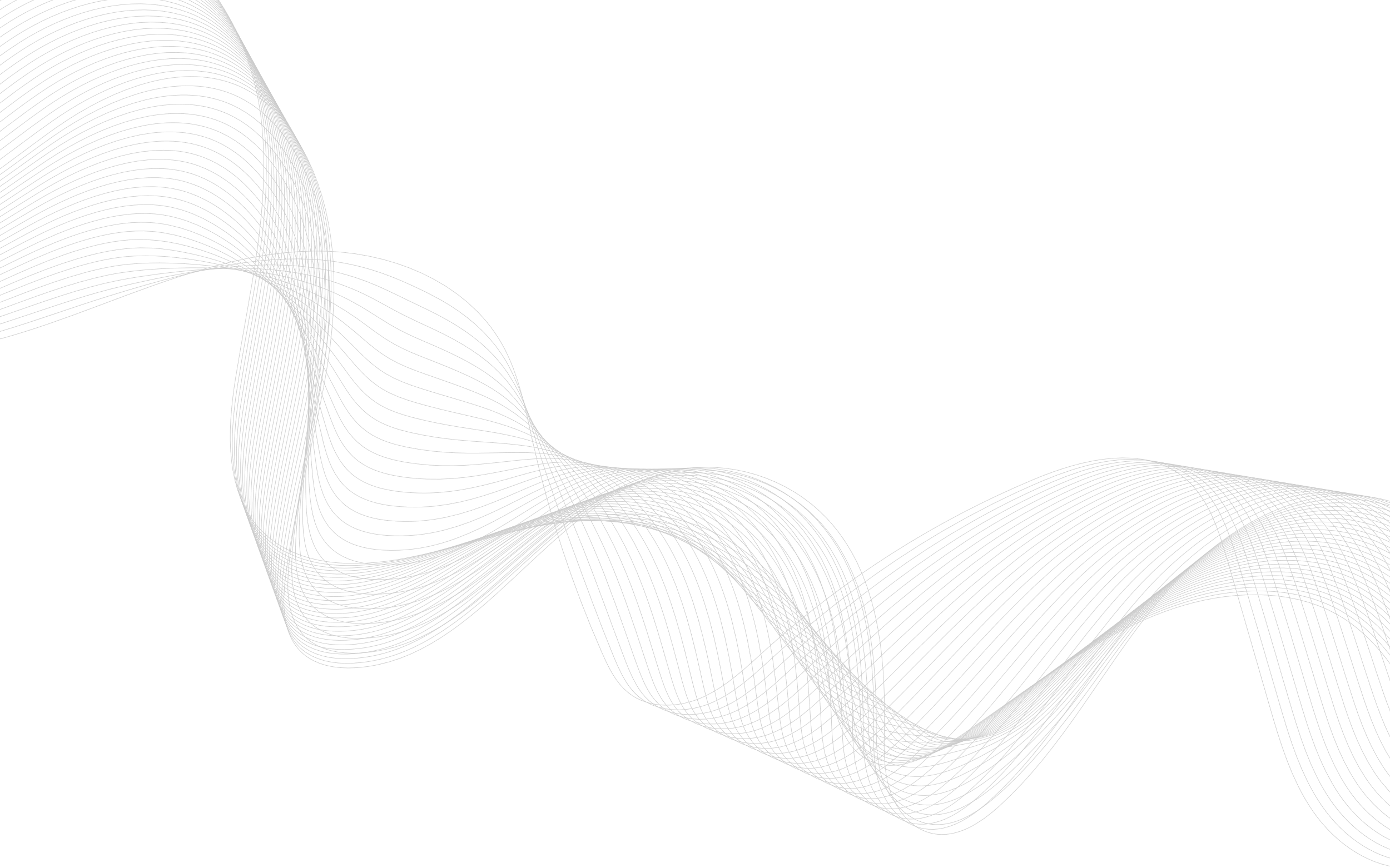 Each building block to be "examined" through 2 processes:
Top - Down
Bottom - Up
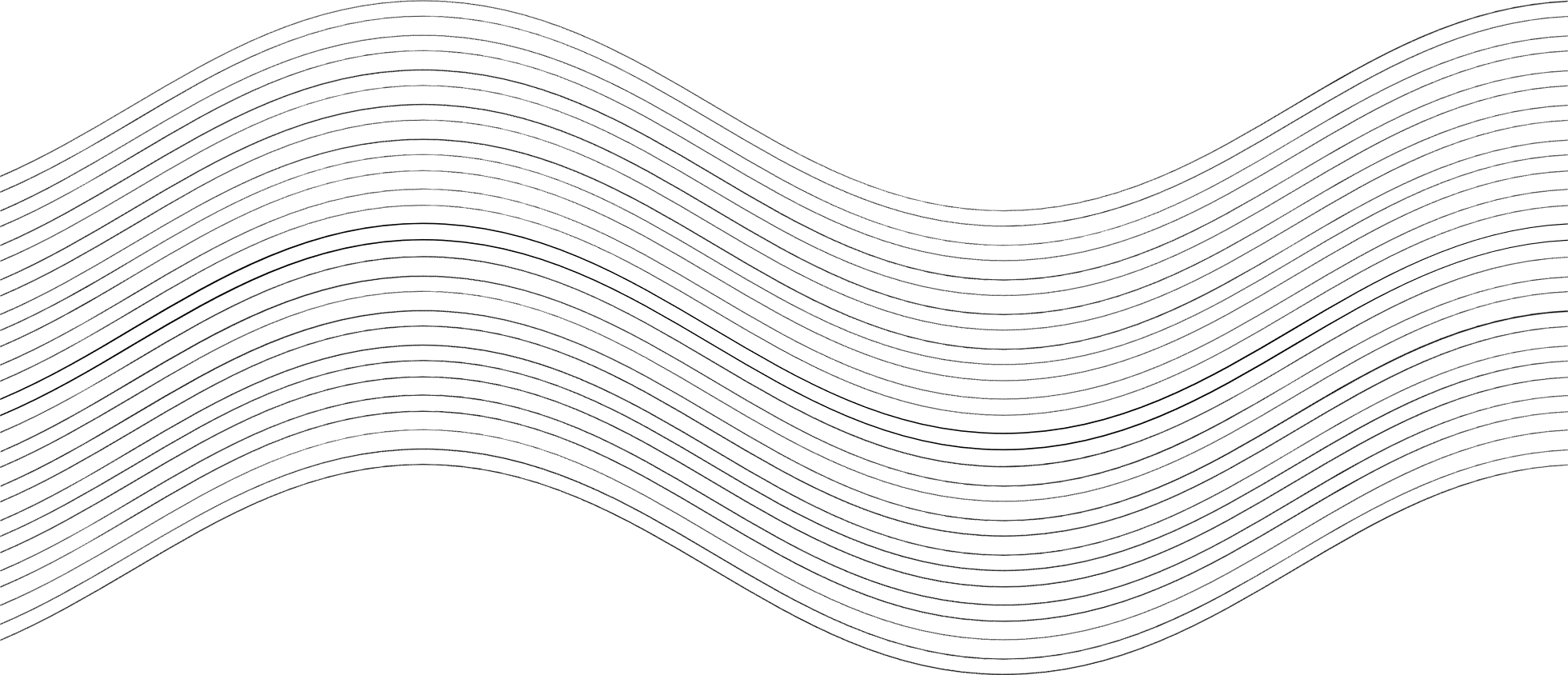 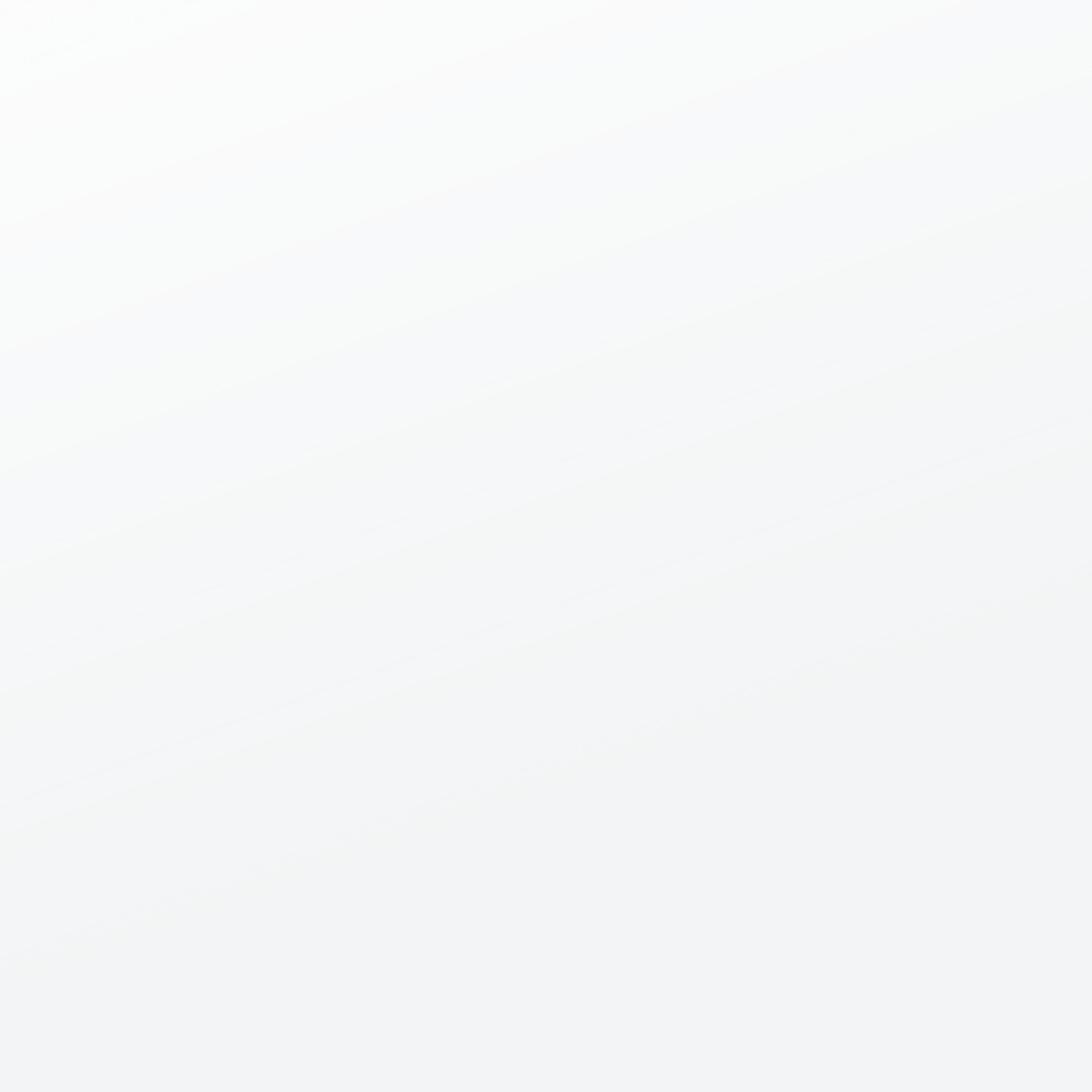 The structure of the Roundtables
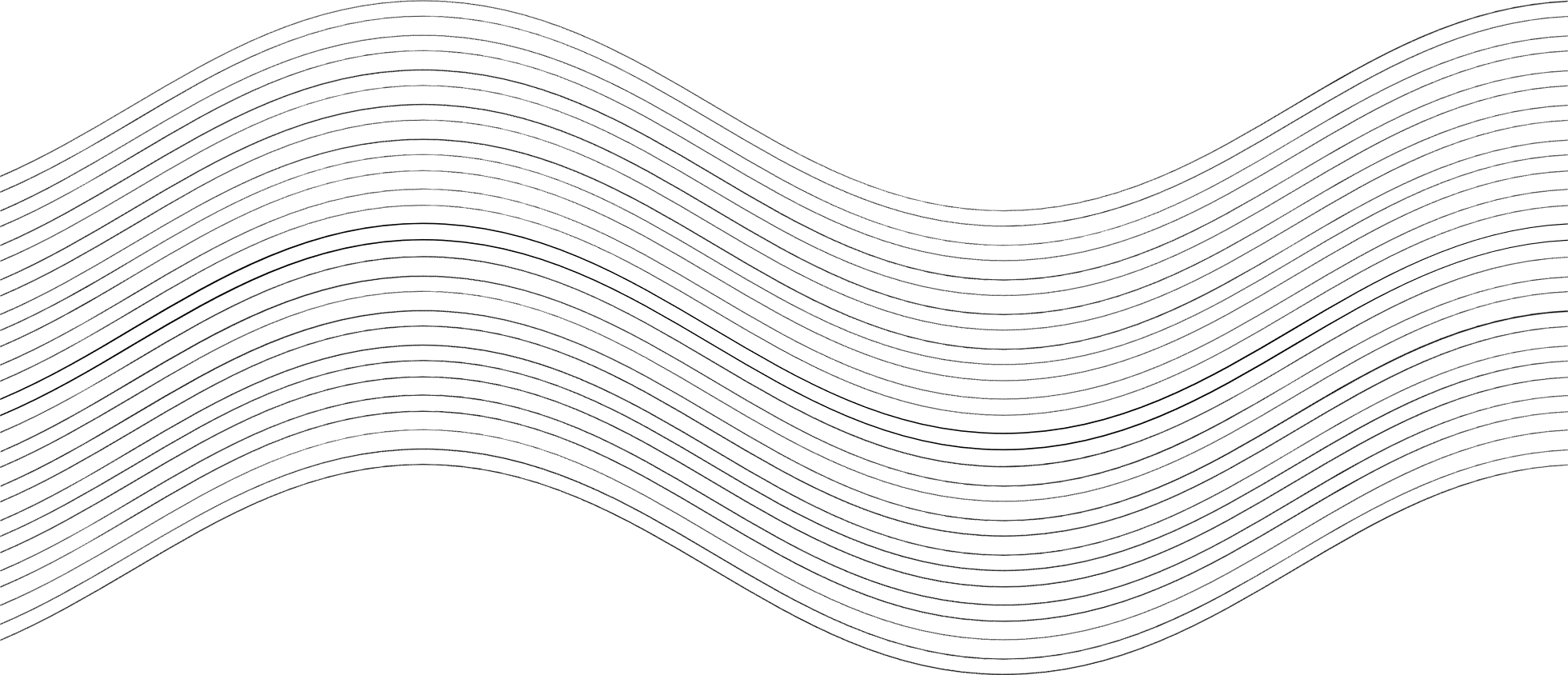 3-5 experts to analyze and recommend

3-5 experts to rebut or embellish

A selected audience of 20 academicians,
    politicians, civic society reps, business world
    reps

Rapporteur appointed by partners

Recommendations to be stress-tested by 
     citizens' panels in ways chosen by curators:
Citizens' panels
Polls
On the spot
Subsequently
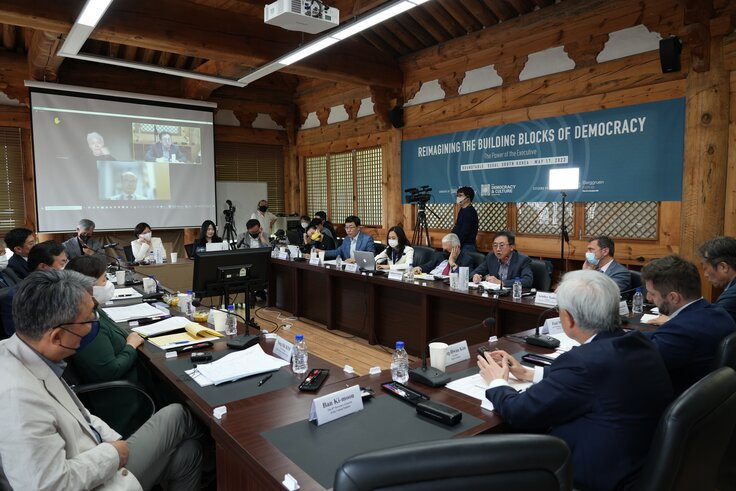 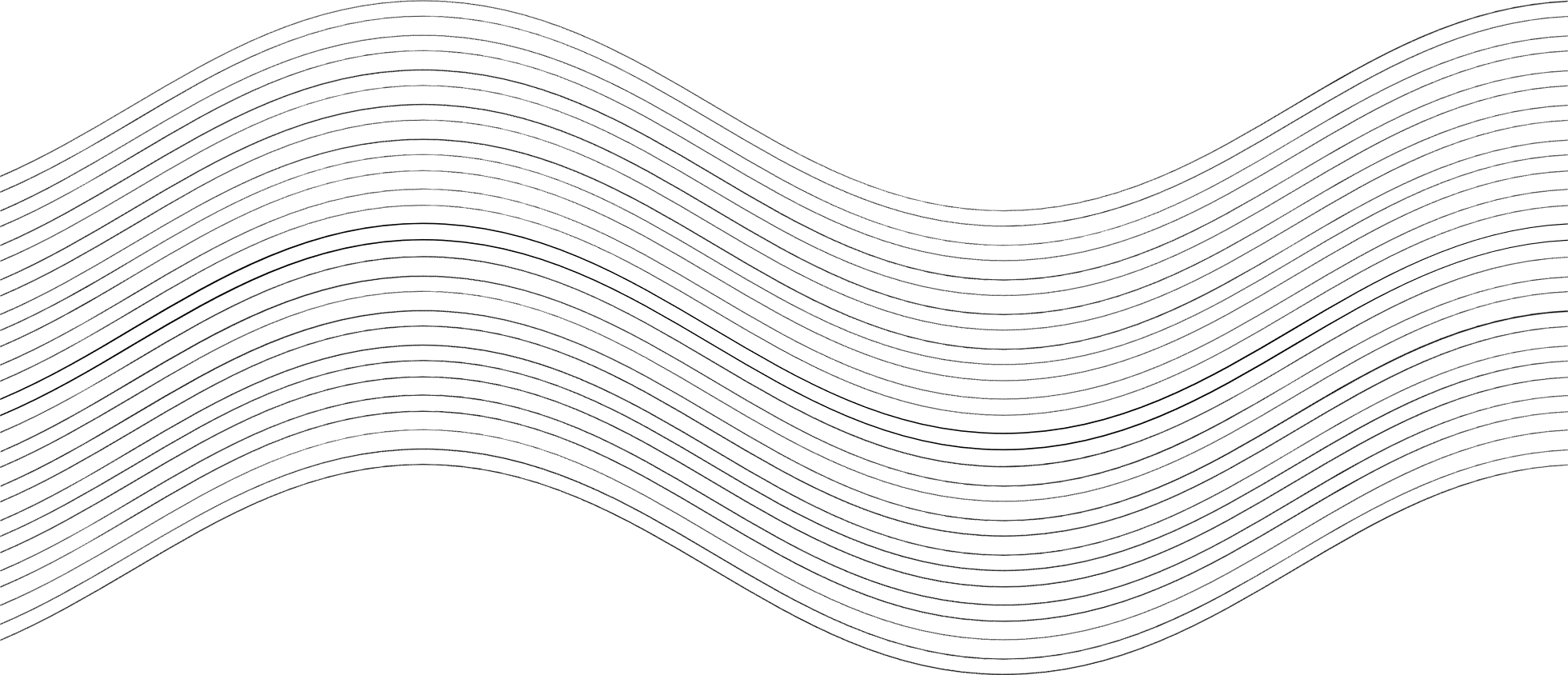 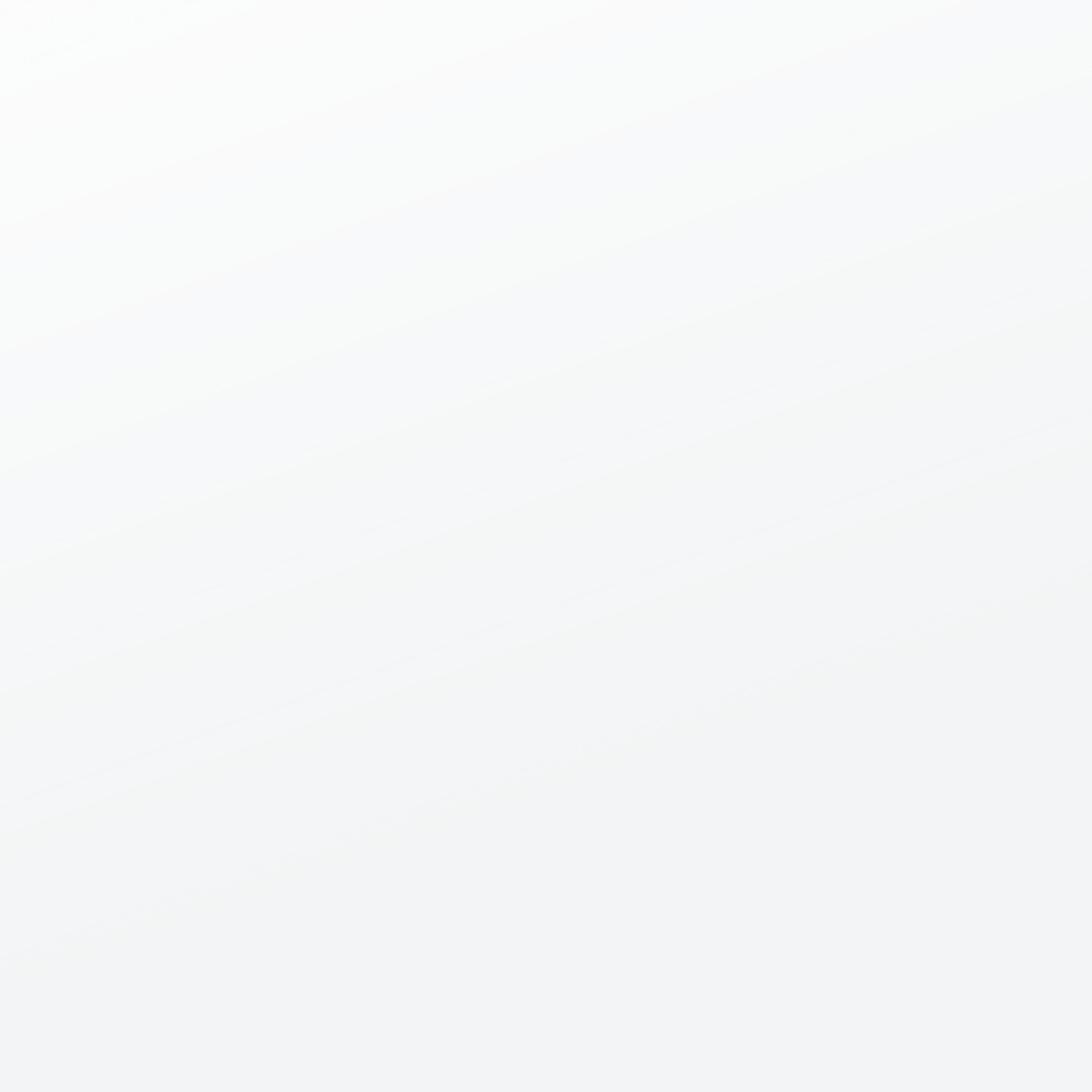 Structure of Consultation
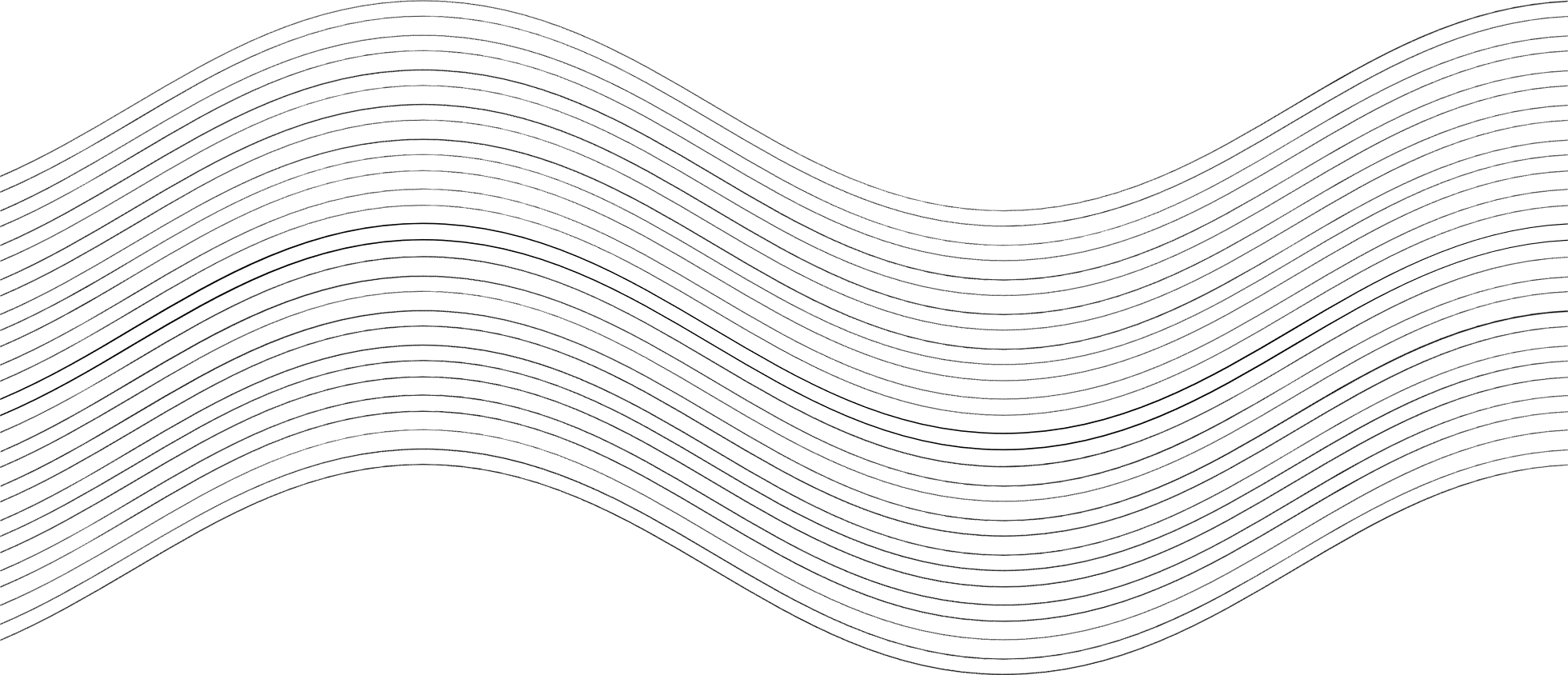 Facilitators, panel of speakers, rapporteur

Audience of 70-100 physical presence

Equal number online

Local contacts and local press releases &
advertising ensure an audience composed by
a variety of citizens joined by their common
interest in the subject

A chosen panel introduces the subject - 
questions by the audience, elucidations,
directions on process given by facilitators

Break up in groups - Café-style, discuss, recommend

Regroup - summarize recommendations
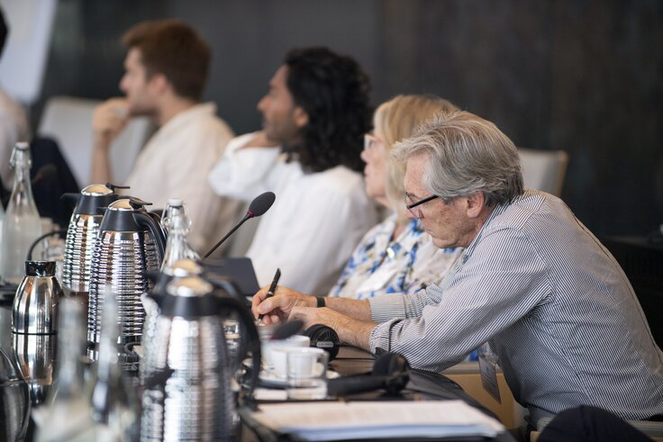 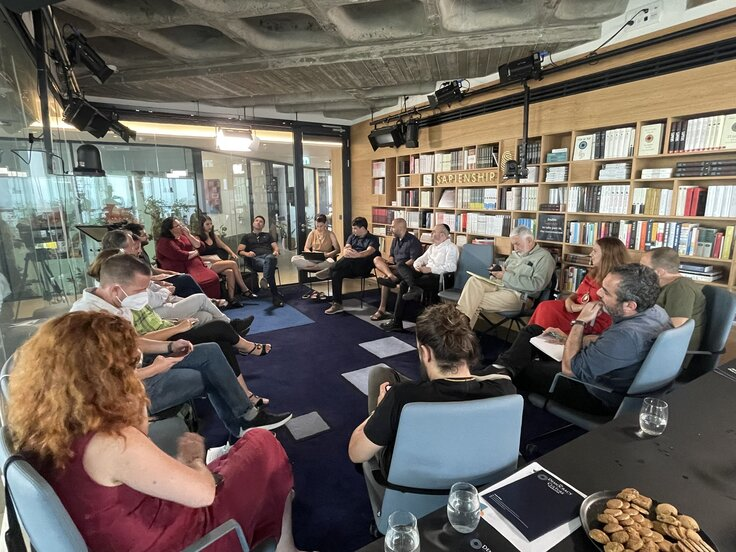 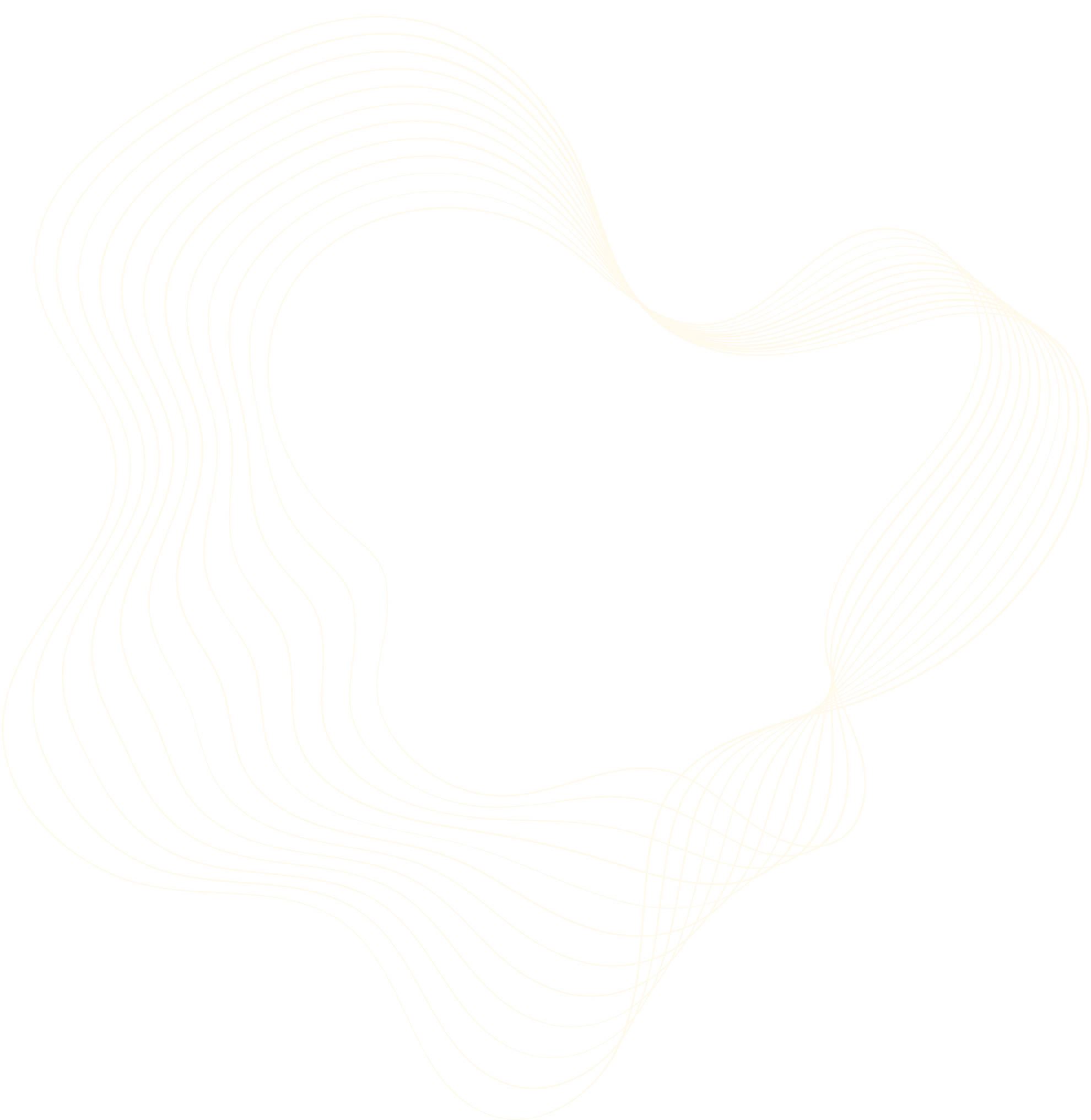 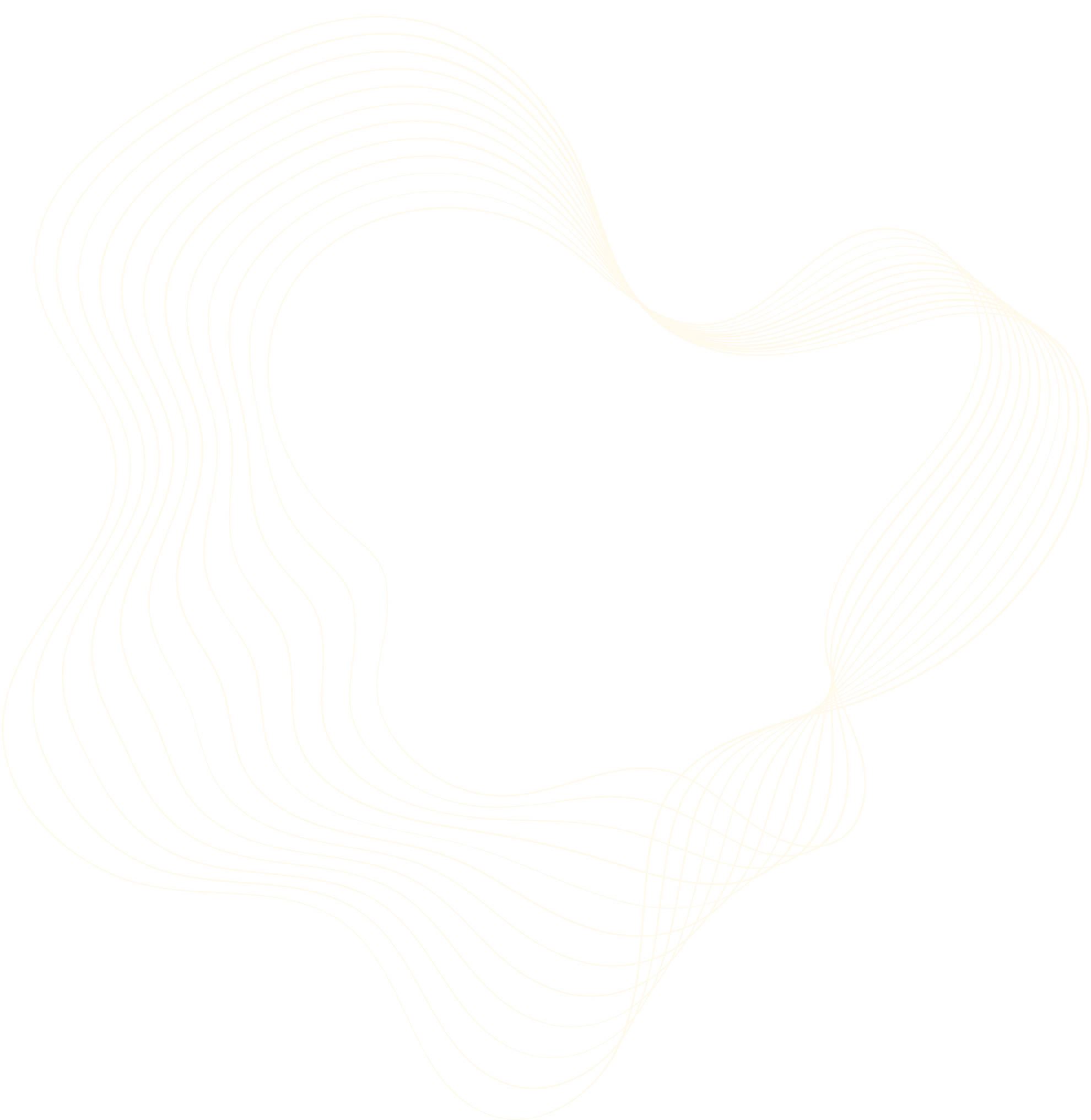 Year 1
Year 2
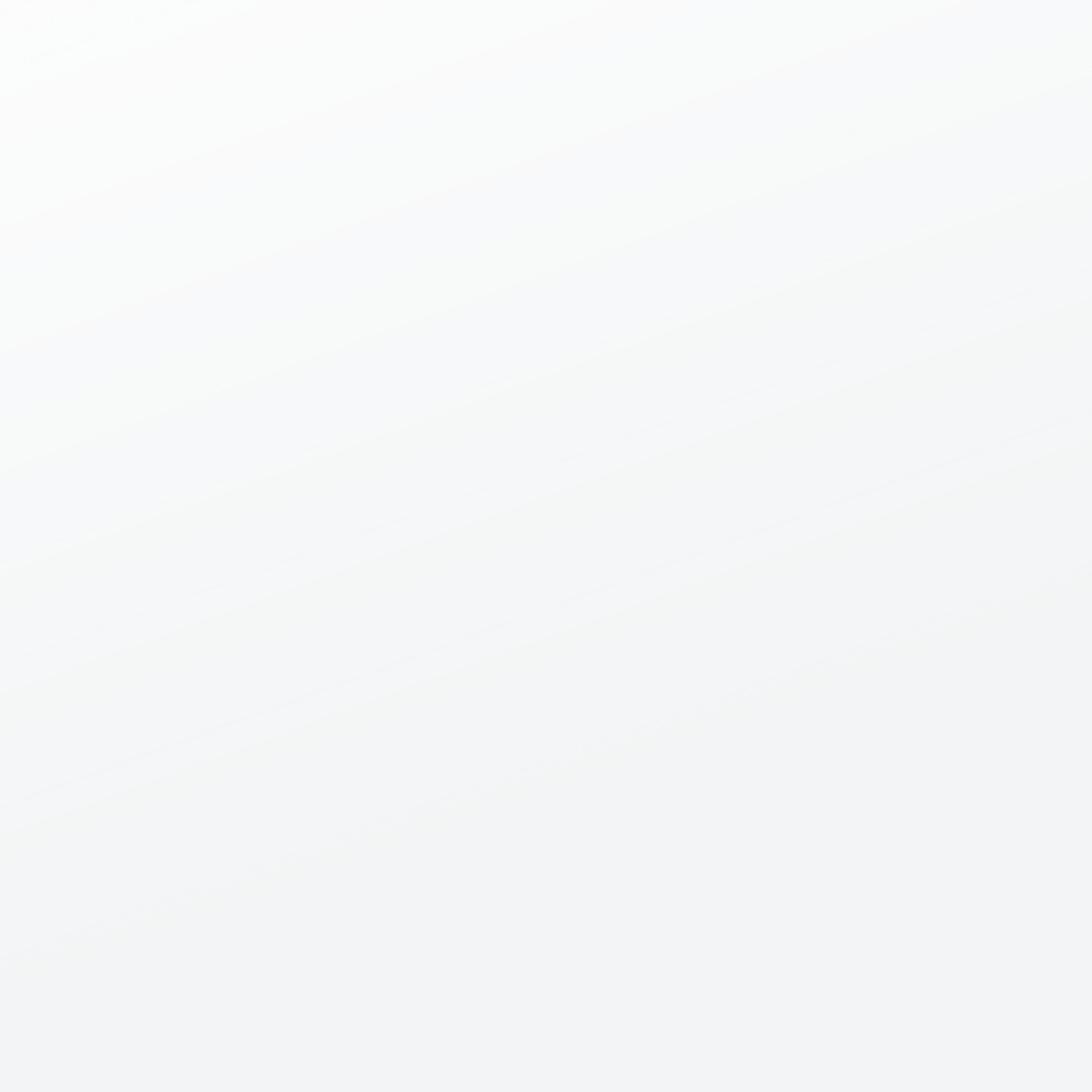 The London
Meetings
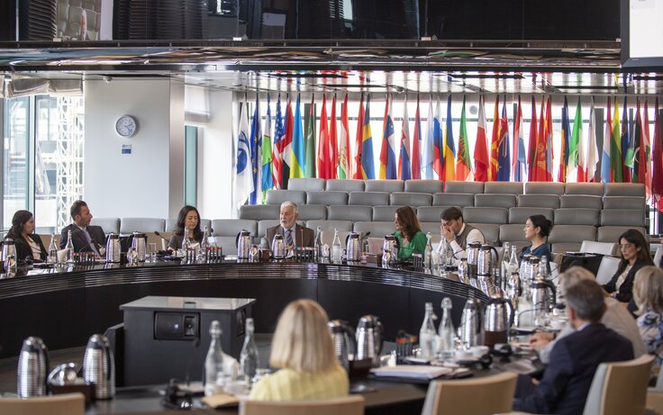 All rapporteurs meet to:
Discuss recommendations
Ensure consistency
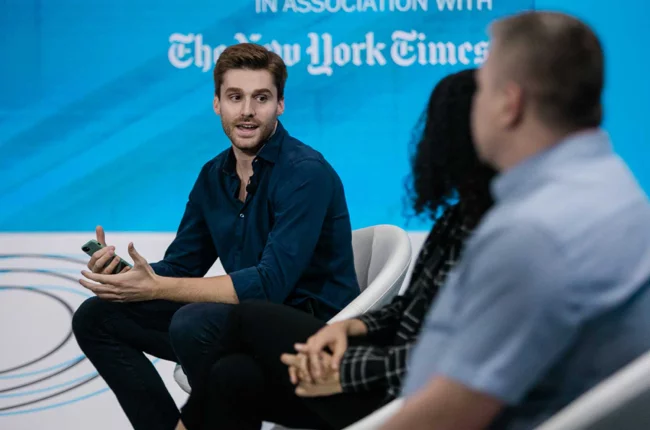 All rapporteurs meet to:
Examine recommendations
Identify differences between those by the experts and those by the citizens
Finalize ADF presentation
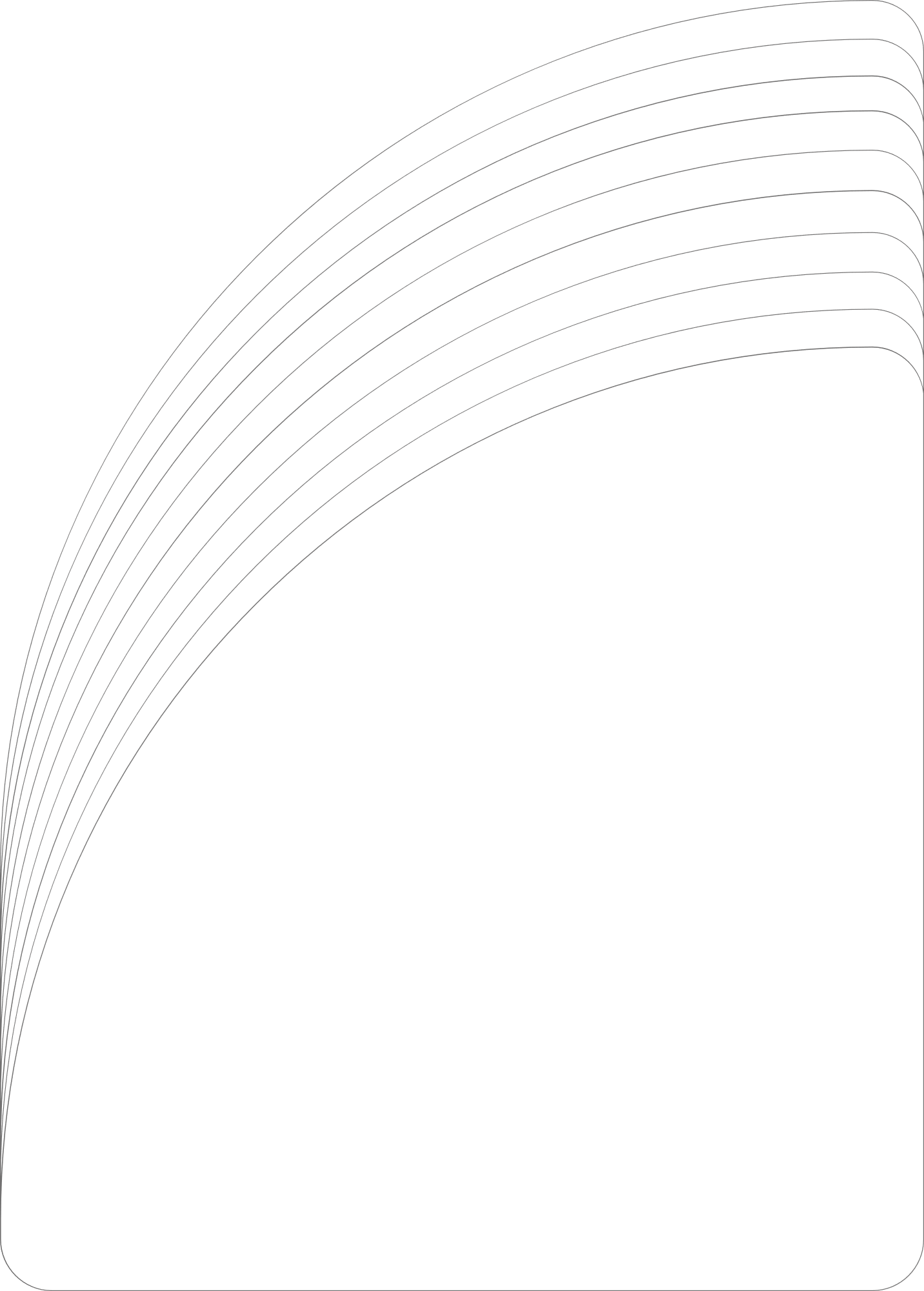 ADF Presentation
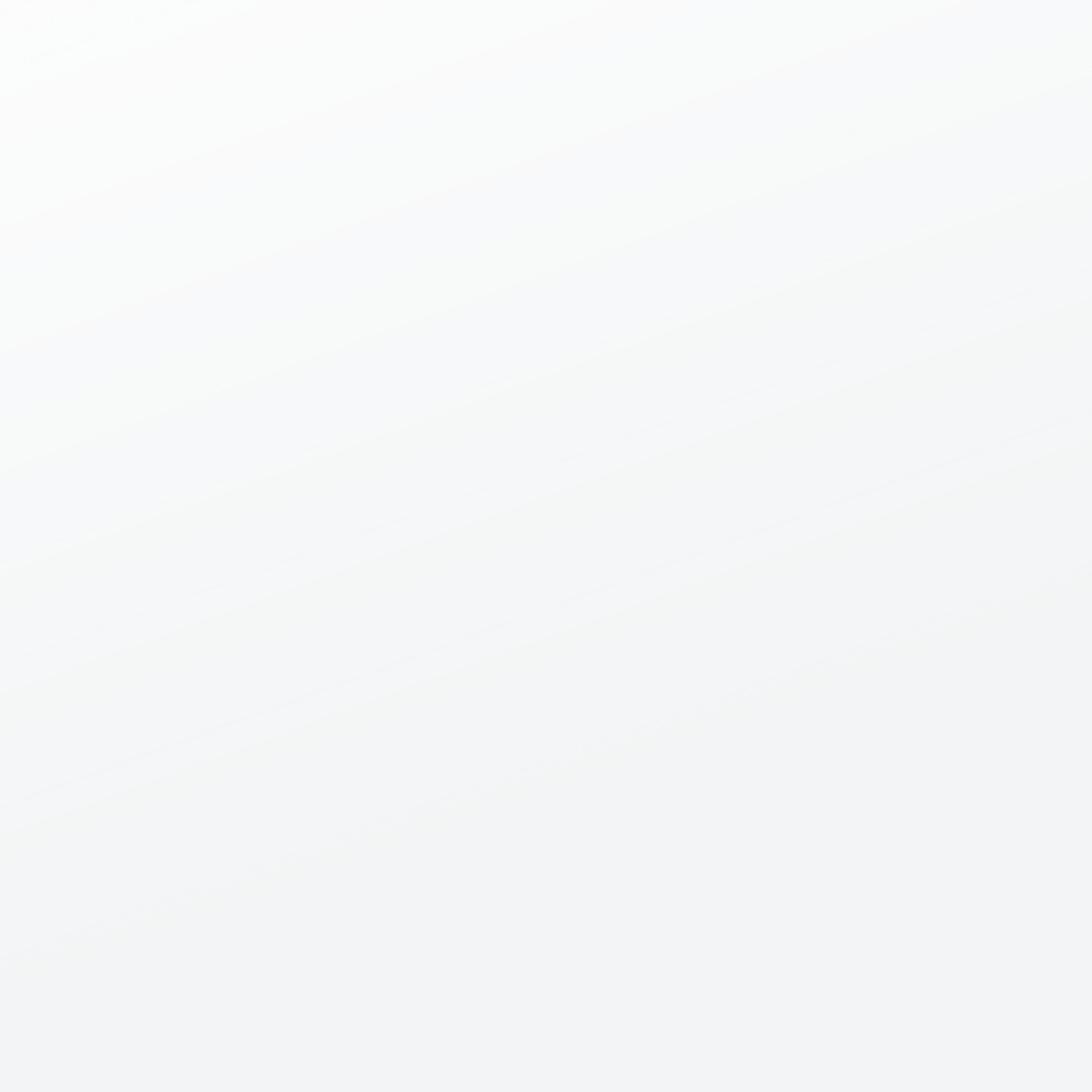 Summary Overview
YEAR 1
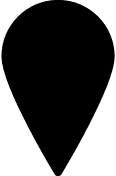 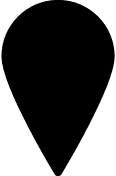 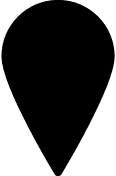 Level
1
Level
2
Level
3
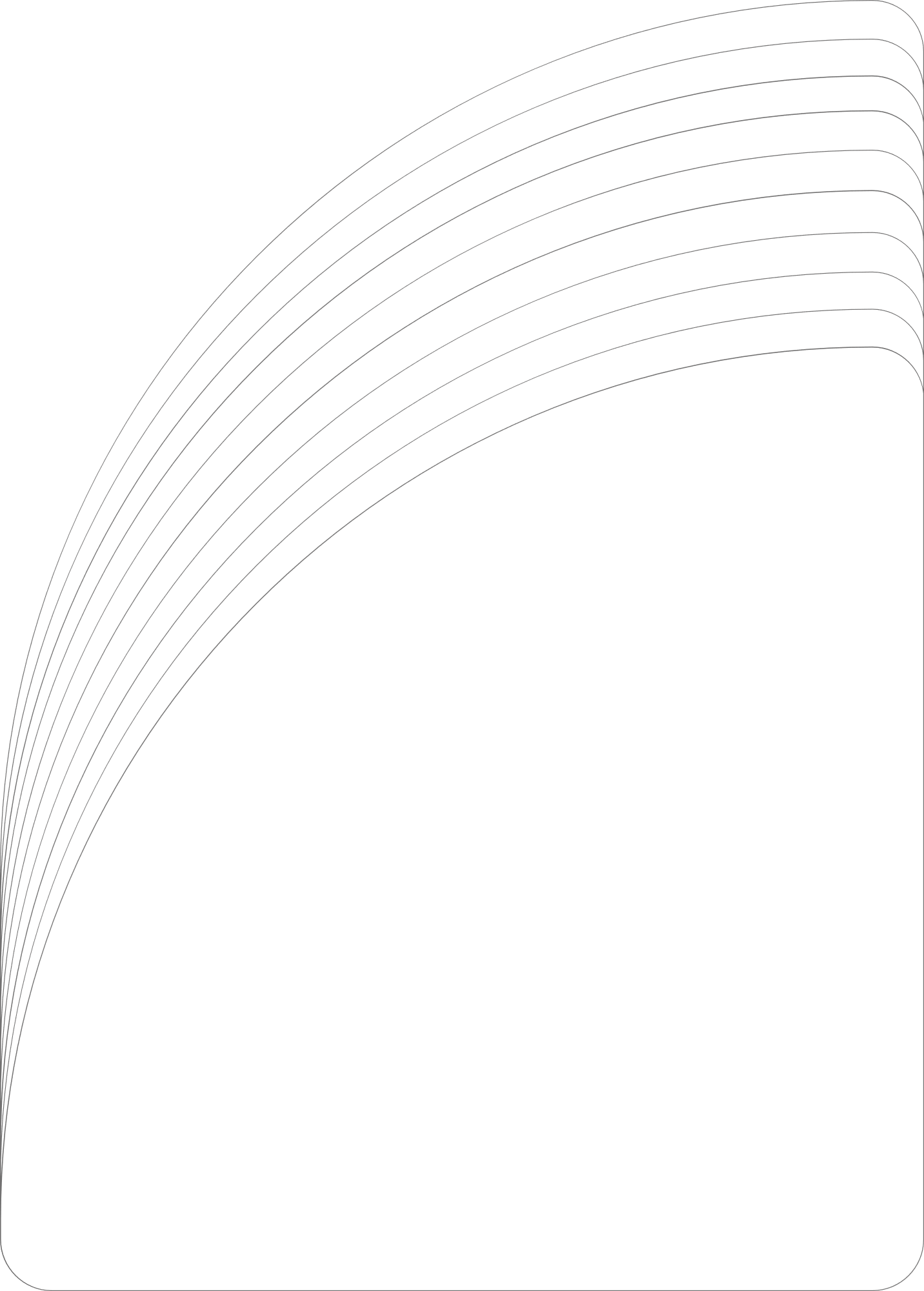 Recommendations
reached by experts'
roundtables
Recommendations
stress-tested by citizens' panels
Recommendations
tested by all curators/rapporteurs
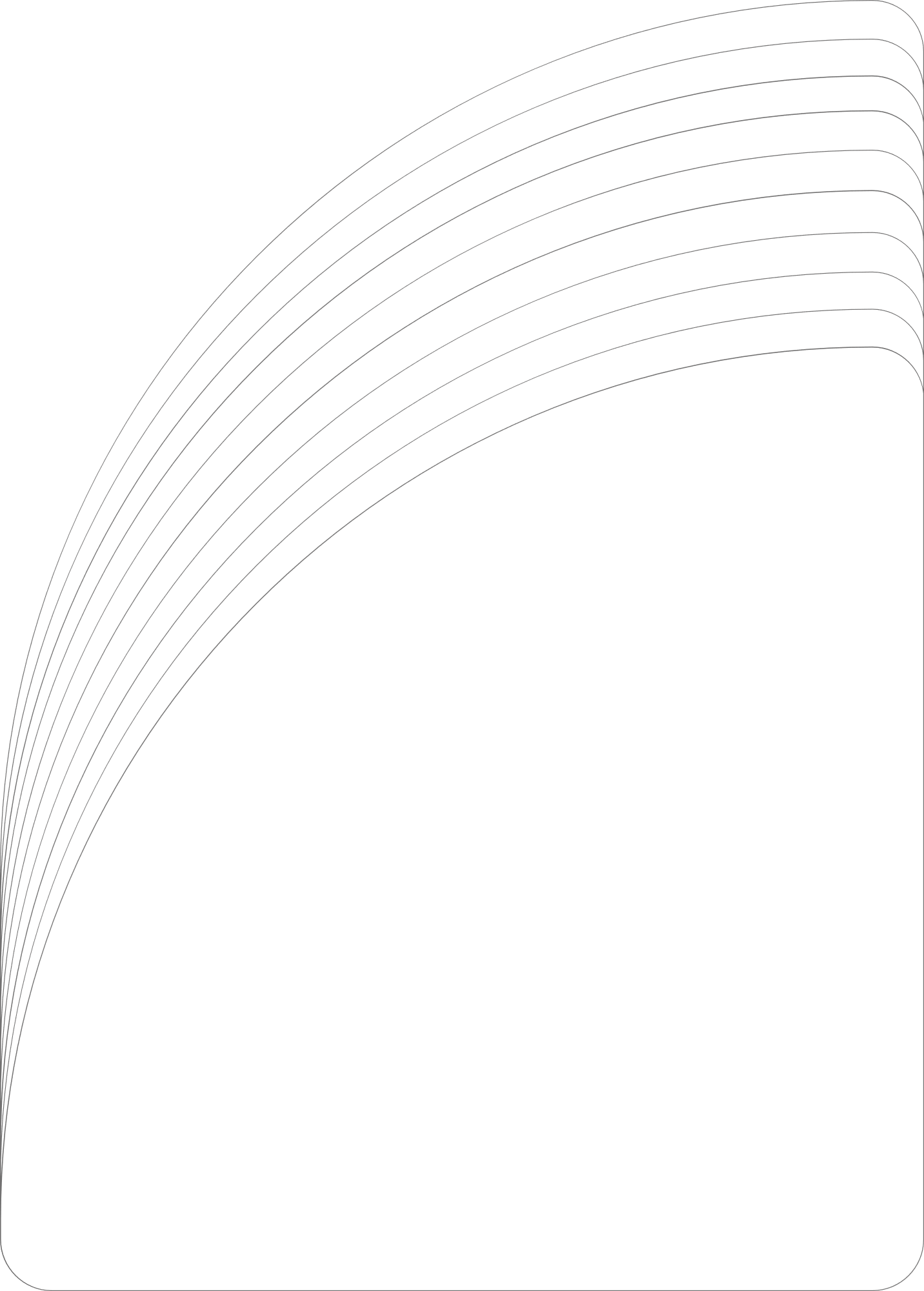 ADF Presentation
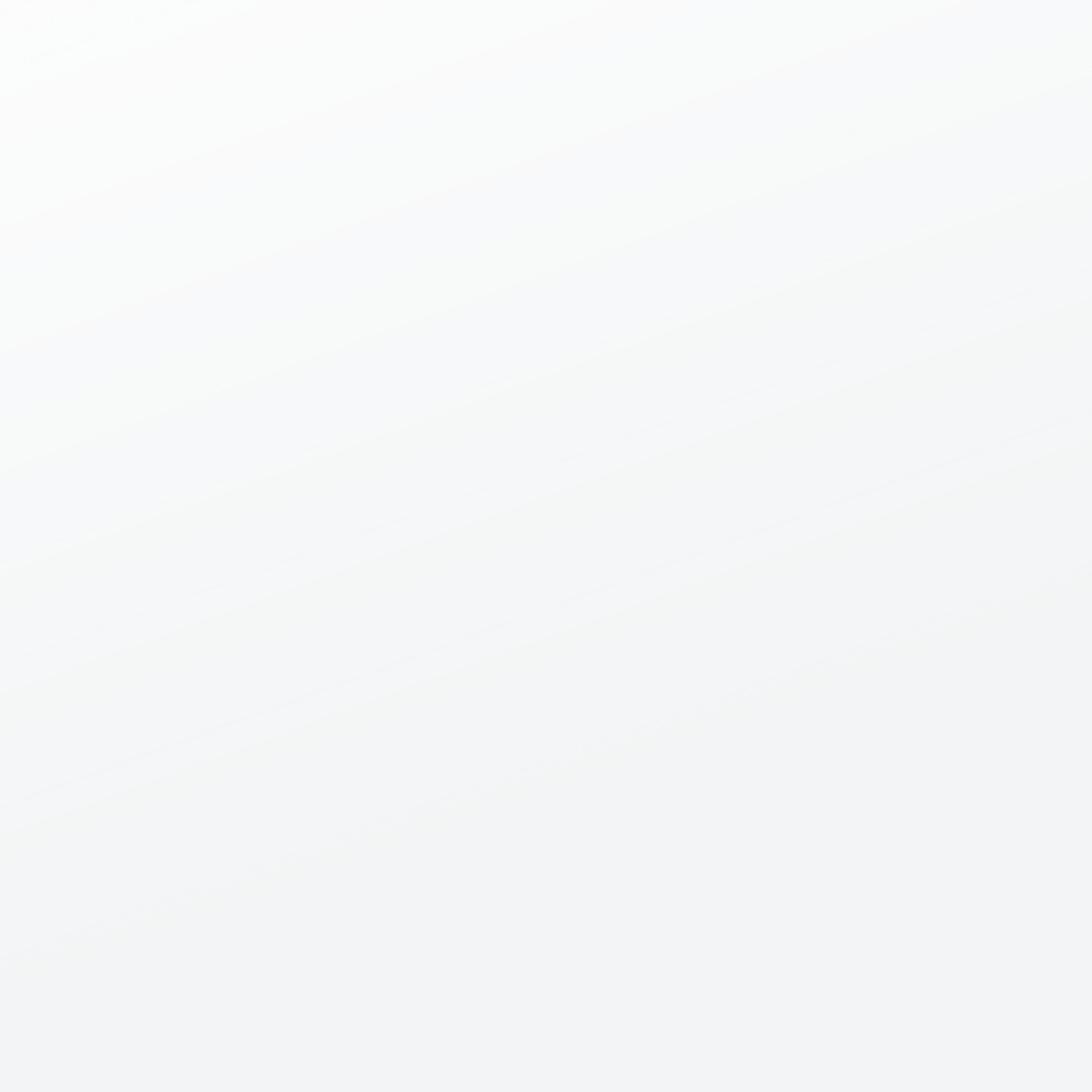 Summary Overview
YEAR 2
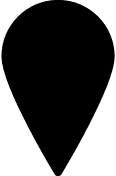 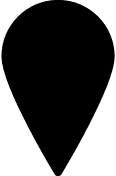 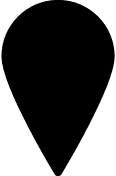 Level
4a
Level
4b
Level
5
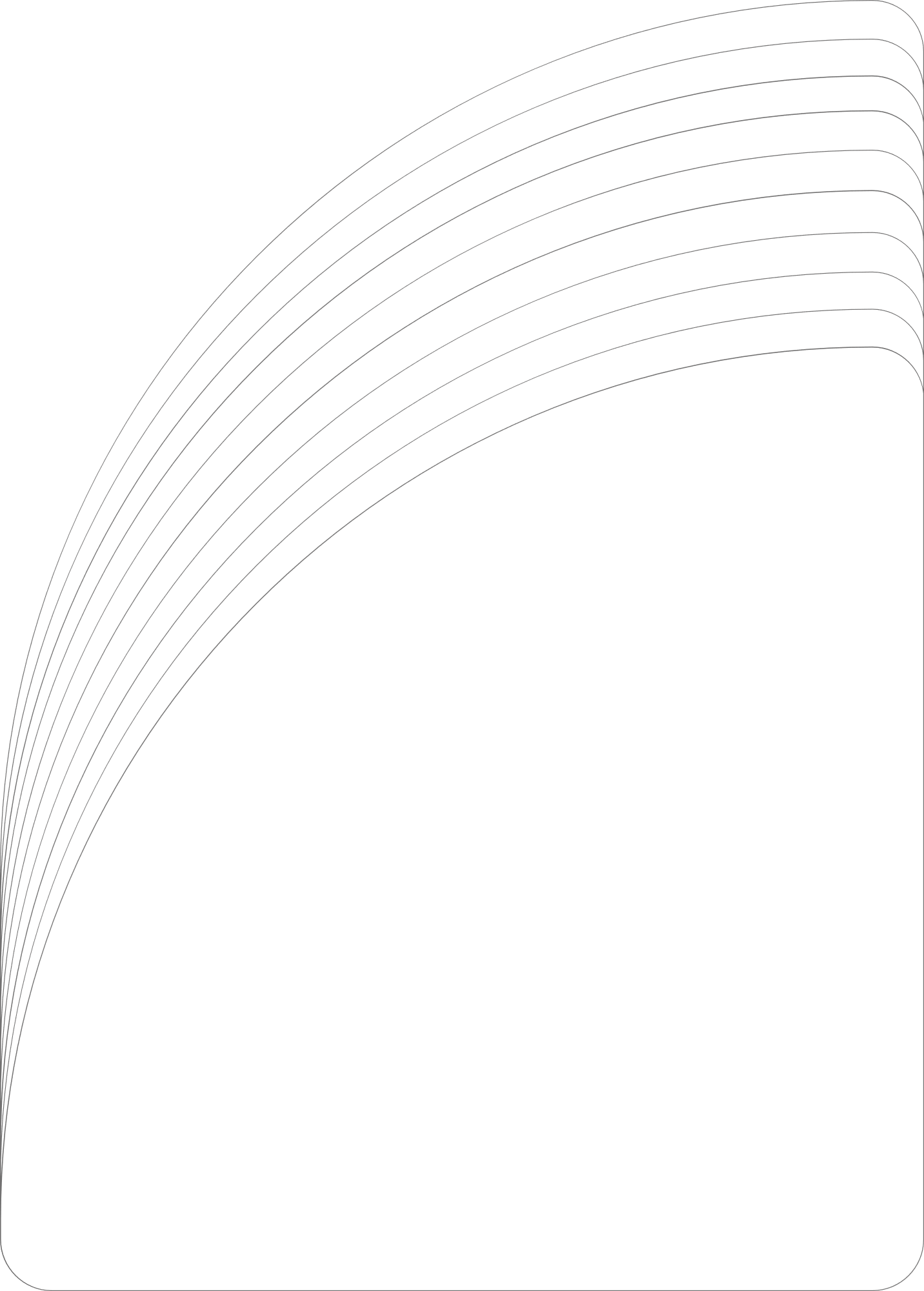 Recommendations
obtained from citizens' driven meetings
Deep dive at
level 3 recommendations
All recommendations tested
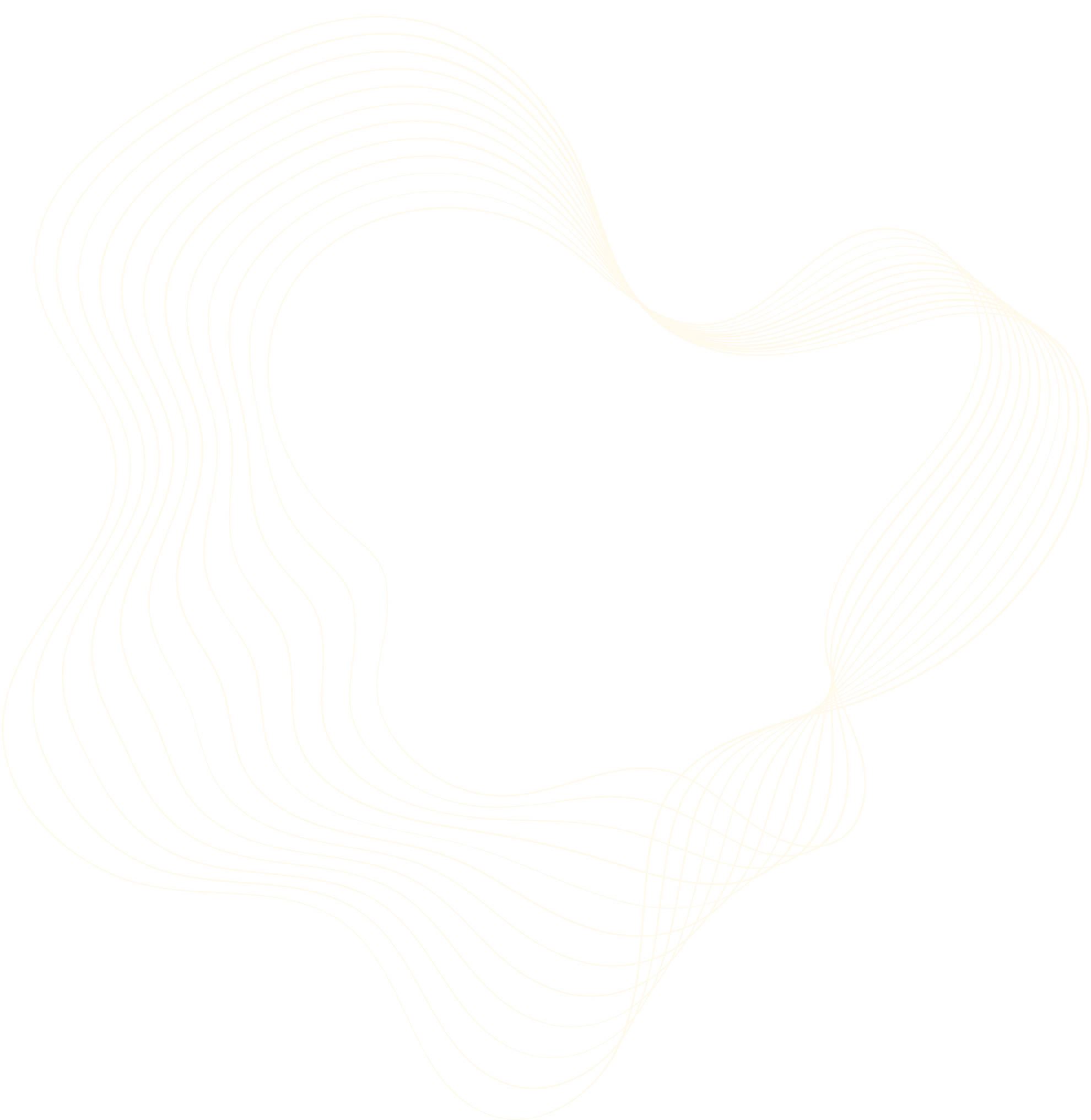 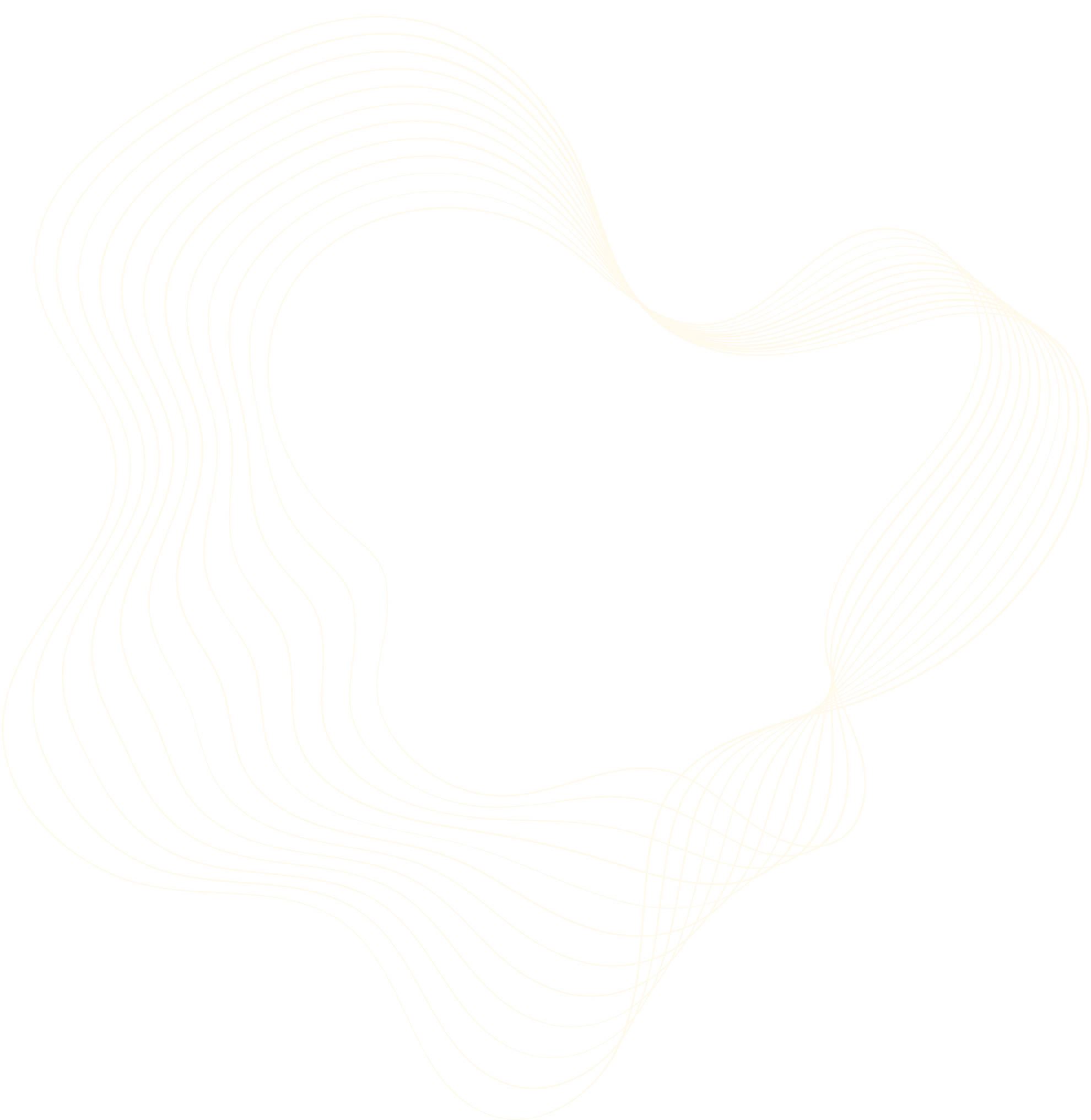 THE YEAR 1 POLICY RECOMMENDATIONS
An Overview
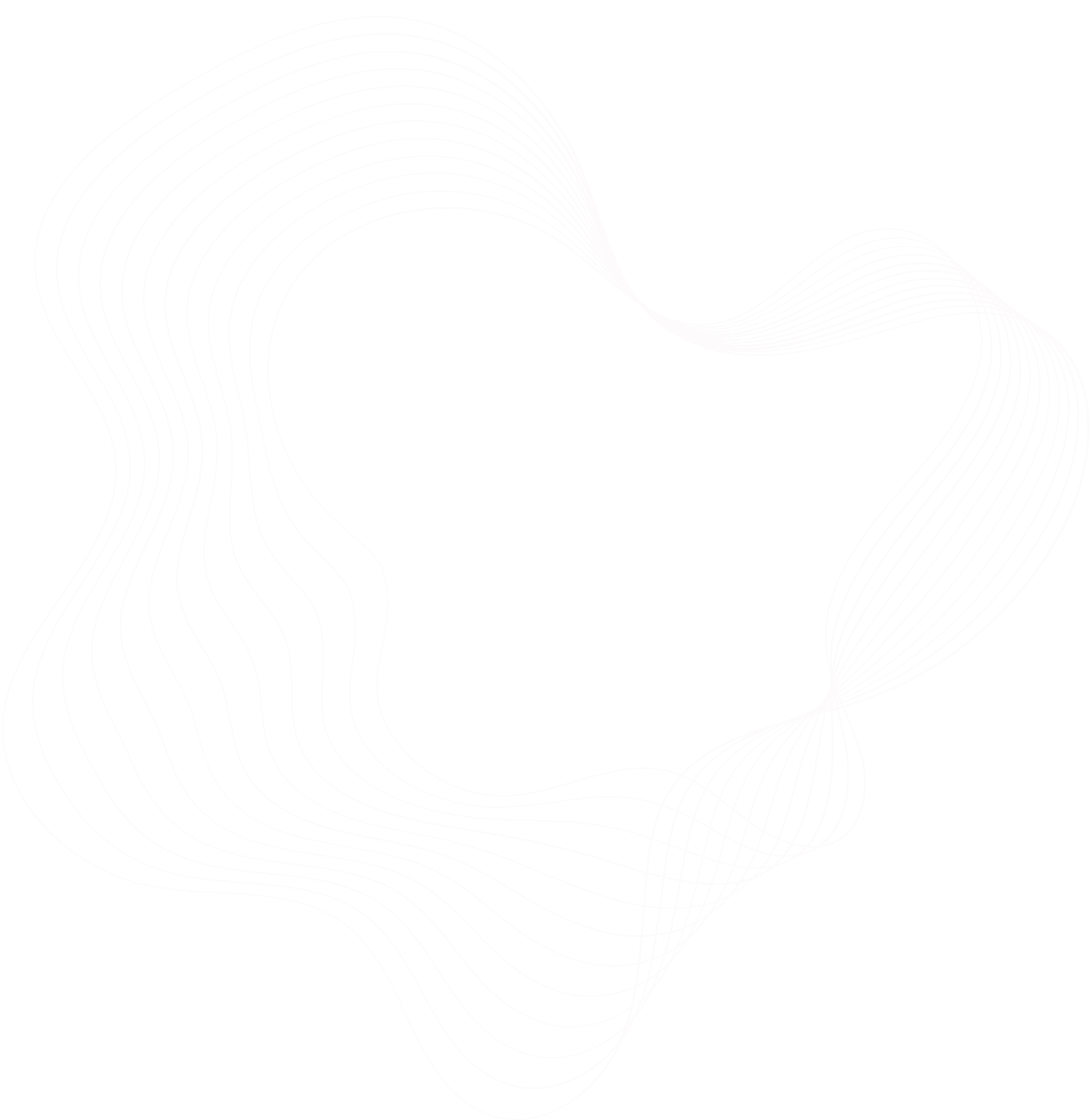 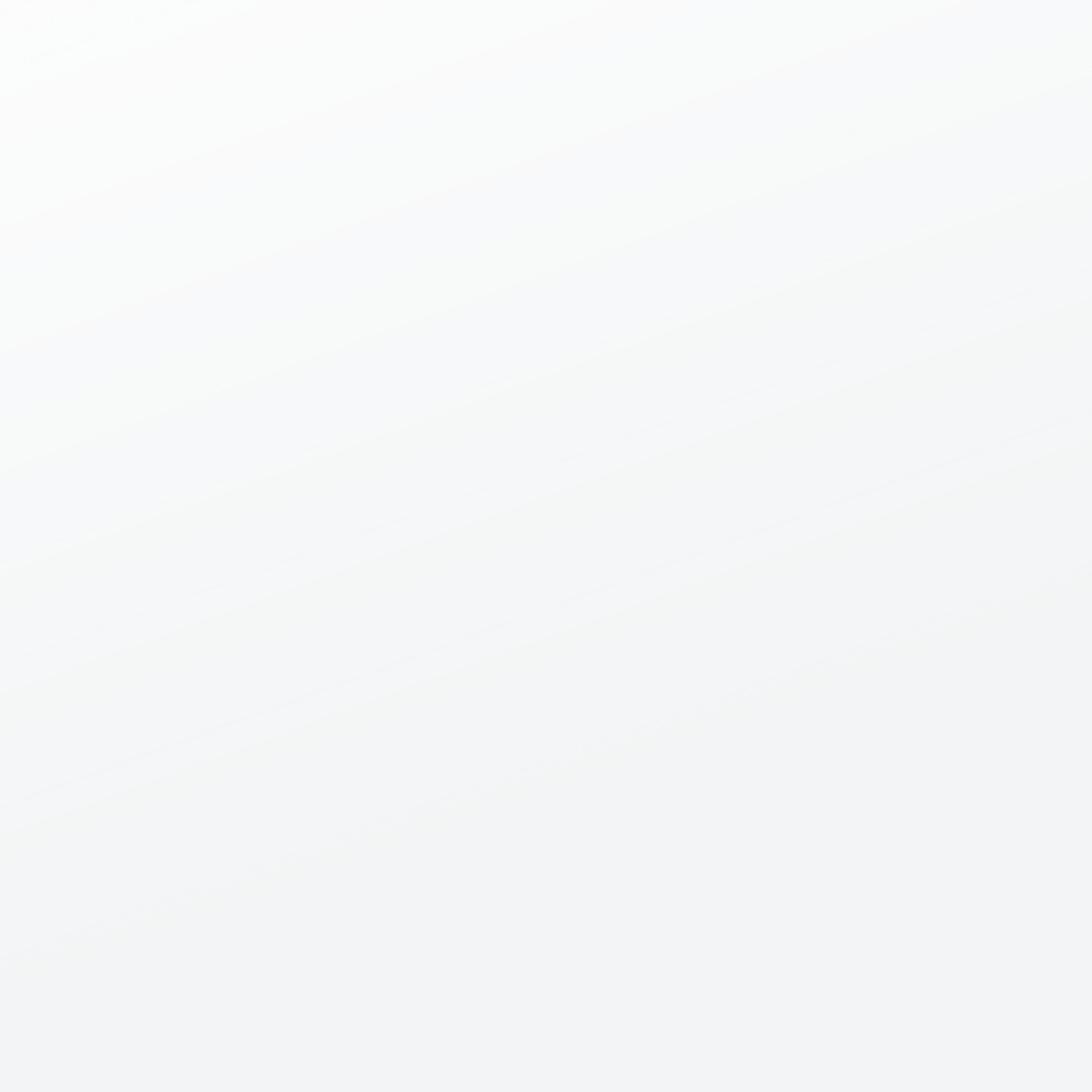 THE GRAVEST
DANGER 
FOR
DEMOCRACY
THE BREAKDOWN
OF
TRUST
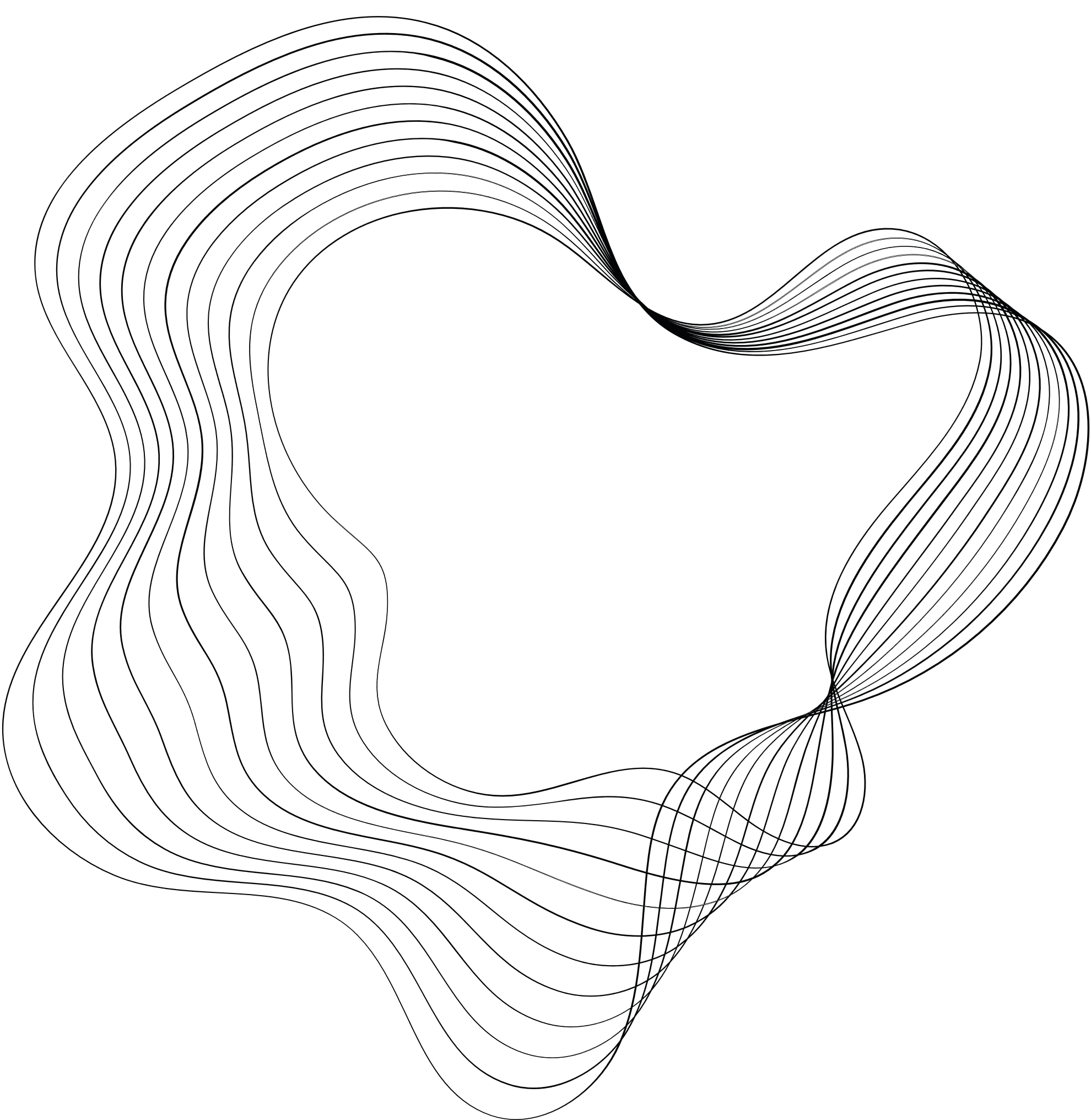 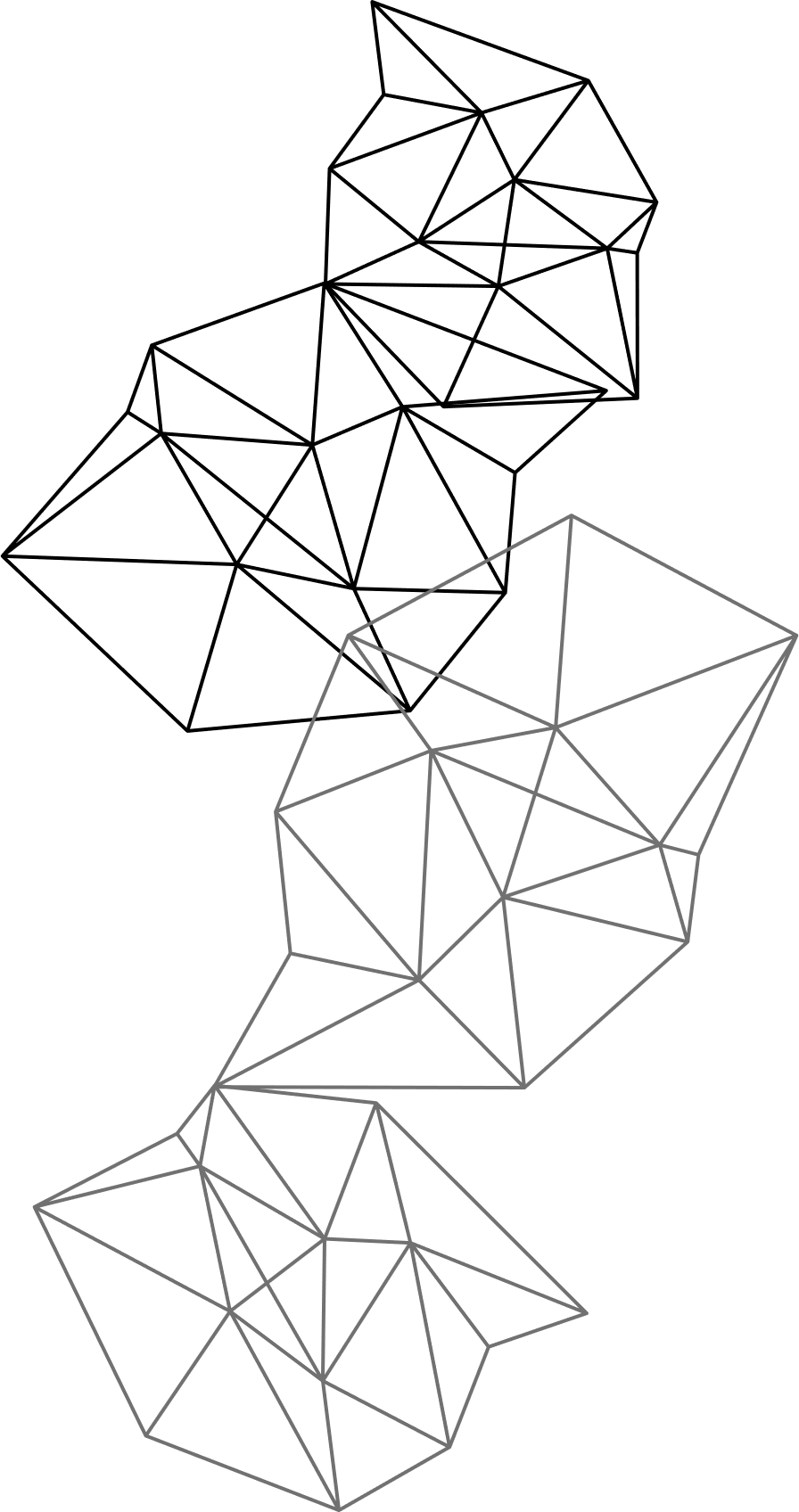 The Fears
The government has TOO MUCH POWER
The influence of money is TOO STRONG
Legislators have TOO LITTLE POWER
Citizens' input is TOO RESTRICTED
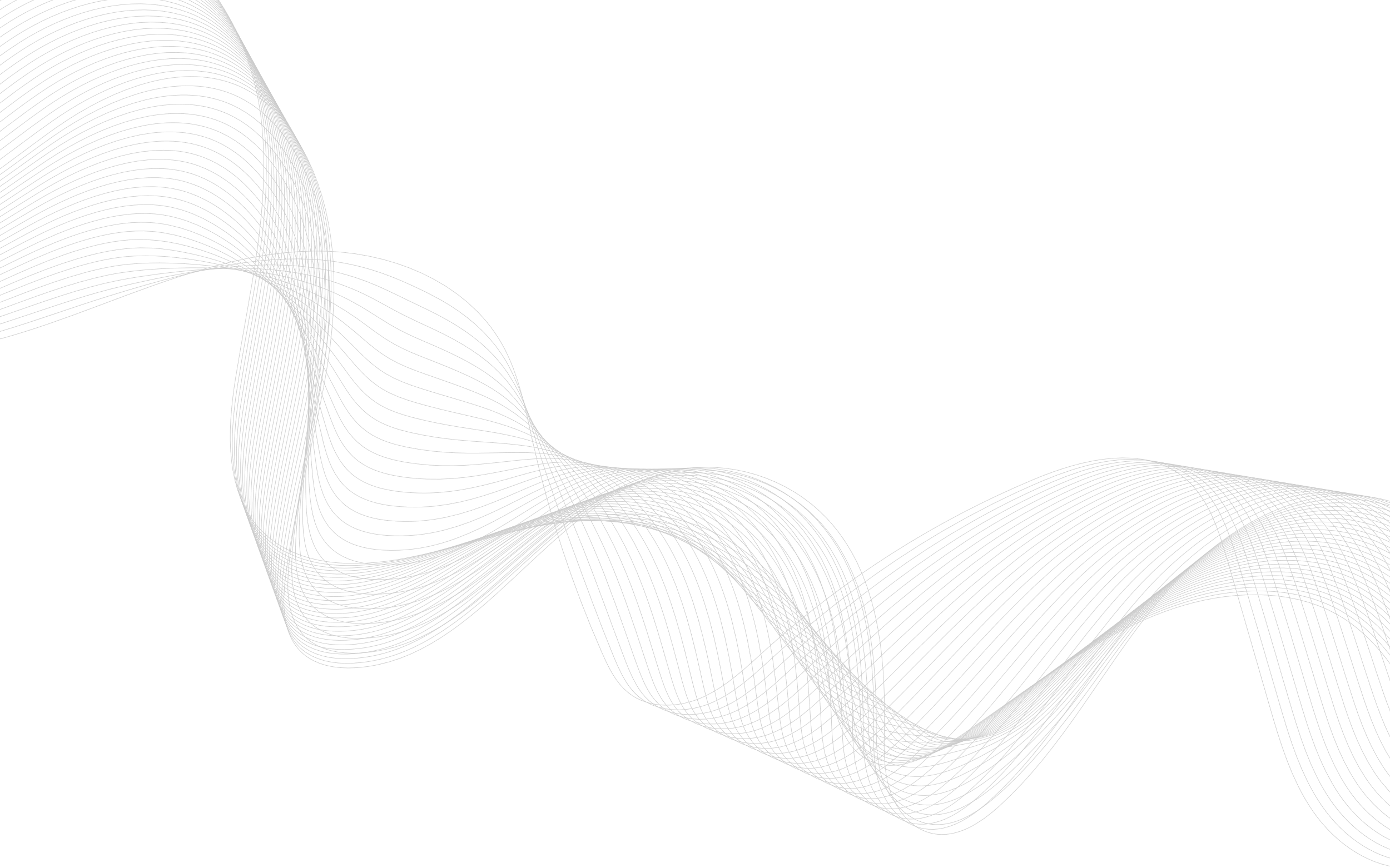 Technology will lead to SOCIAL & ECONOMIC DIVIDE
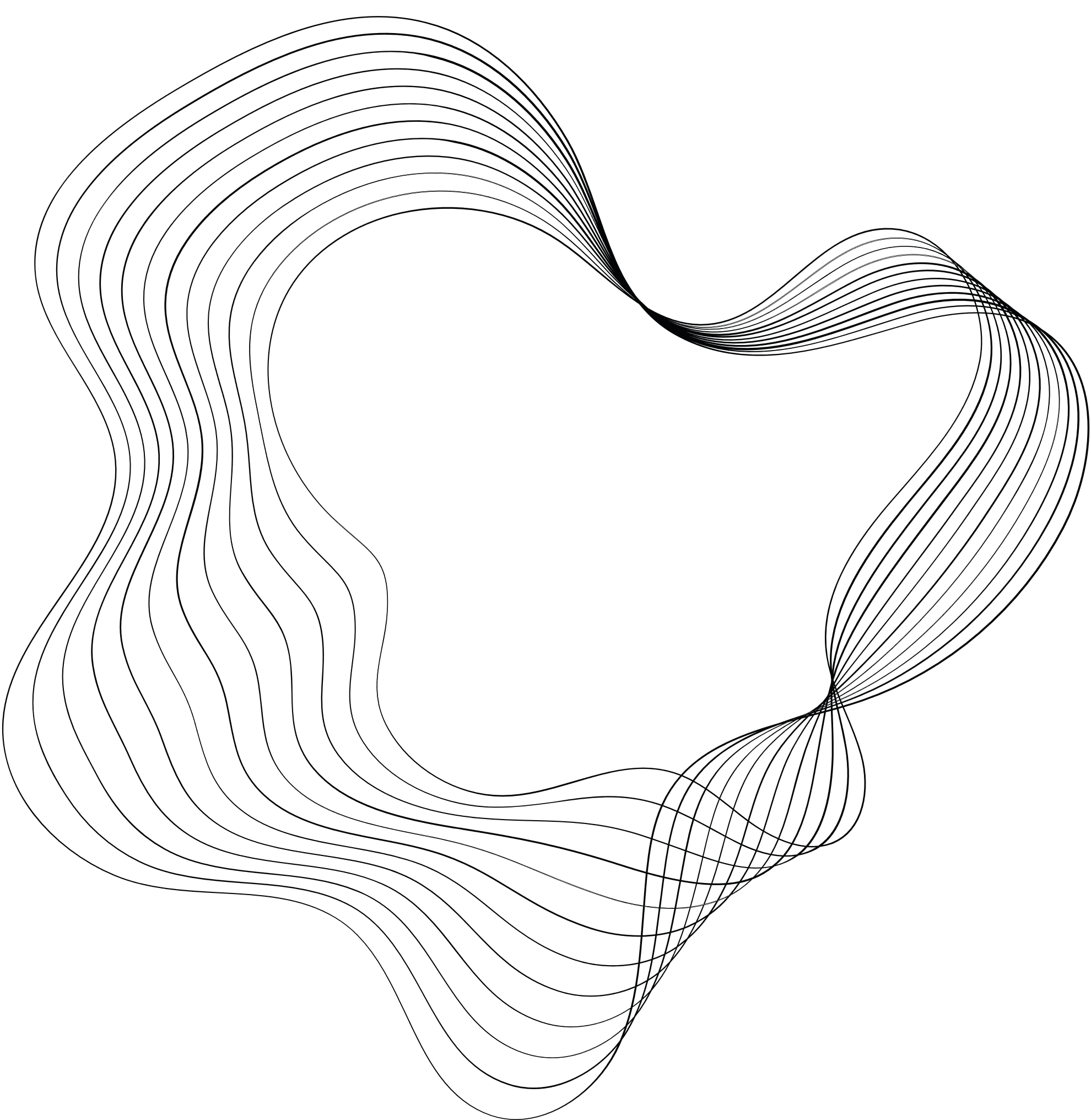 Regional
National
Local
Main Answer
Citizen Engagement At All Levels
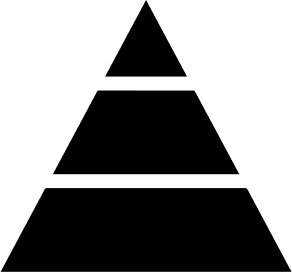 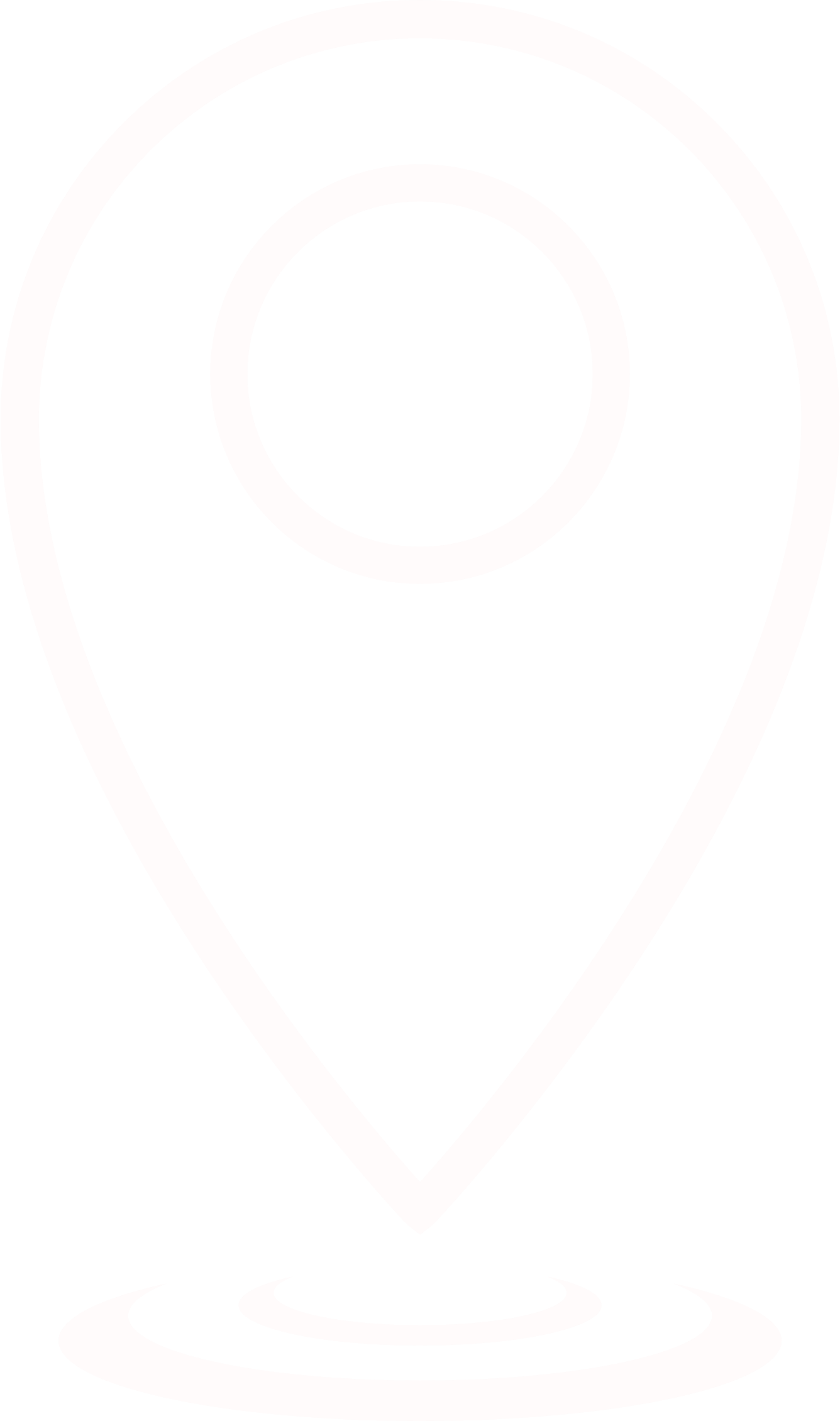 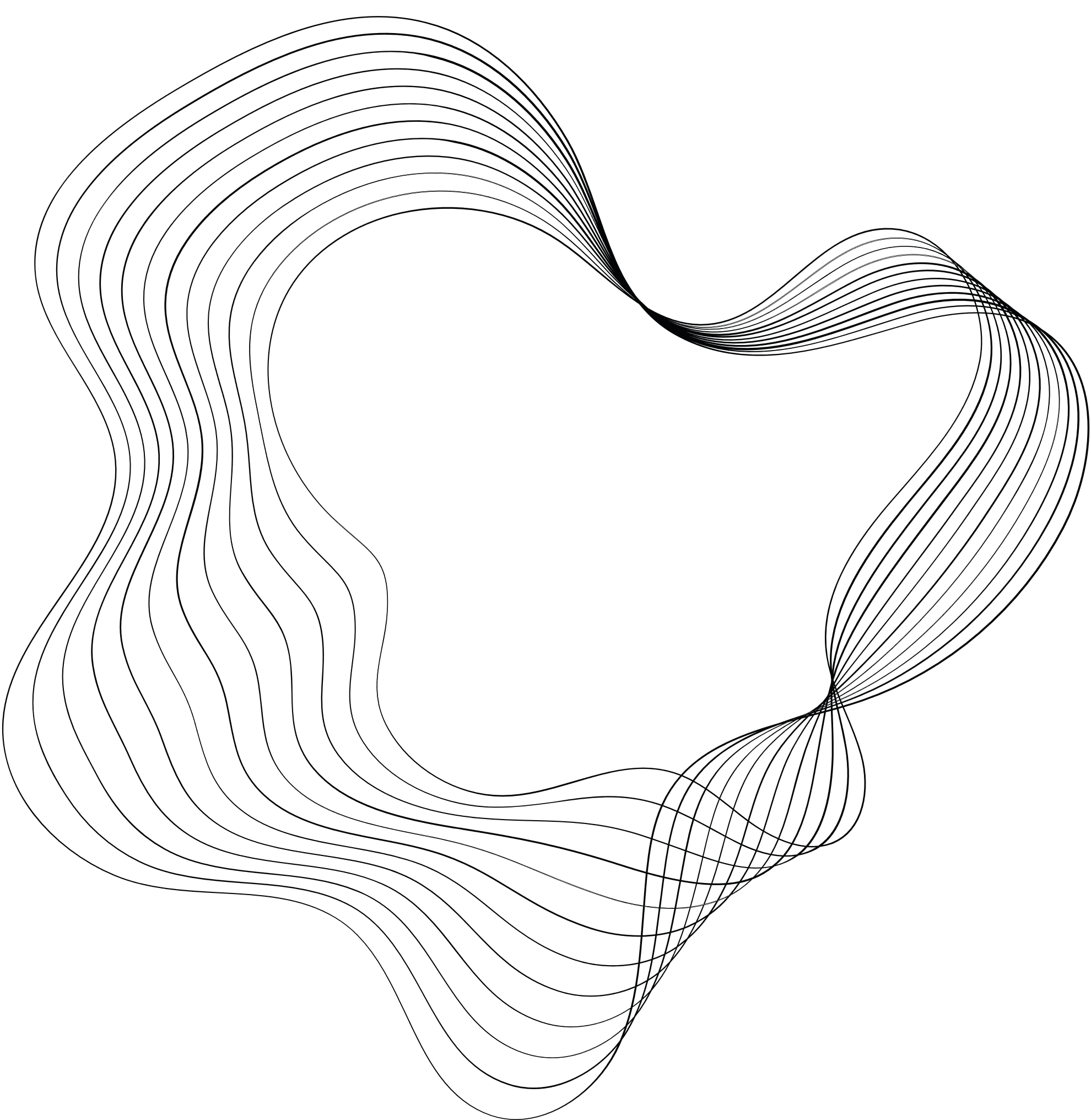 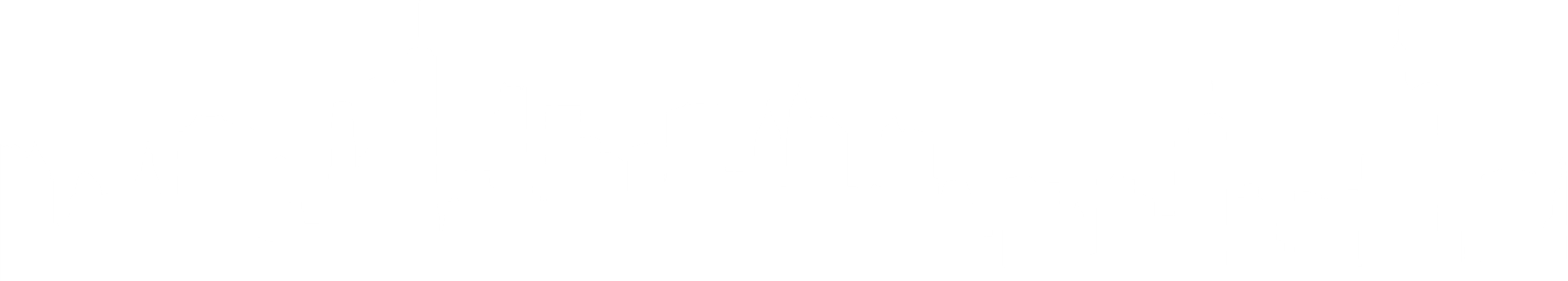 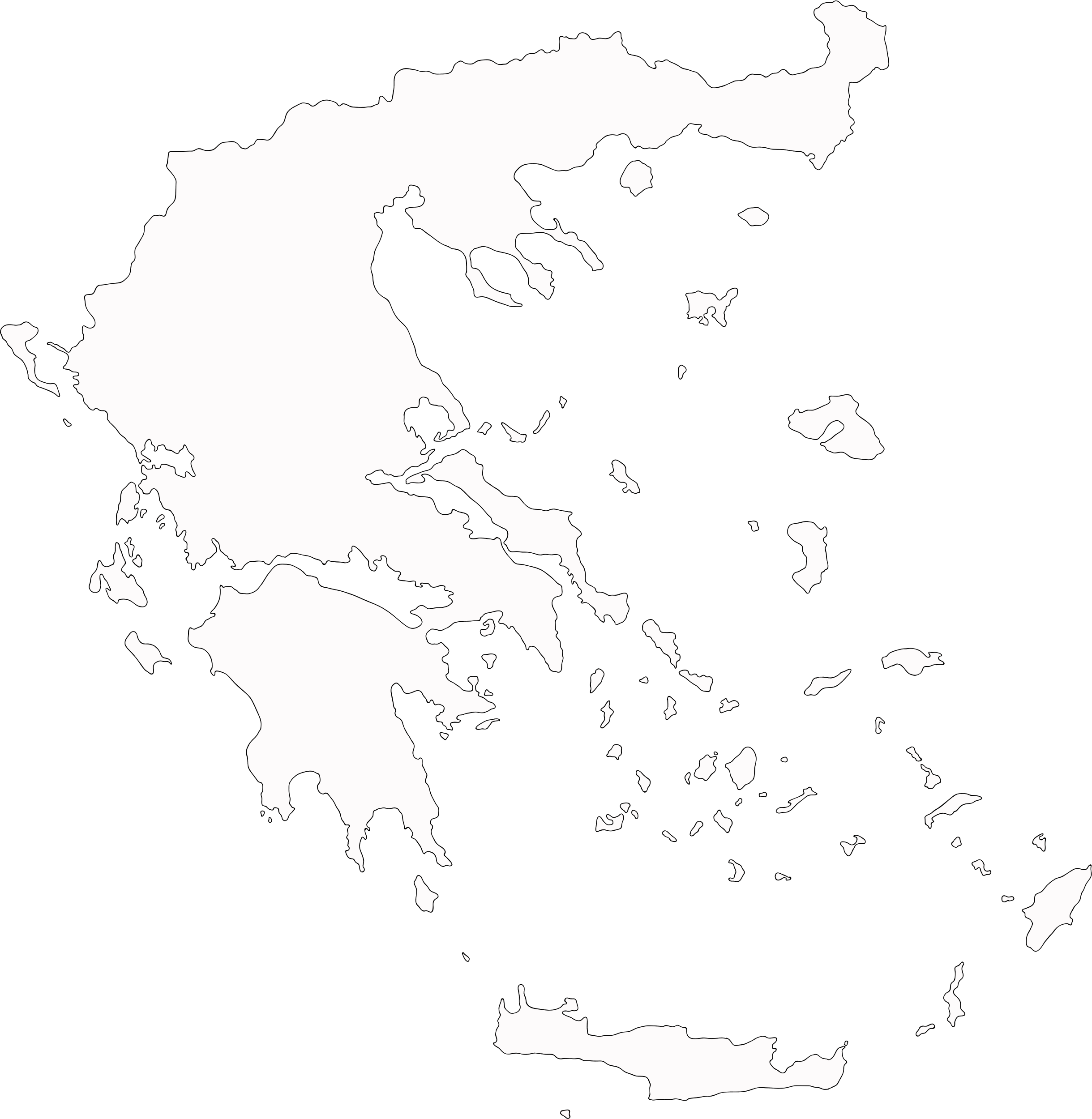 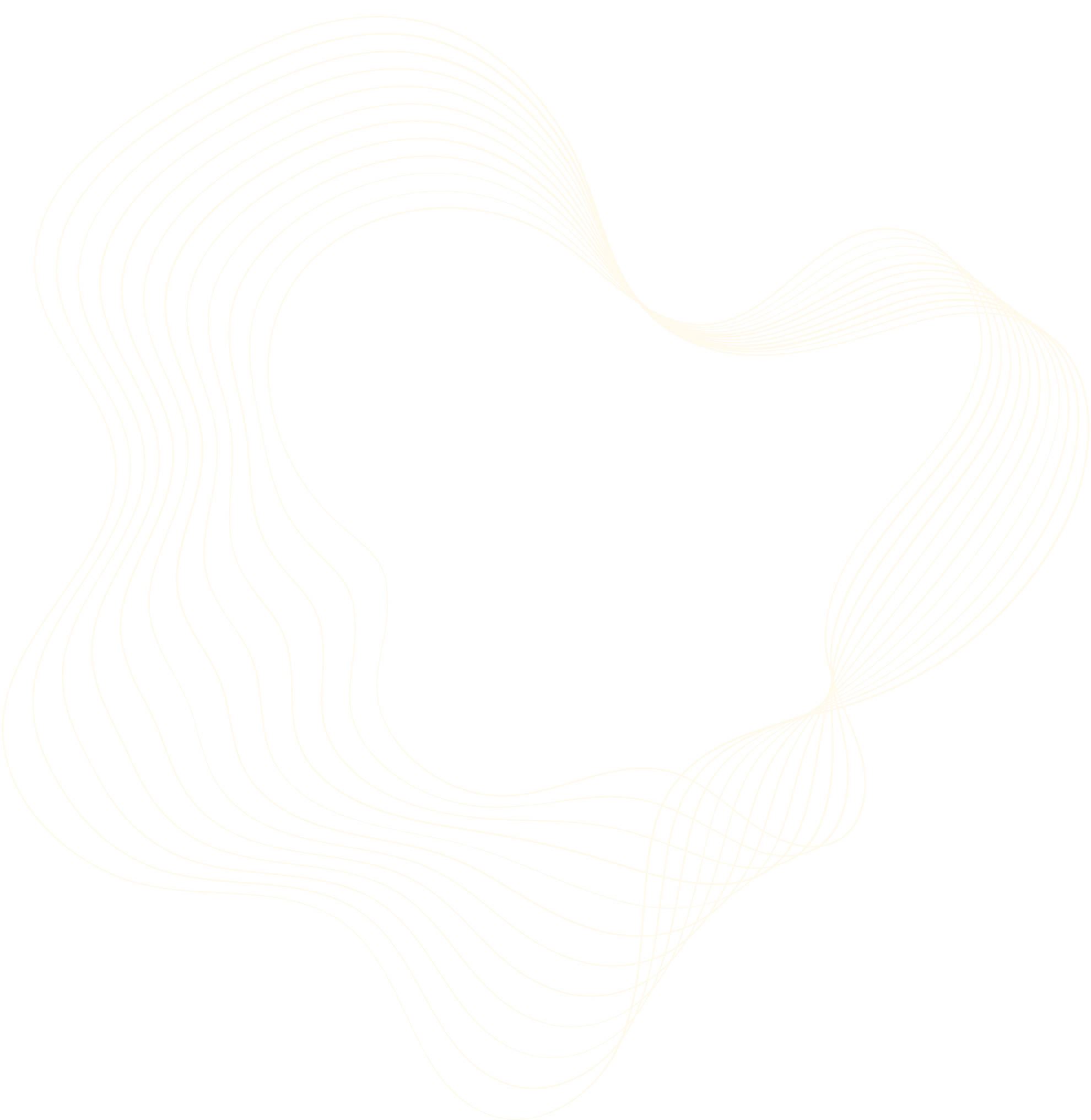 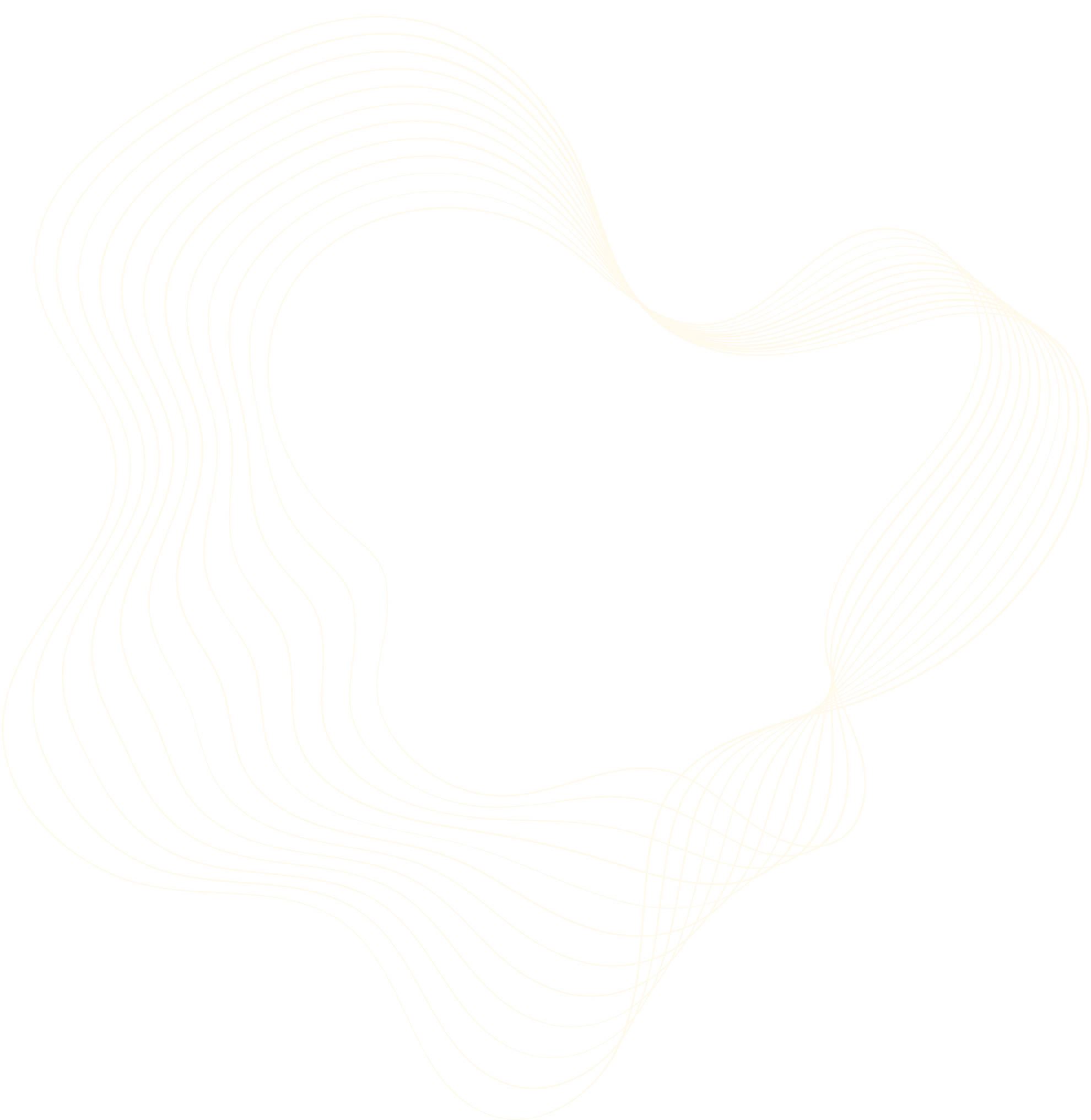 THE RECOMMENDATIONS
Across all building blocks
POLICY RECOMMENDATION I
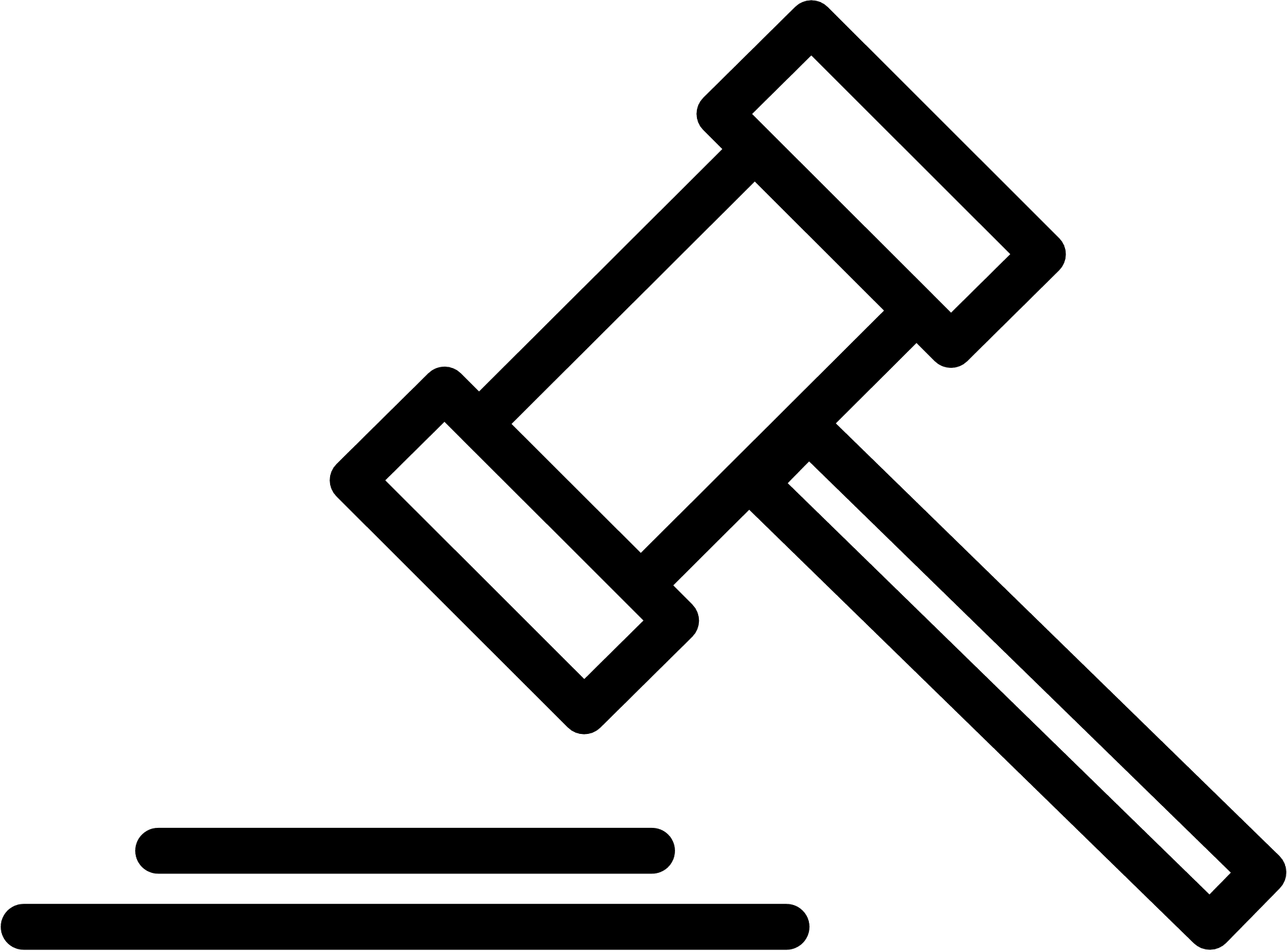 Parliamentary commities (or the equivalent) that are convened to discuss and/or amend government proposed (draft) laws must call for
citizens' assemblies to debate the laws and must take their recommendations into account.
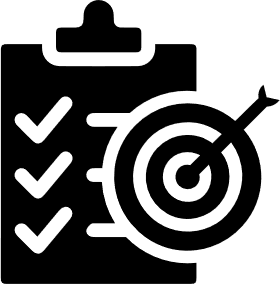 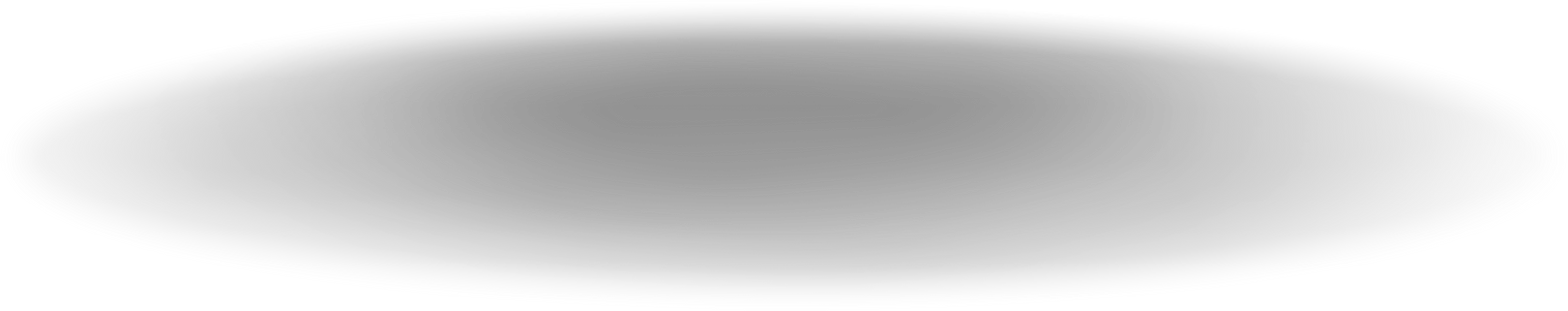 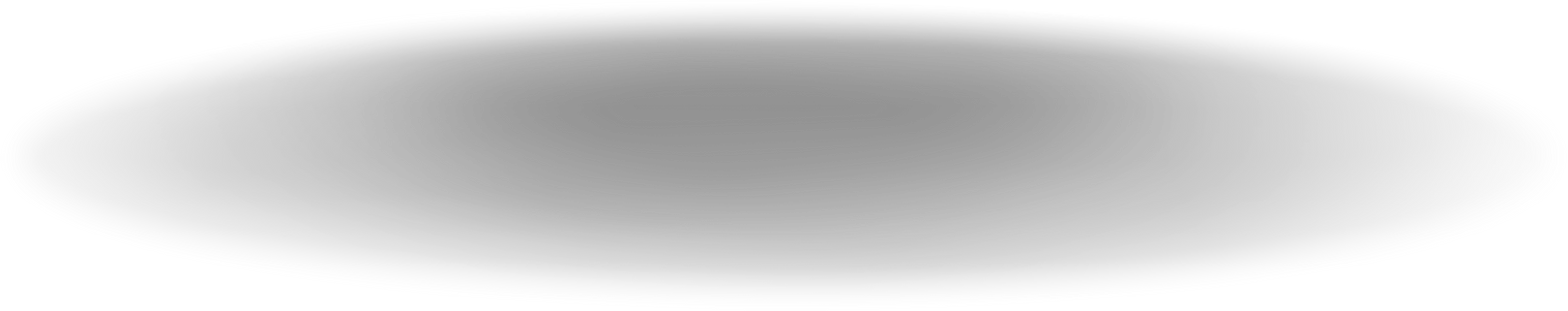 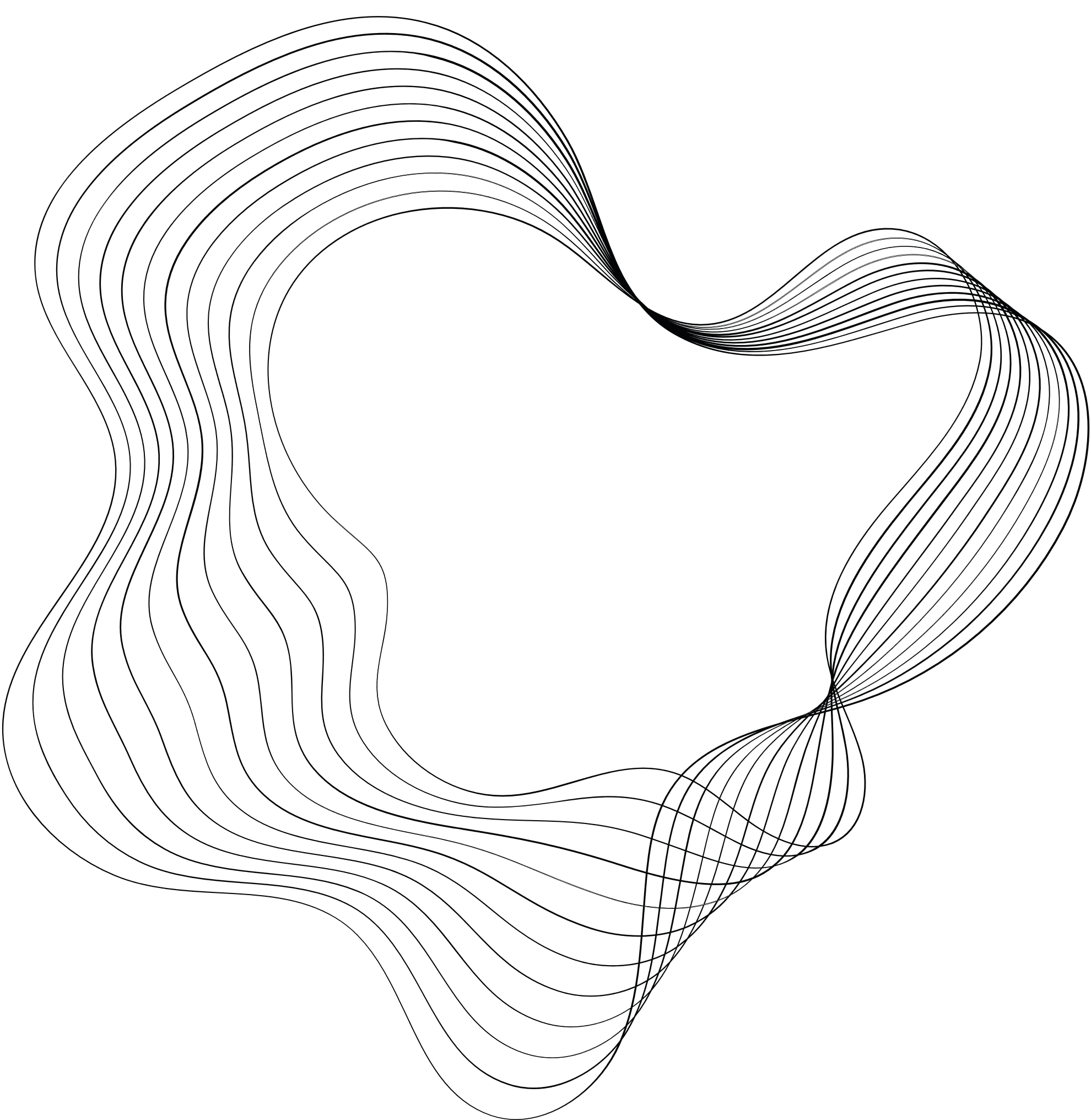 POLICY RECOMMENDATION II
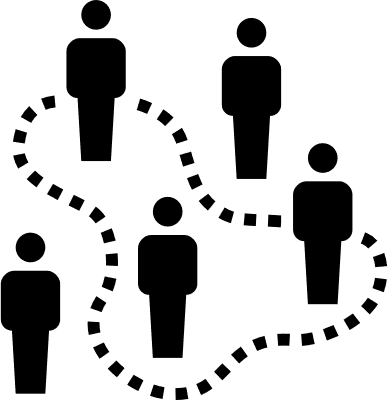 Set up a fourth body of legislature composed of ordinary citizens chosen by sortition to serve alongside policy experts and deliberate issues locked in political stalemates or requiring additional review.
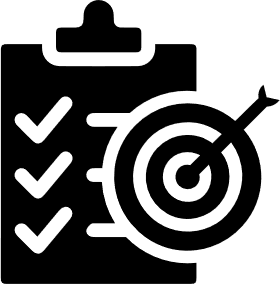 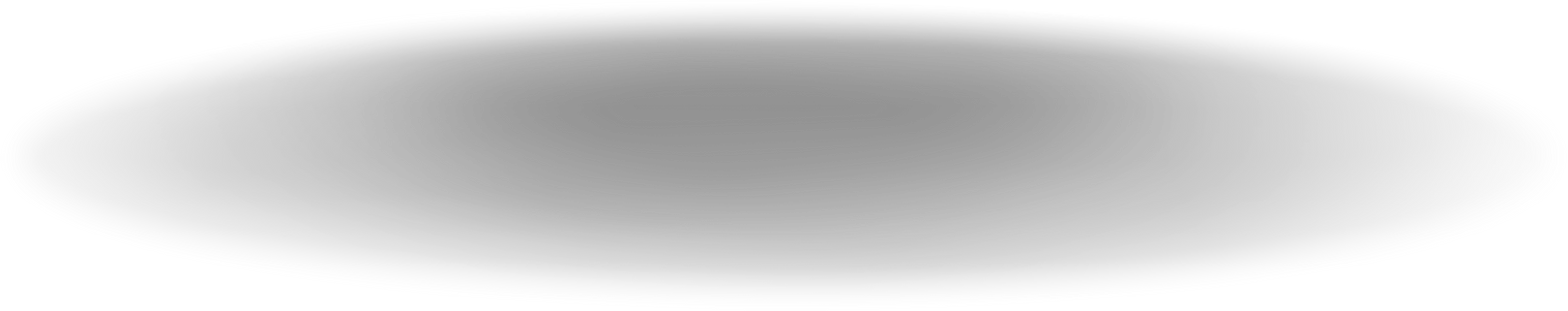 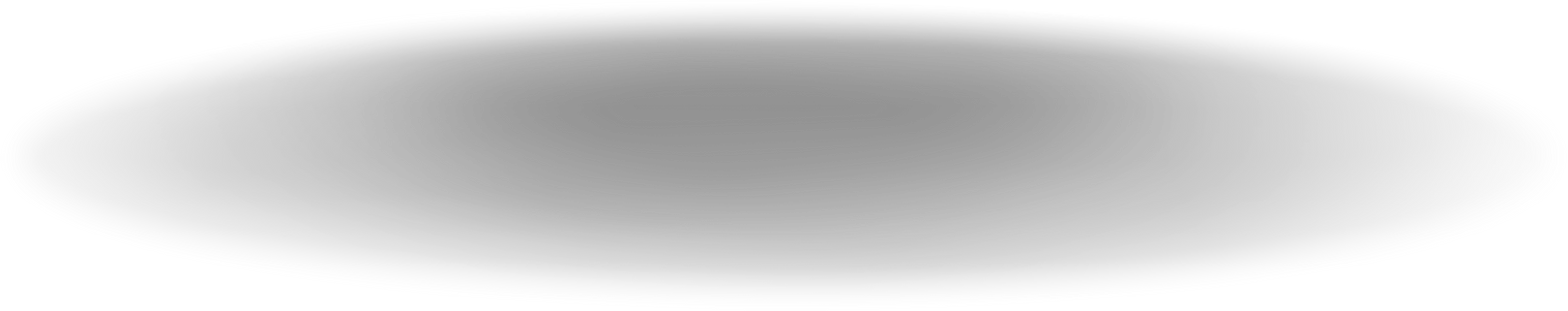 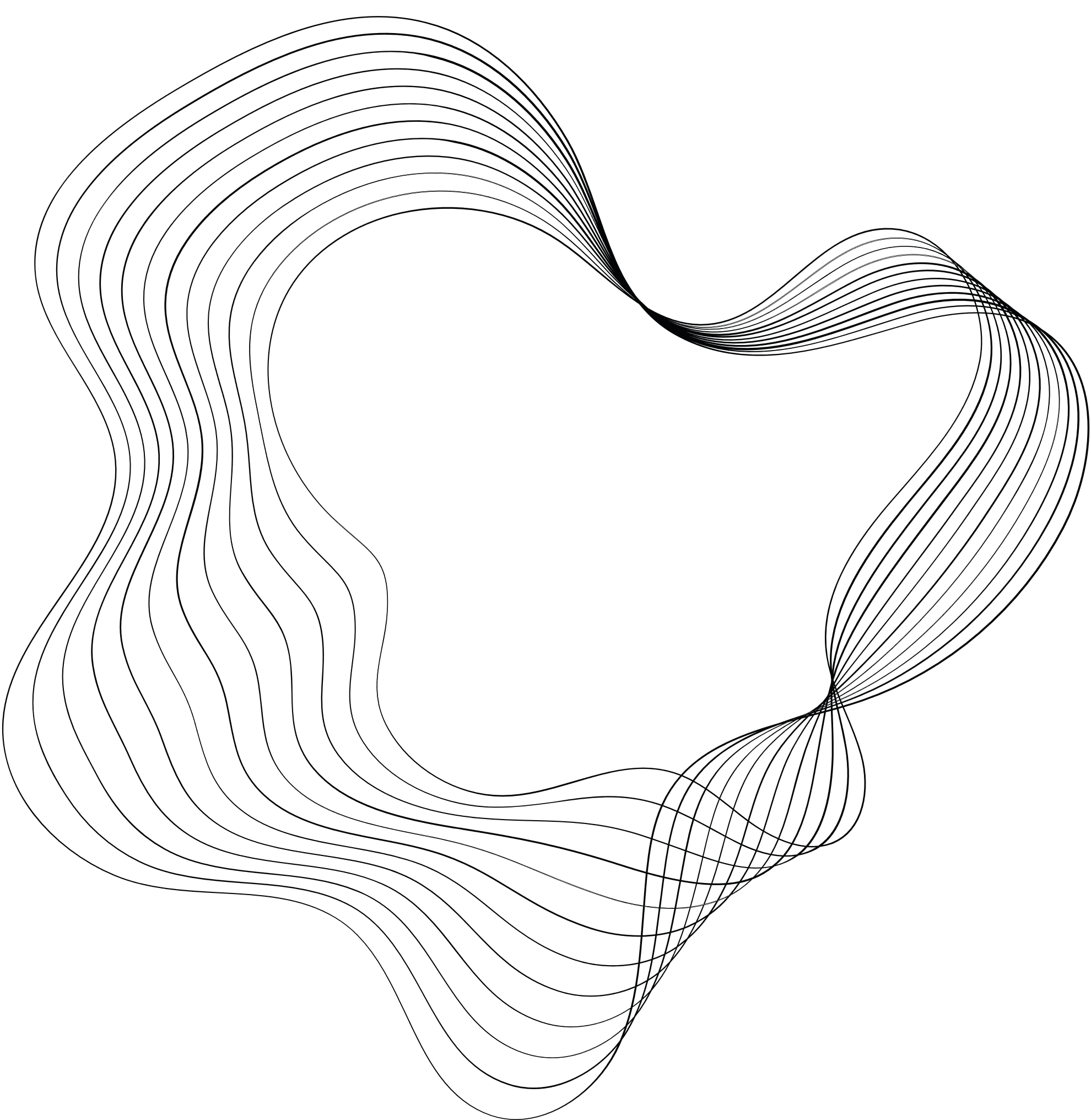 POLICY RECOMMENDATION III
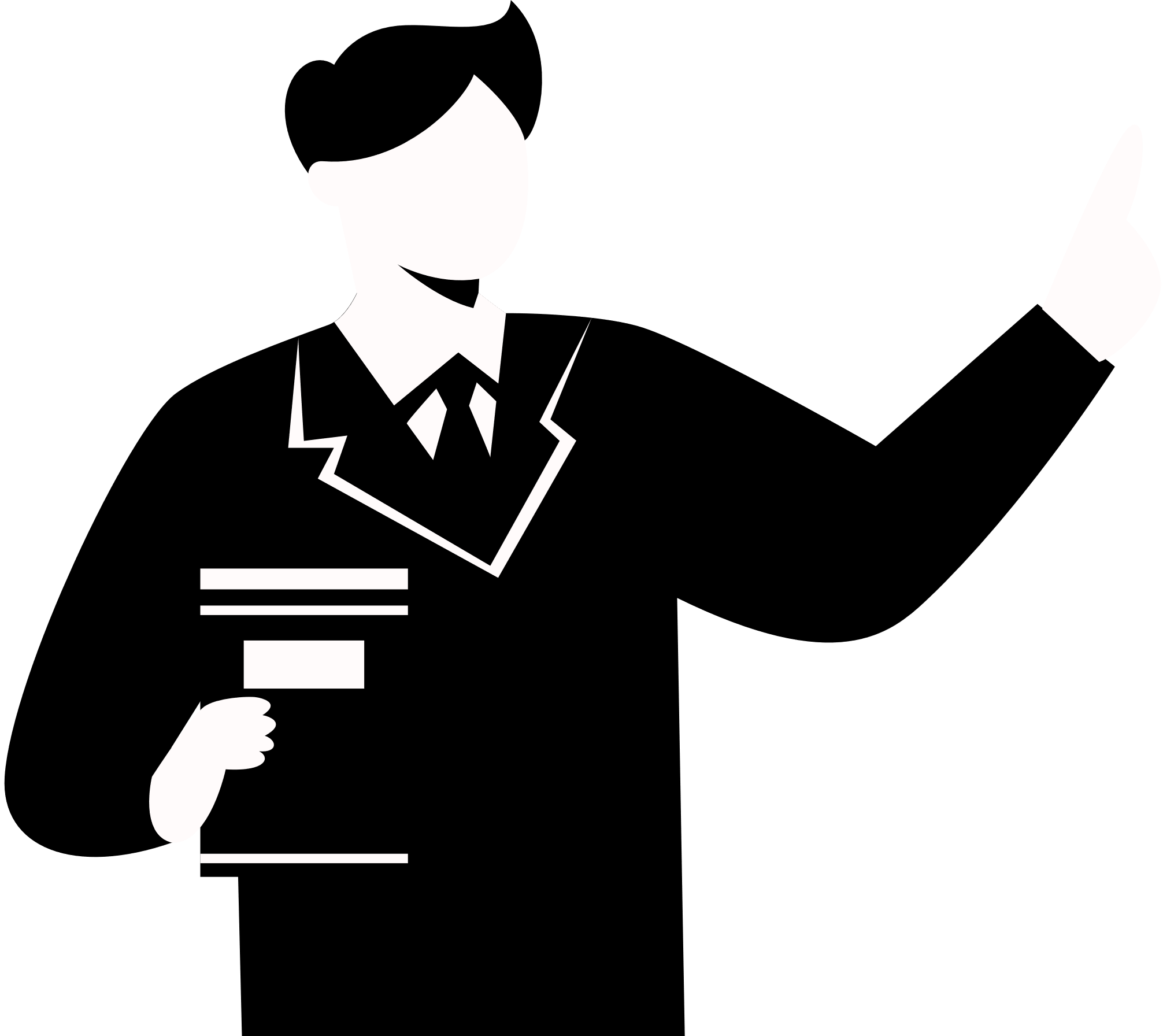 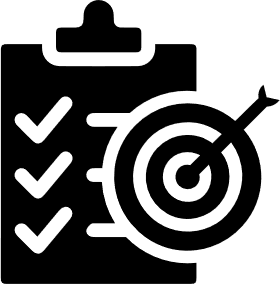 Empower citizens' assemblies where citizens selected by lottery deliberate on important issues and make decisions binding on government.
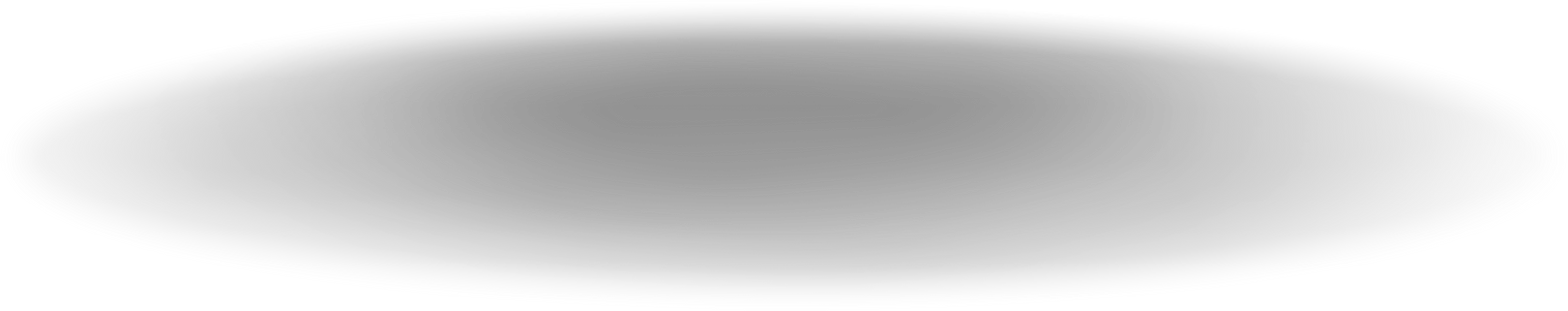 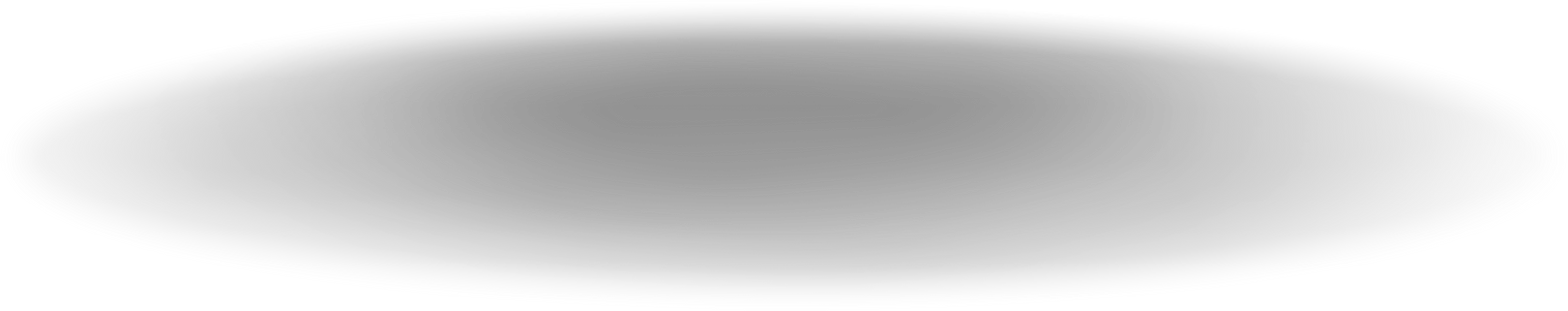 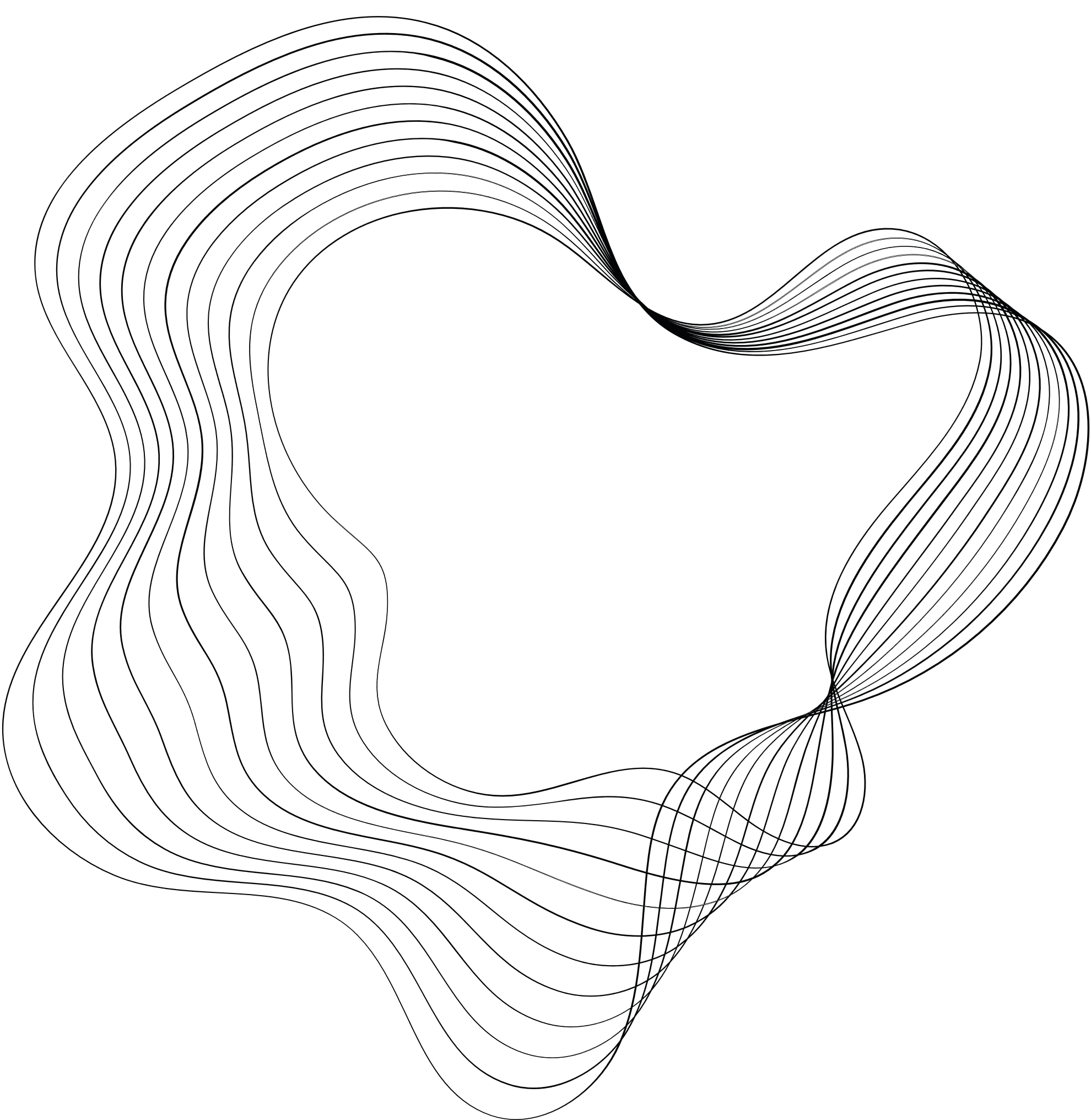 POLICY RECOMMENDATION IV
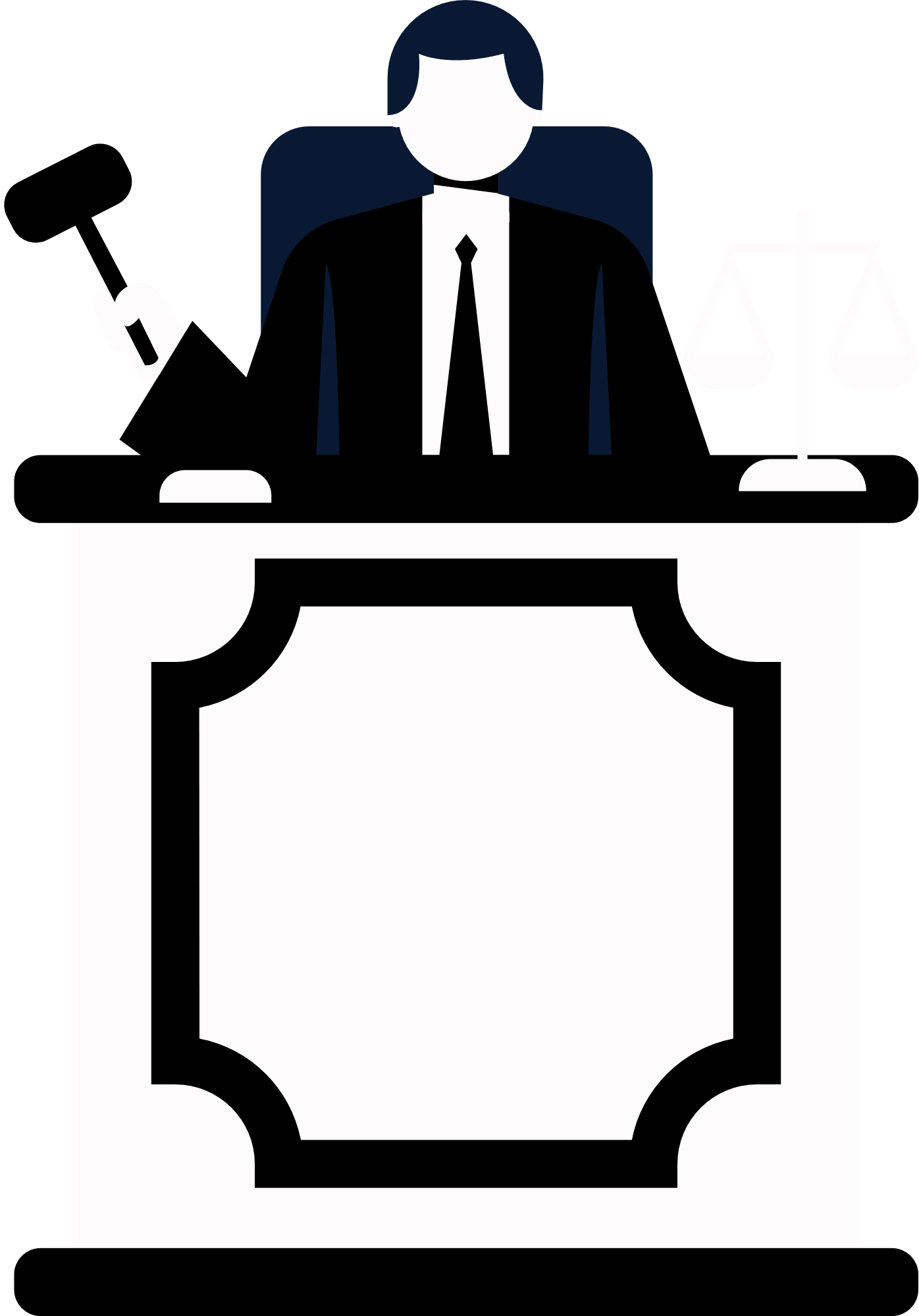 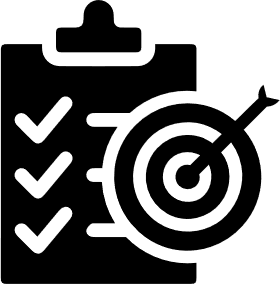 Make citizens' assemblies compulsory (like jury service) and compulsory for legislature to host, attend & report.
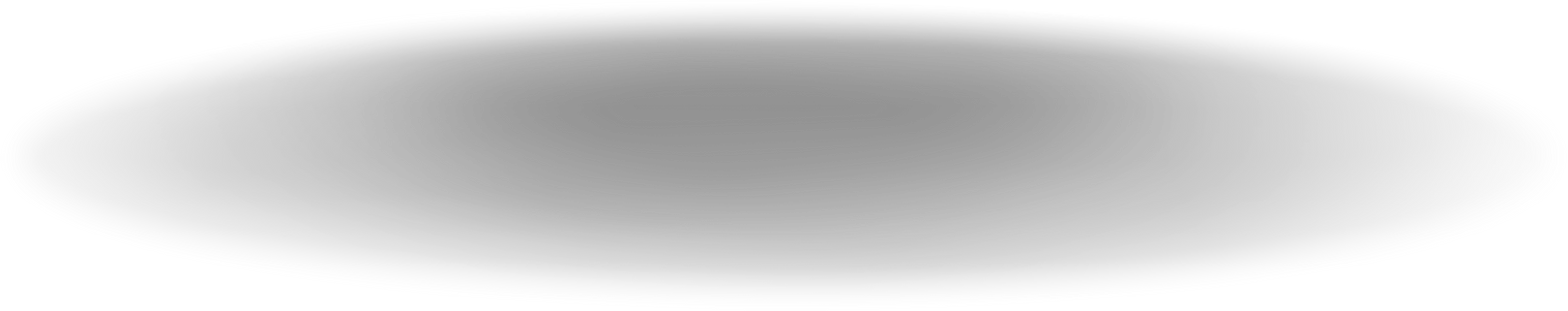 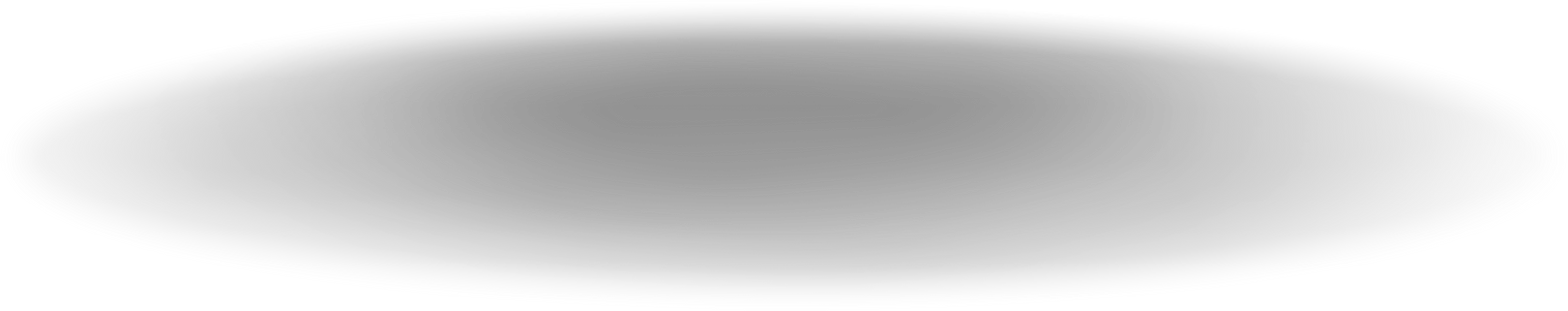 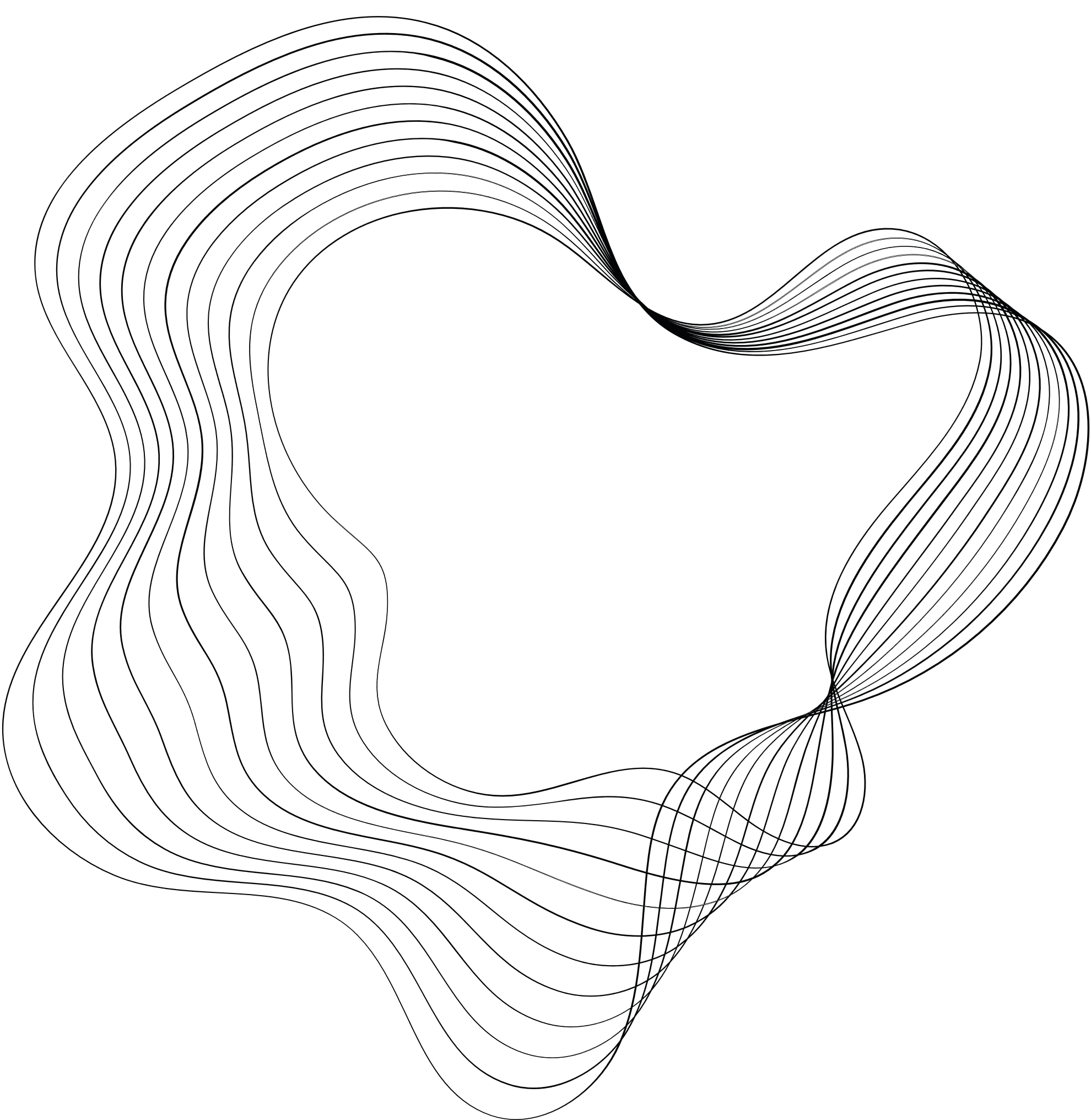 POLICY RECOMMENDATION V
Select a citizens' assembly (comprised of citizens & experts) and task it to design a process for defining and labelling disinformation across search engines and social media accounts.
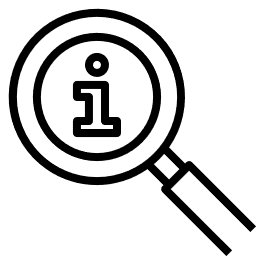 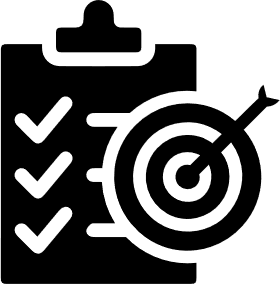 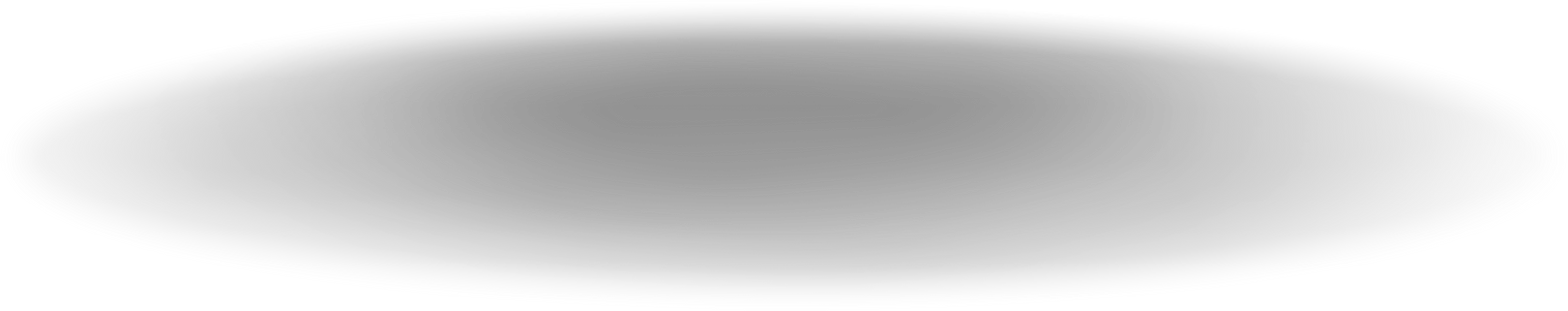 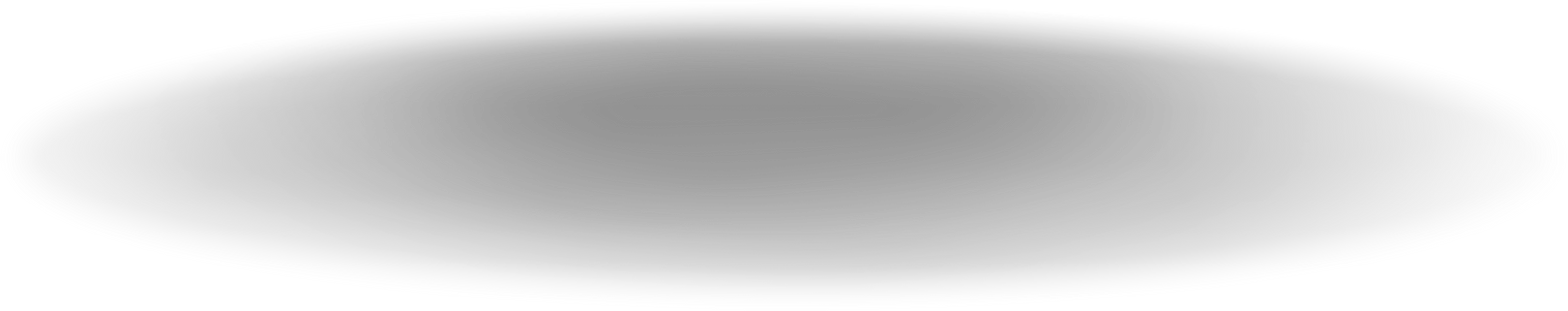 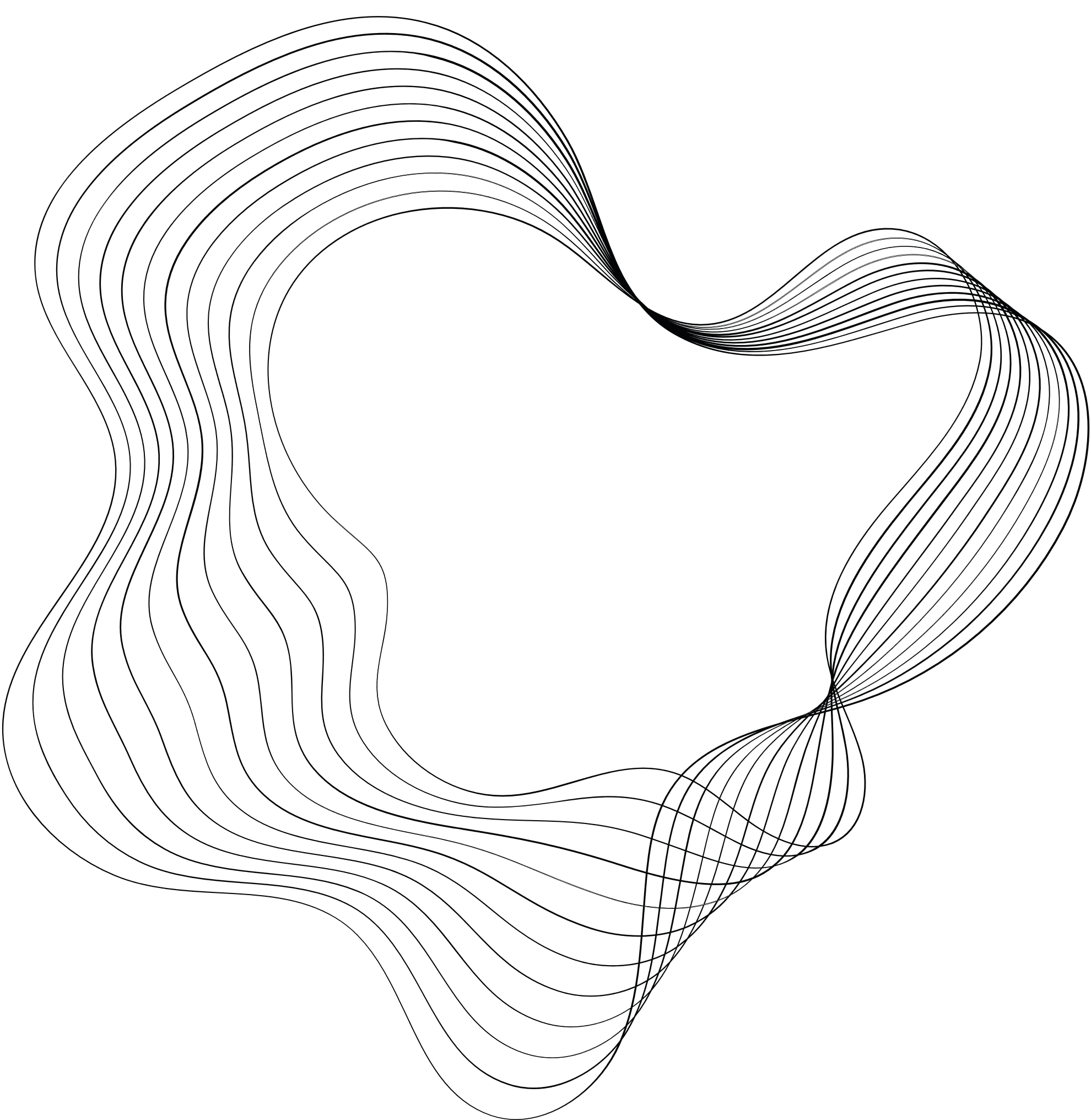 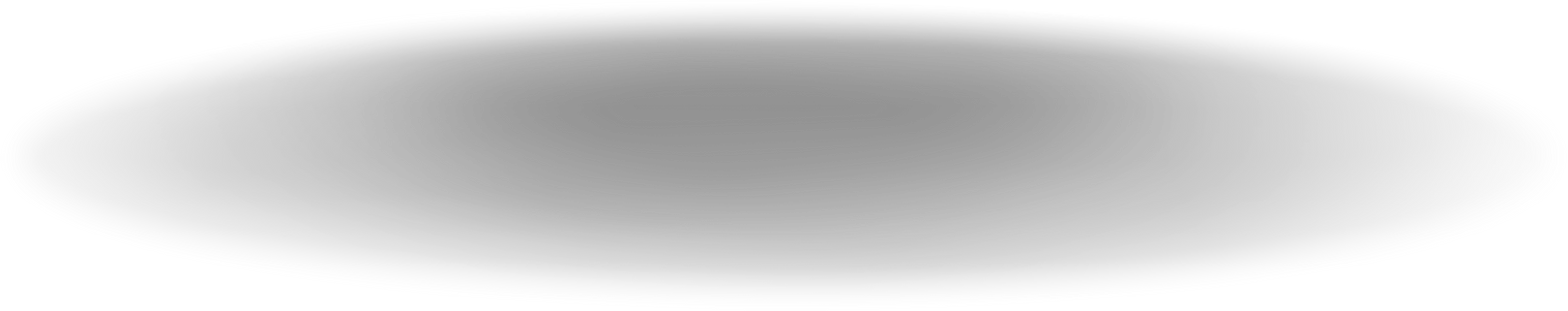 POLICY RECOMMENDATION VI
Make political parties more flexible in establishing different types of membership (part-time, full-time, supporting, executive)
each with a clear path of personal development within the party.
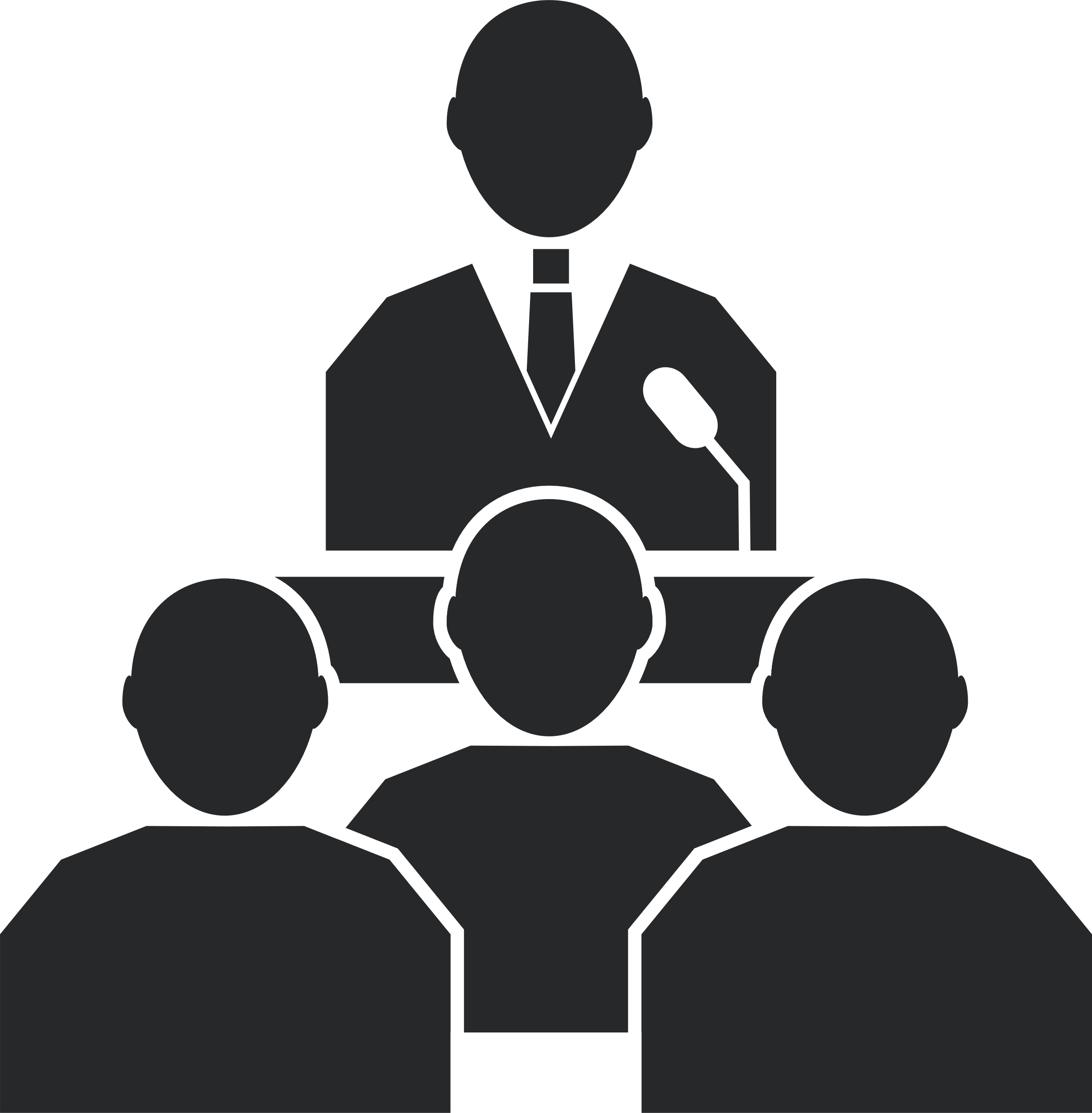 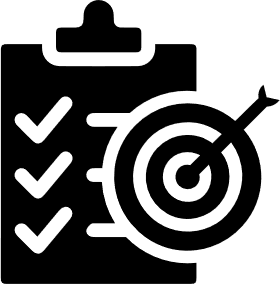 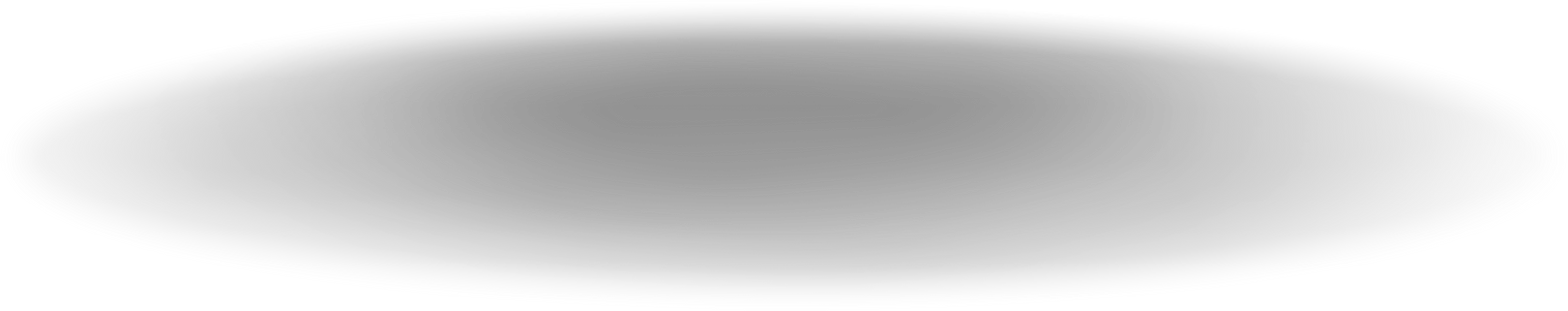 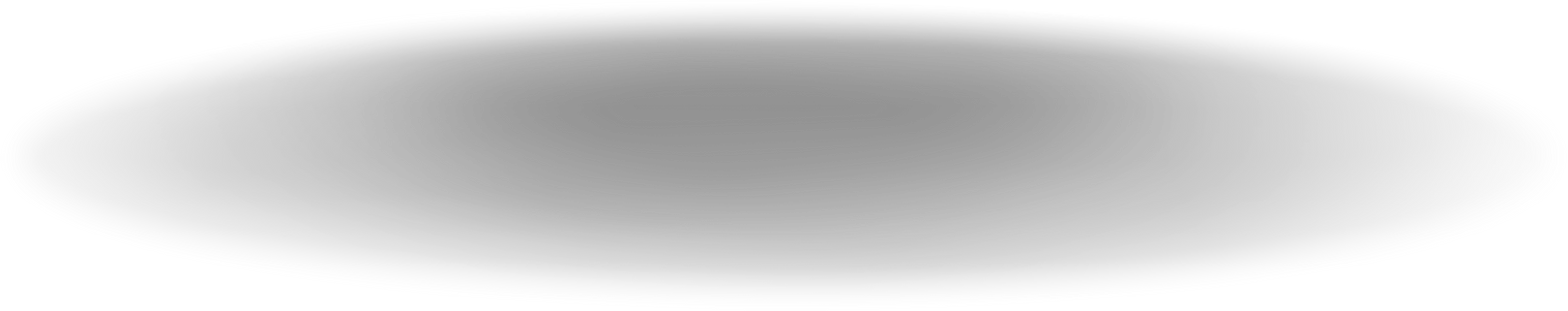 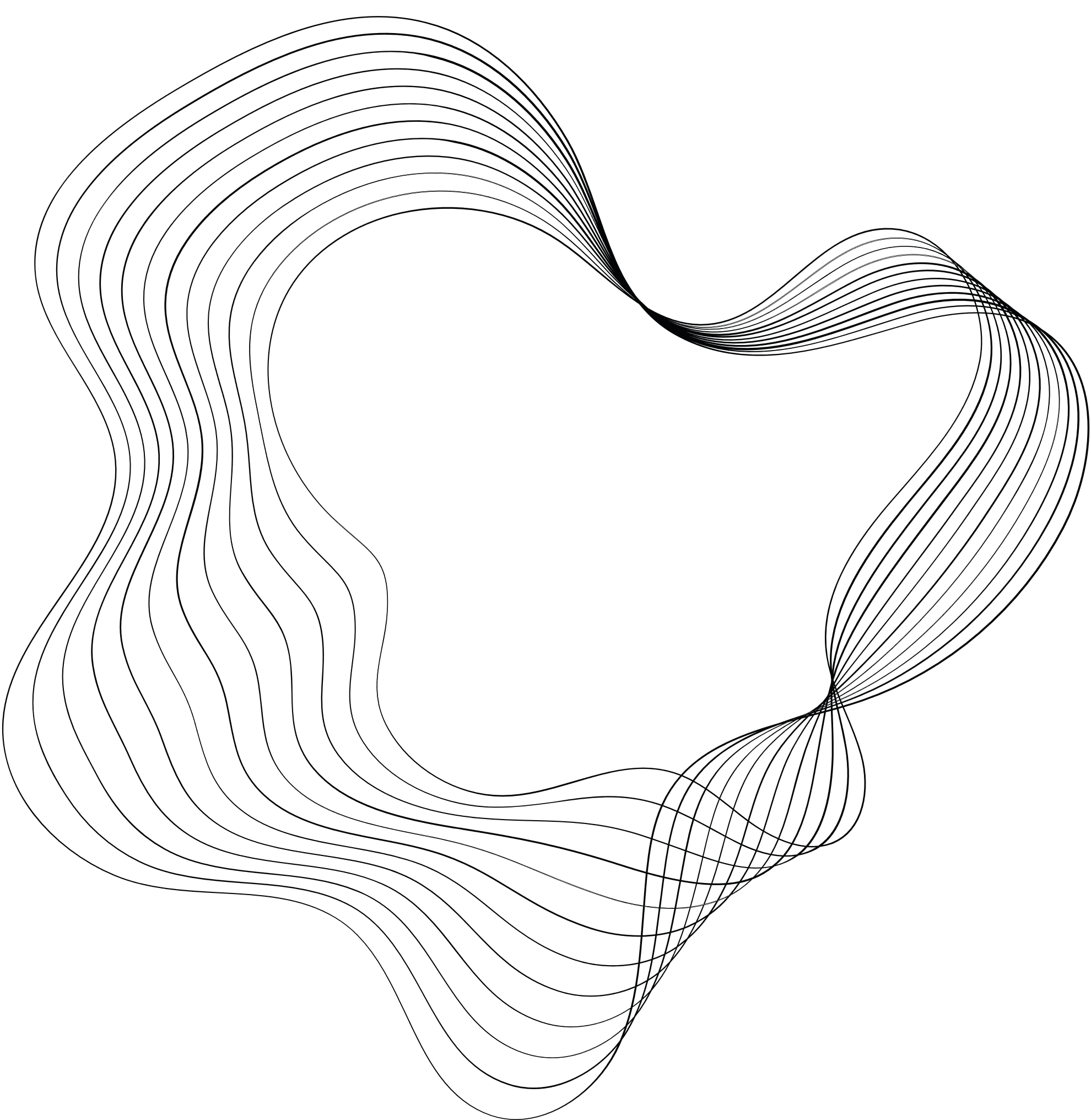 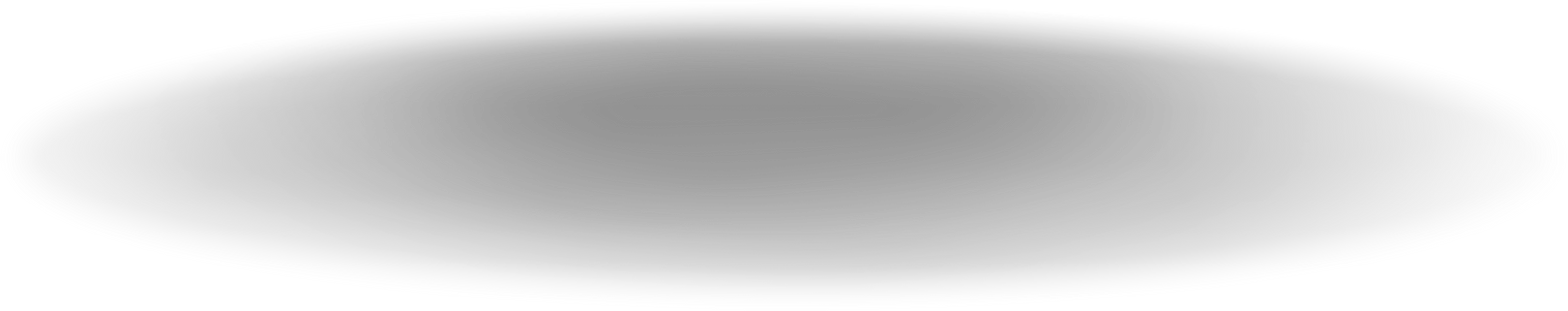 POLICY RECOMMENDATION VII
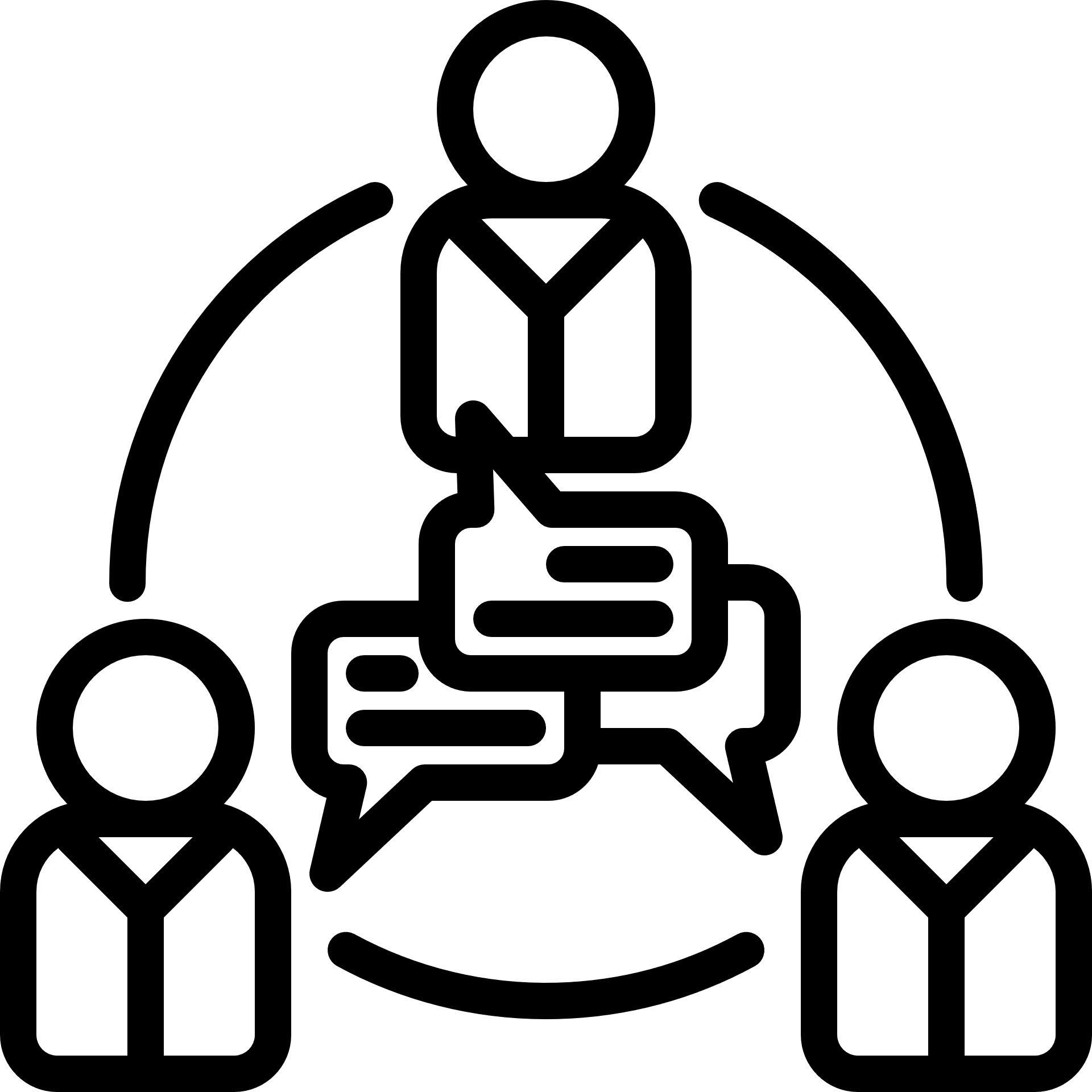 Allow party members to dip in & out of party politics as they choose, harnessing technology and making it easy and fun to participate.
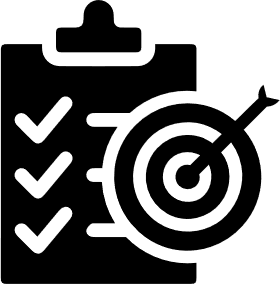 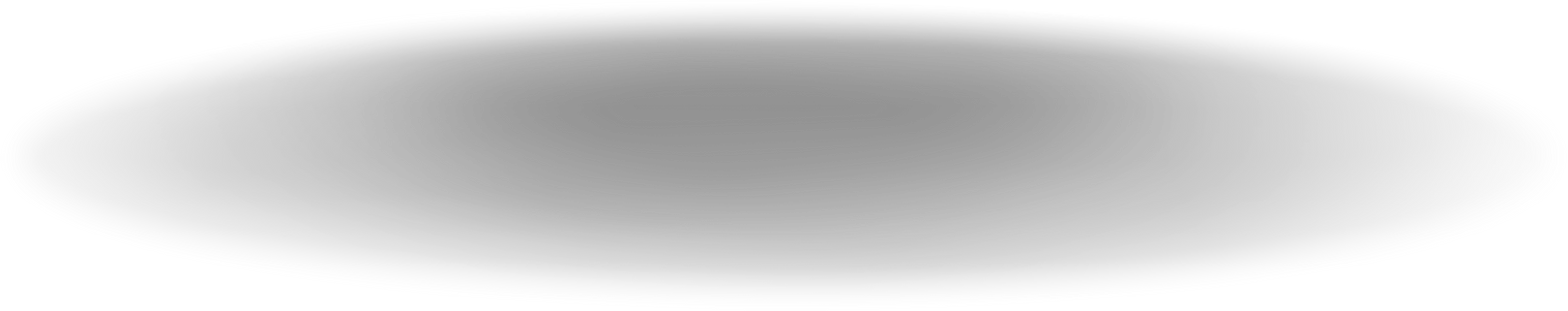 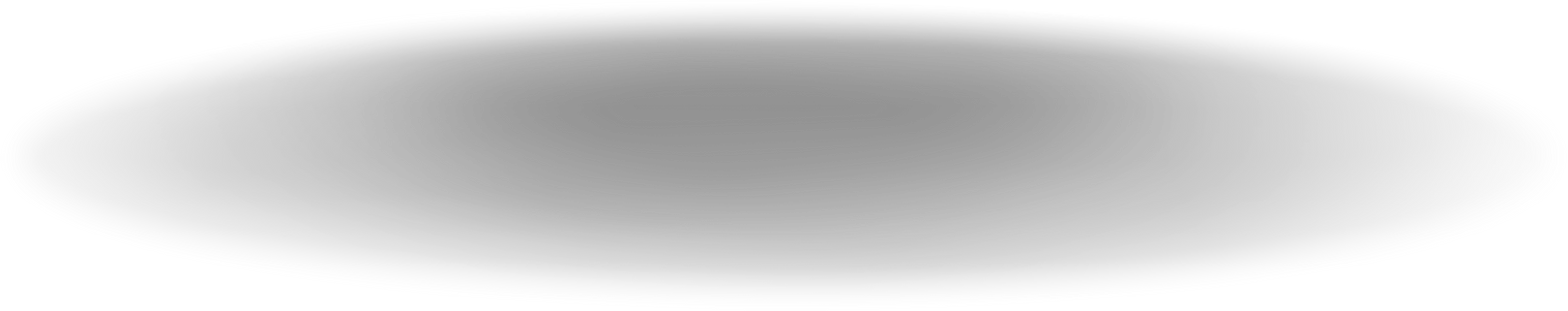 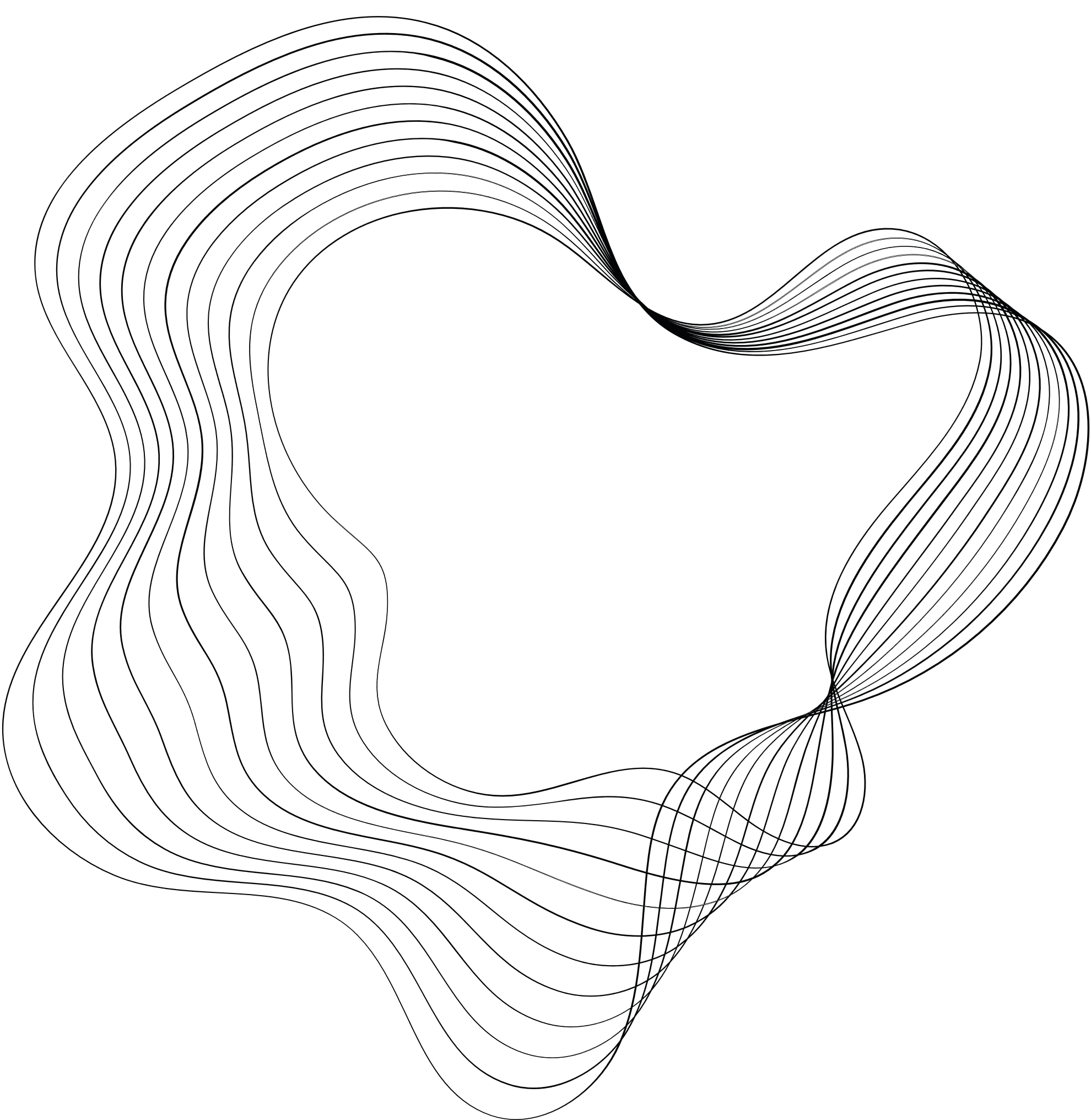 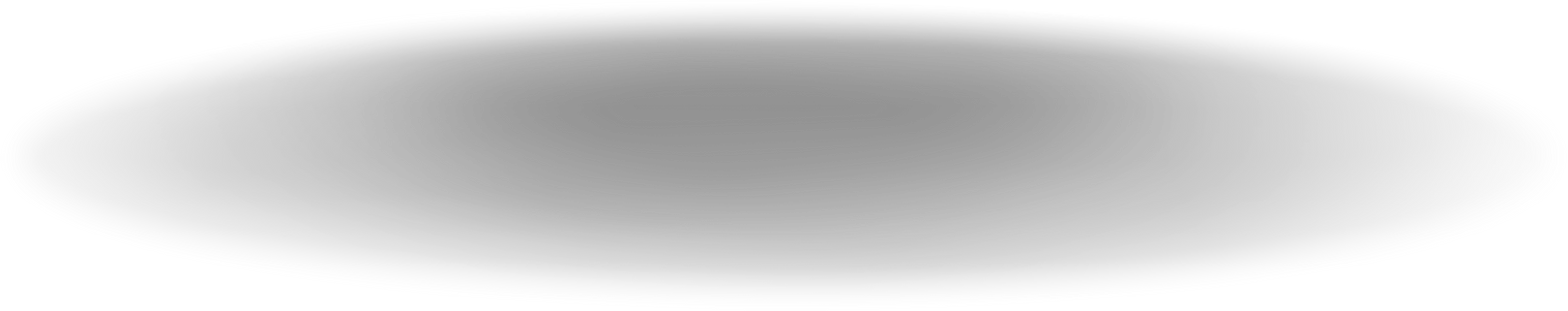 AT THE 
INSTITUTIONAL LEVEL I
Institutionalize an oversight or advancement of democracy body to deal with:
Polarization
Single-issue candidates
Extent of disenfranchisement
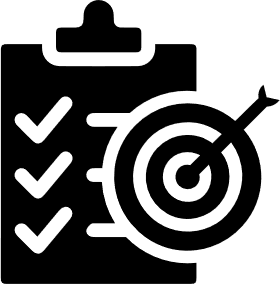 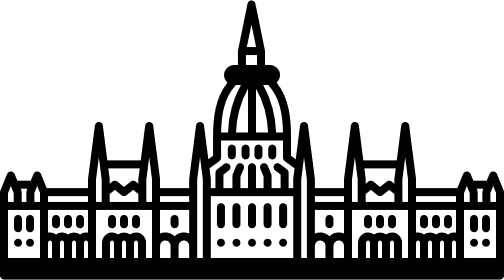 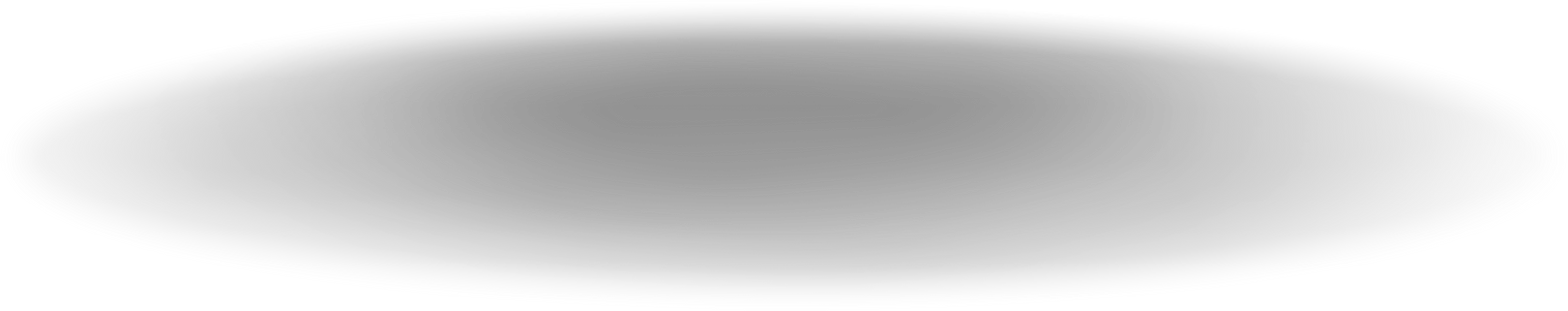 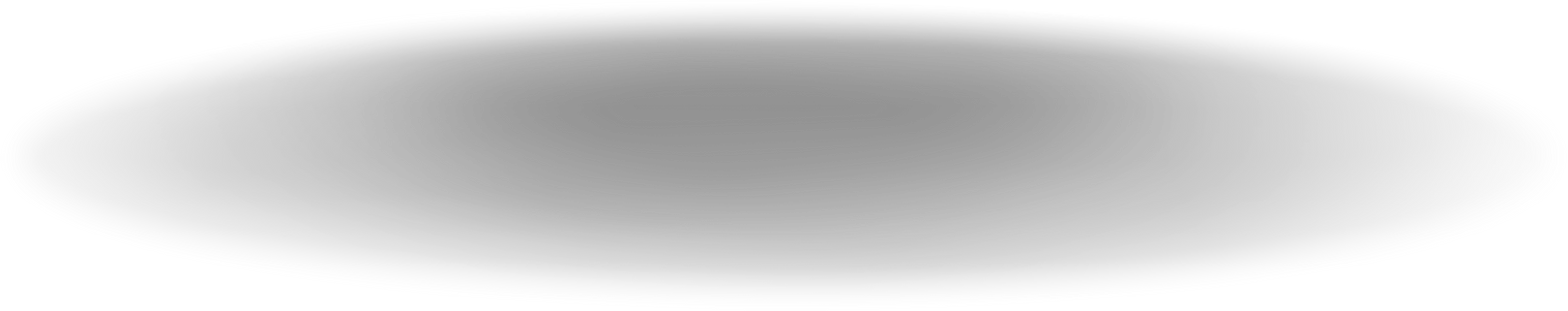 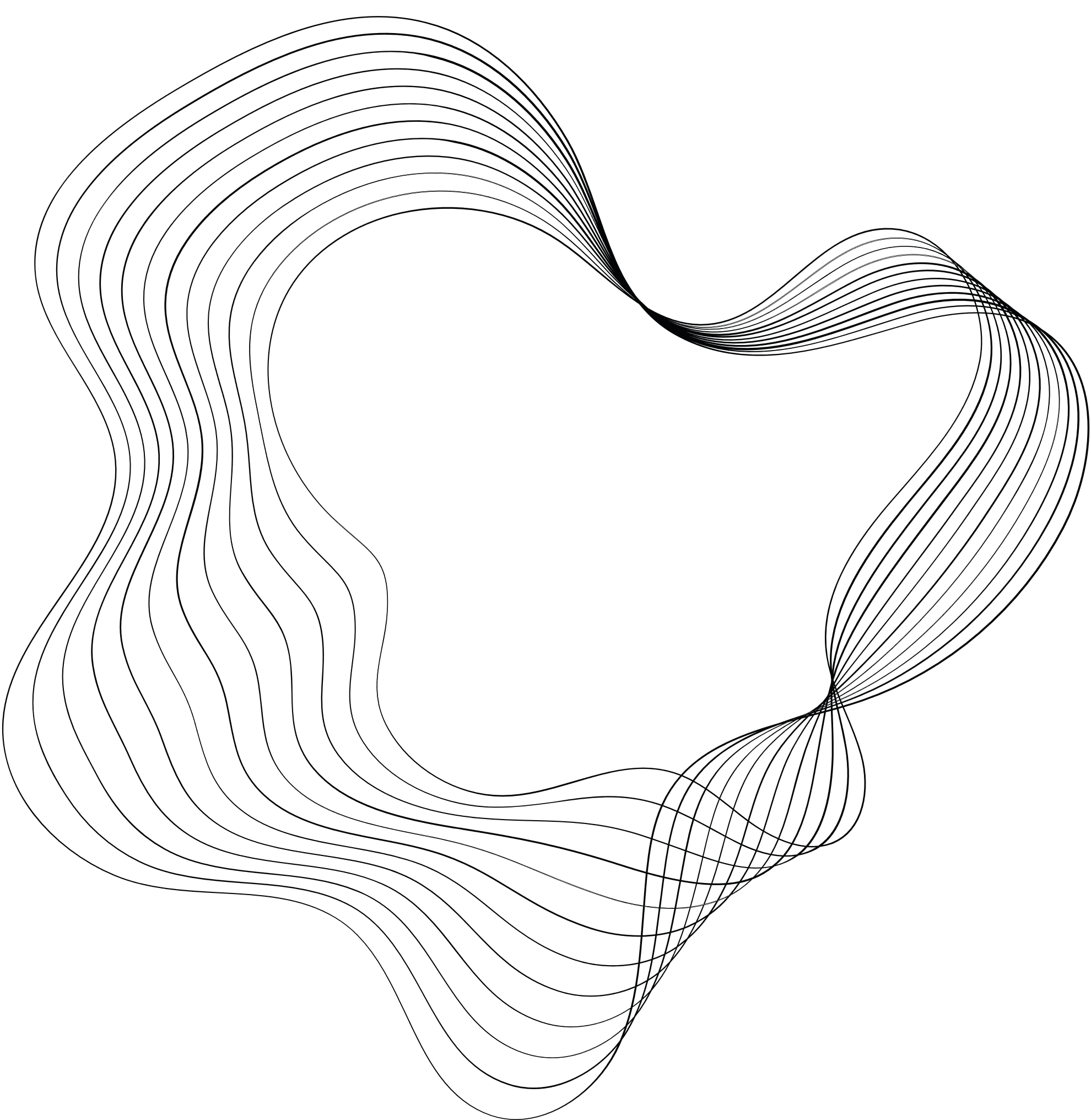 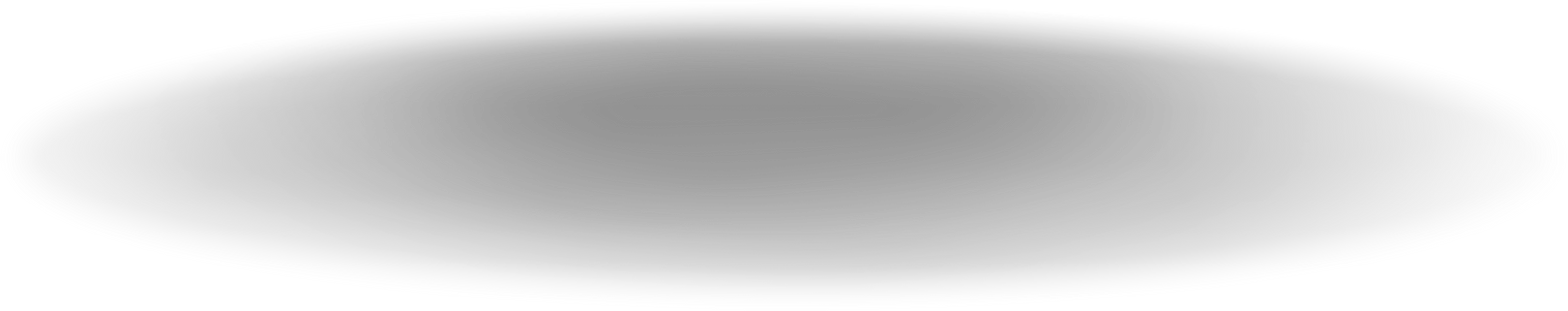 AT THE 
INSTITUTIONAL LEVEL II
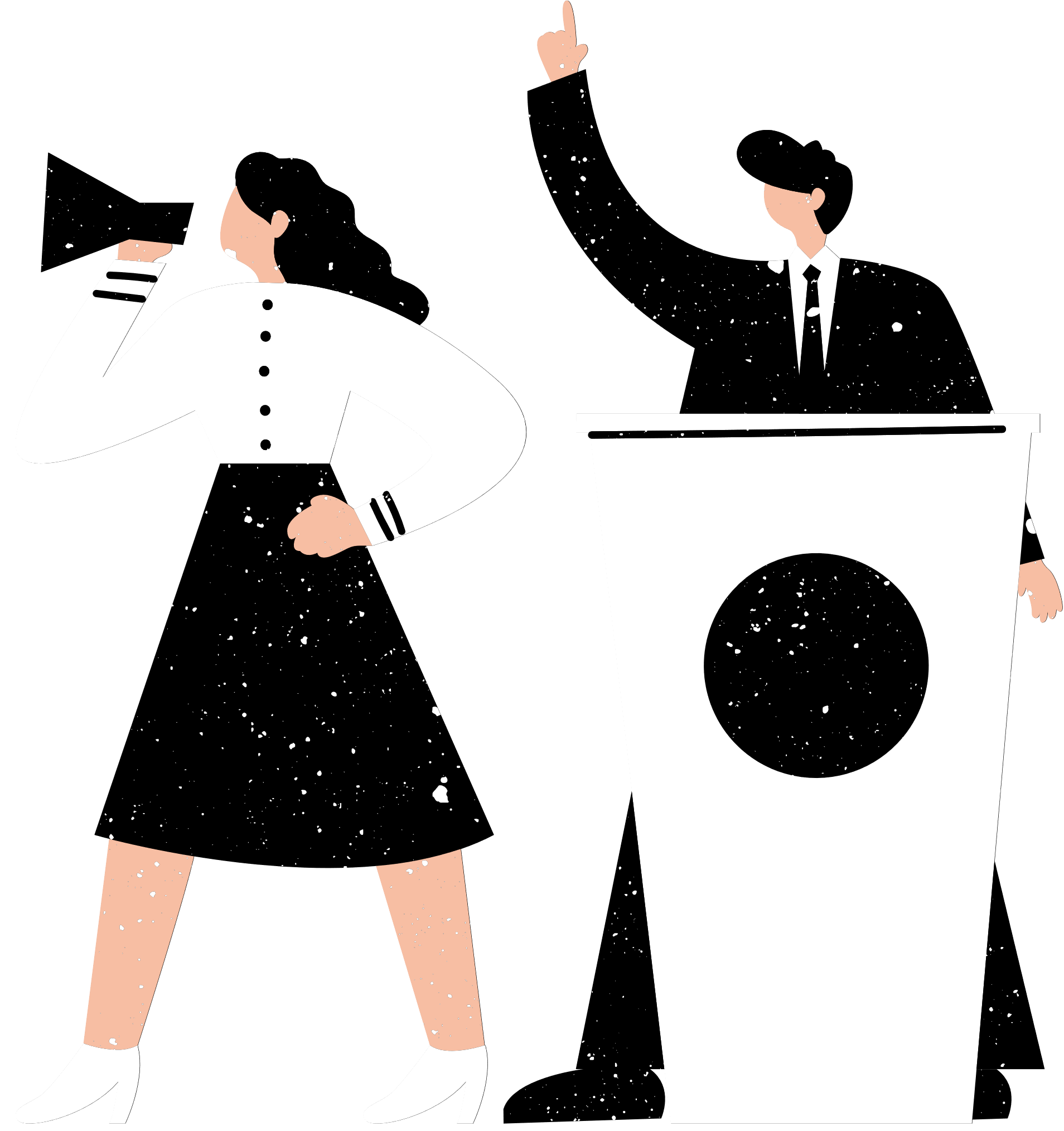 Enhance power of existing independent authorities.

Abolish single-member plurality systems for more proportional presentation.
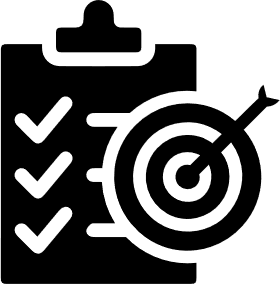 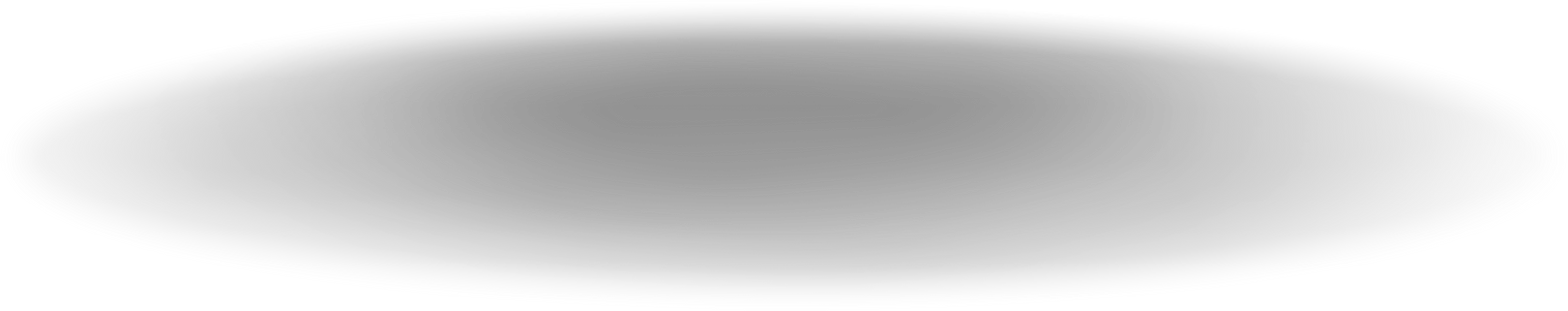 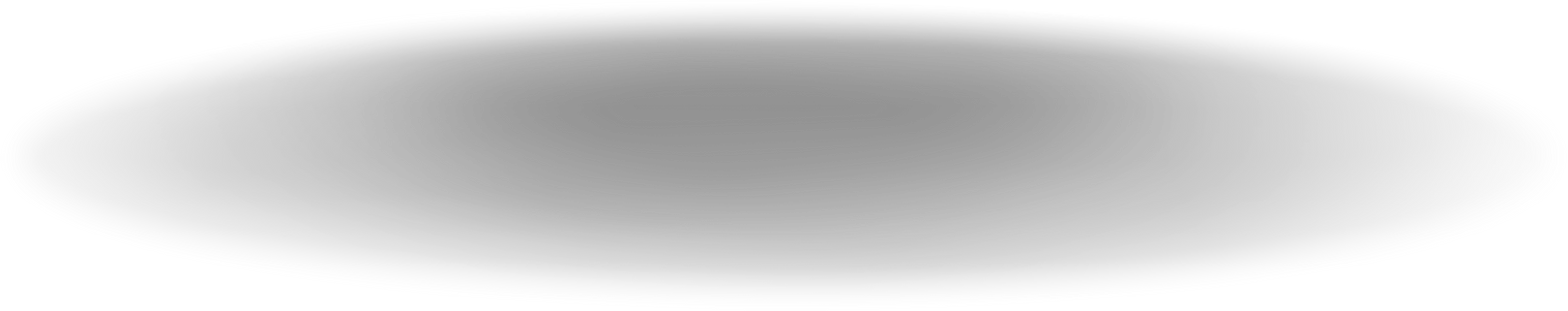 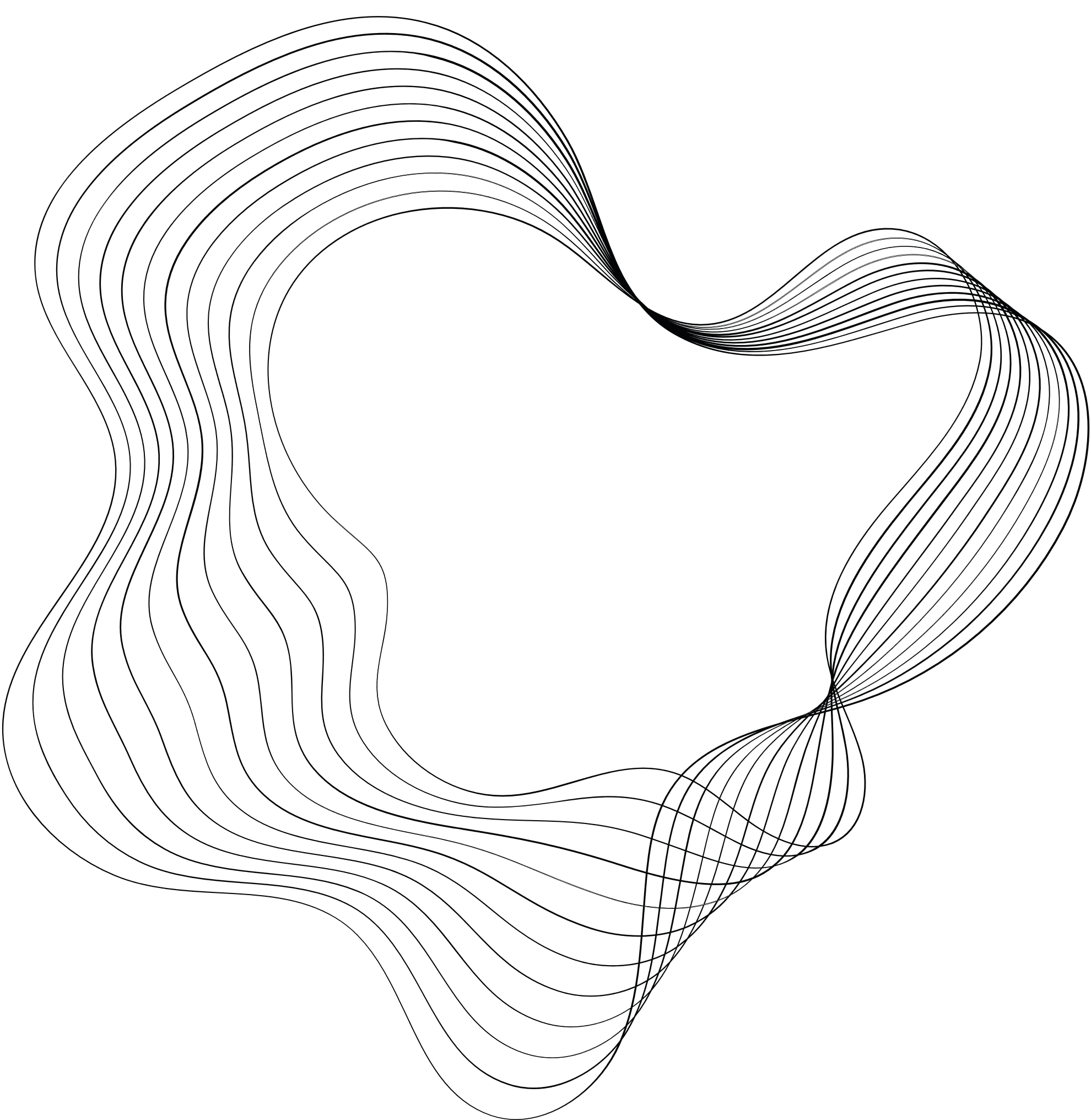 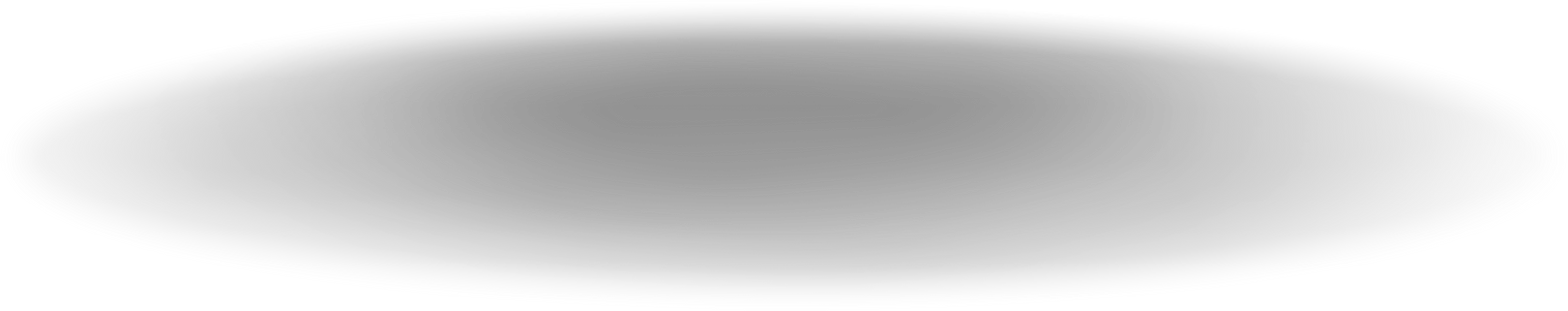 AT THE 
INSTITUTIONAL LEVEL III
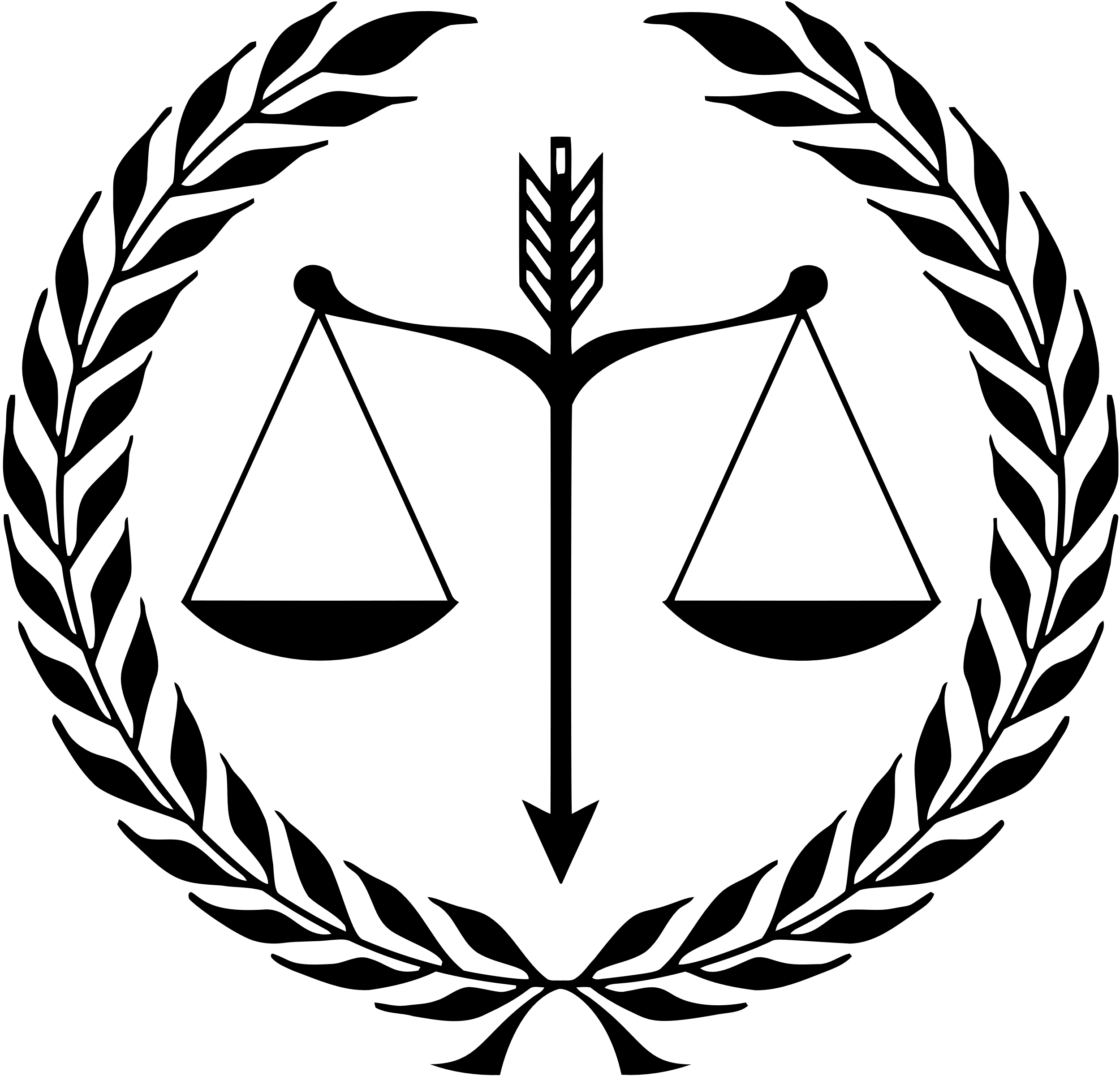 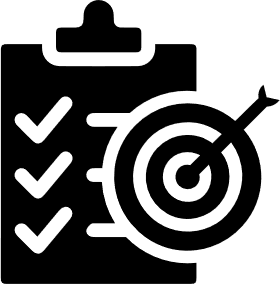 Safeguard the intendance of the judiciary by establishing an independent judicial council for appointments and evaluations.
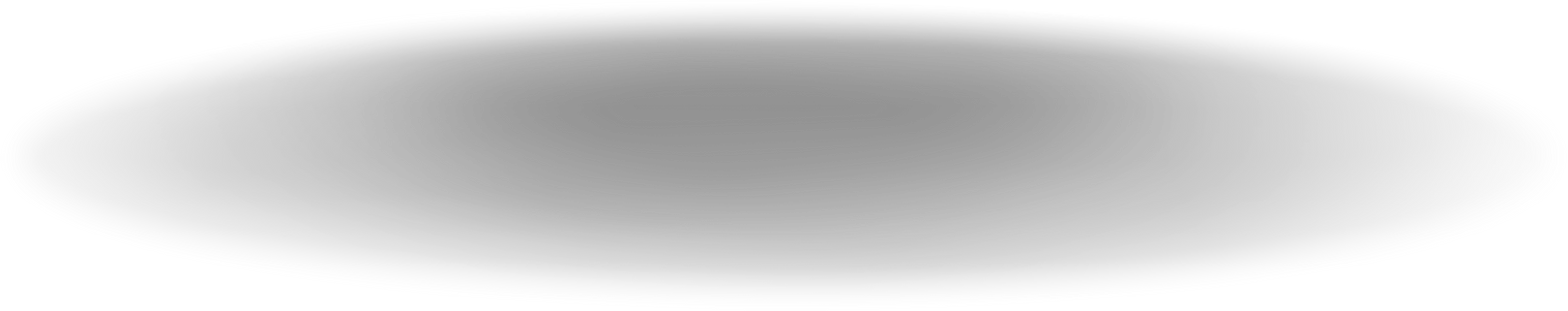 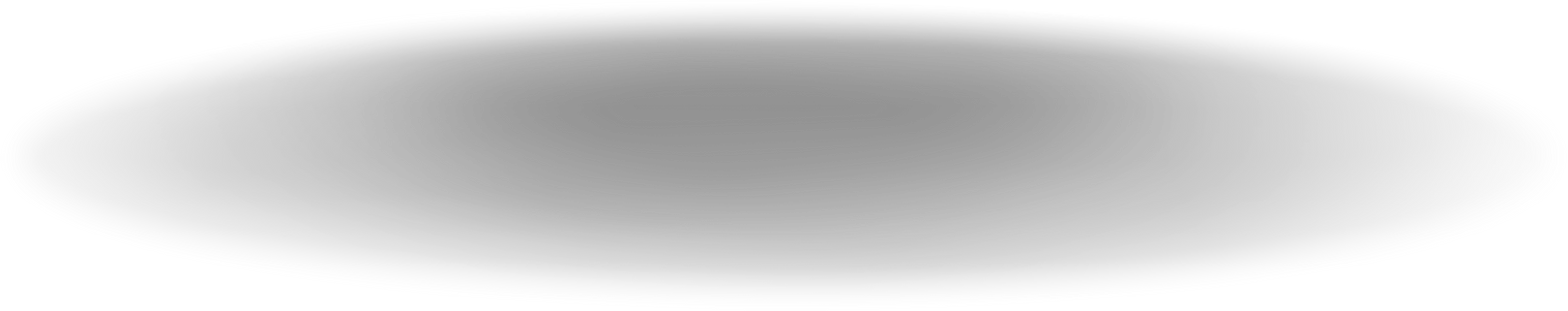 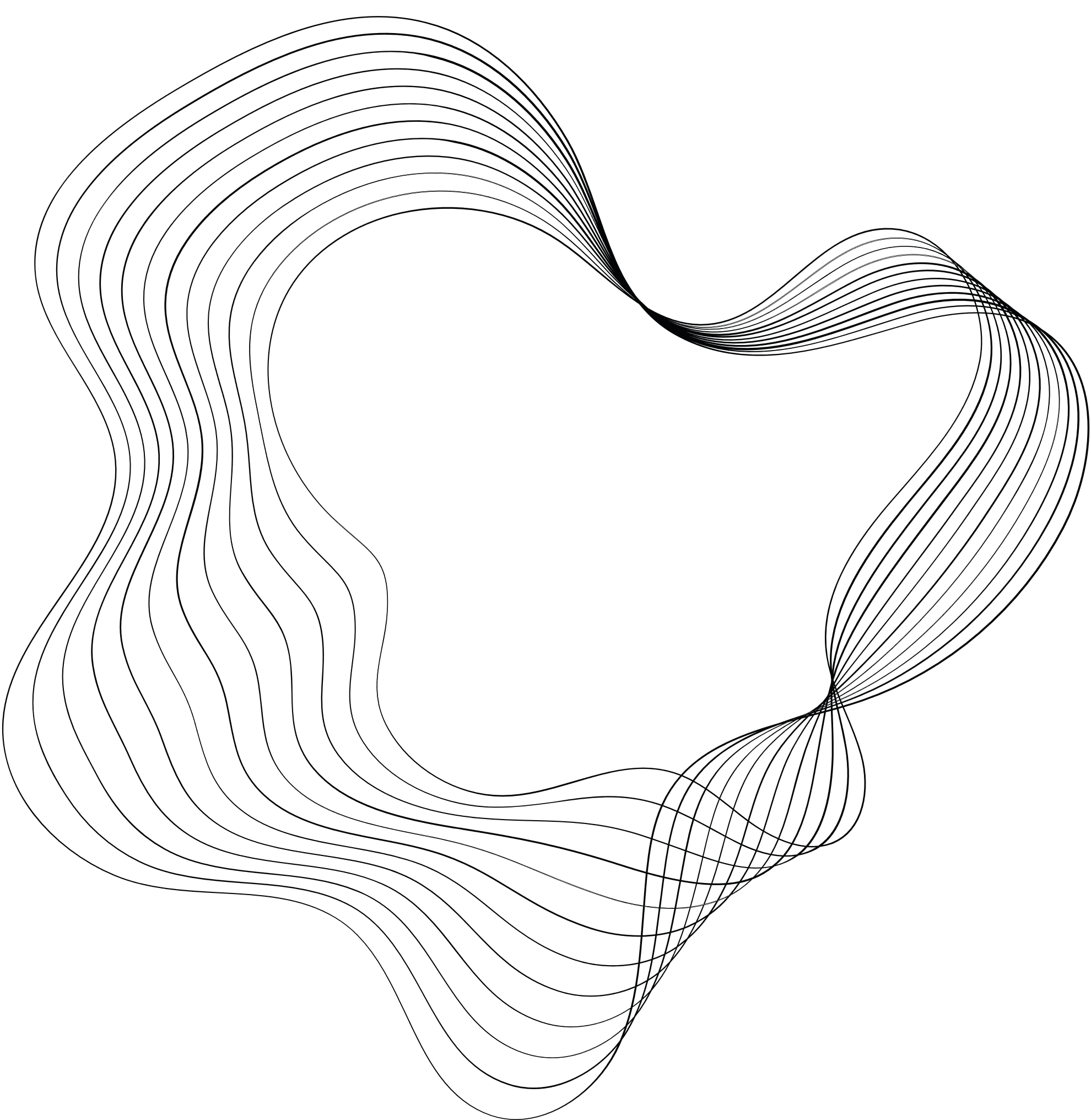 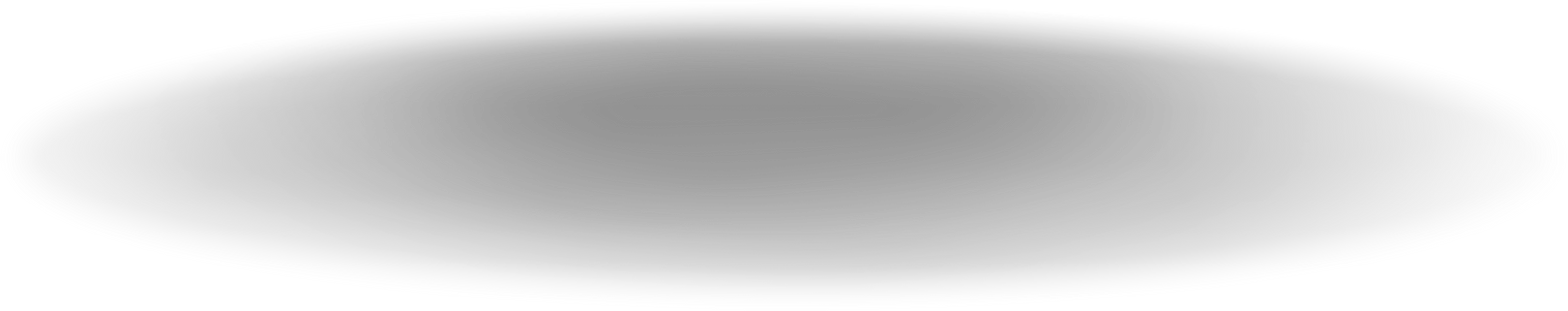 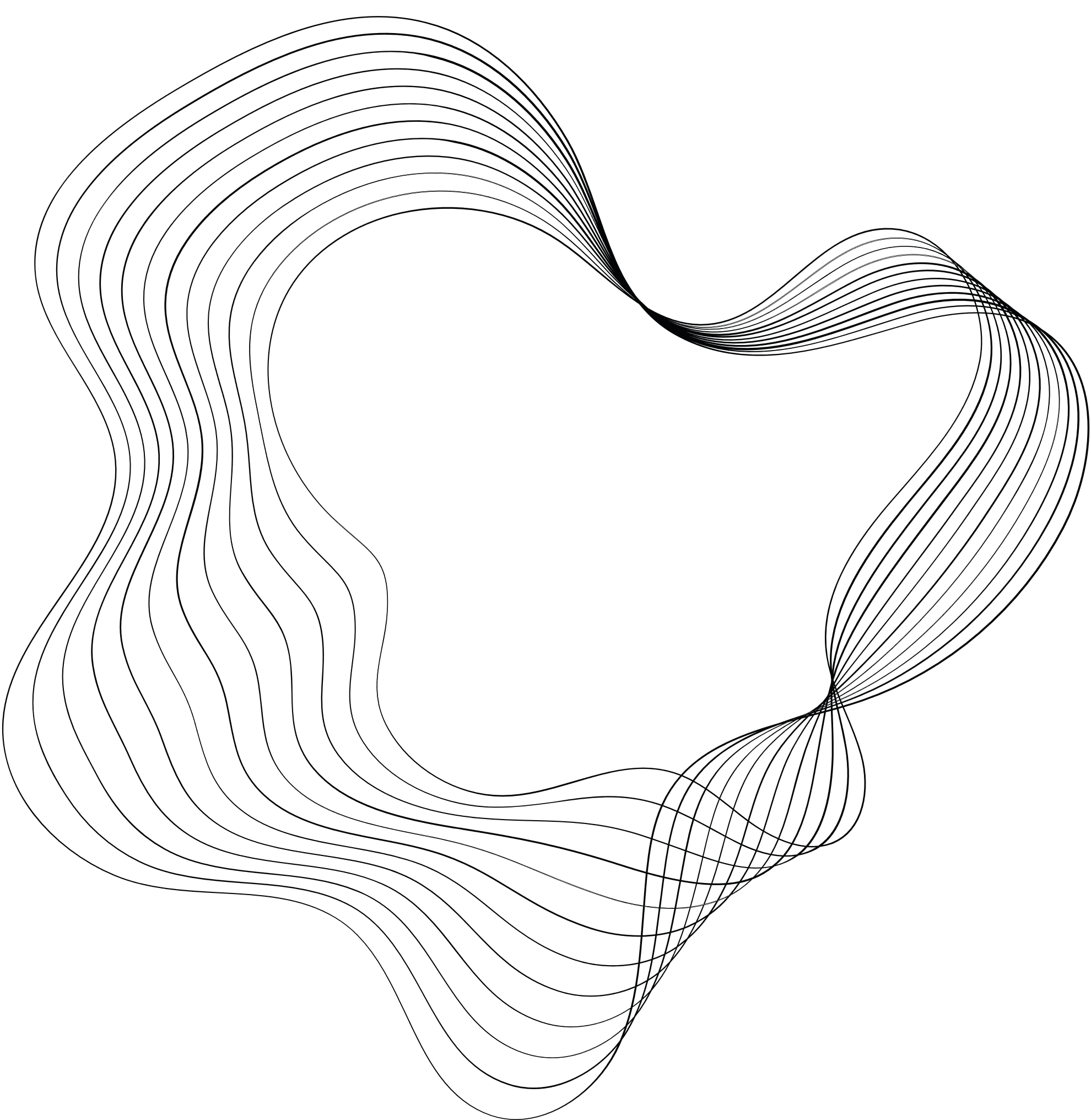 Thank you & we hope 
you join us at ADF 
this September, 
in Athens
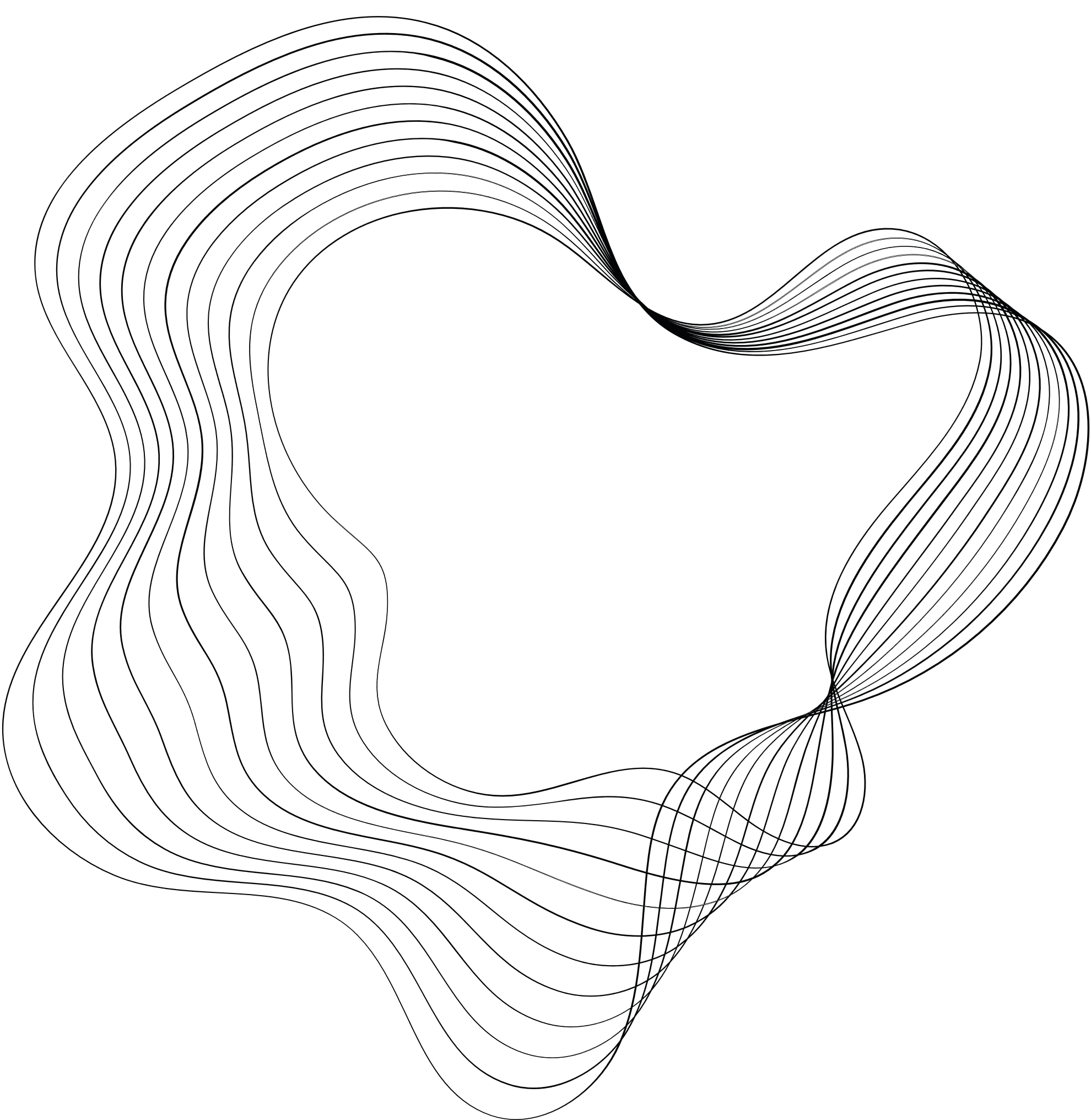 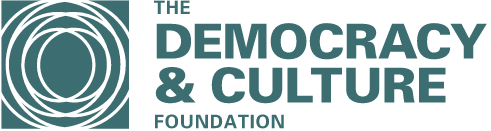 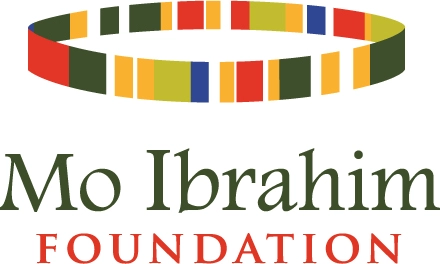 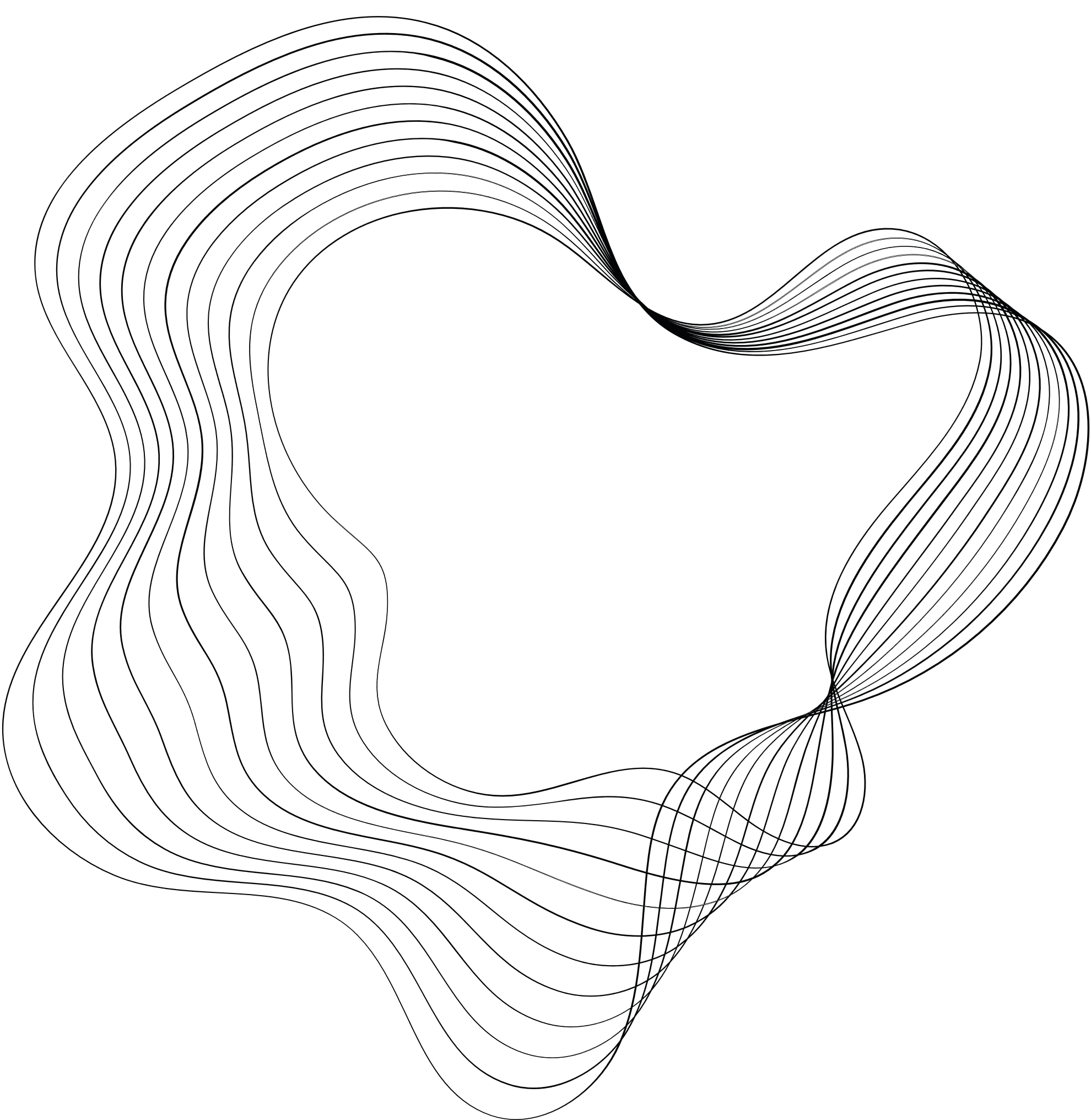 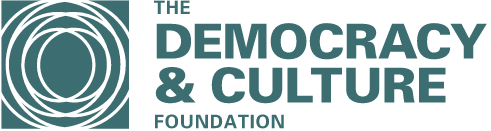 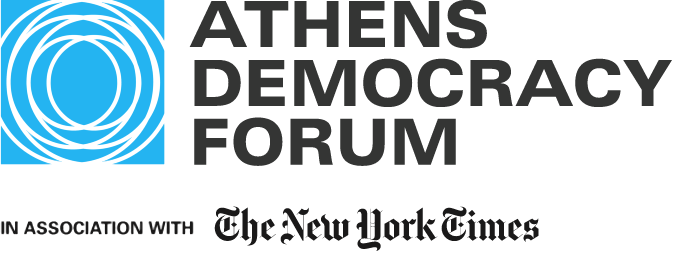 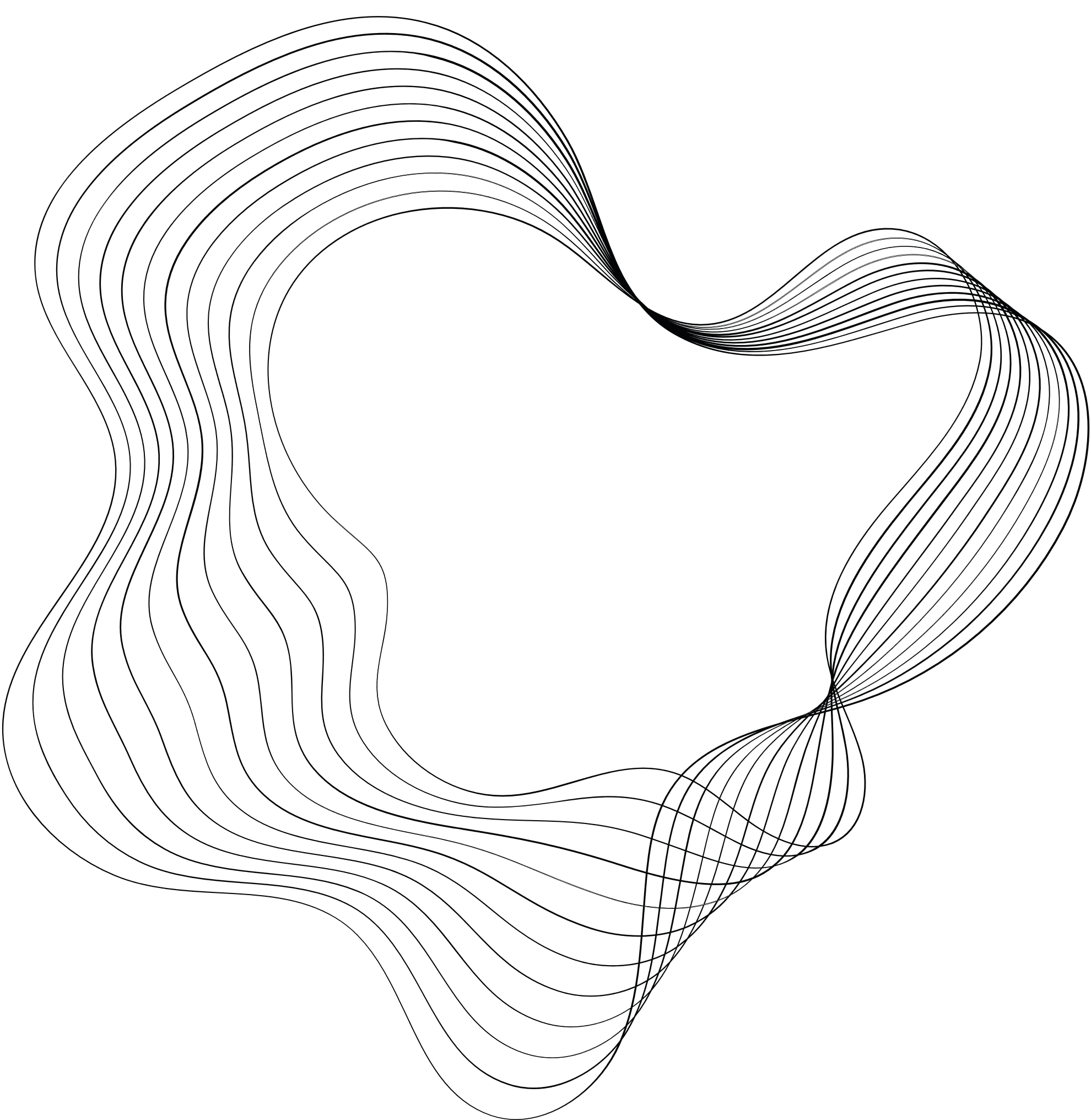 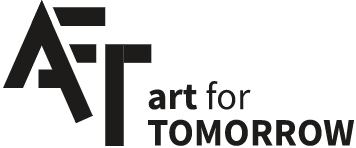 Created & Edited by George Zochios